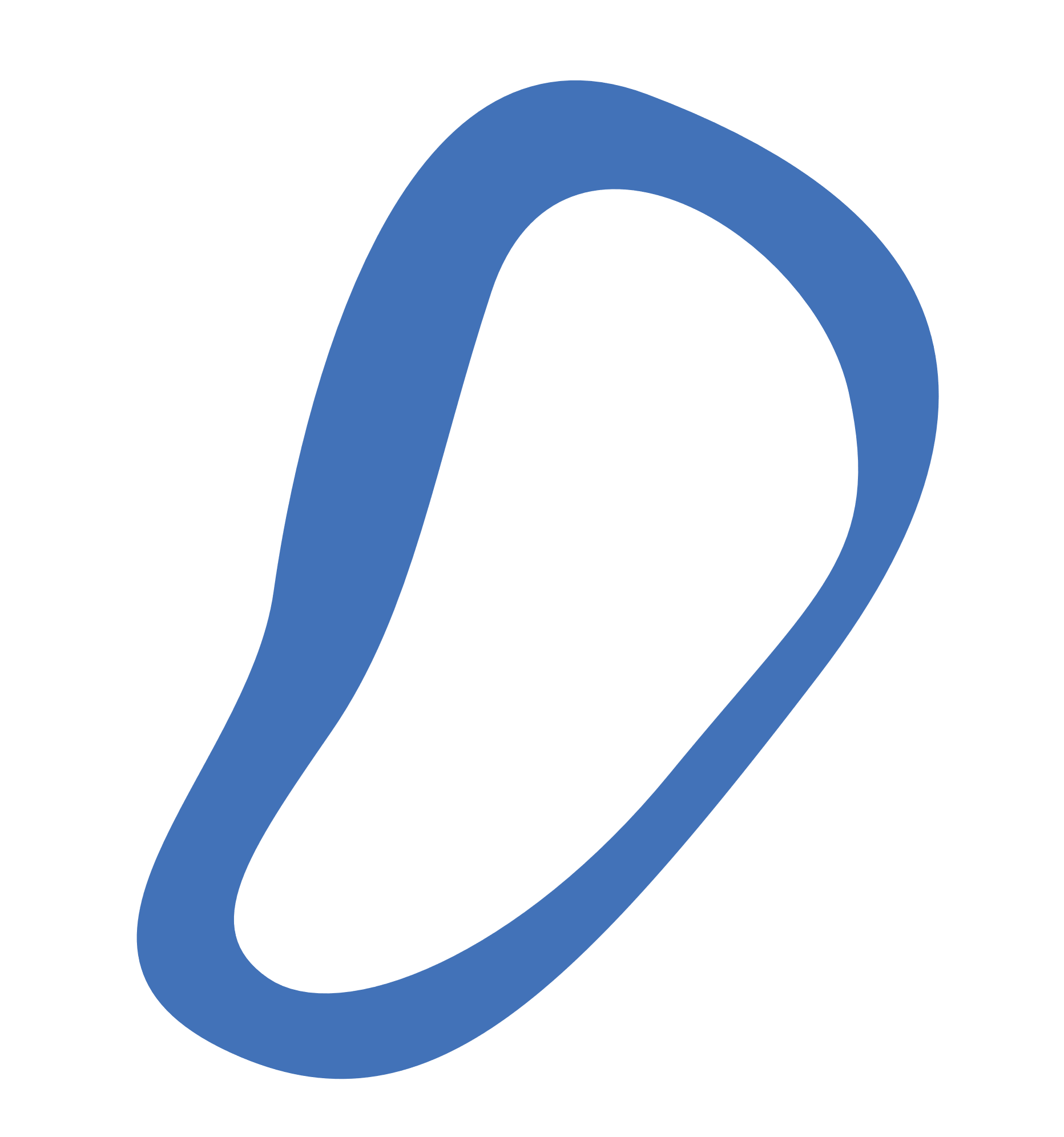 CHÀO  MỪNG CÁC EM ĐẾN VỚI BÀI HỌC NGÀY HÔM NAY!
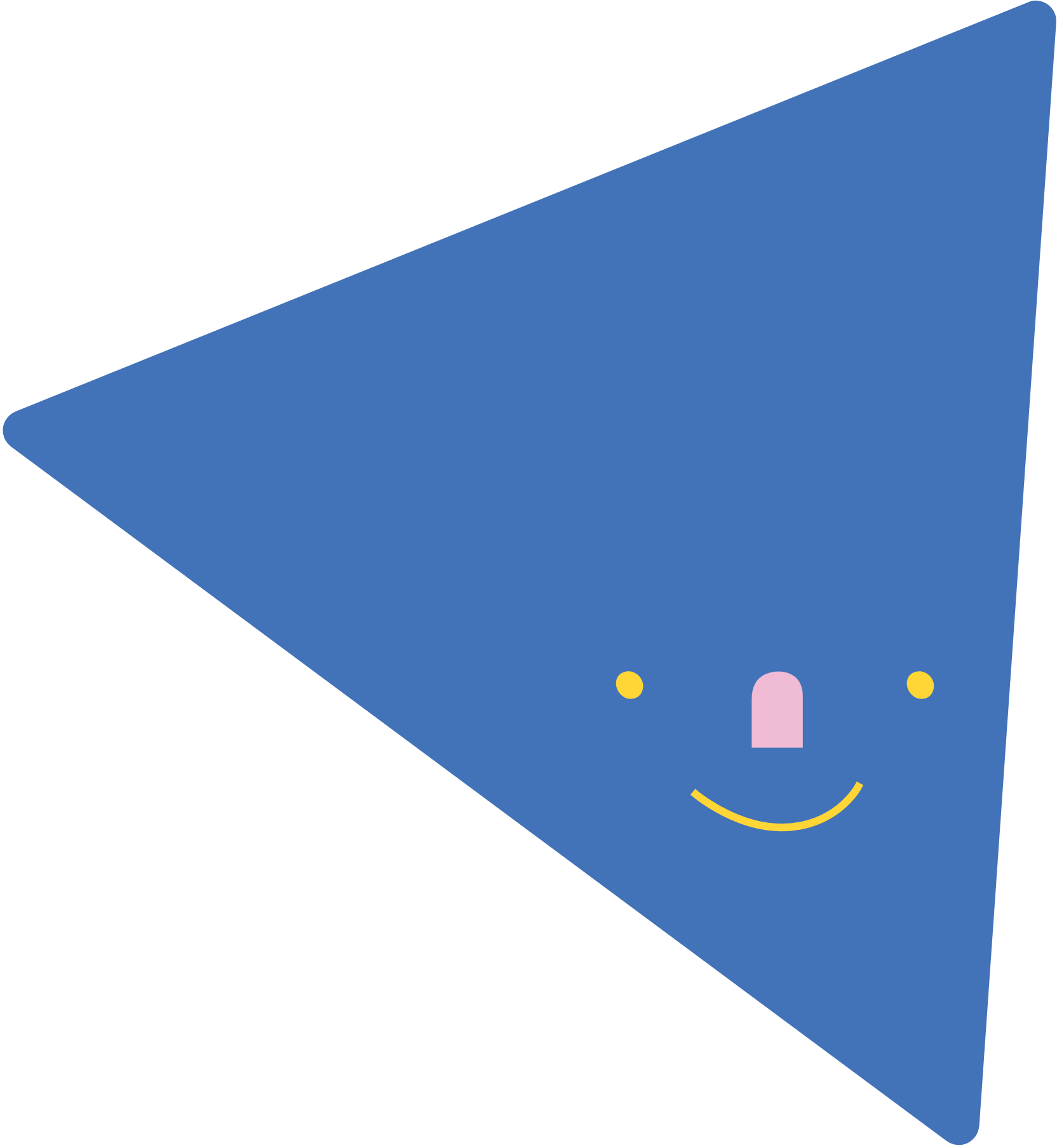 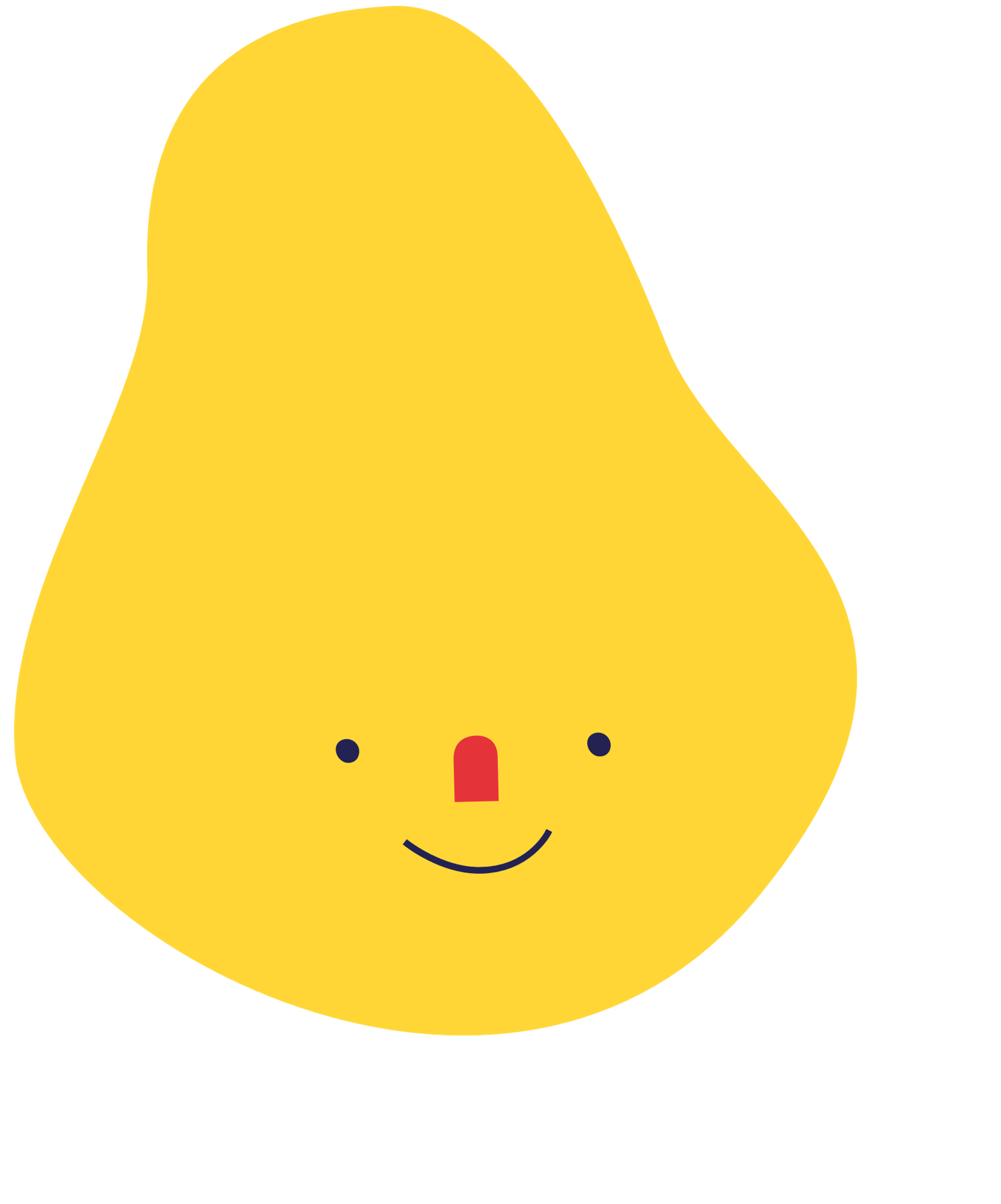 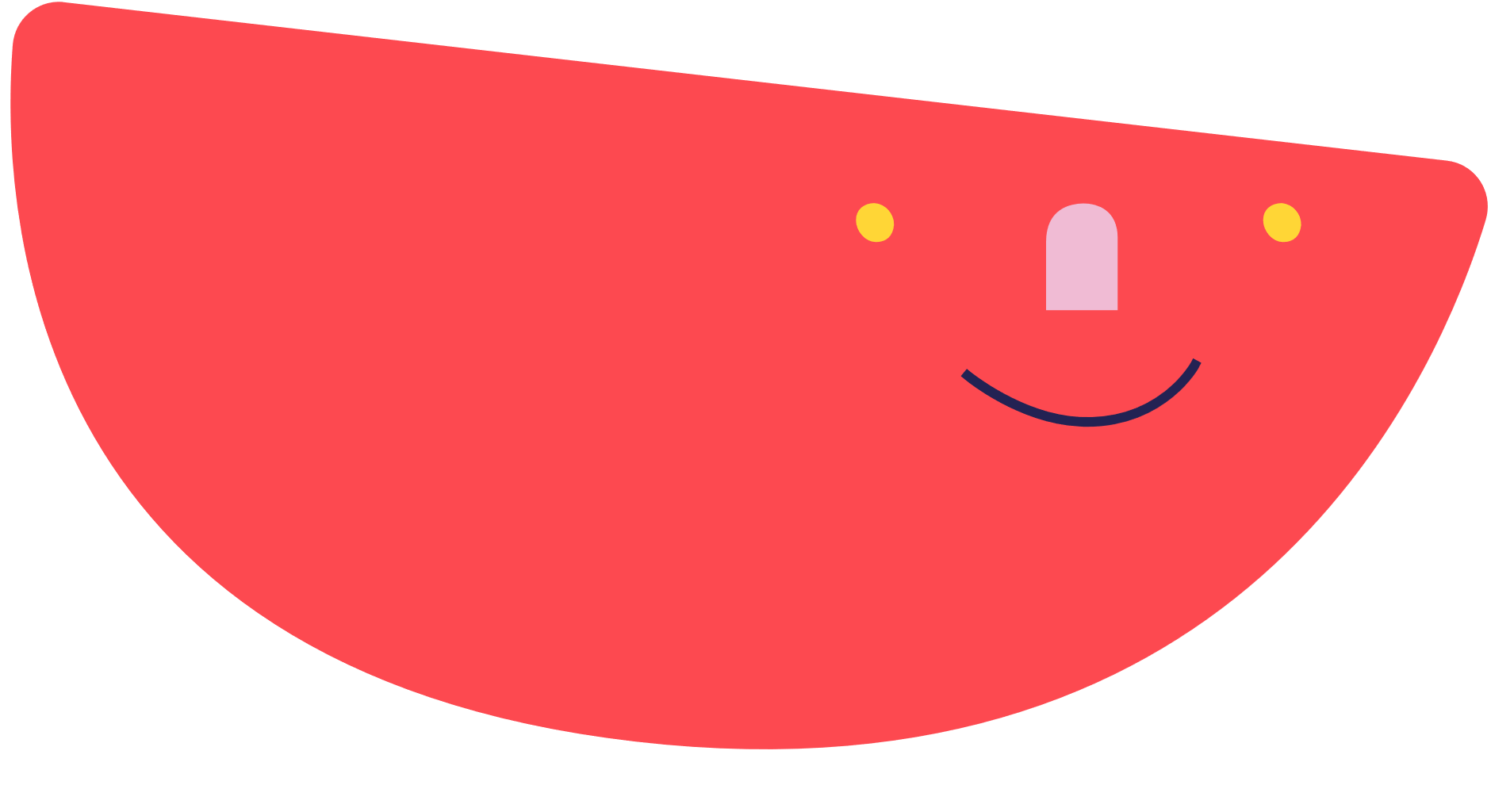 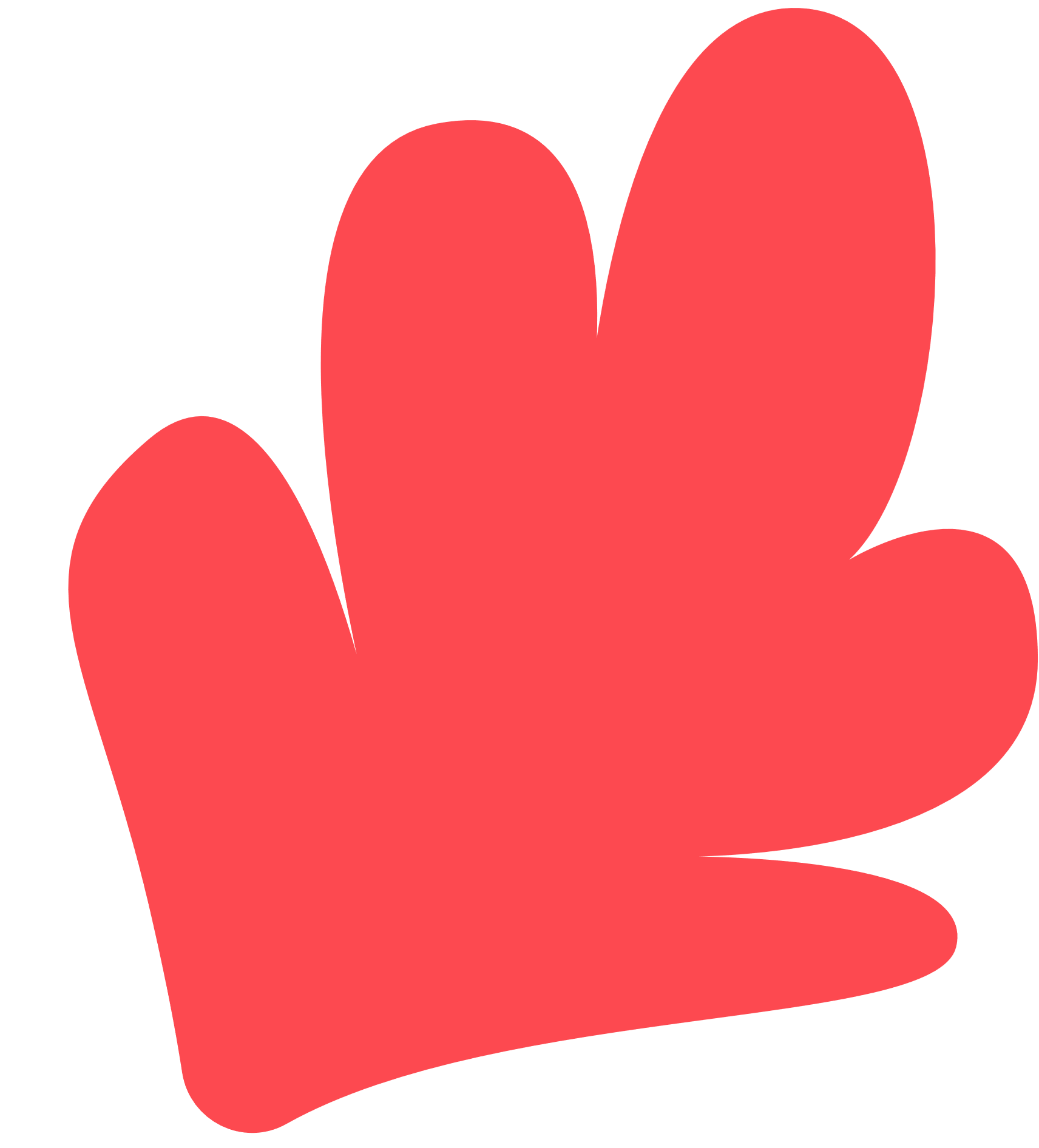 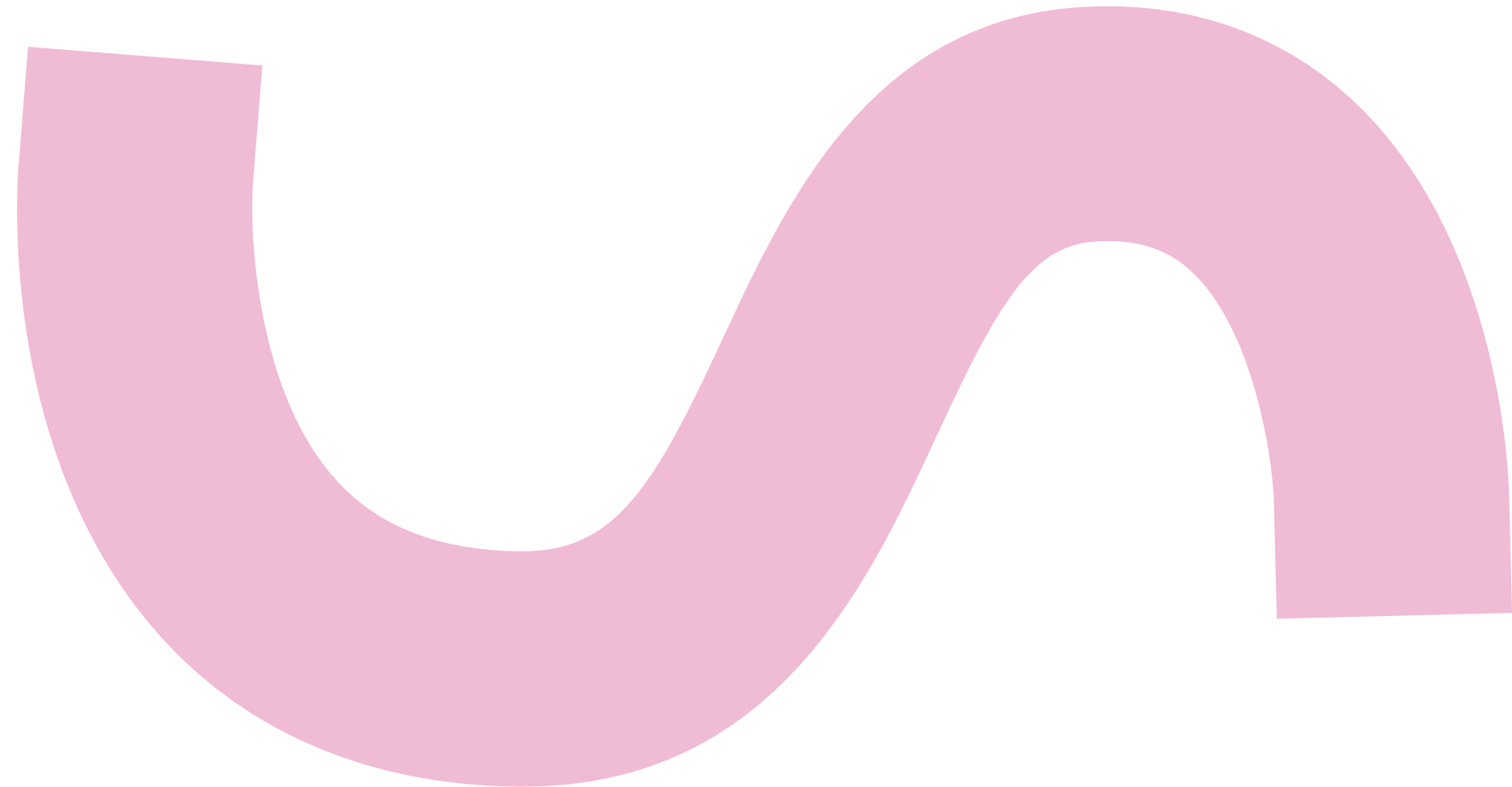 KHỞI ĐỘNG
Các em hãy quan sát bức tranh sau và mô tả những điều em thấy trong bức tranh
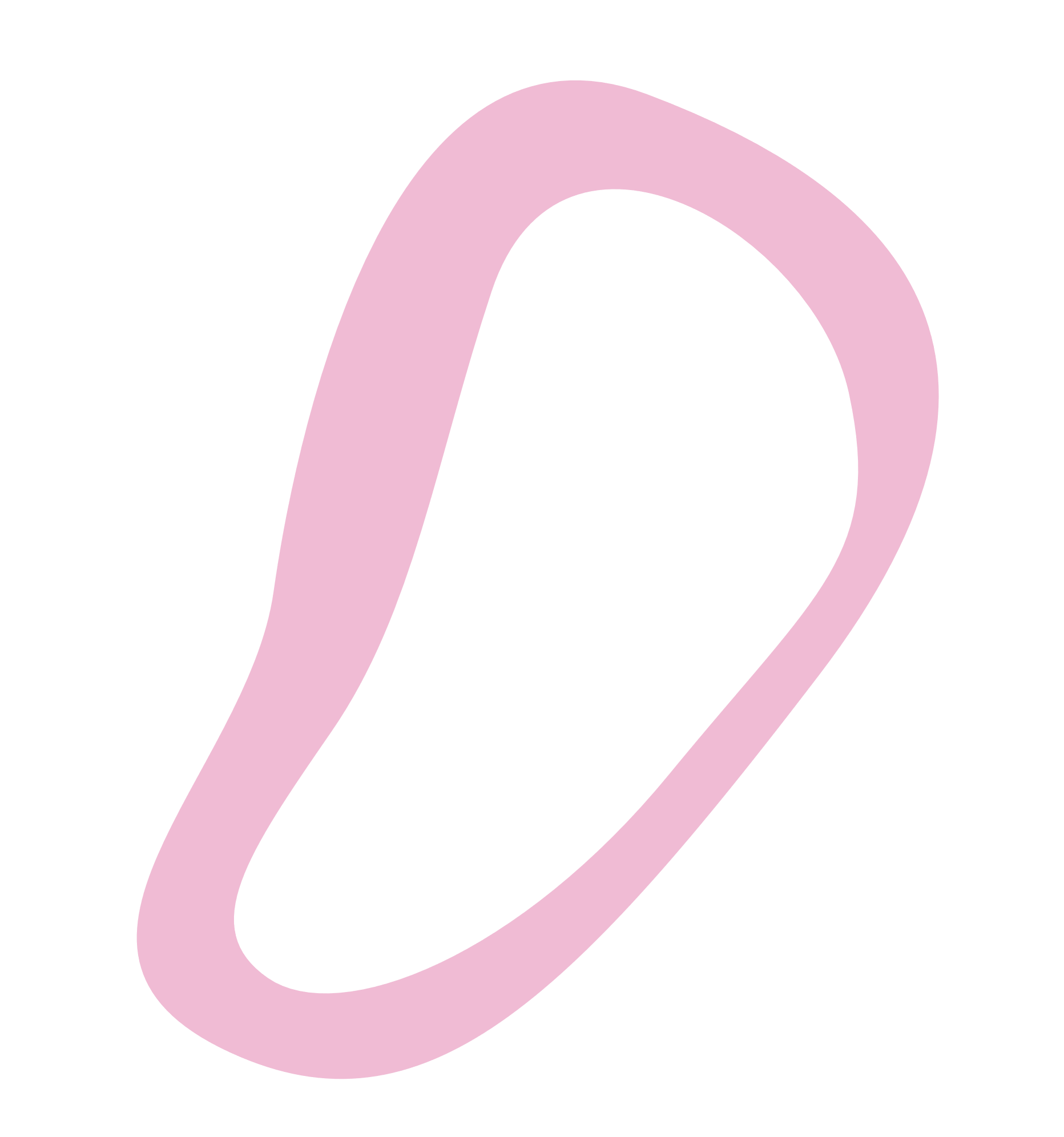 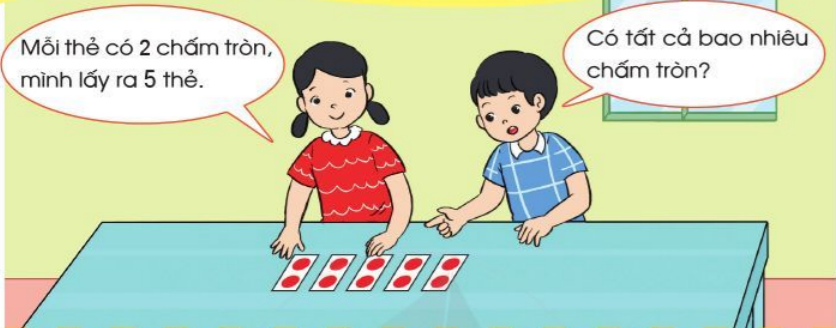 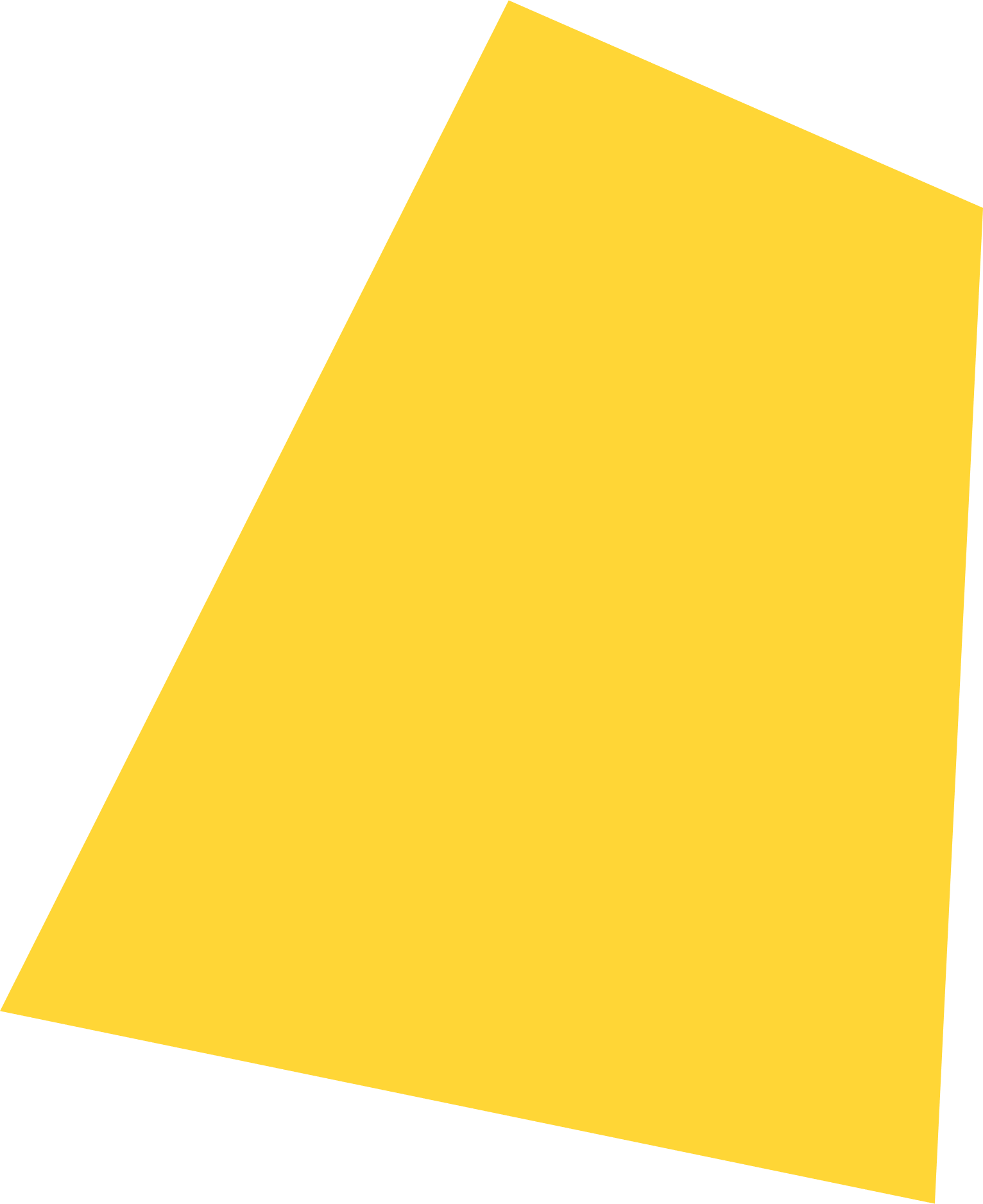 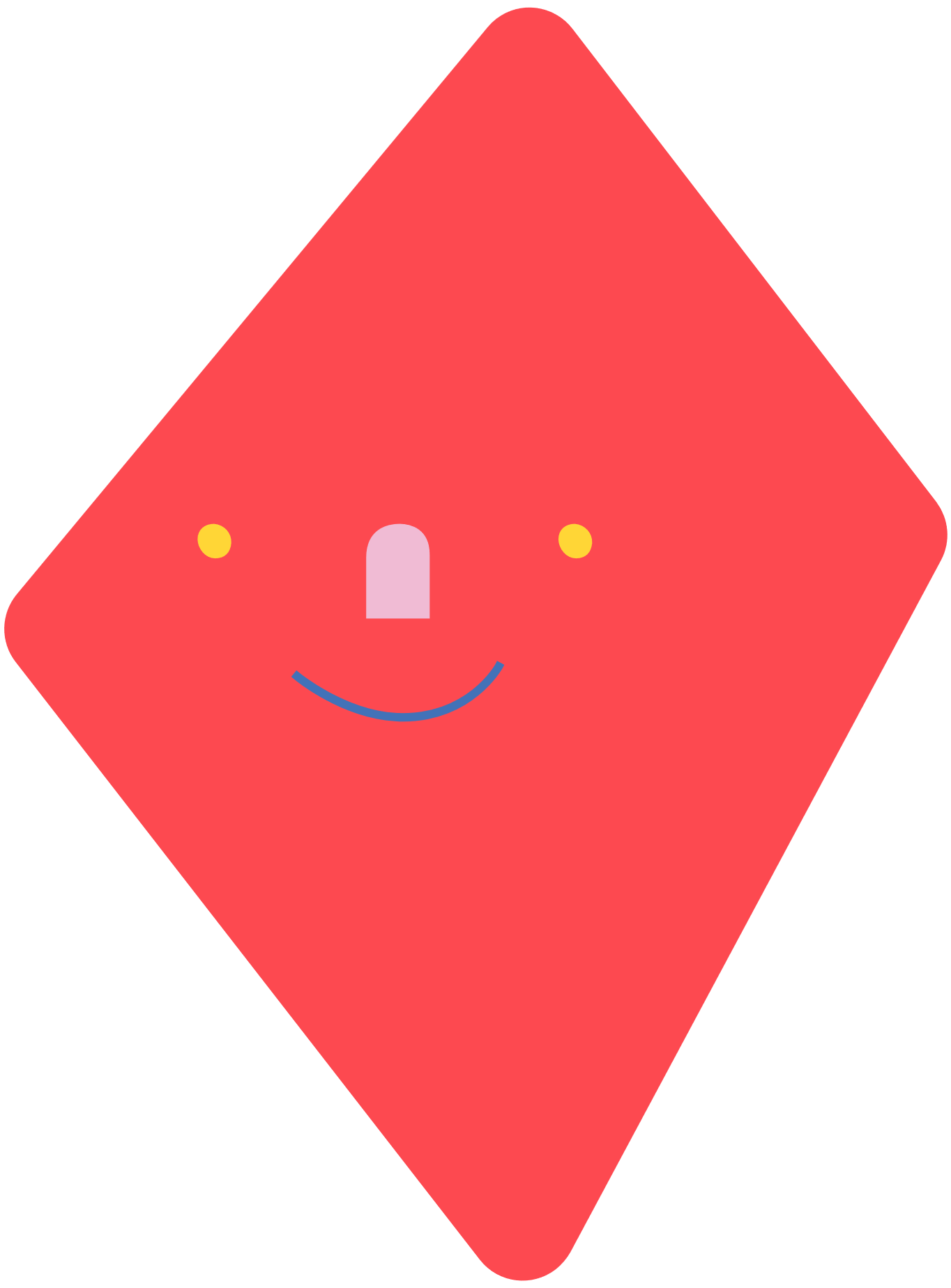 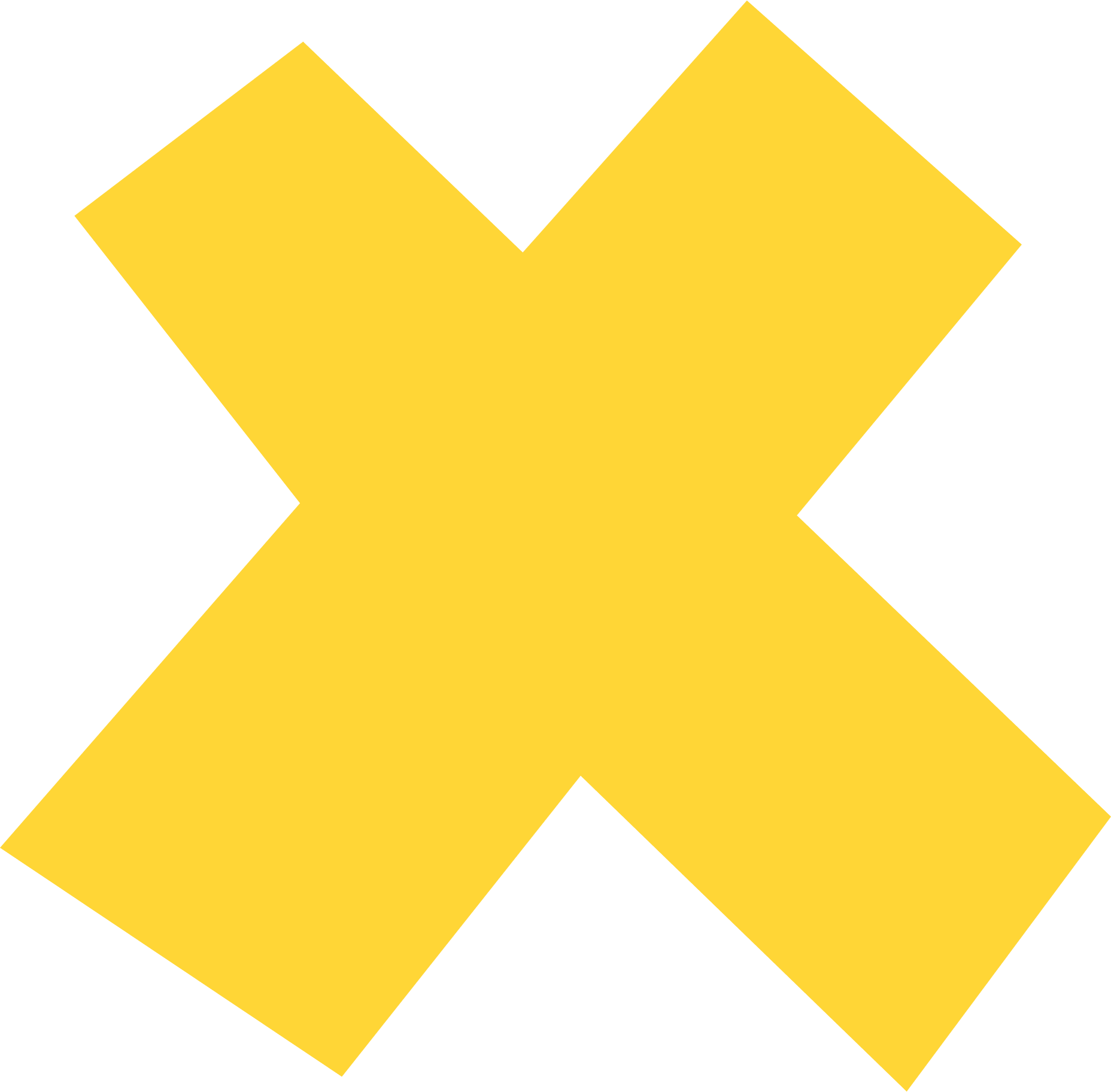 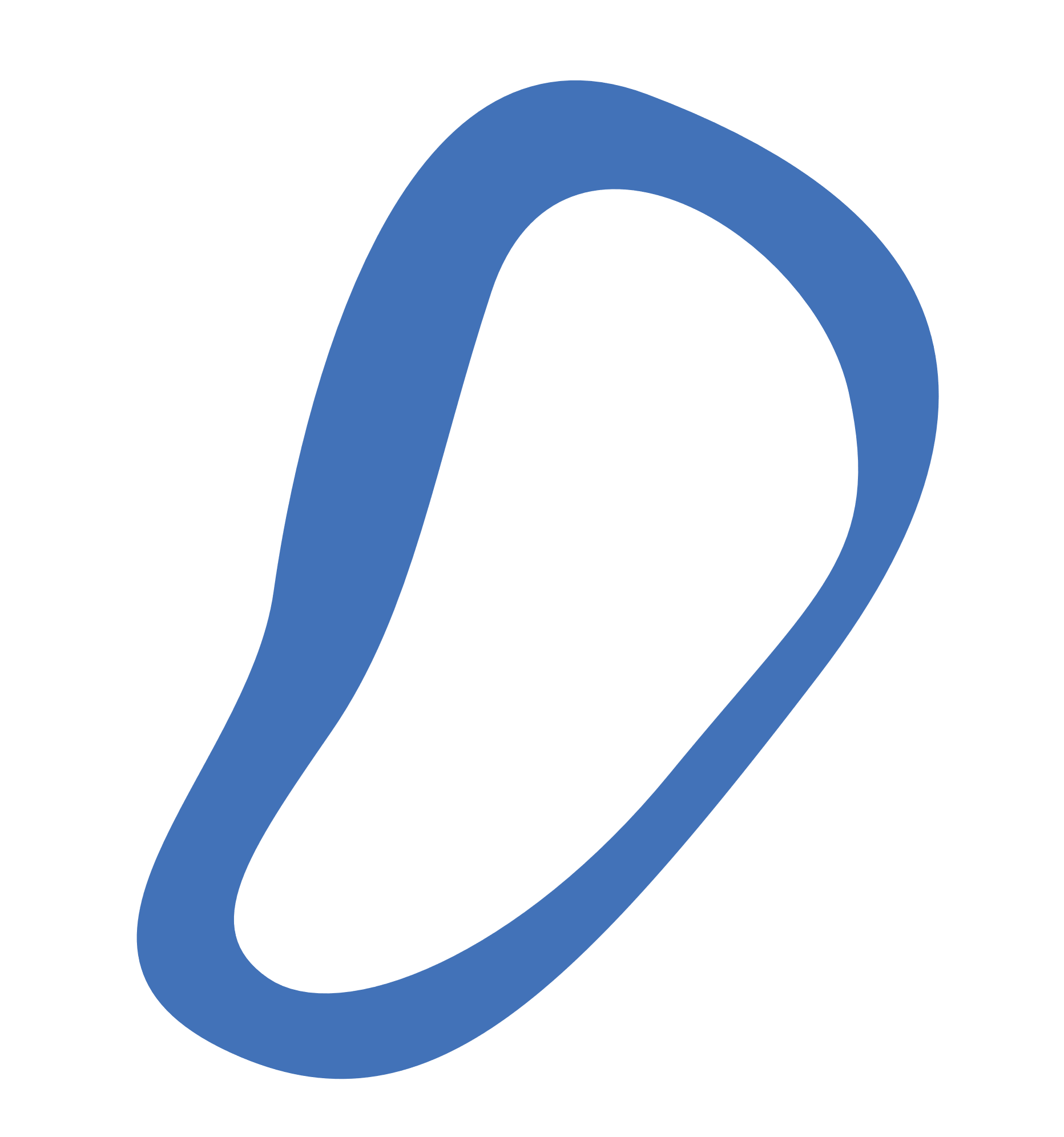 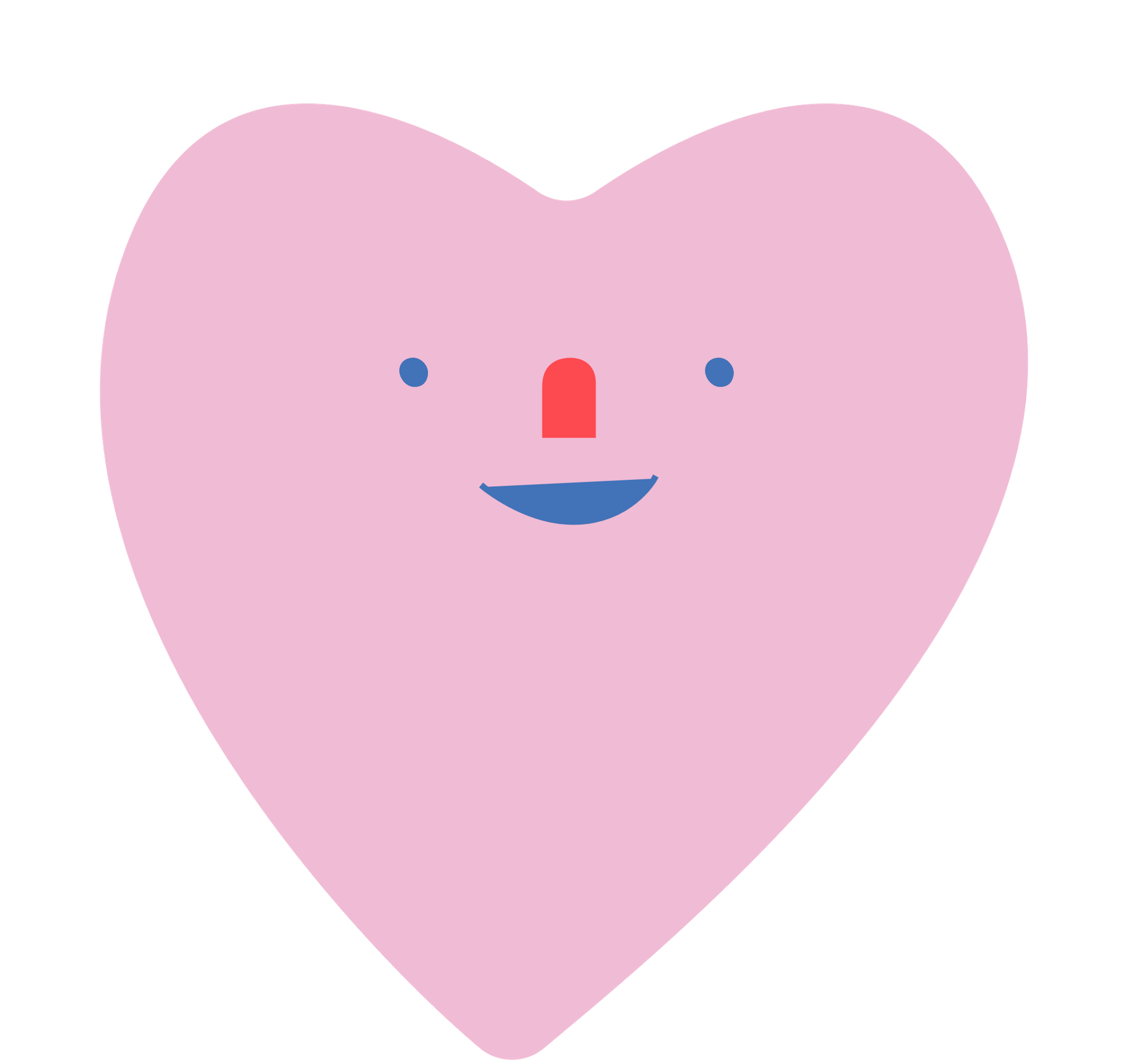 BÀI 52: LÀM QUEN VỚI PHÉP NHÂN – DẤU NHÂN
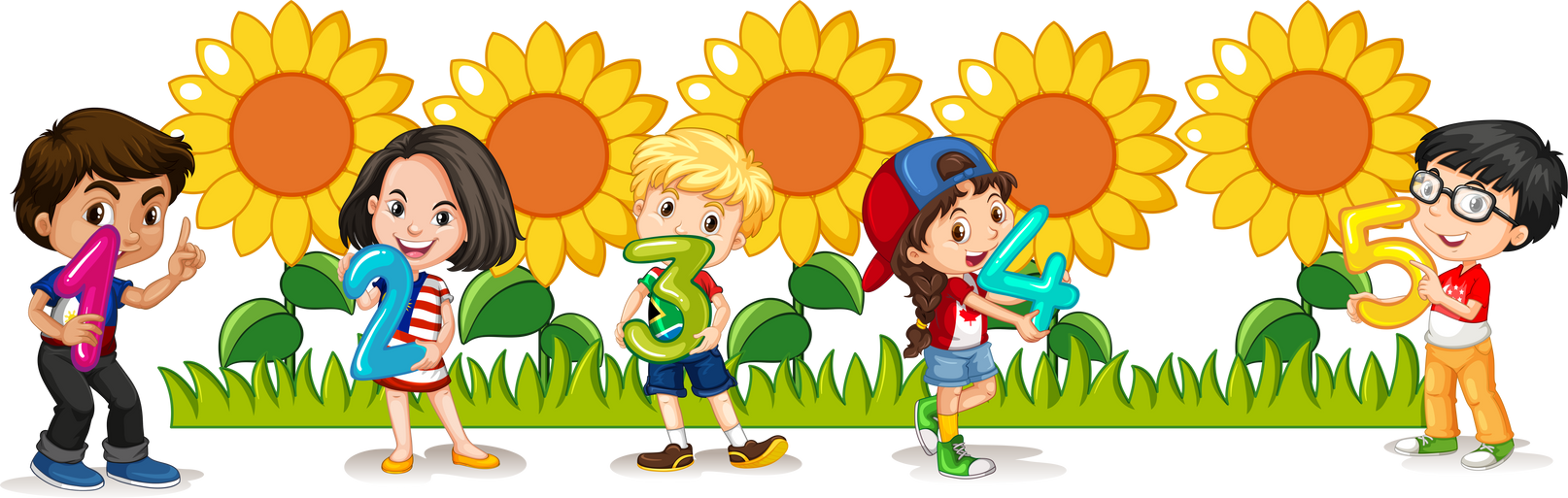 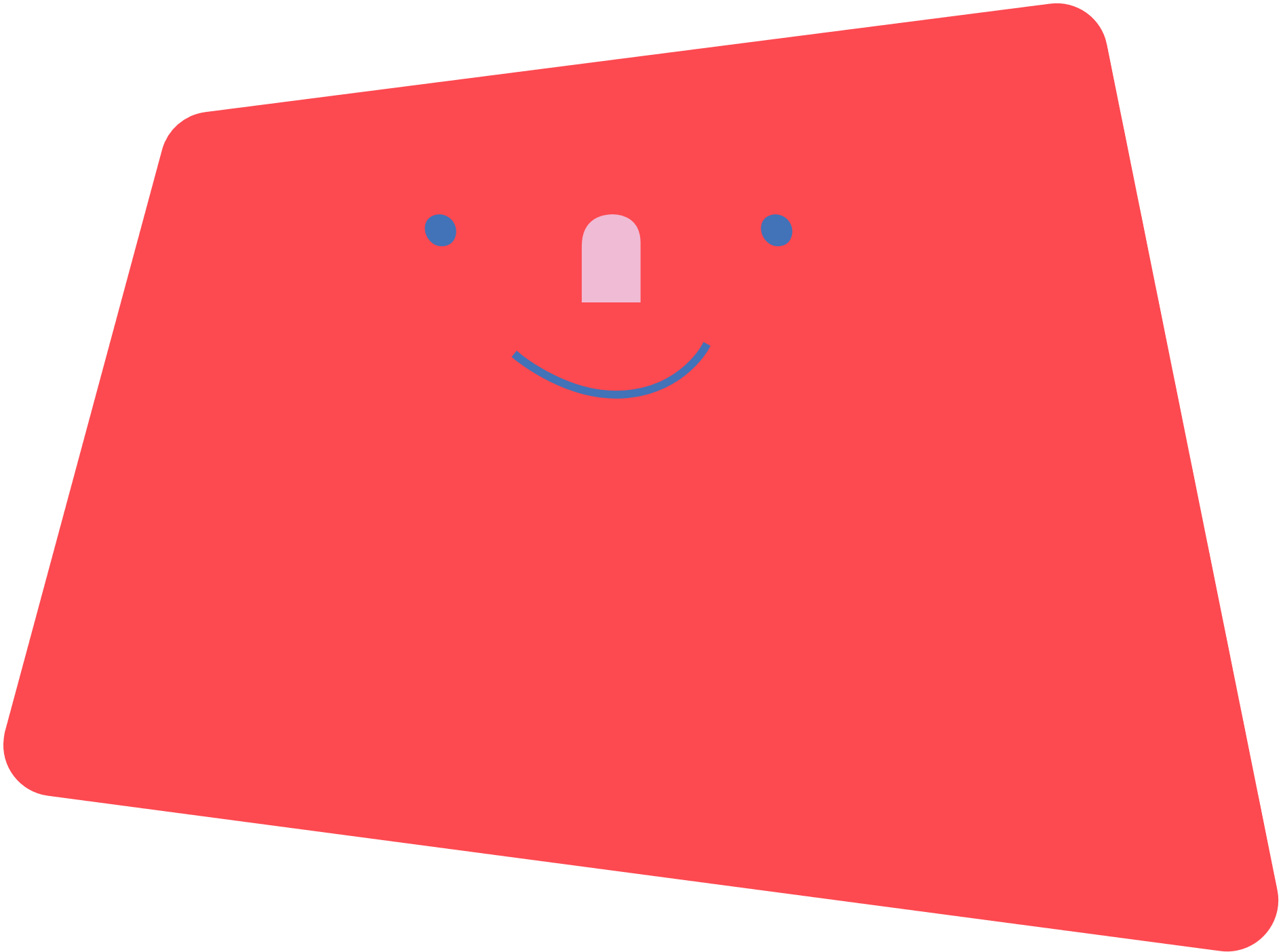 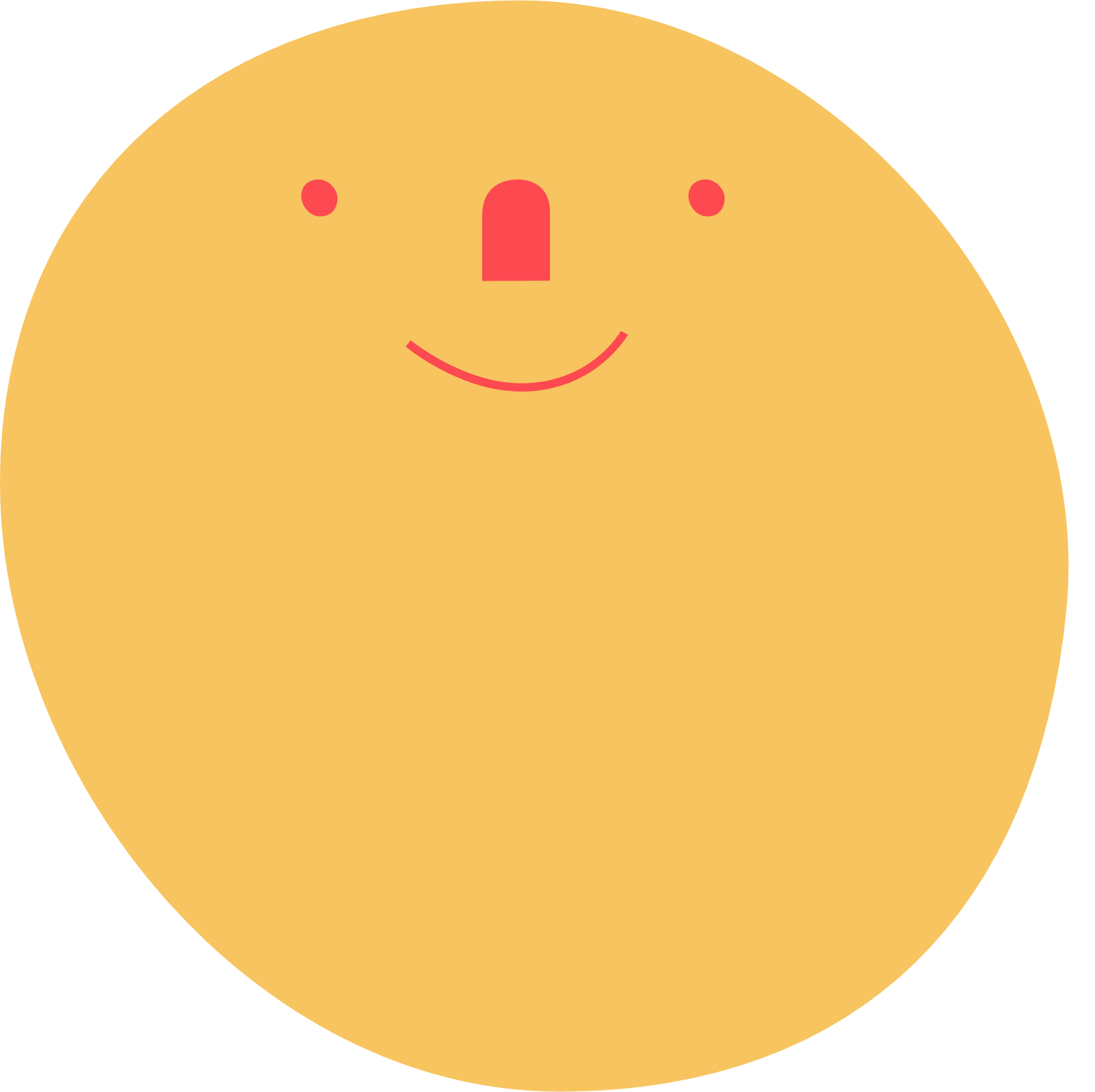 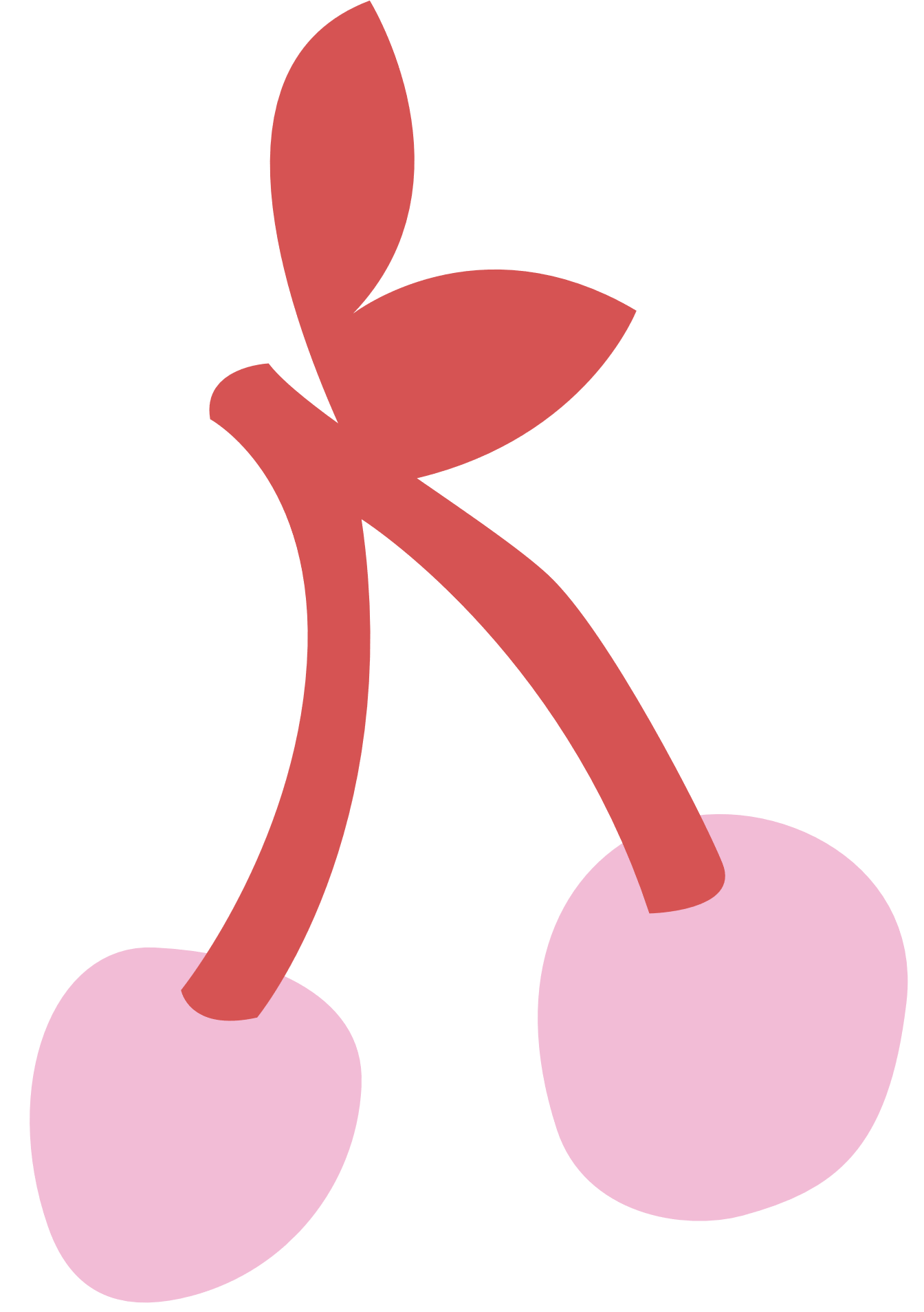 2 được lấy 5 lần
Ta có phép nhân 2 × 5 = 10 
Đọc là Hai nhân năm bằng mười
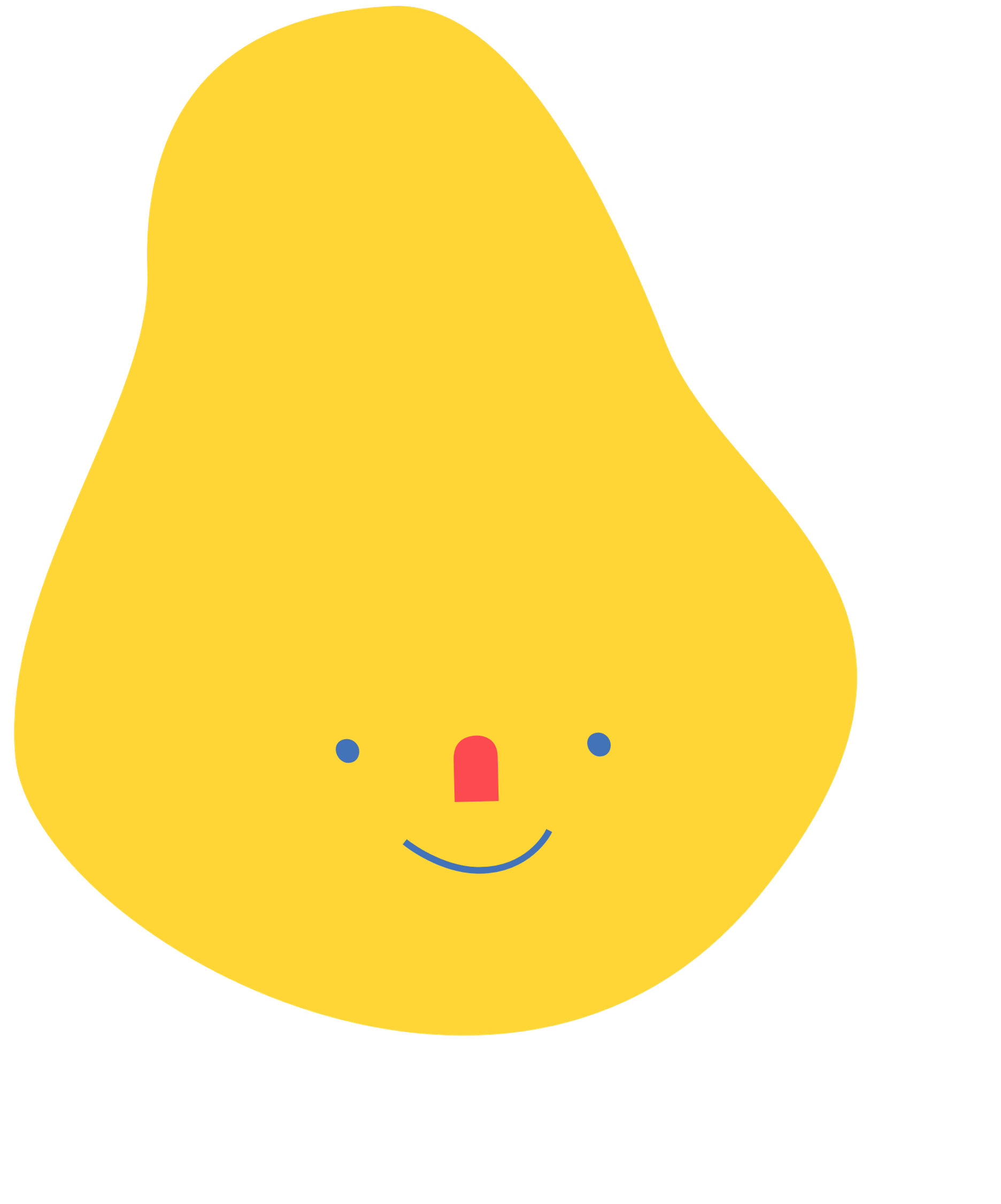 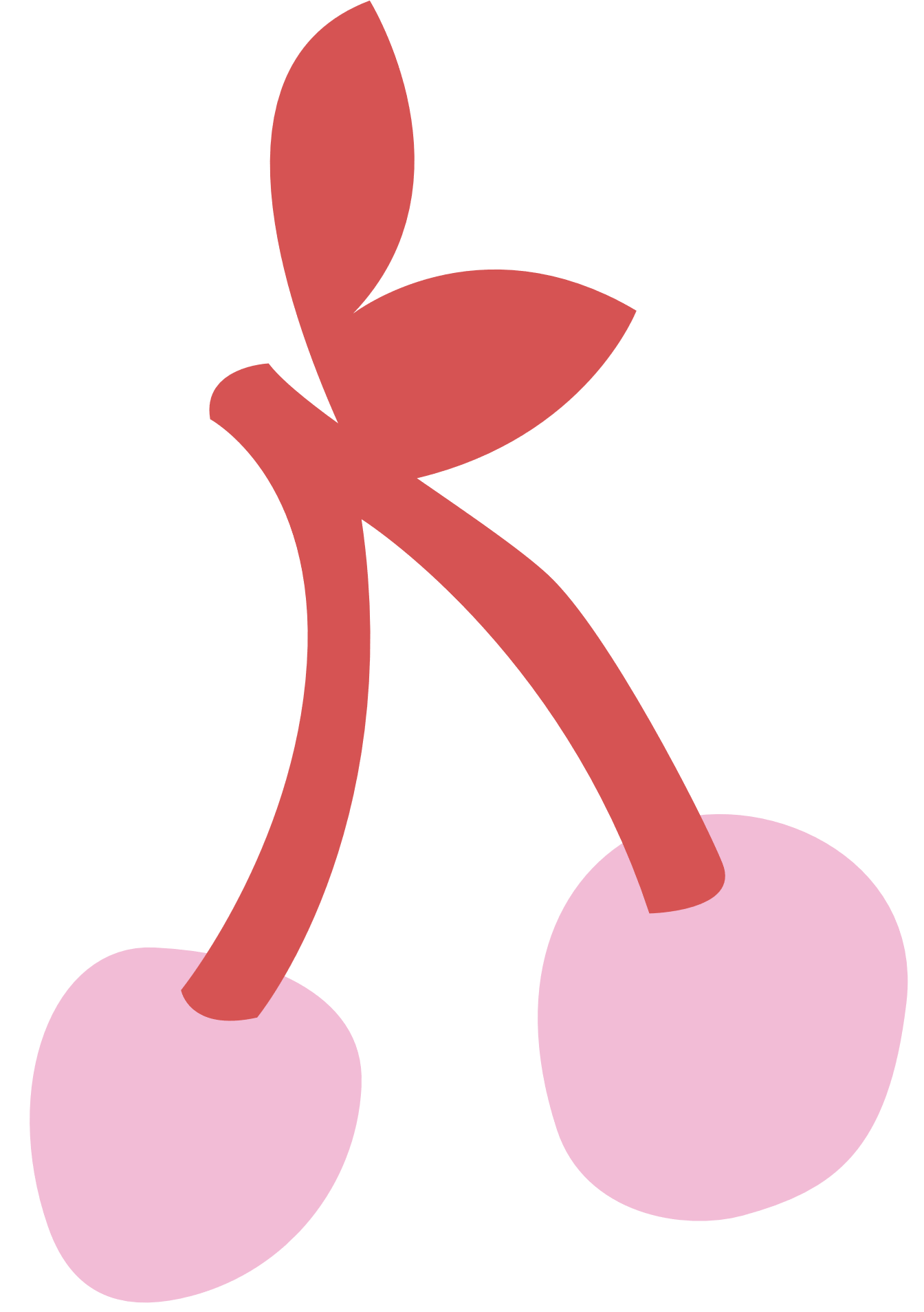 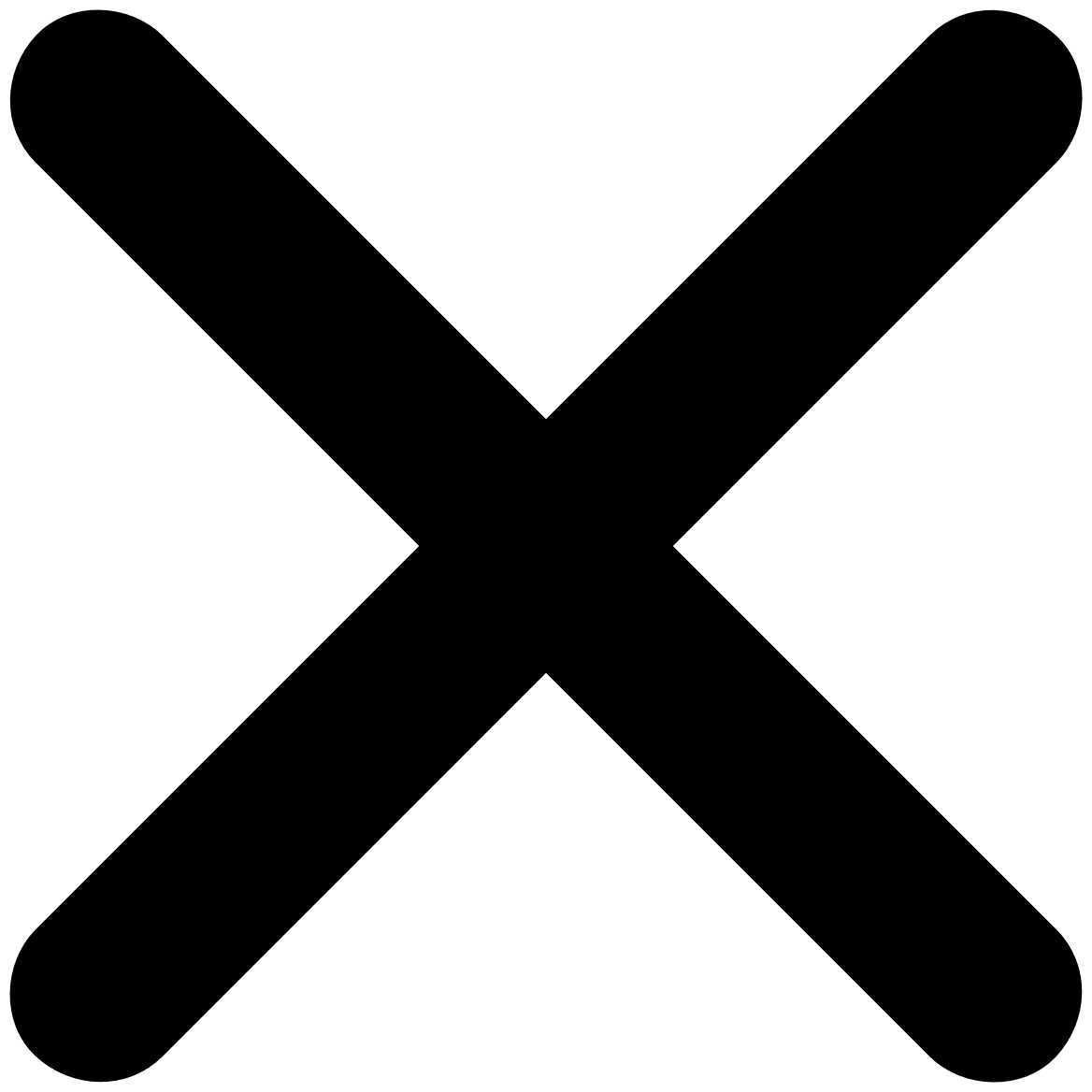 Dấu nhân
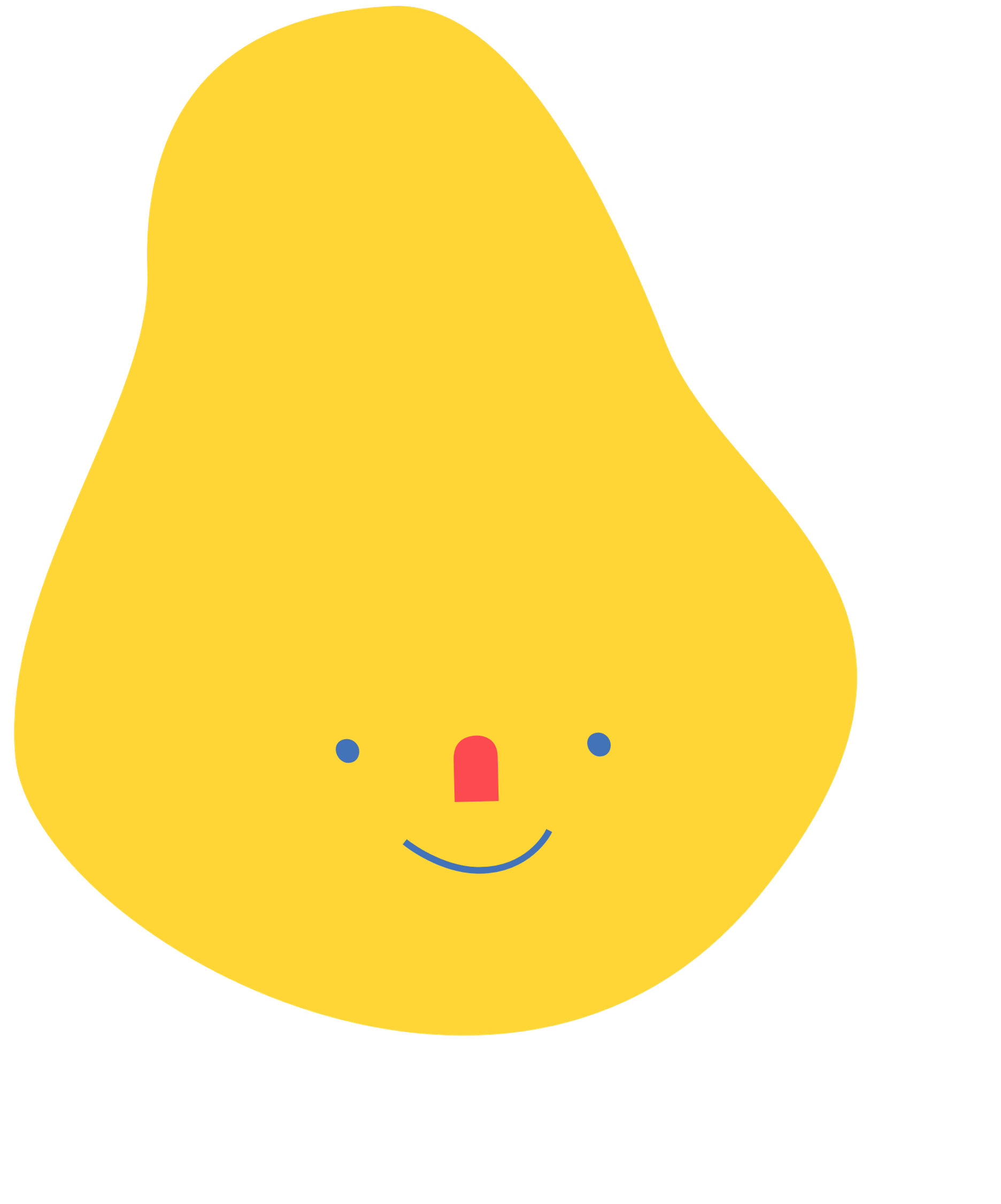 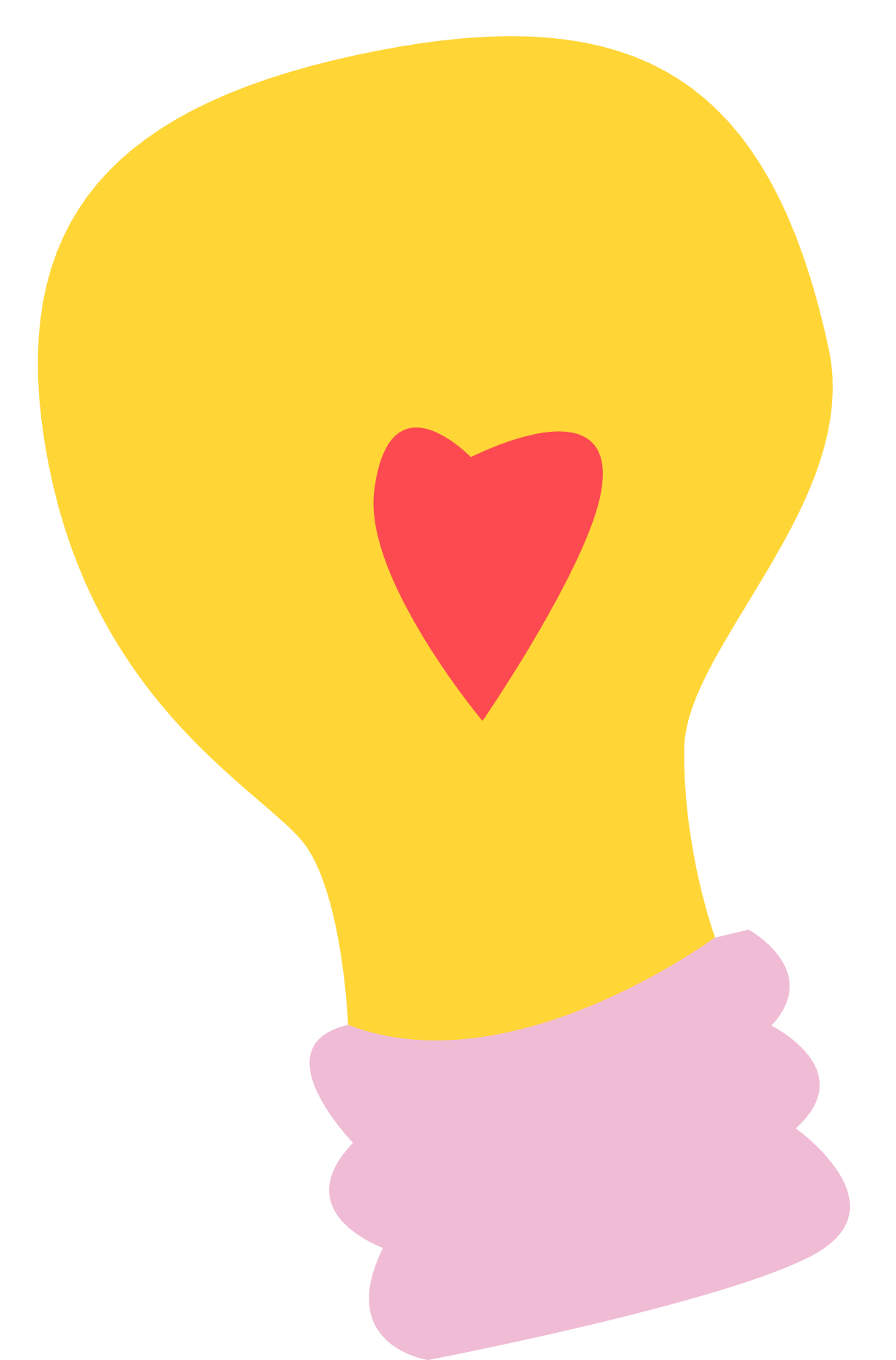 Các em hãy thao tác tương tự với các phép nhân dưới đây:
2 được lấy 3 lần
Ta có phép nhân 2 × 3 = 6
Đọc là Hai nhân ba bằng sáu
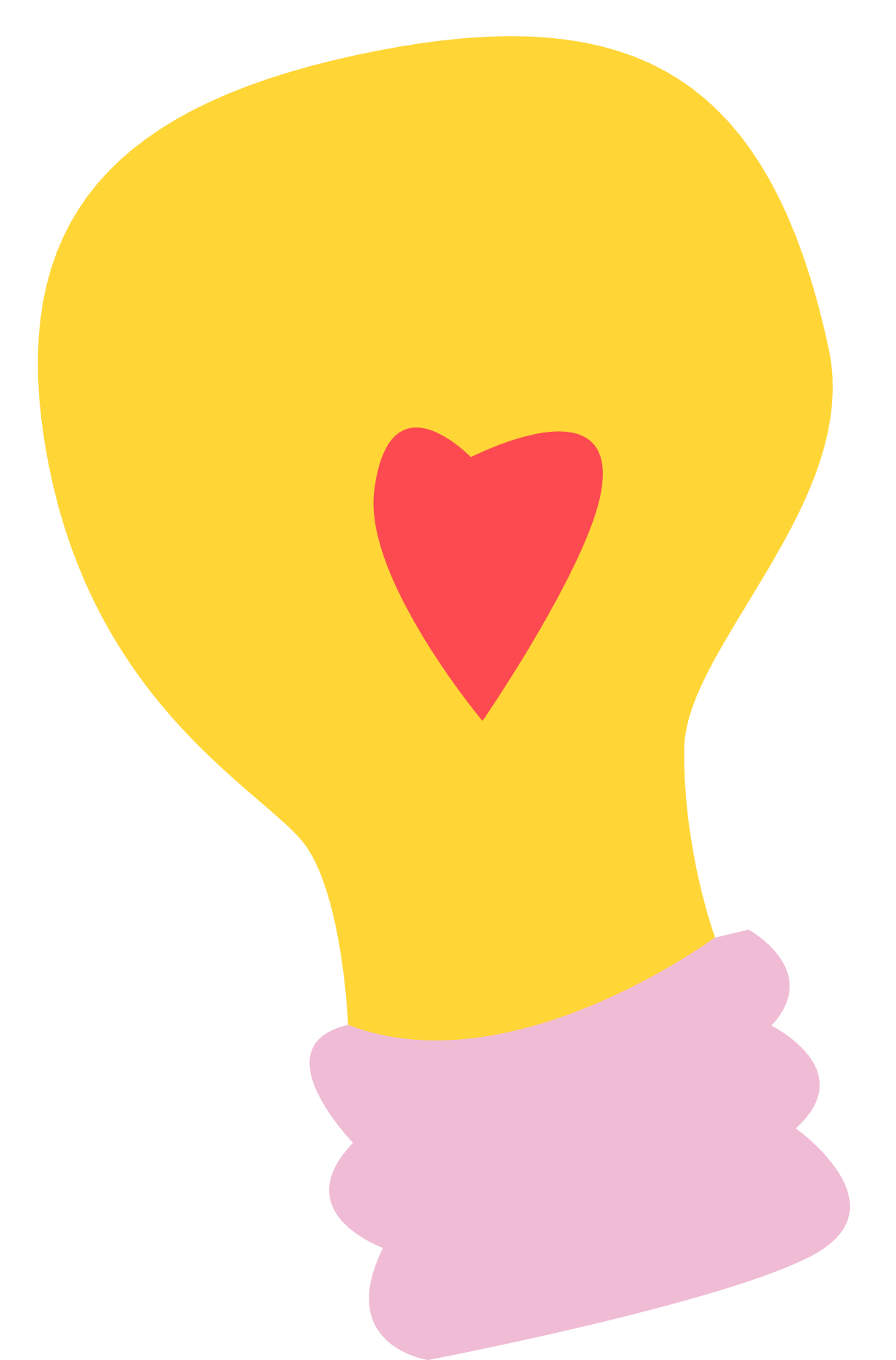 Các em hãy thao tác tương tự với các phép nhân dưới đây:
2 được lấy 6 lần
Ta có phép nhân 2 × 6 = 12
Đọc là Hai nhân sáu bằng mười hai
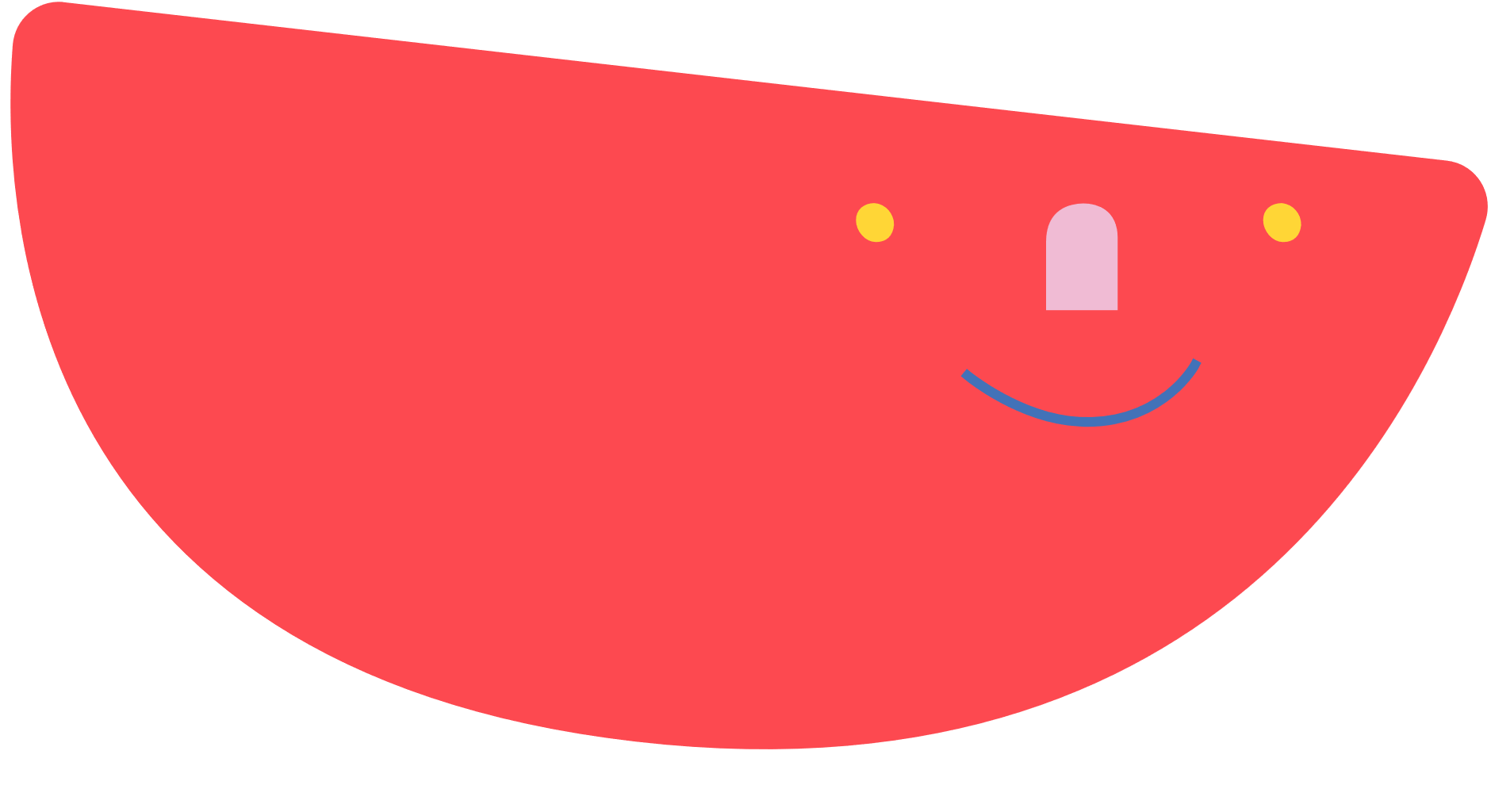 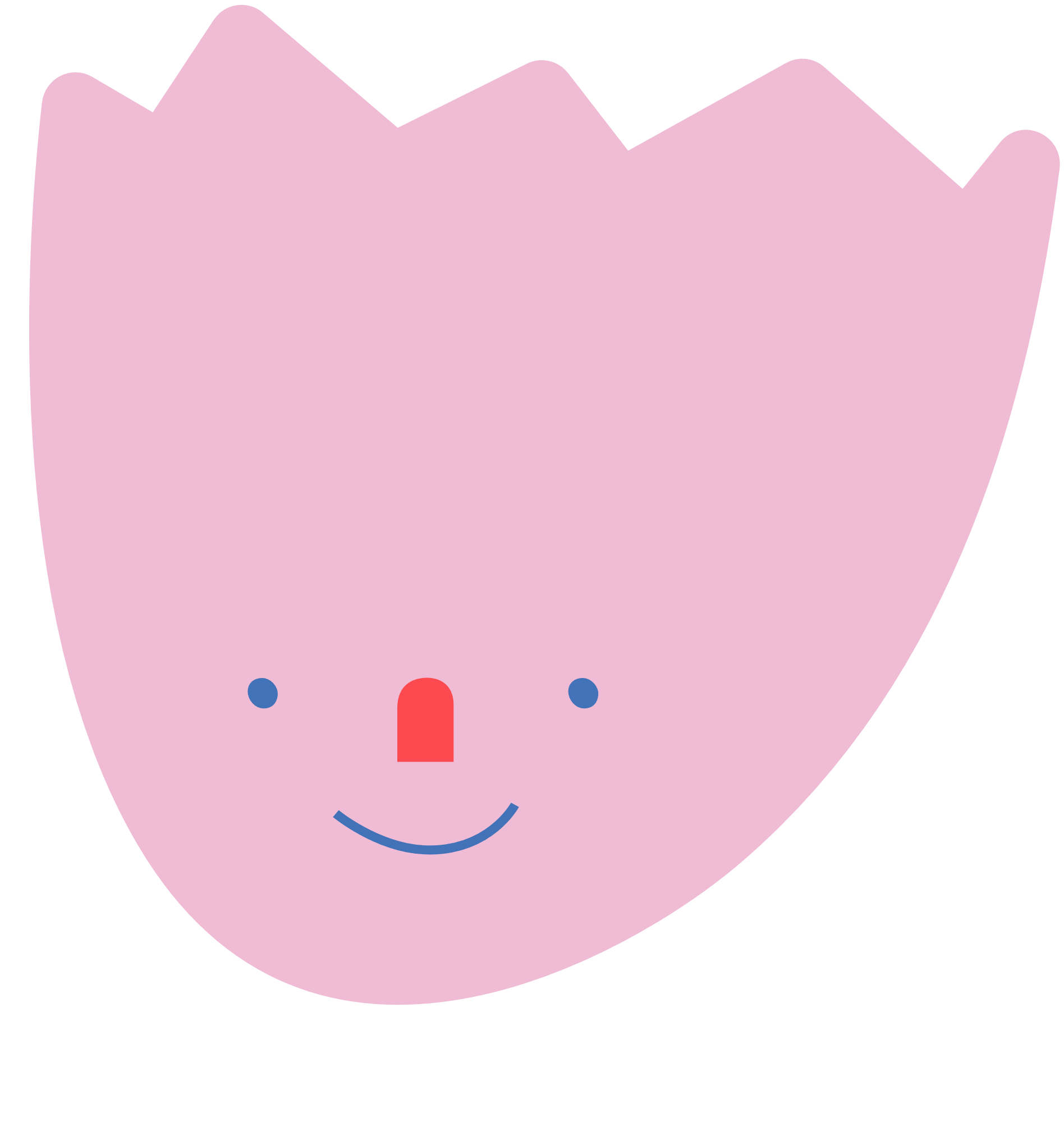 LUYỆN TẬP
Bài 1: Xem hình rồi nói theo mẫu:
Các em hãy quan sát mẫu sau và thực hành với hai phần a,b
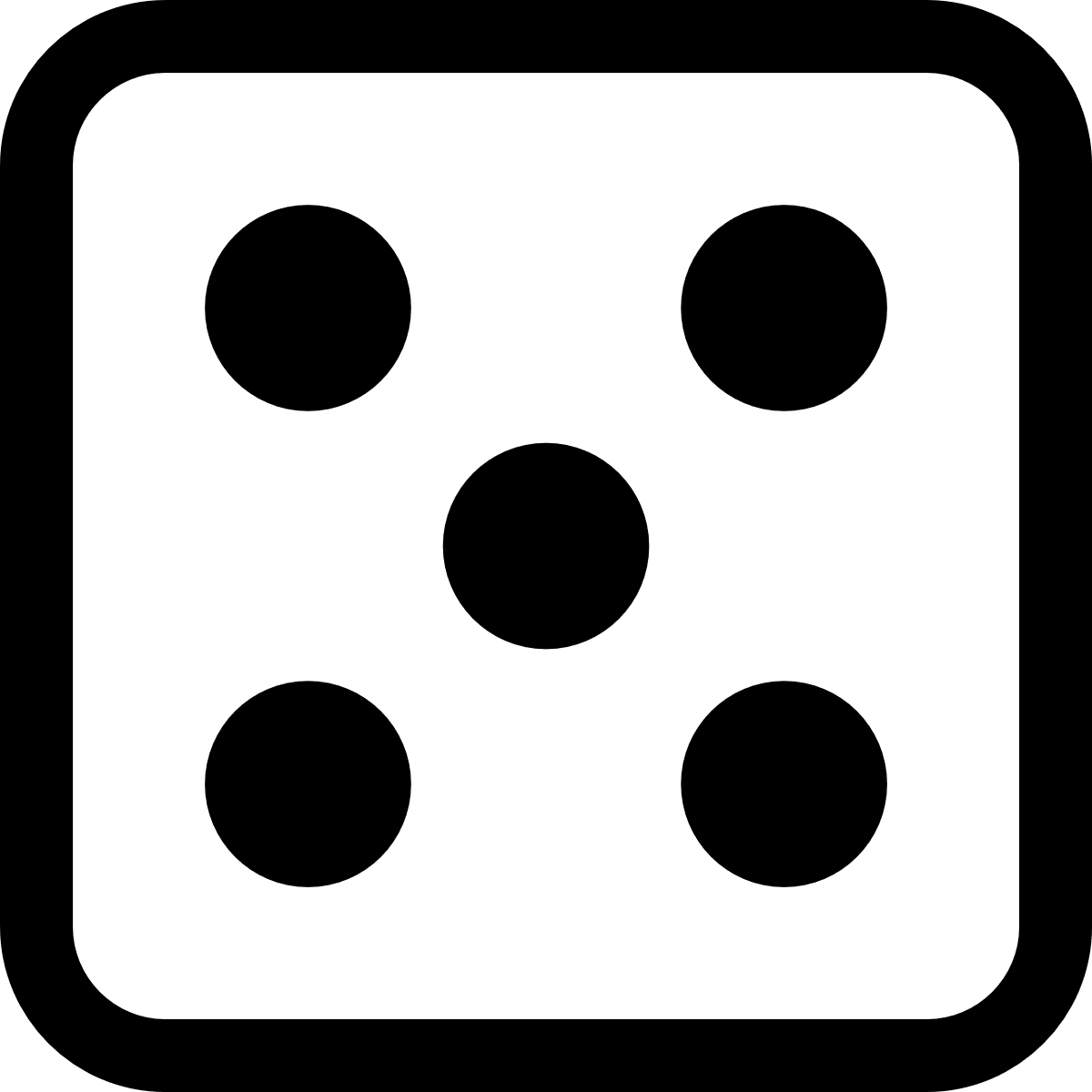 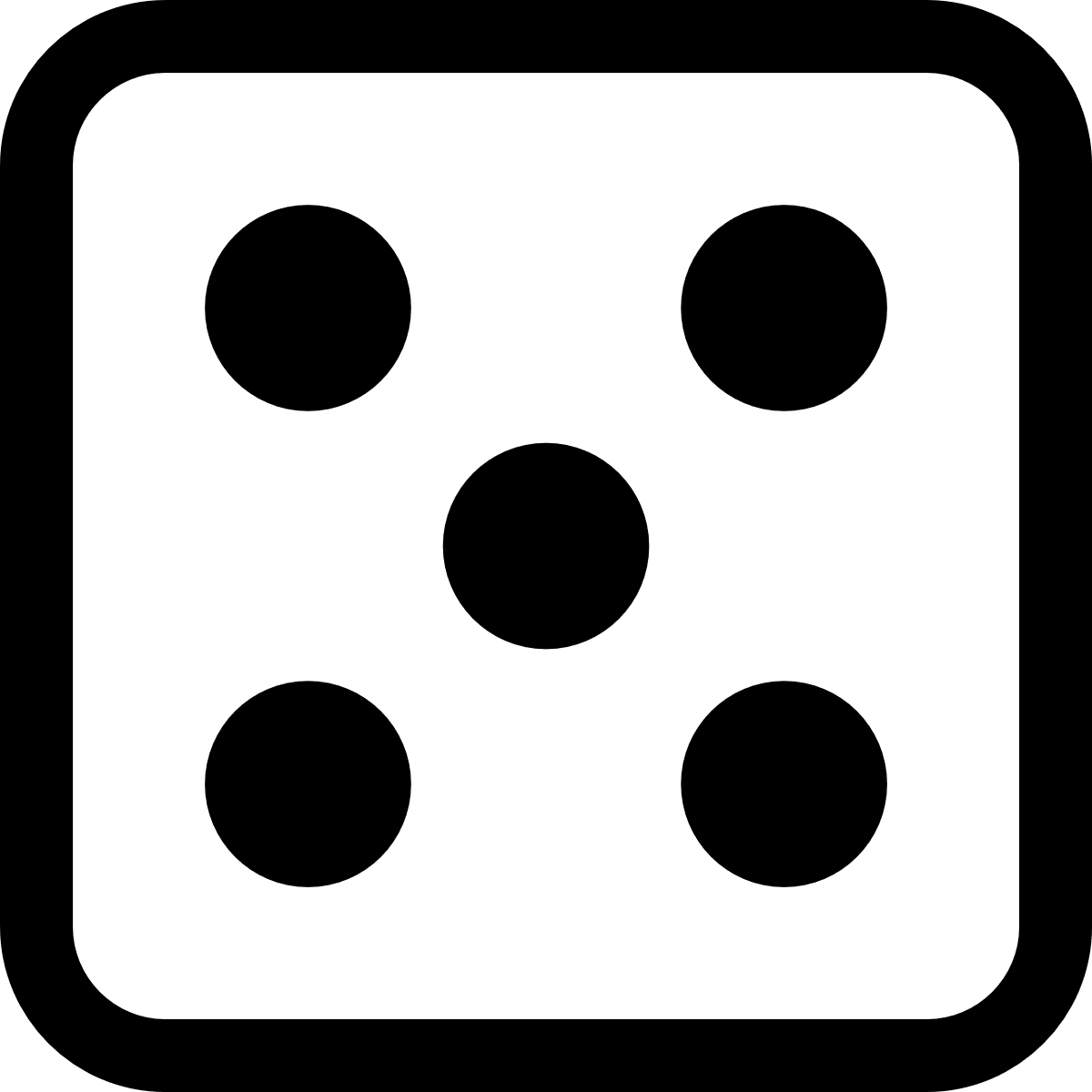 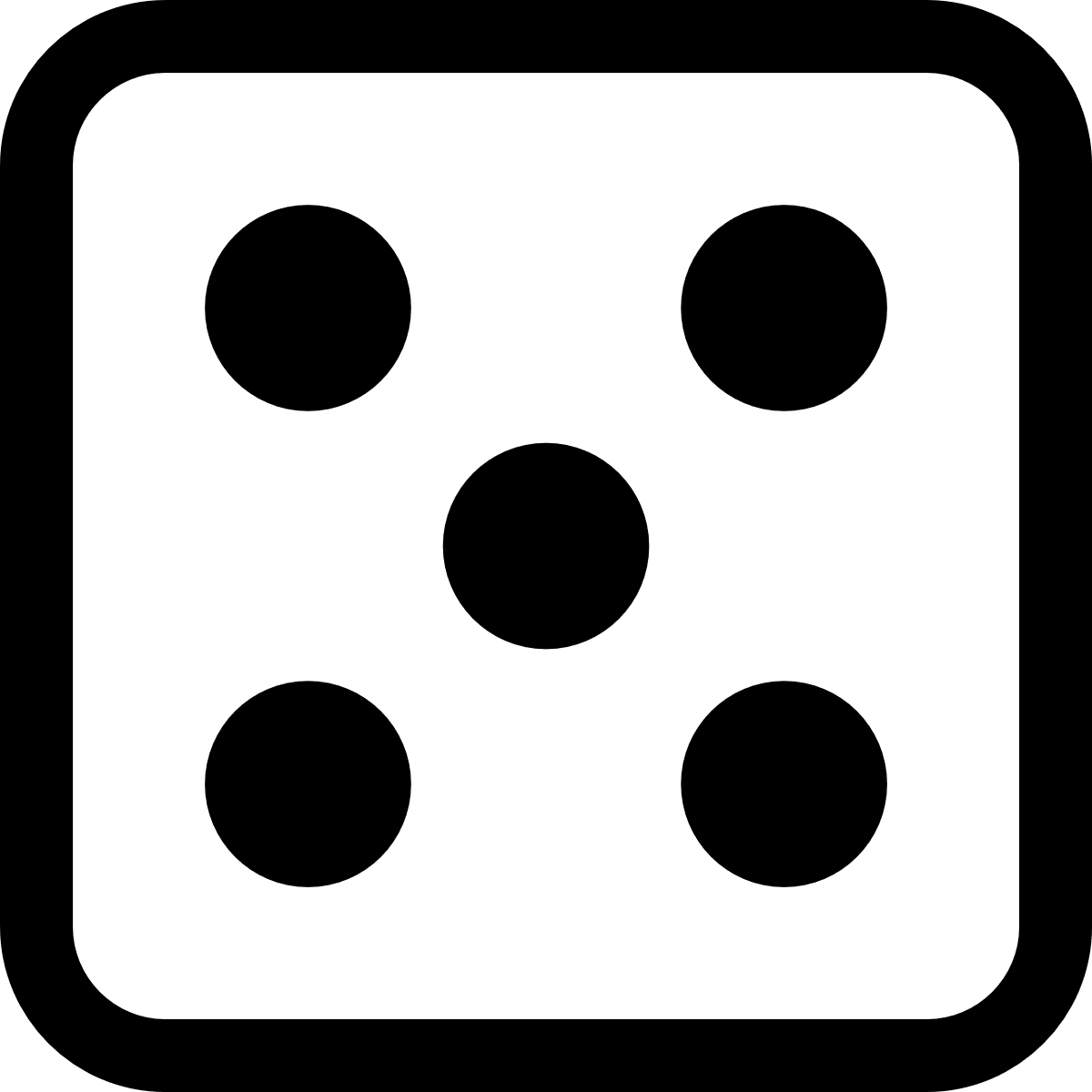 MẪU
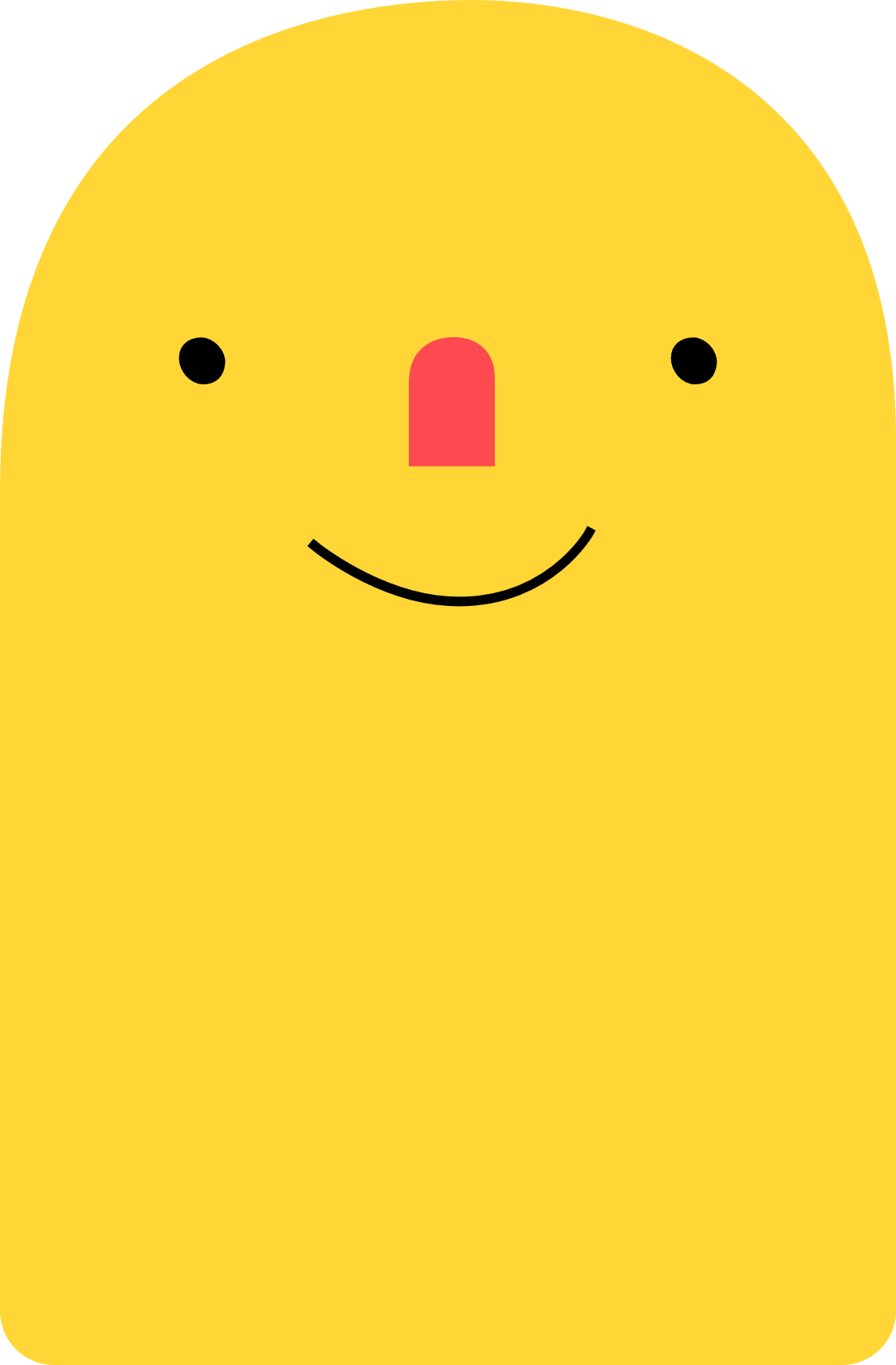 5 được lấy 3 lần
Ta có phép nhân 5 × 3 = 15
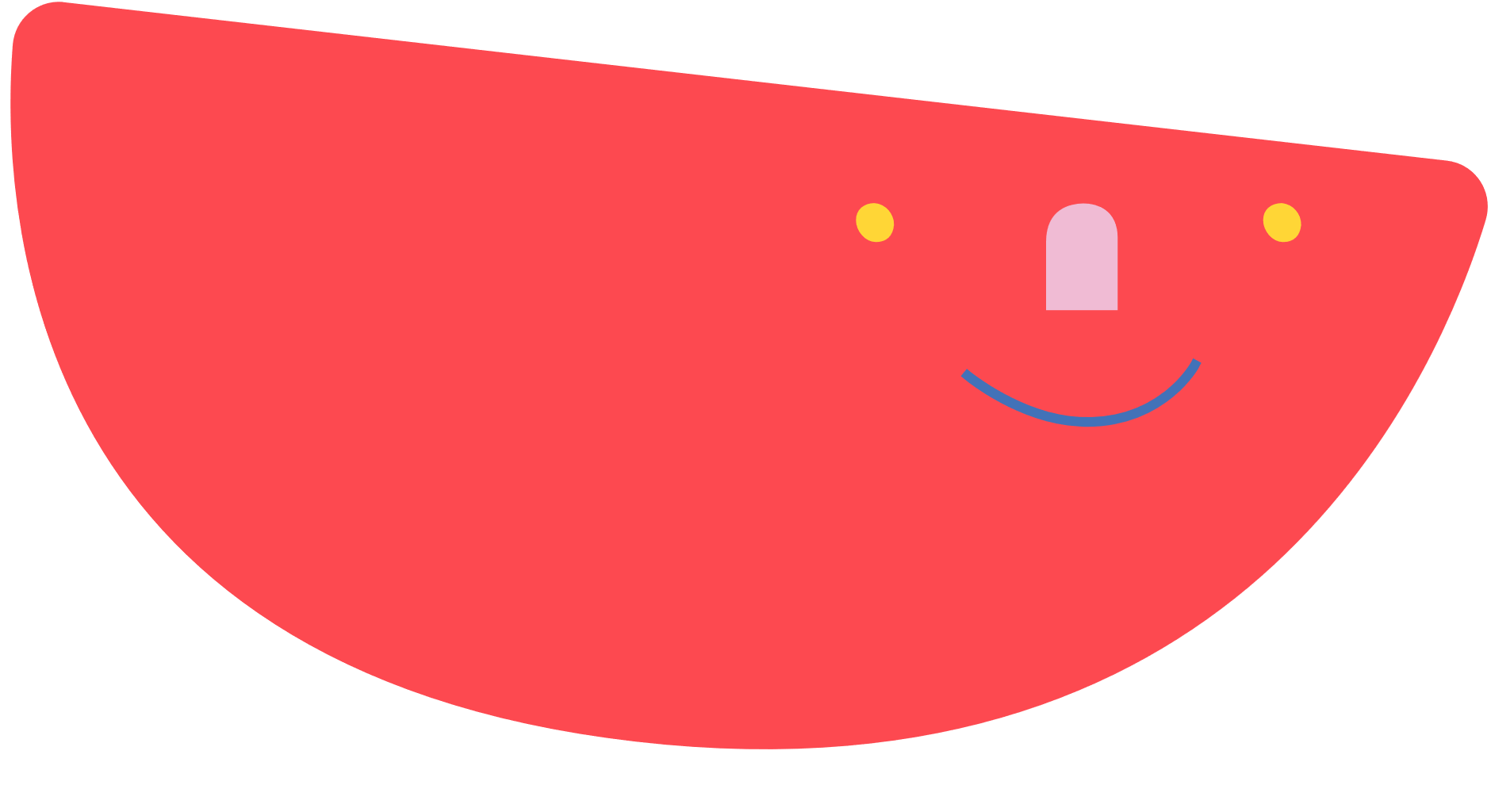 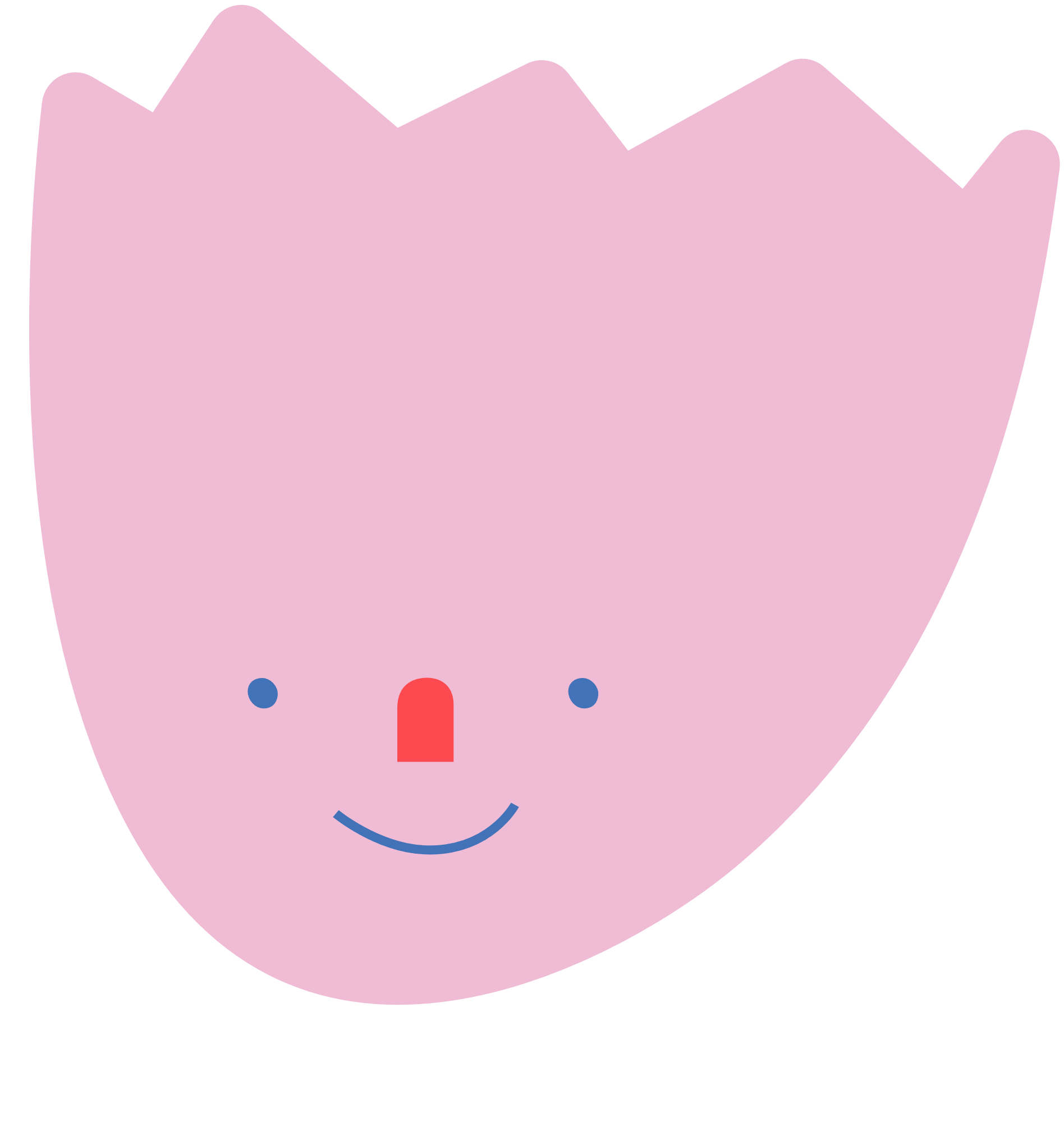 Bài 1: Xem hình rồi nói theo mẫu:
Các em hãy quan sát mẫu sau và thực hành với hai phần a,b
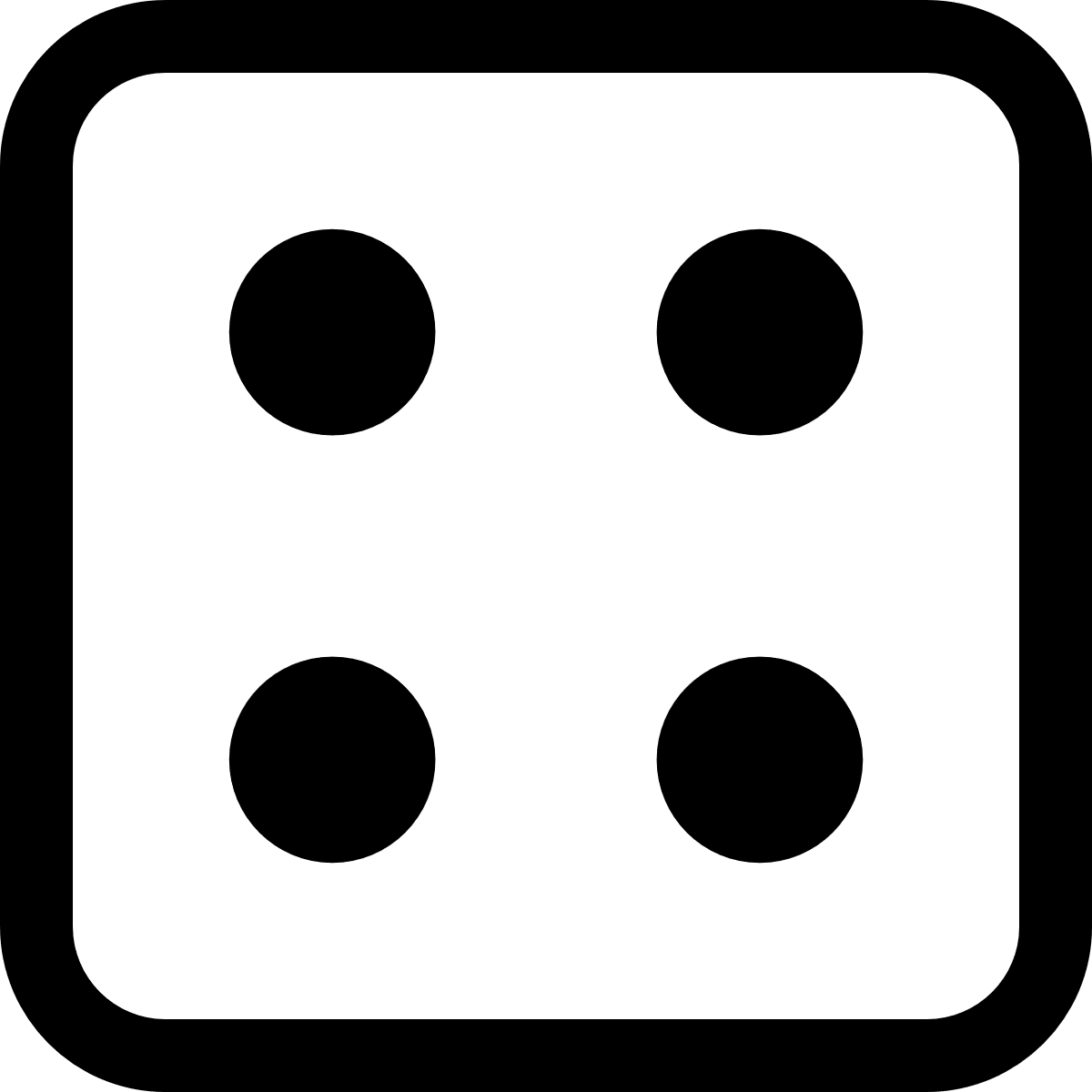 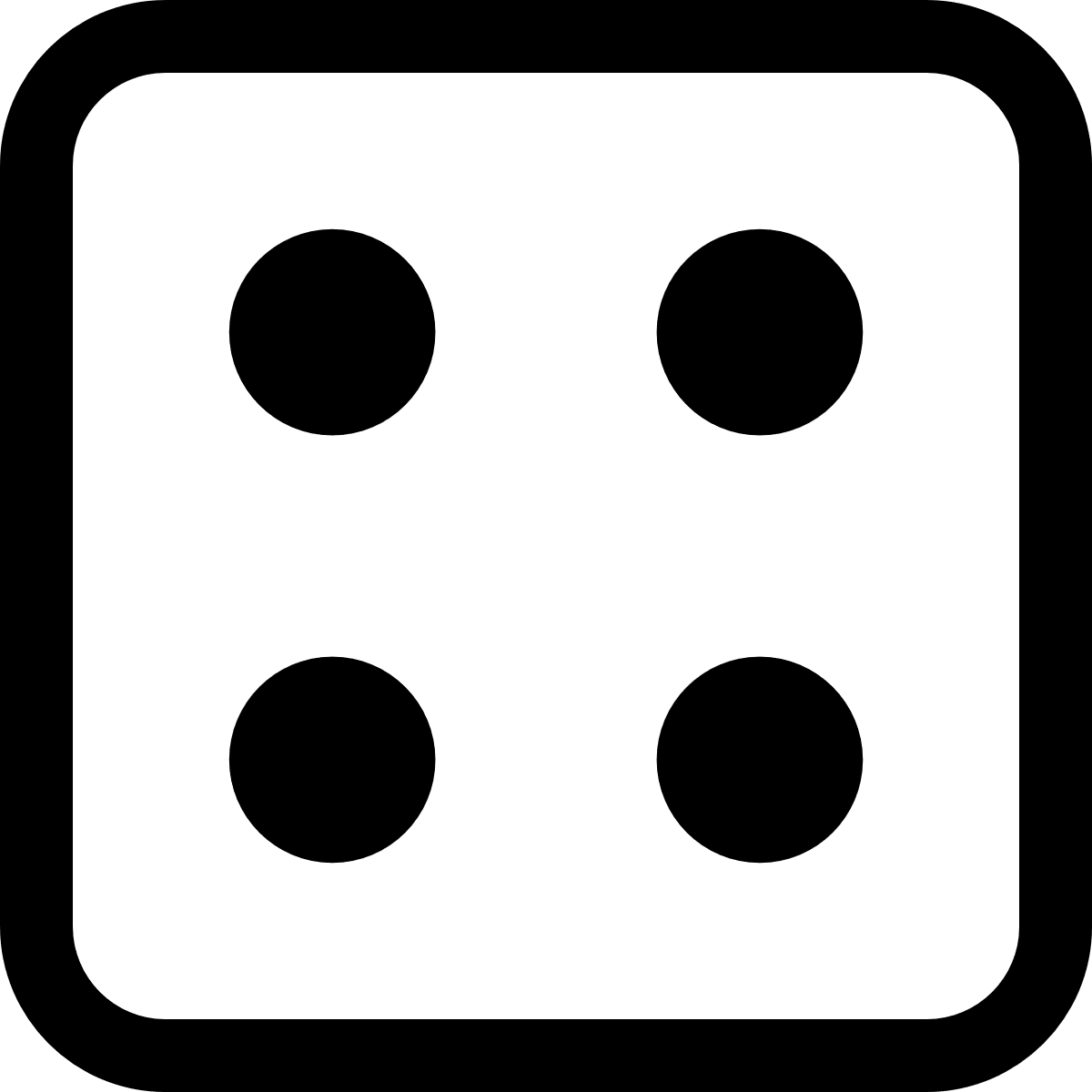 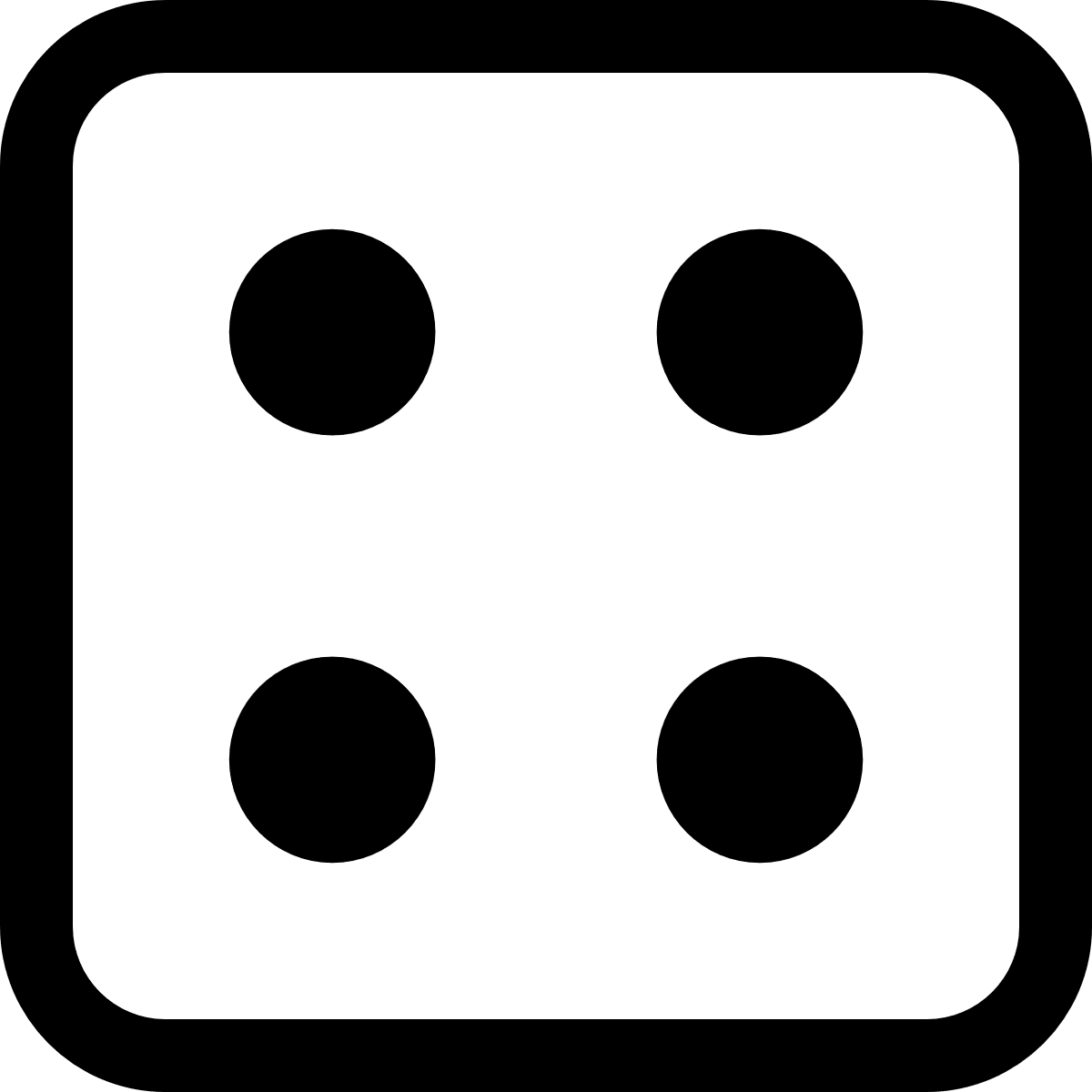 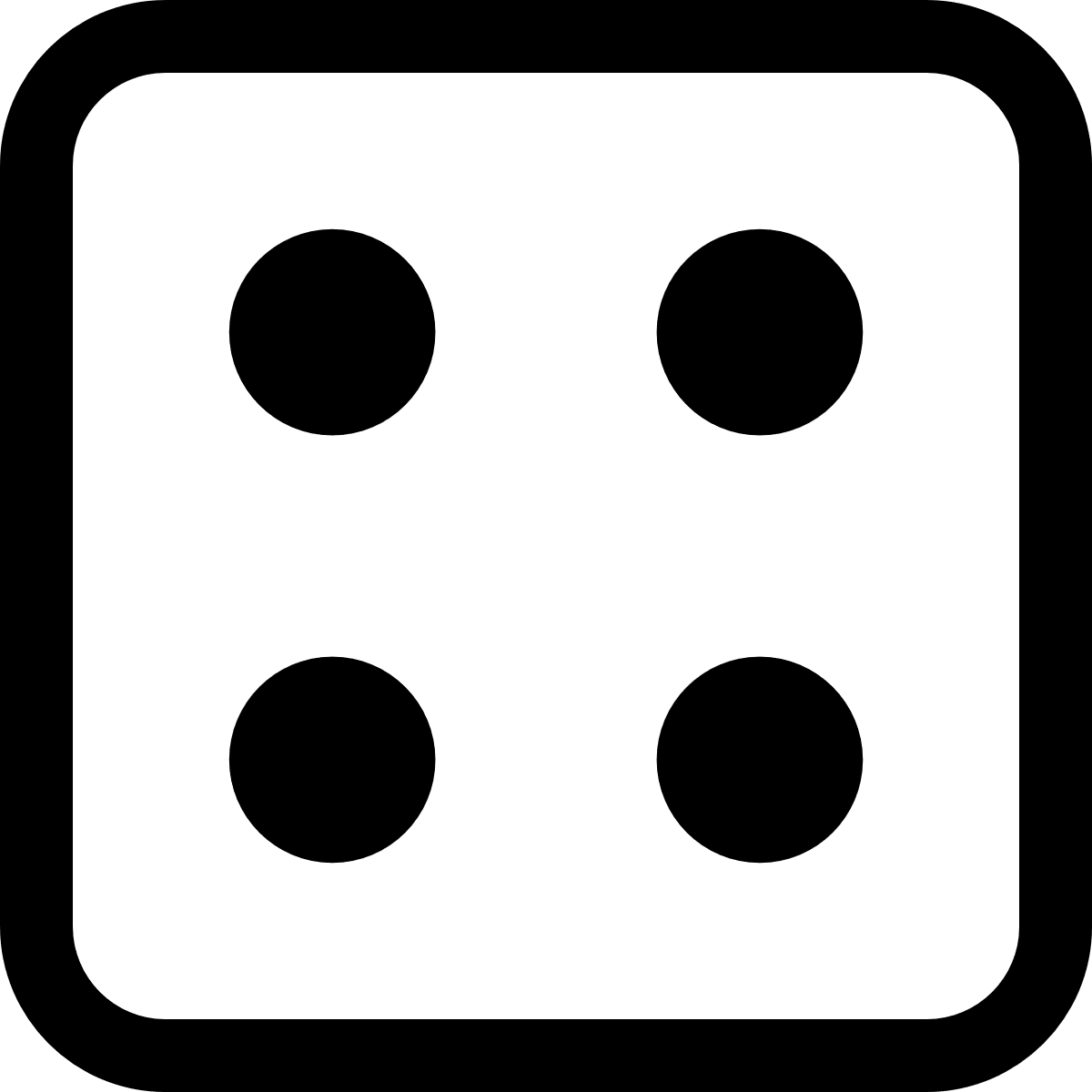 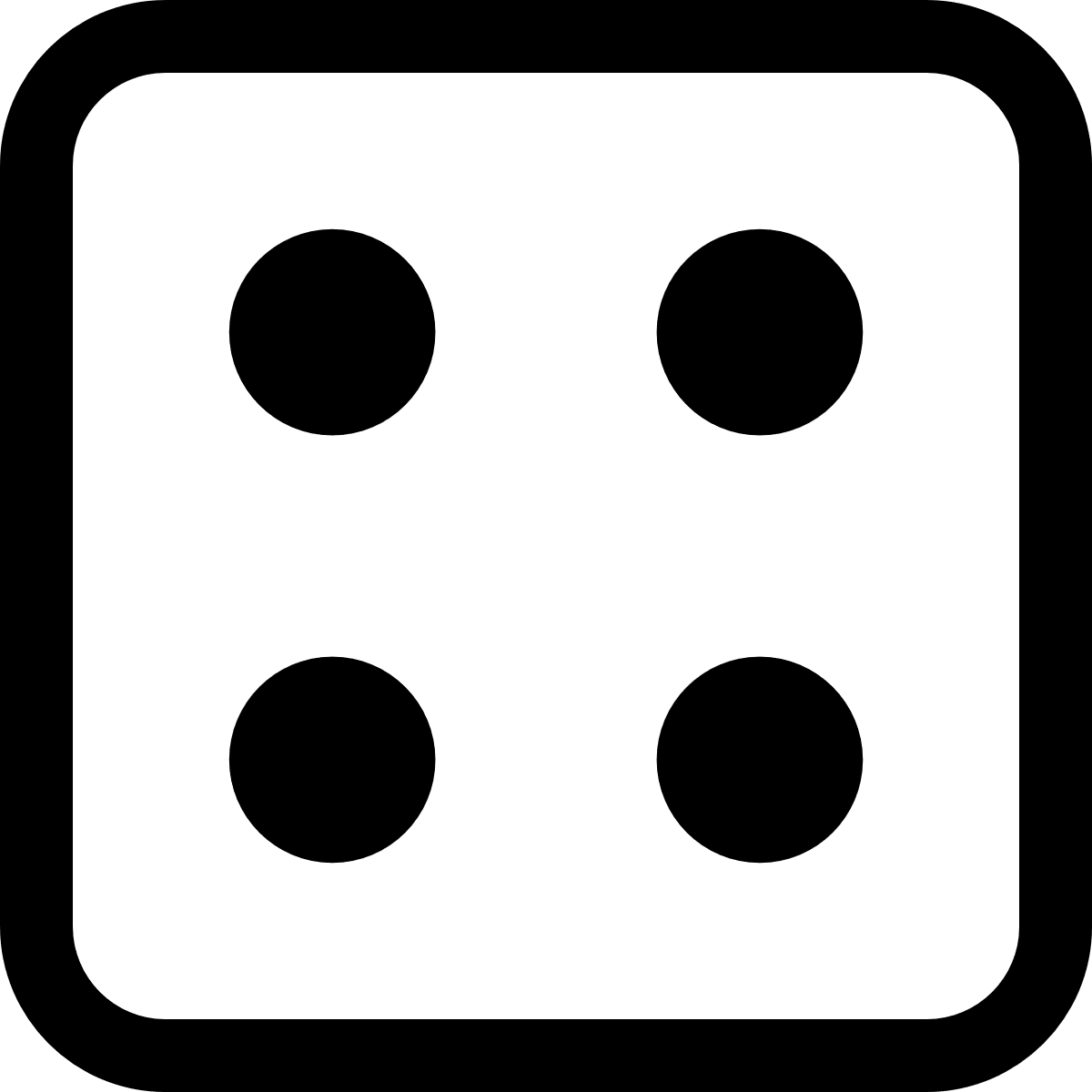 a,
4 được lấy 5 lần
Ta có phép nhân 4 × 5 = 20
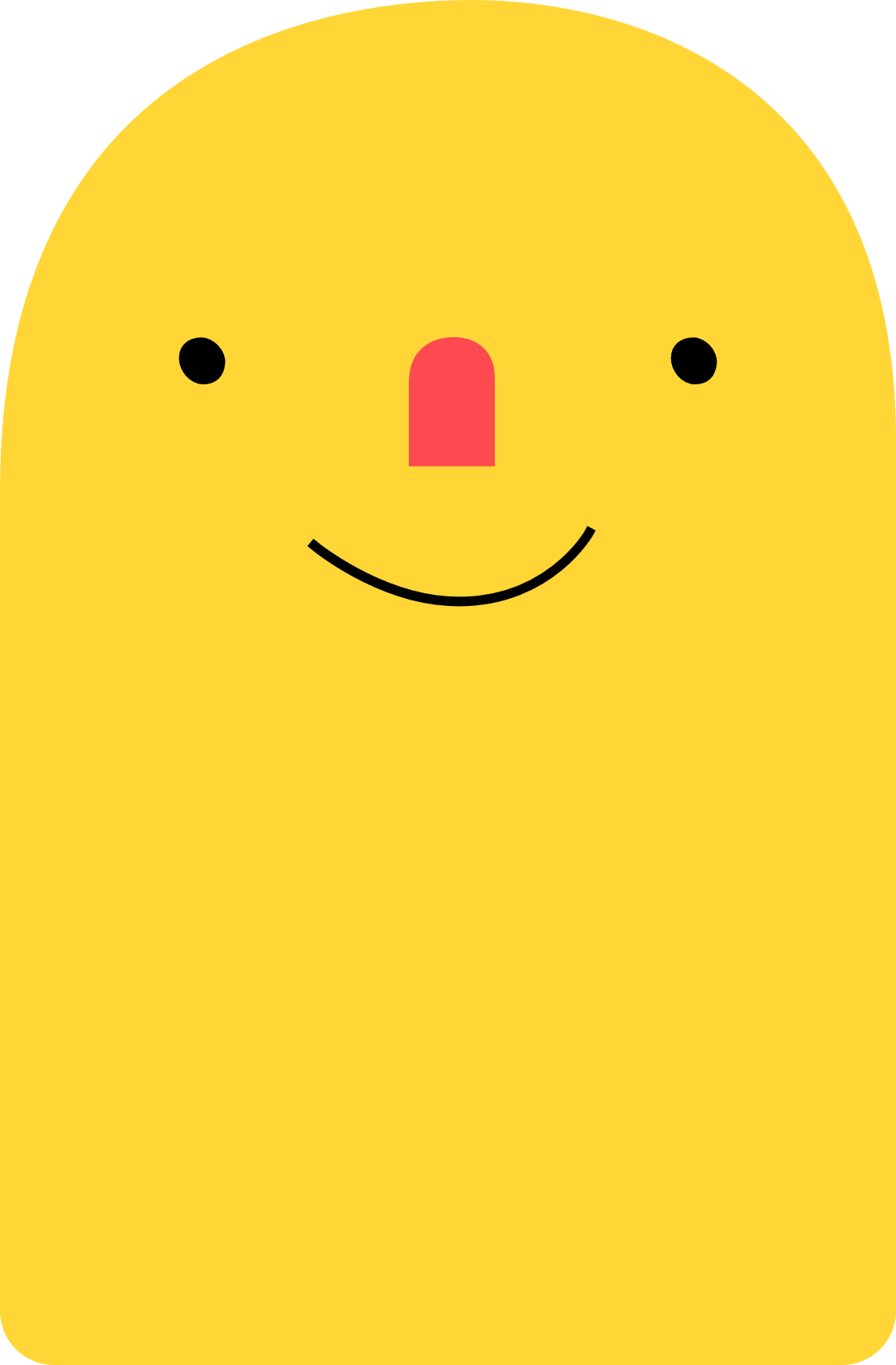 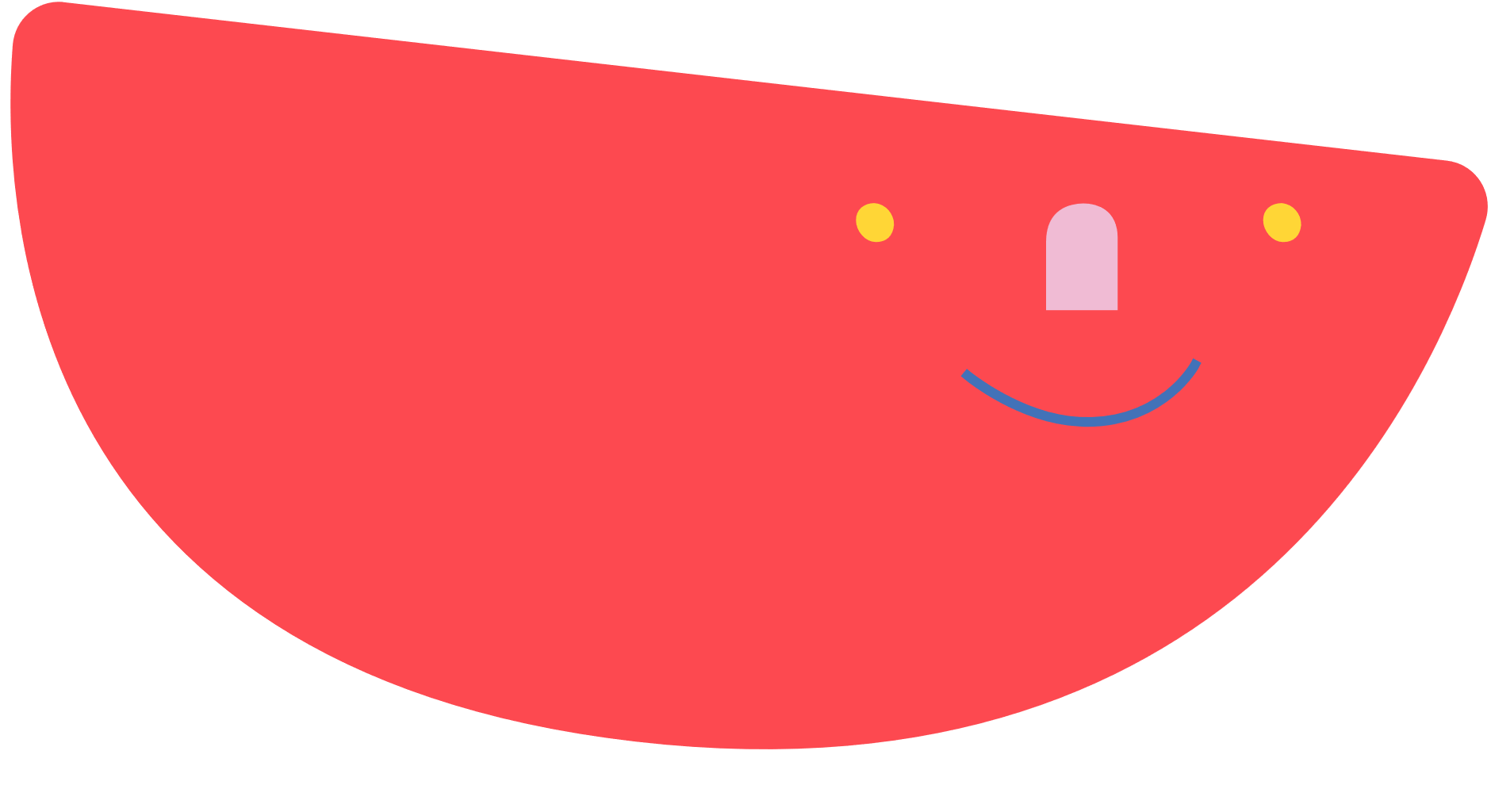 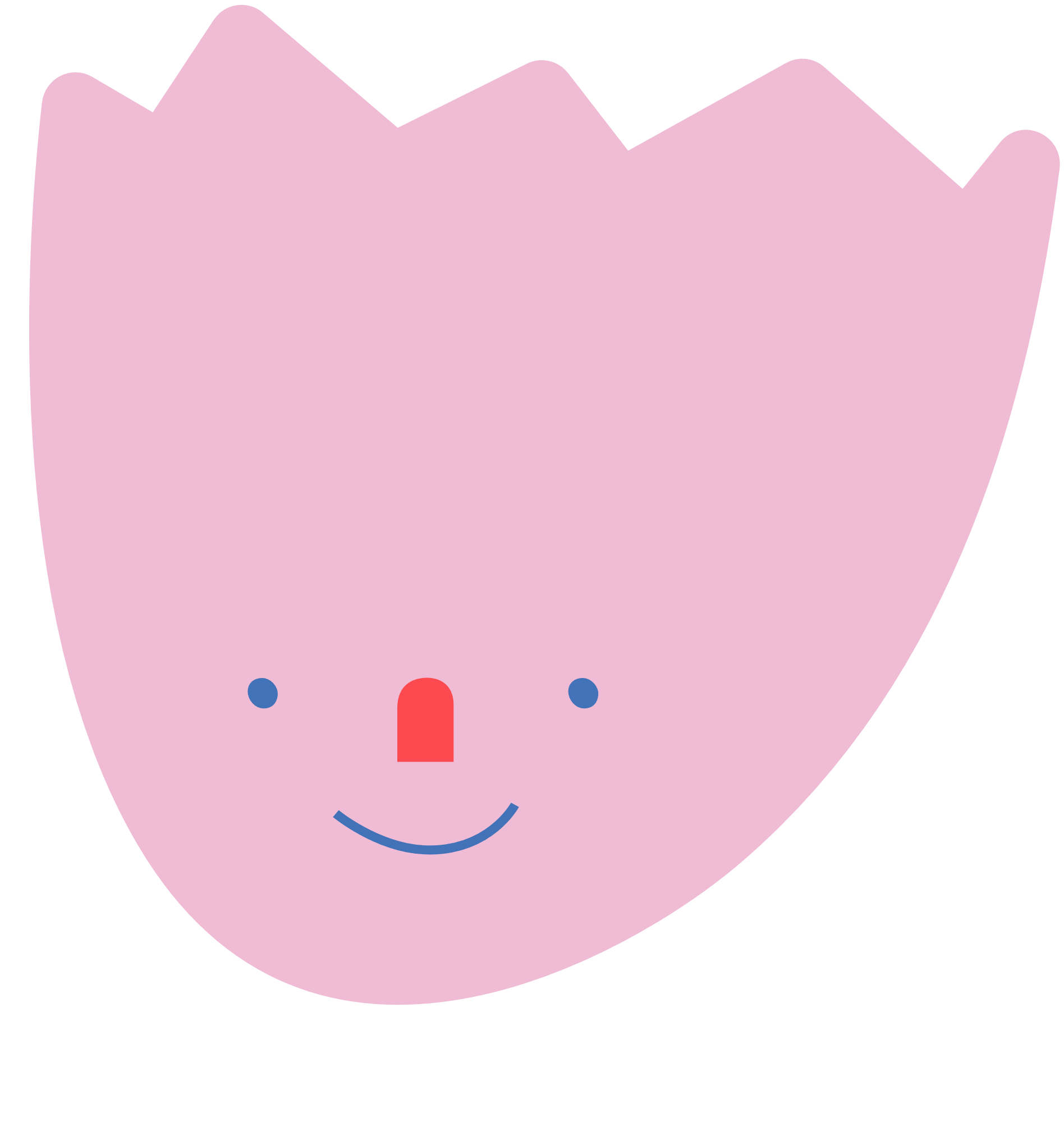 Bài 1: Xem hình rồi nói theo mẫu:
Các em hãy quan sát mẫu sau và thực hành với hai phần a,b
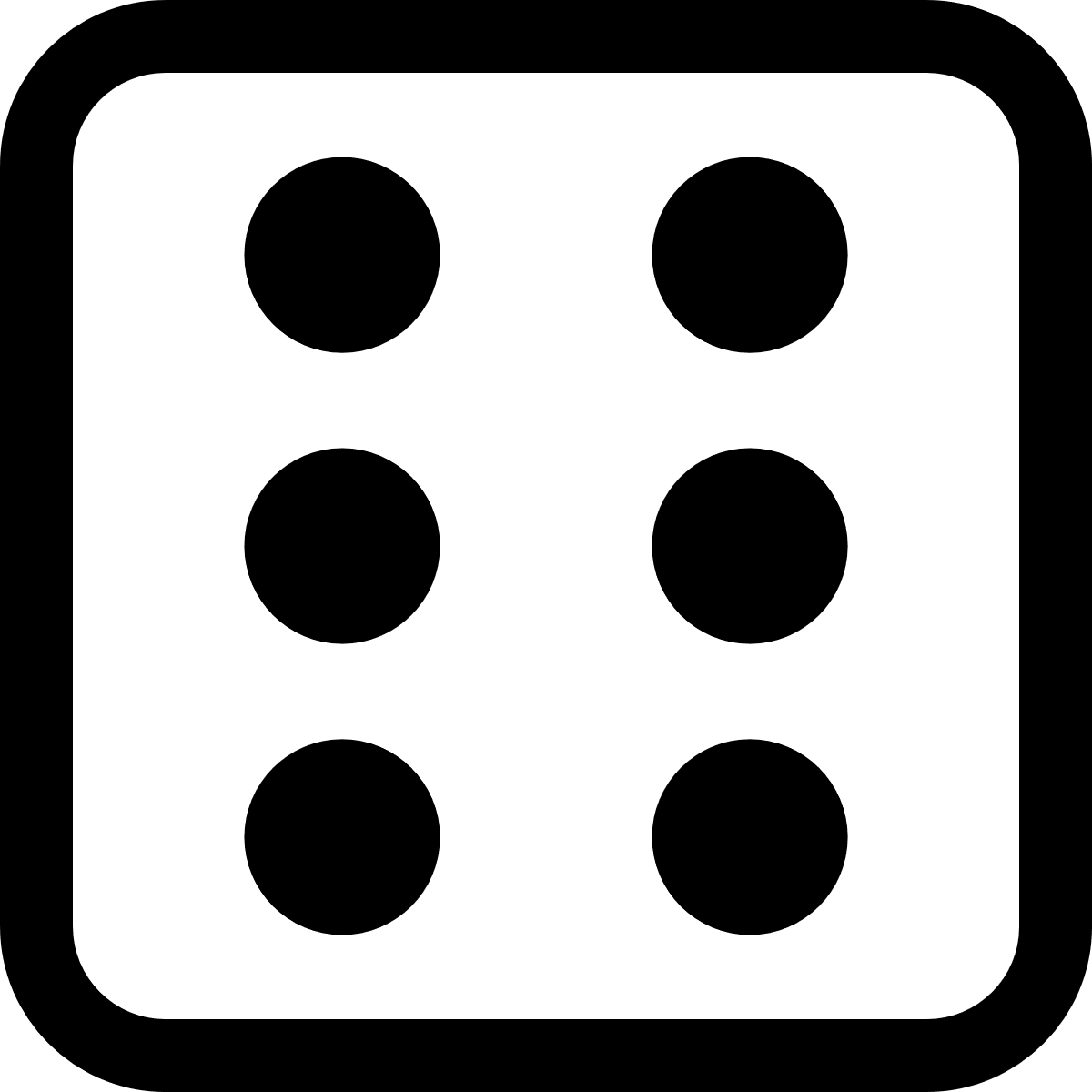 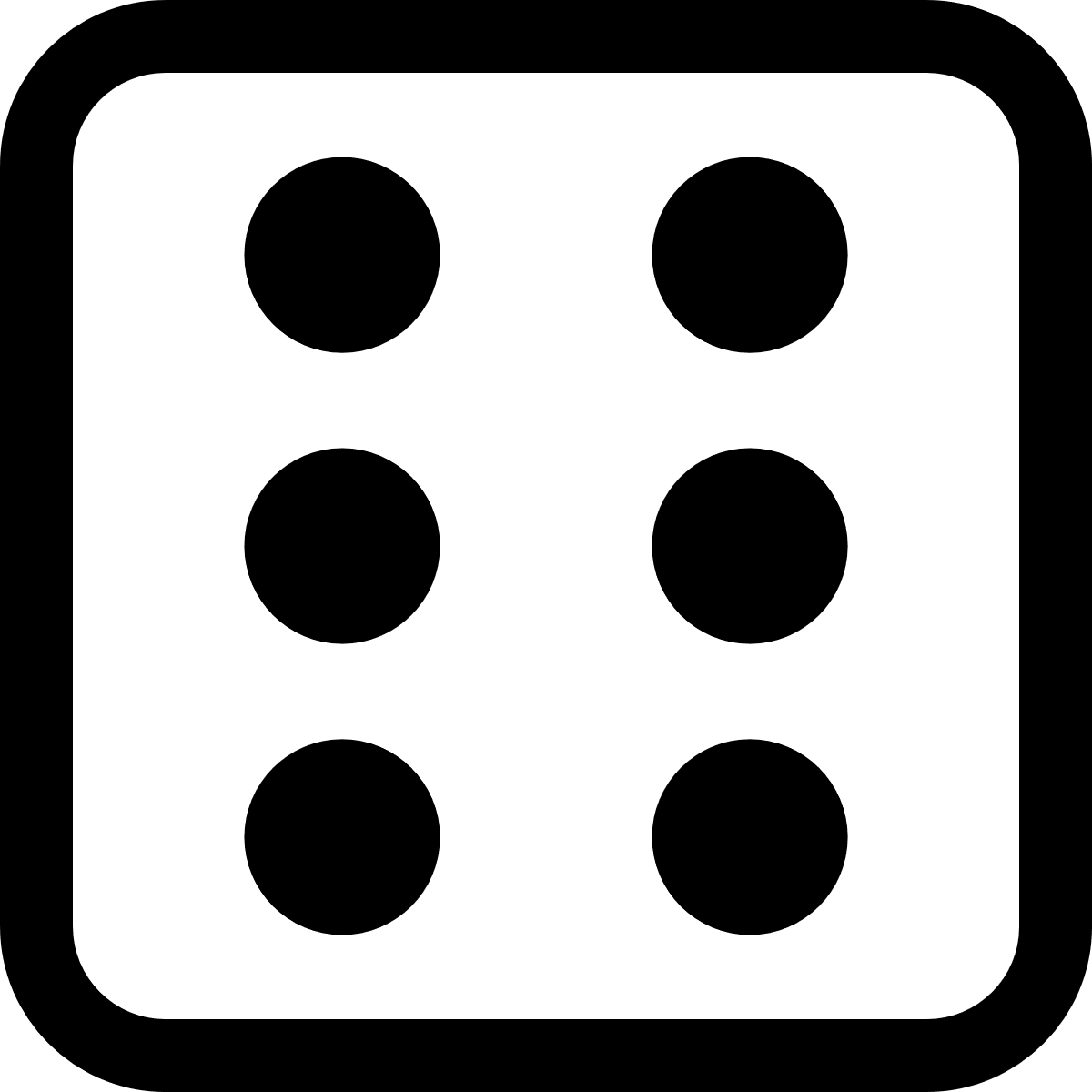 b,
6 được lấy 2 lần
Ta có phép nhân 6 × 2 = 12
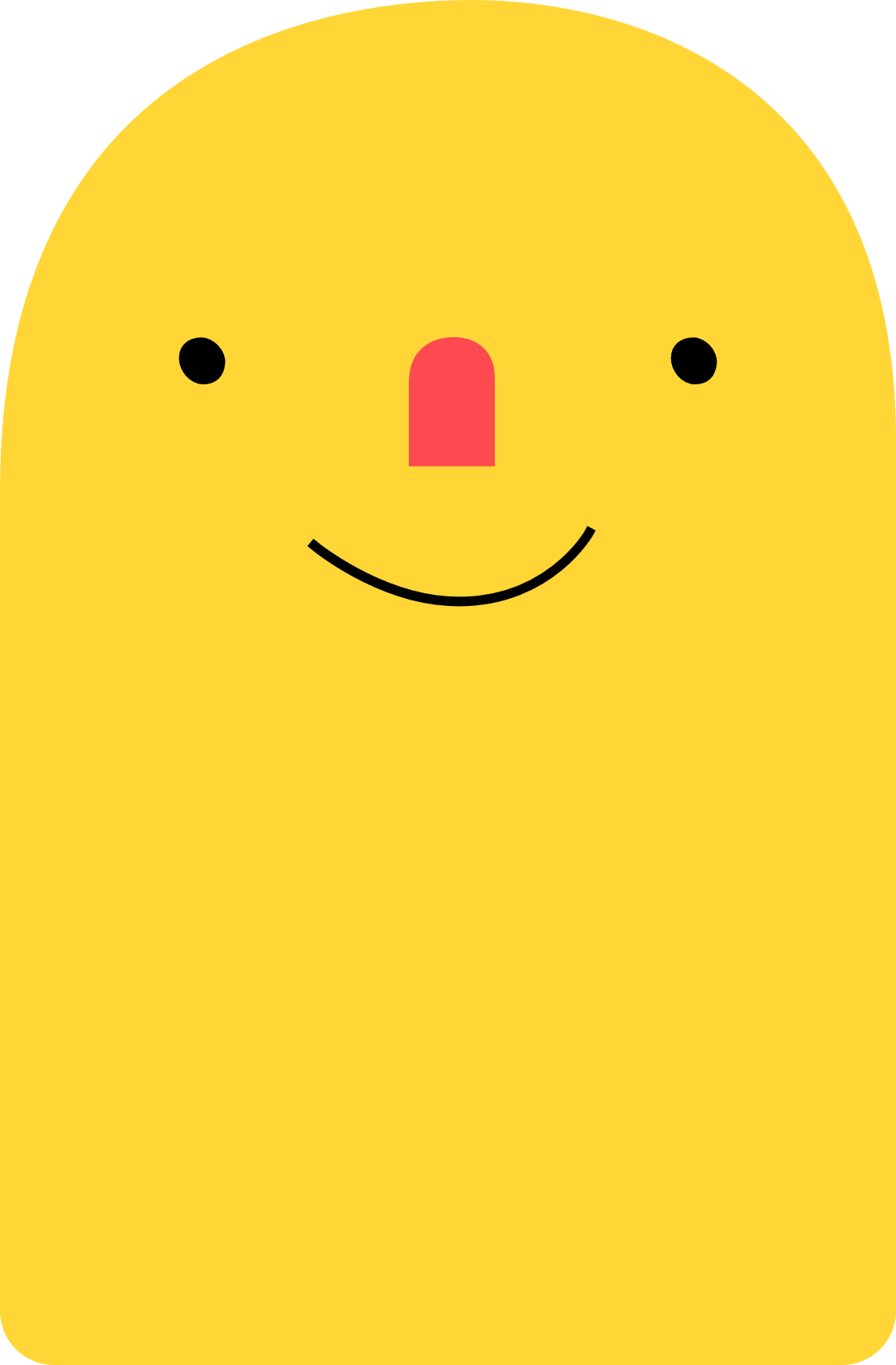 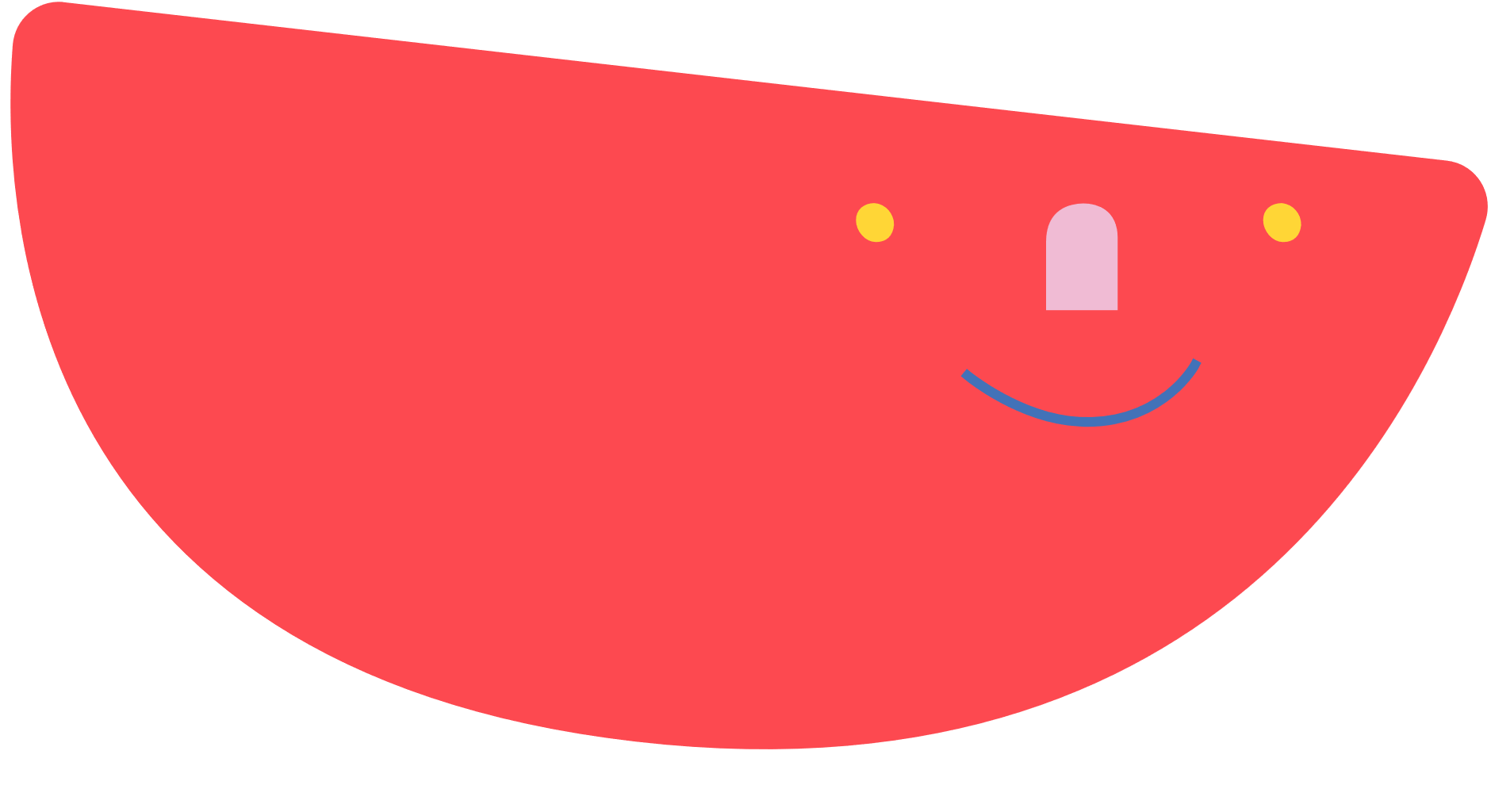 Các em hãy dựa vào mẫu ở bài 1 và thực hành một số ví dụ sau
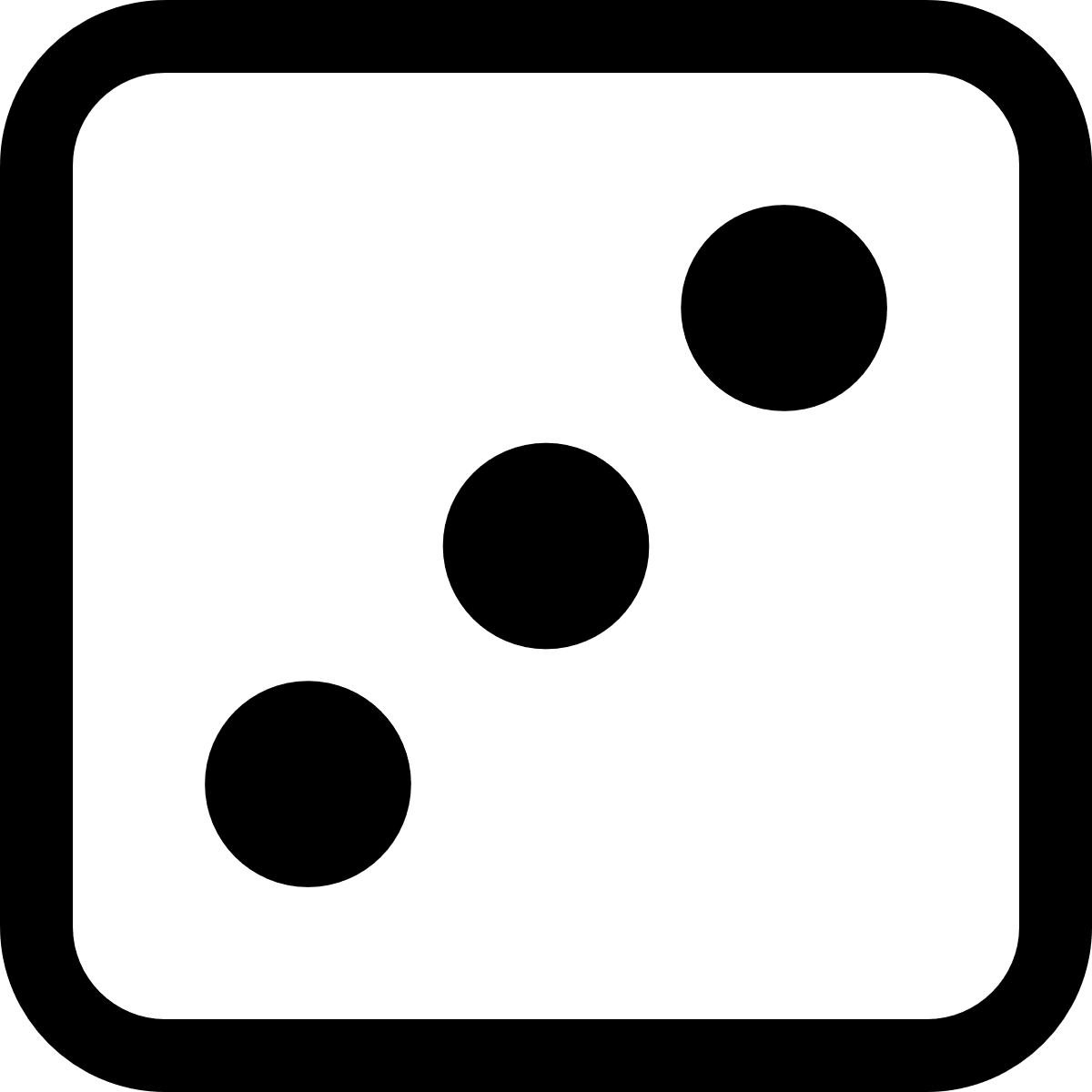 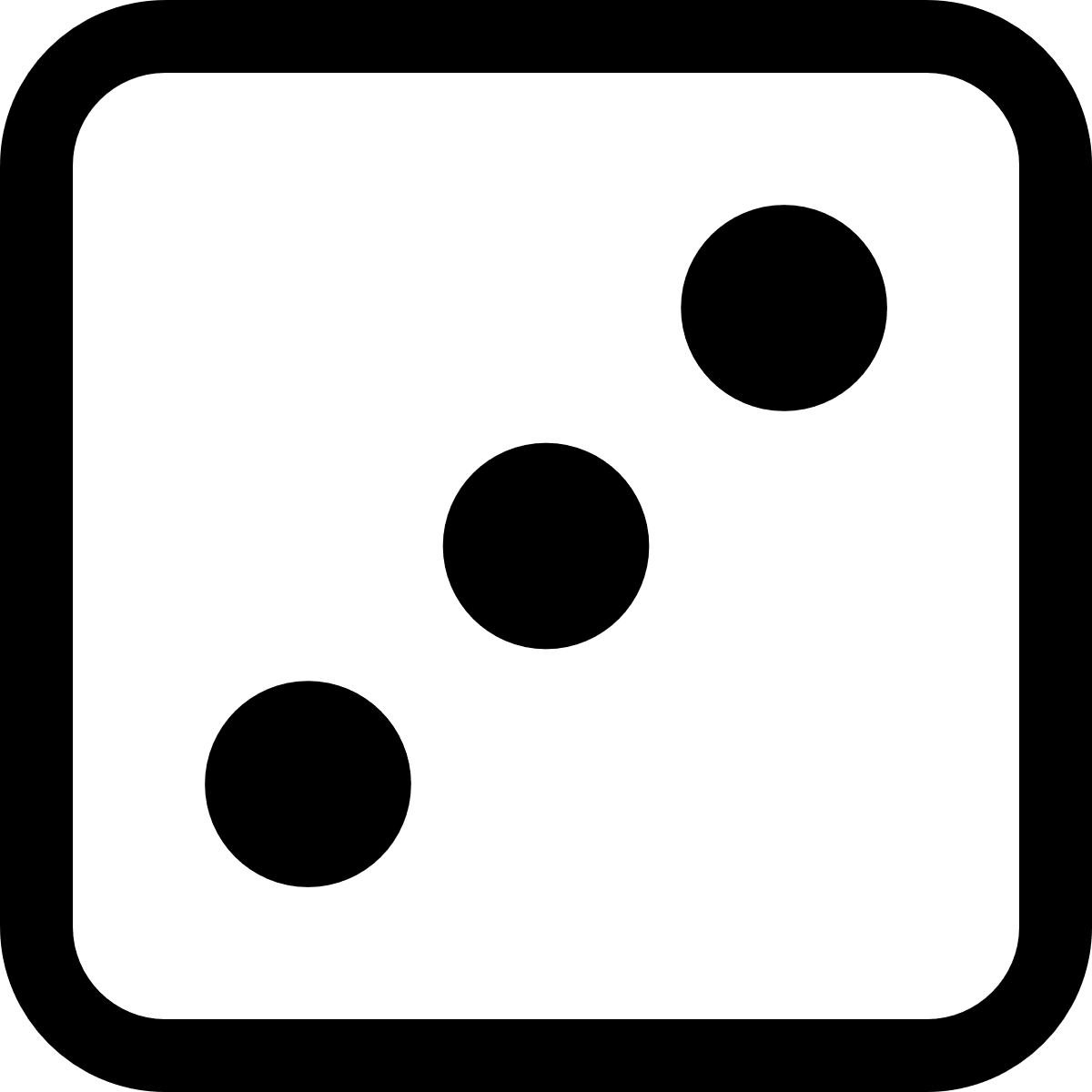 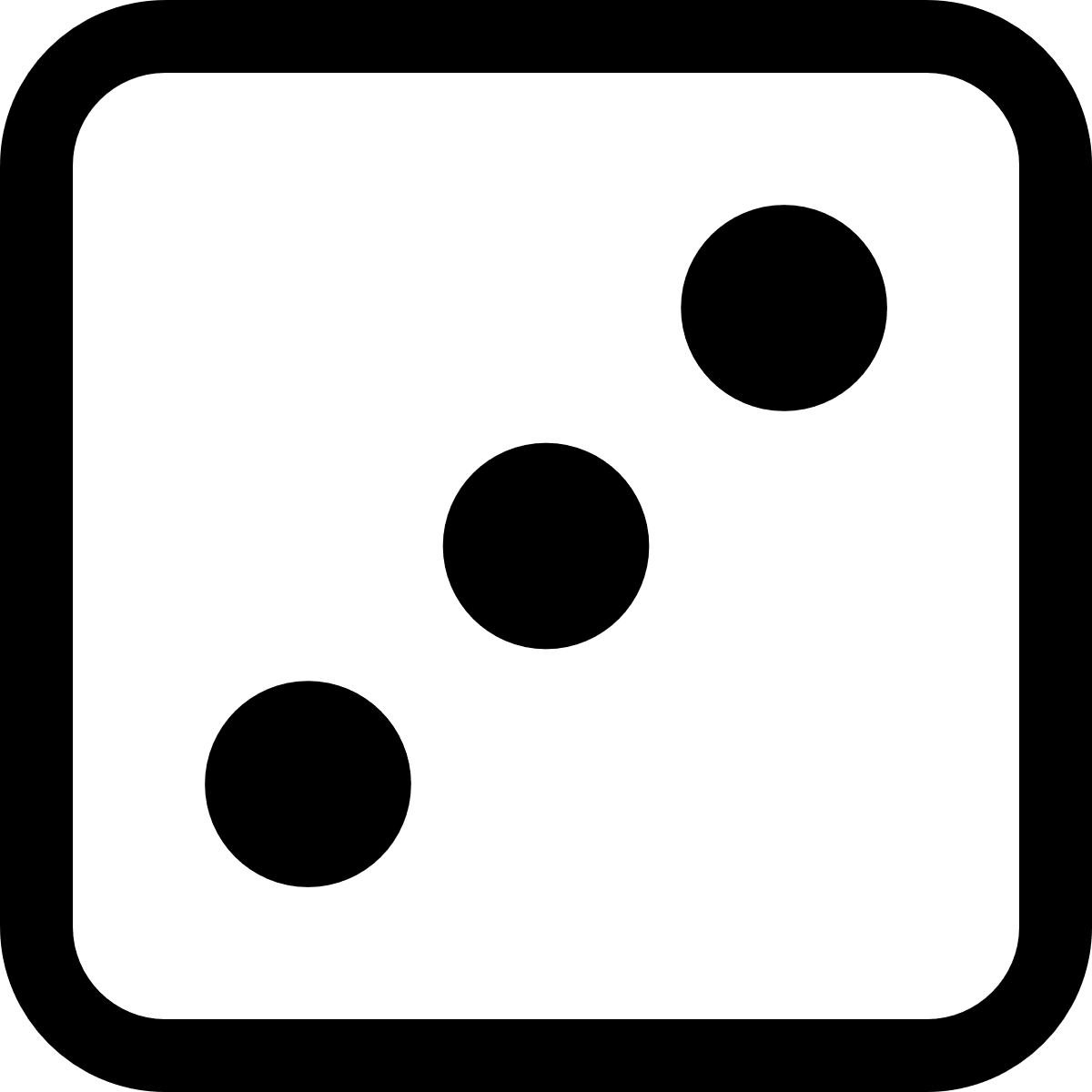 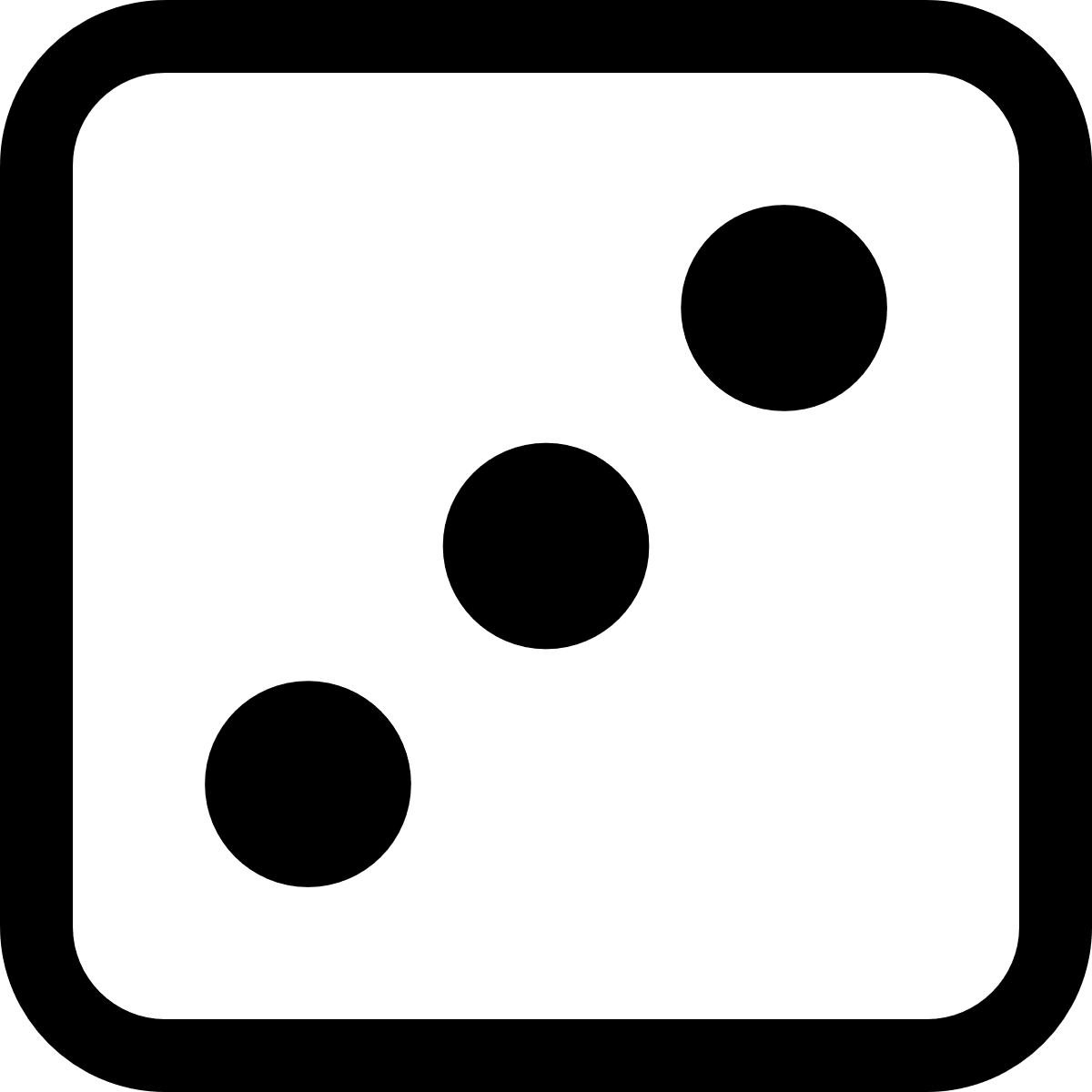 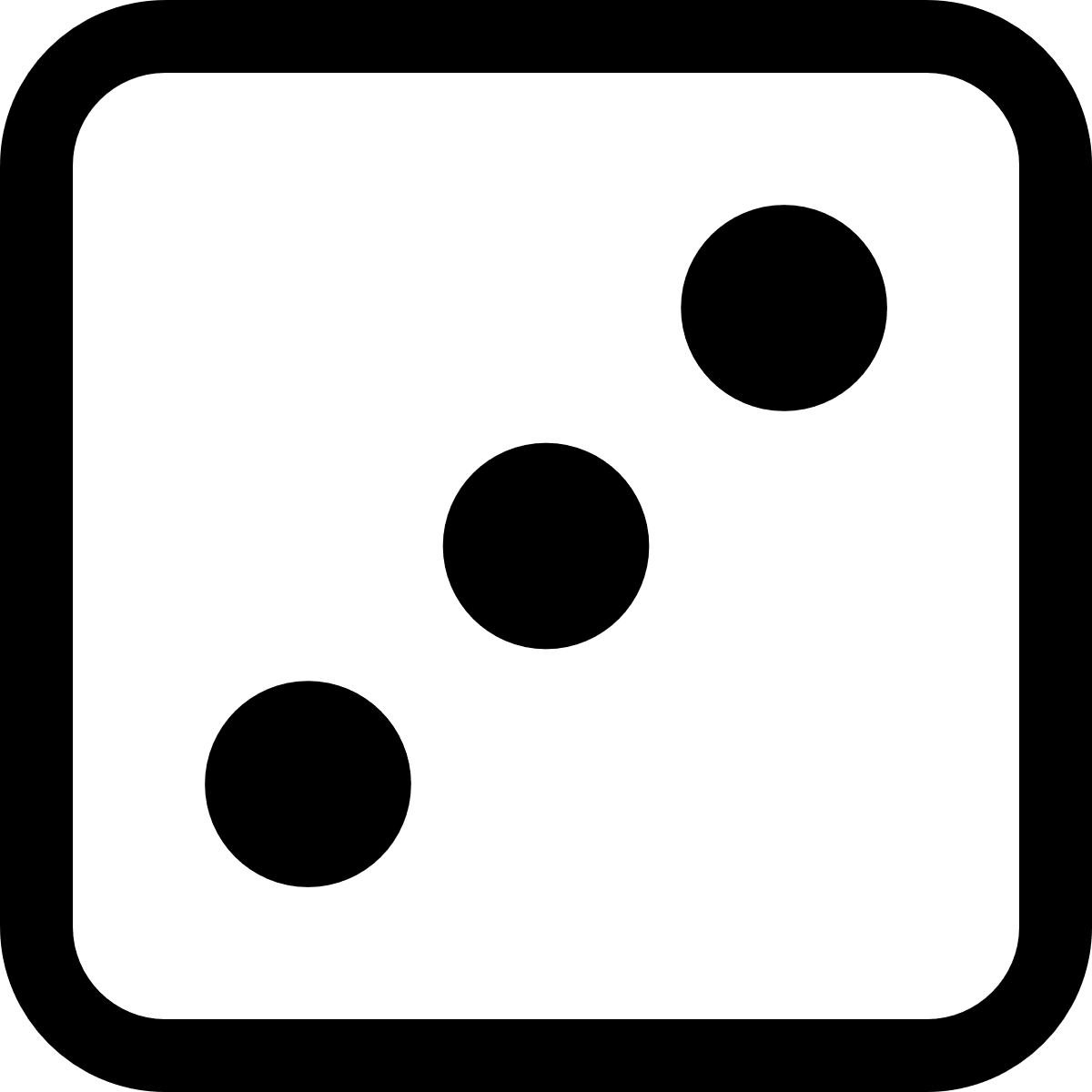 b,
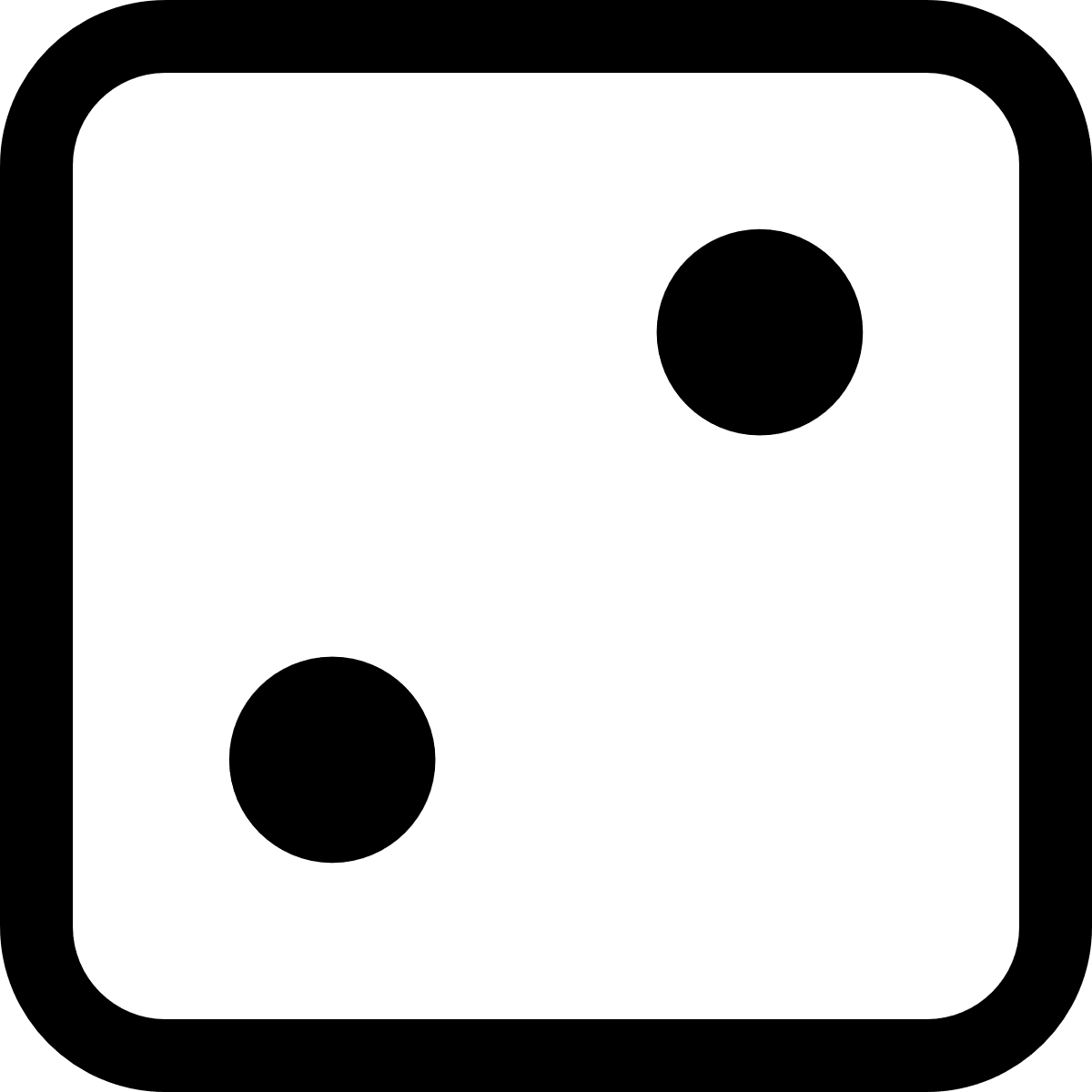 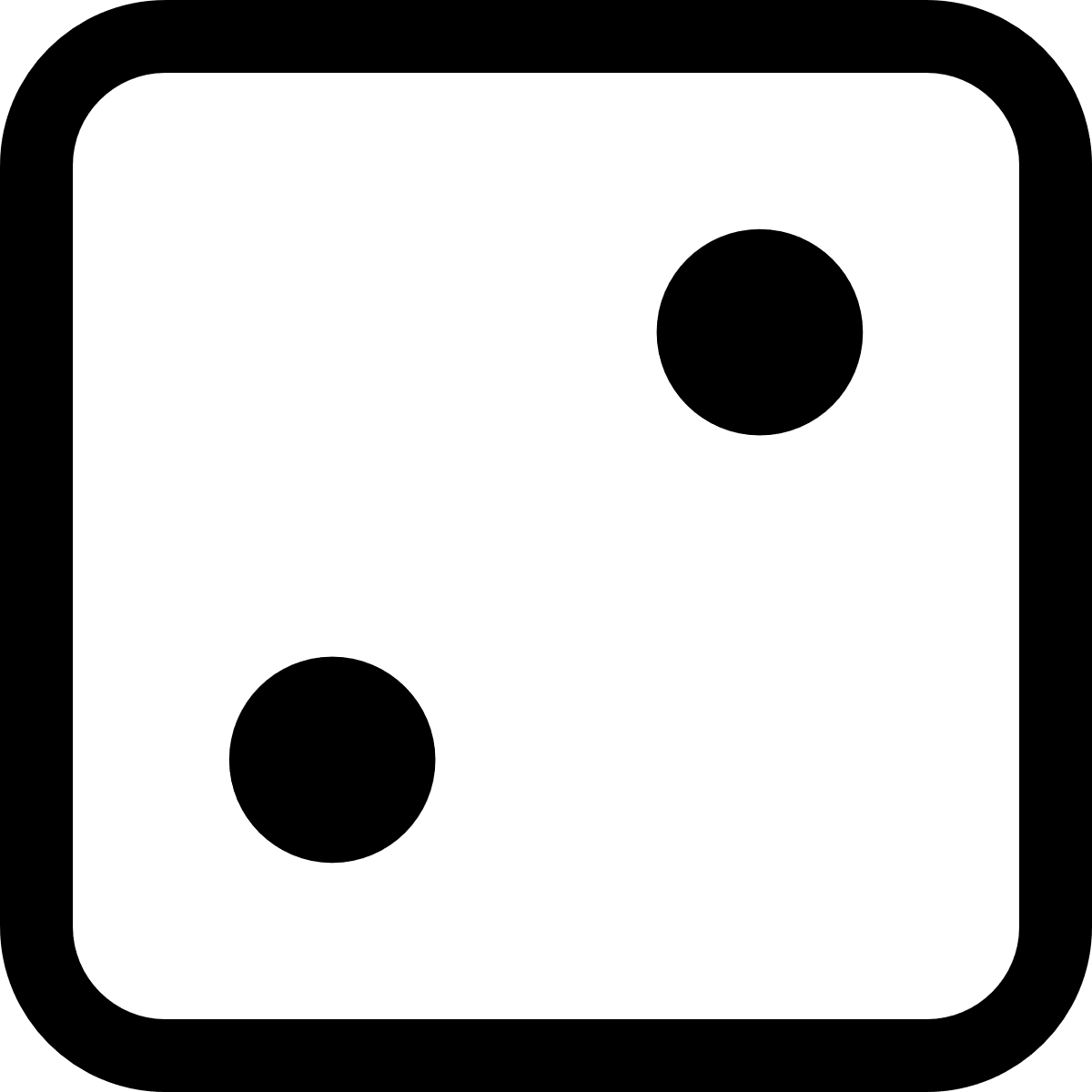 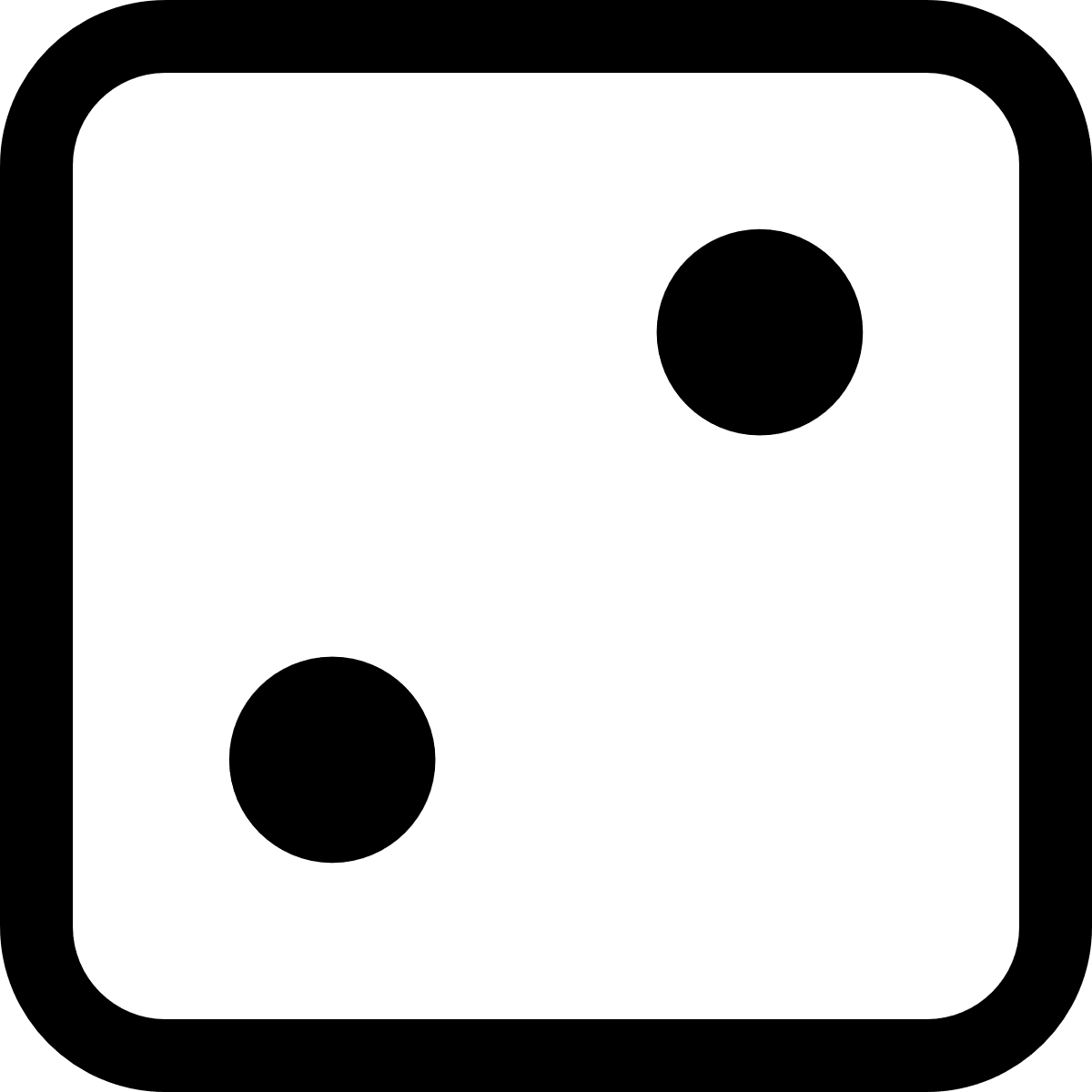 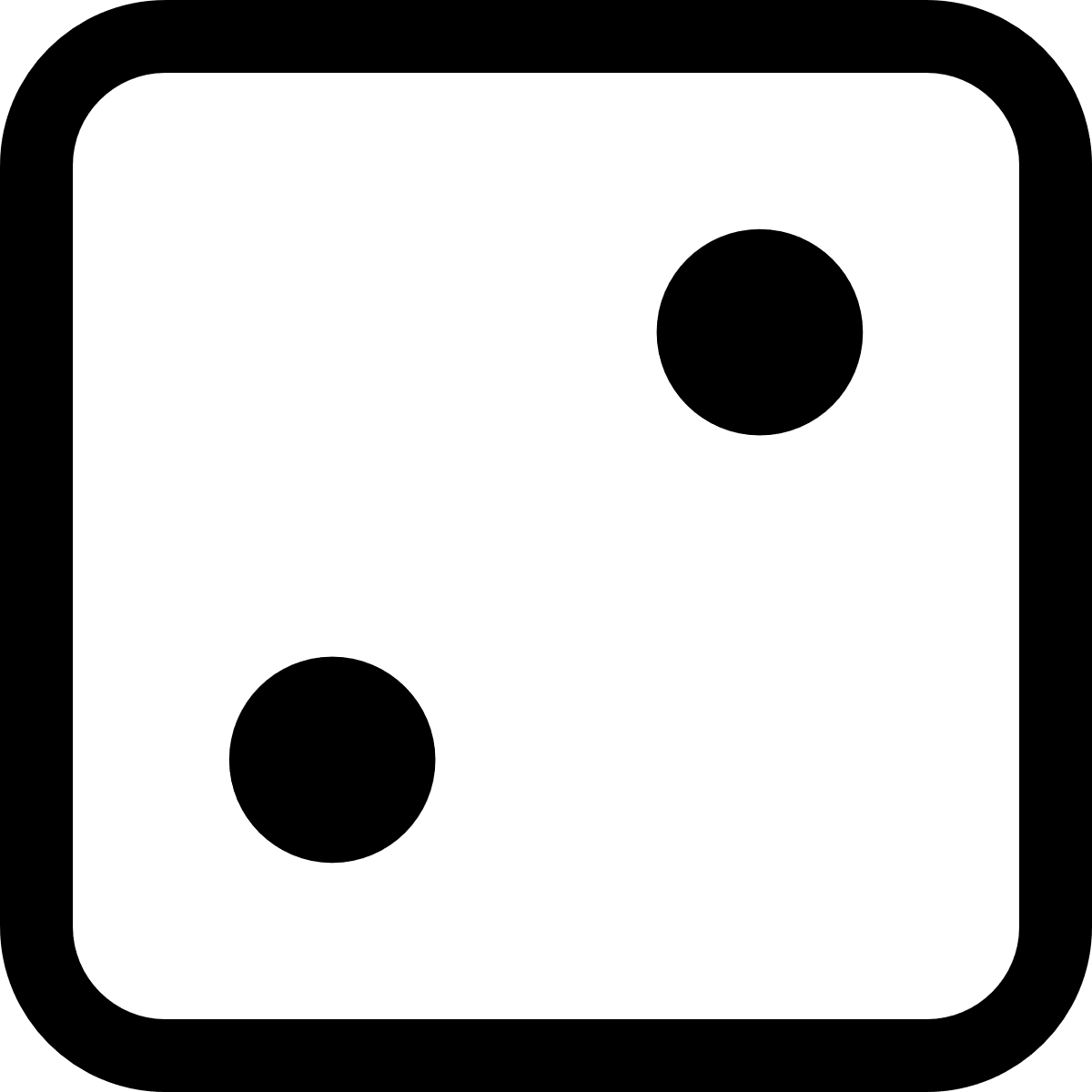 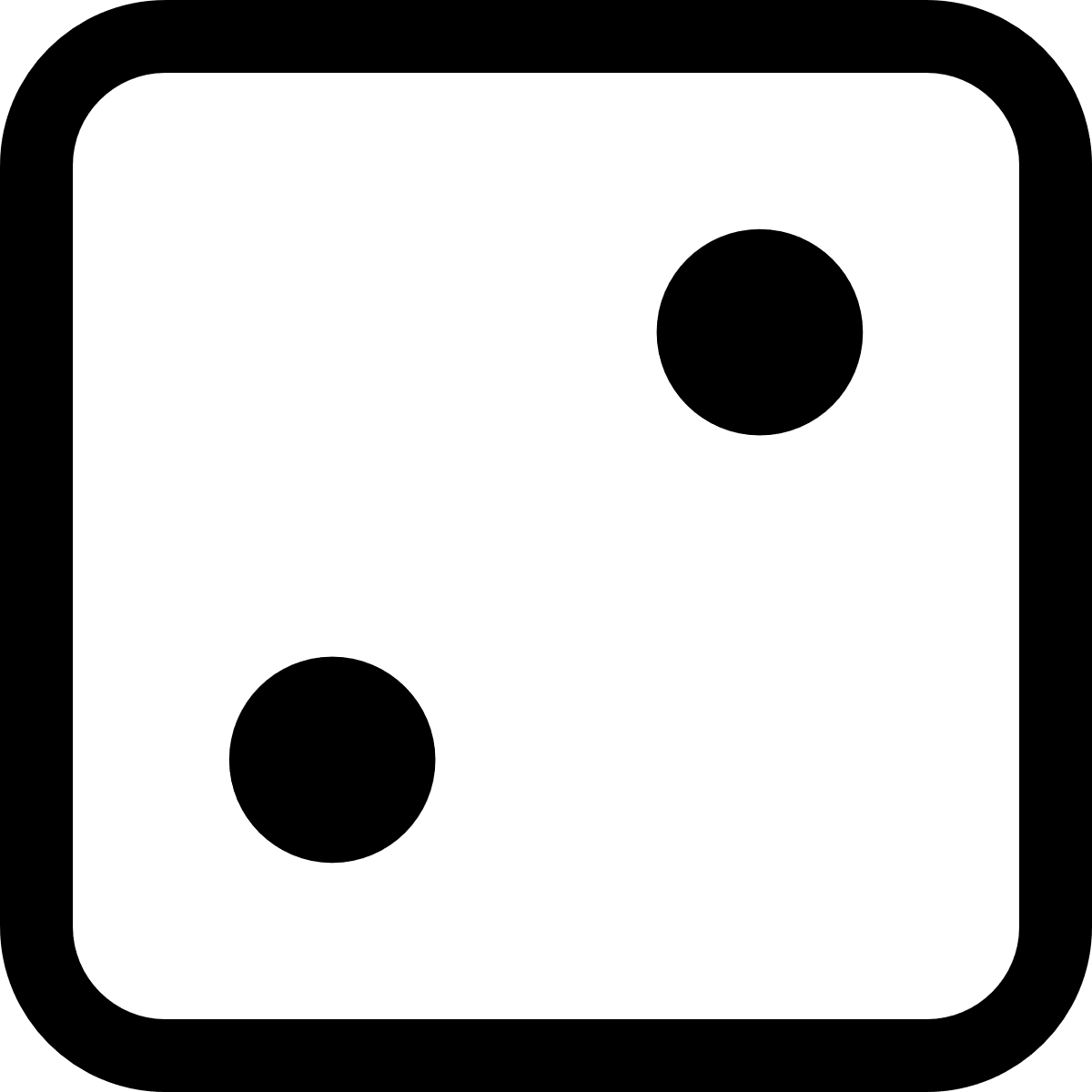 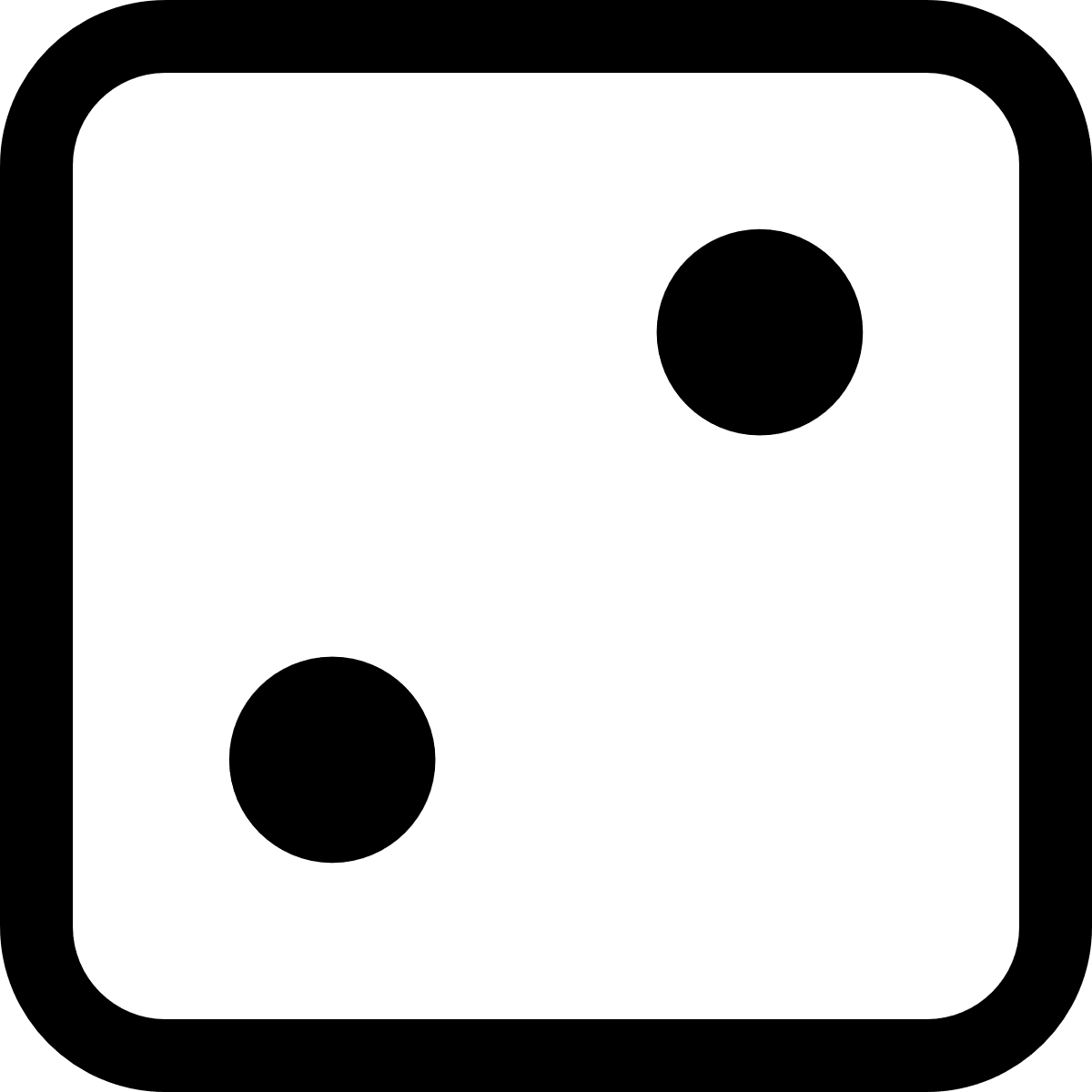 a,
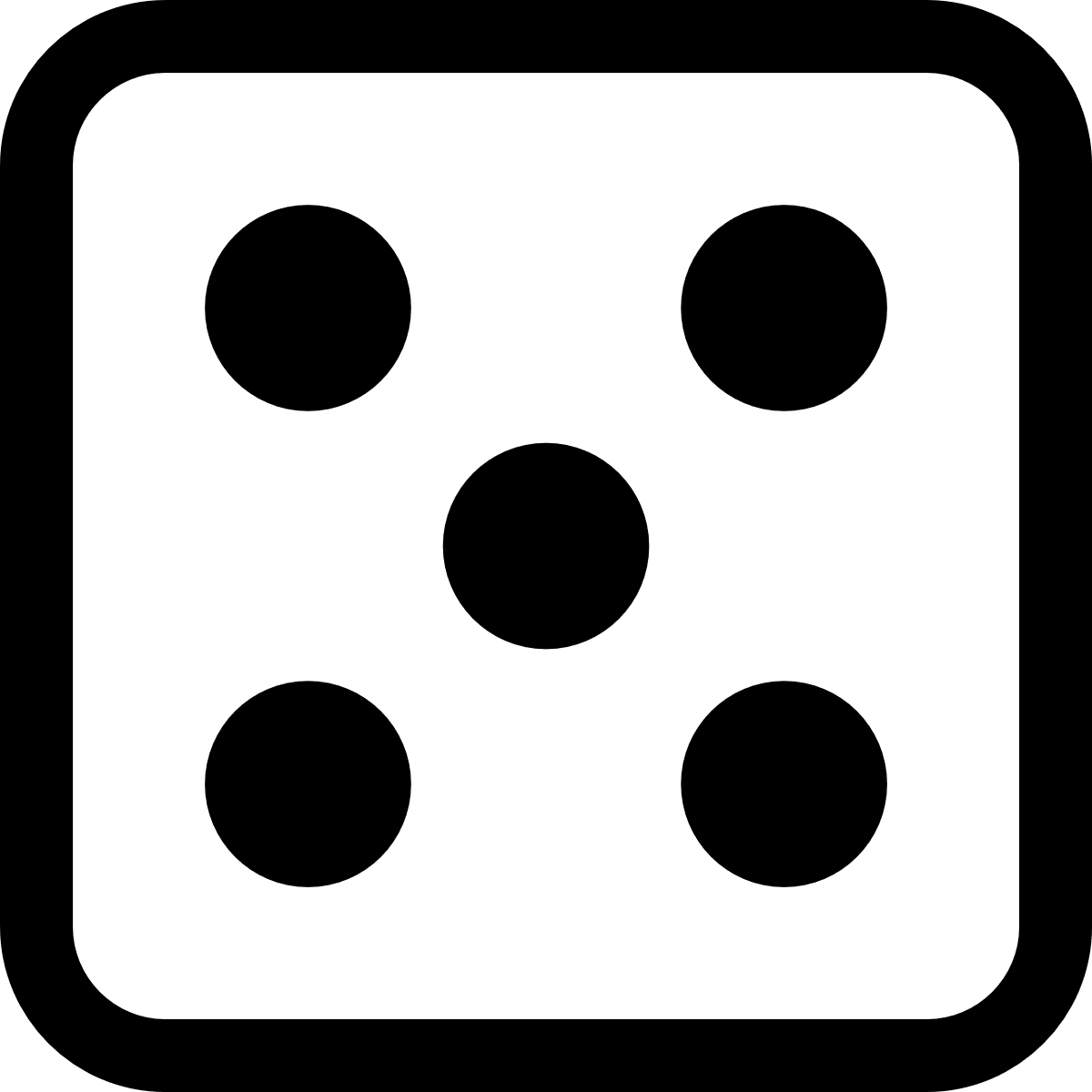 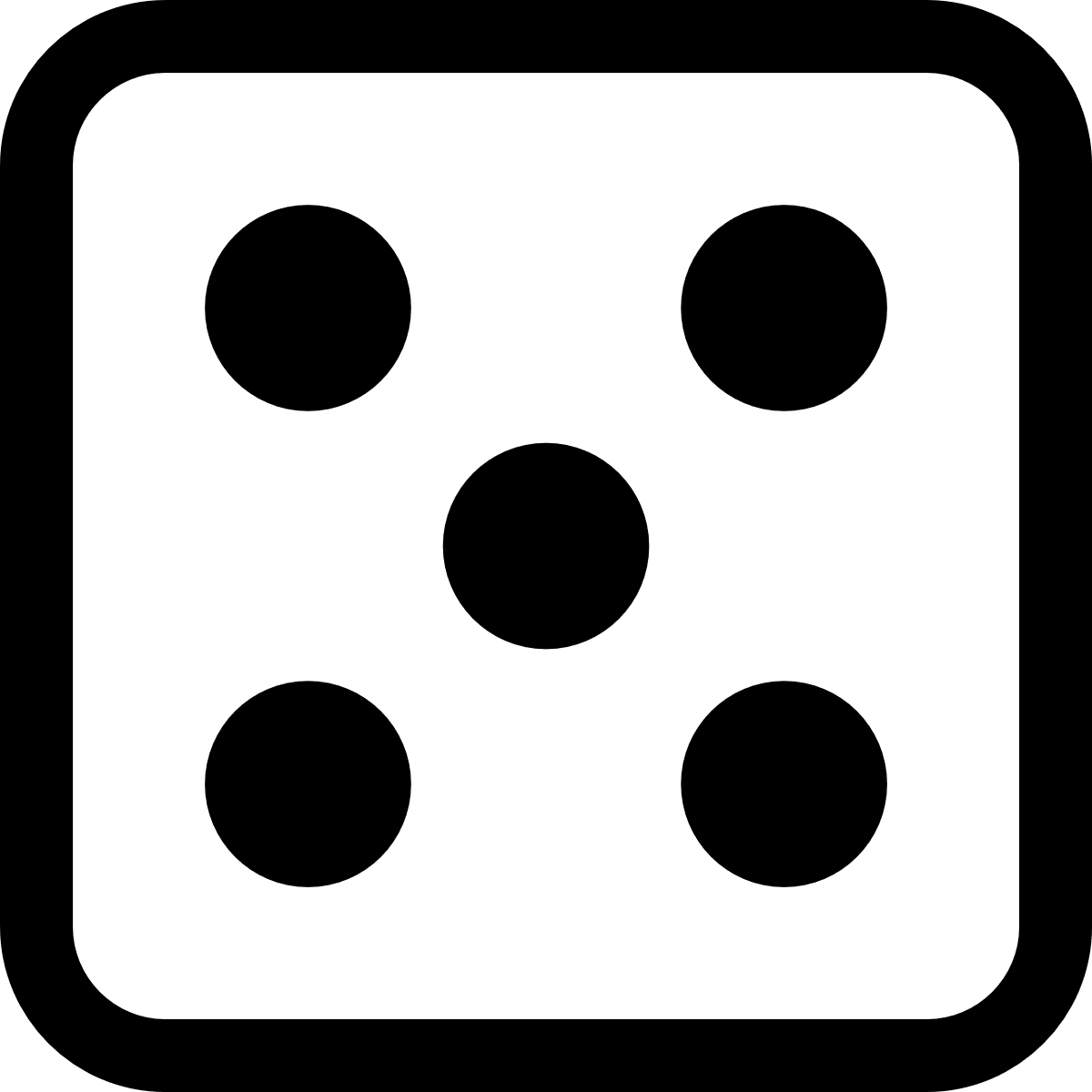 d,
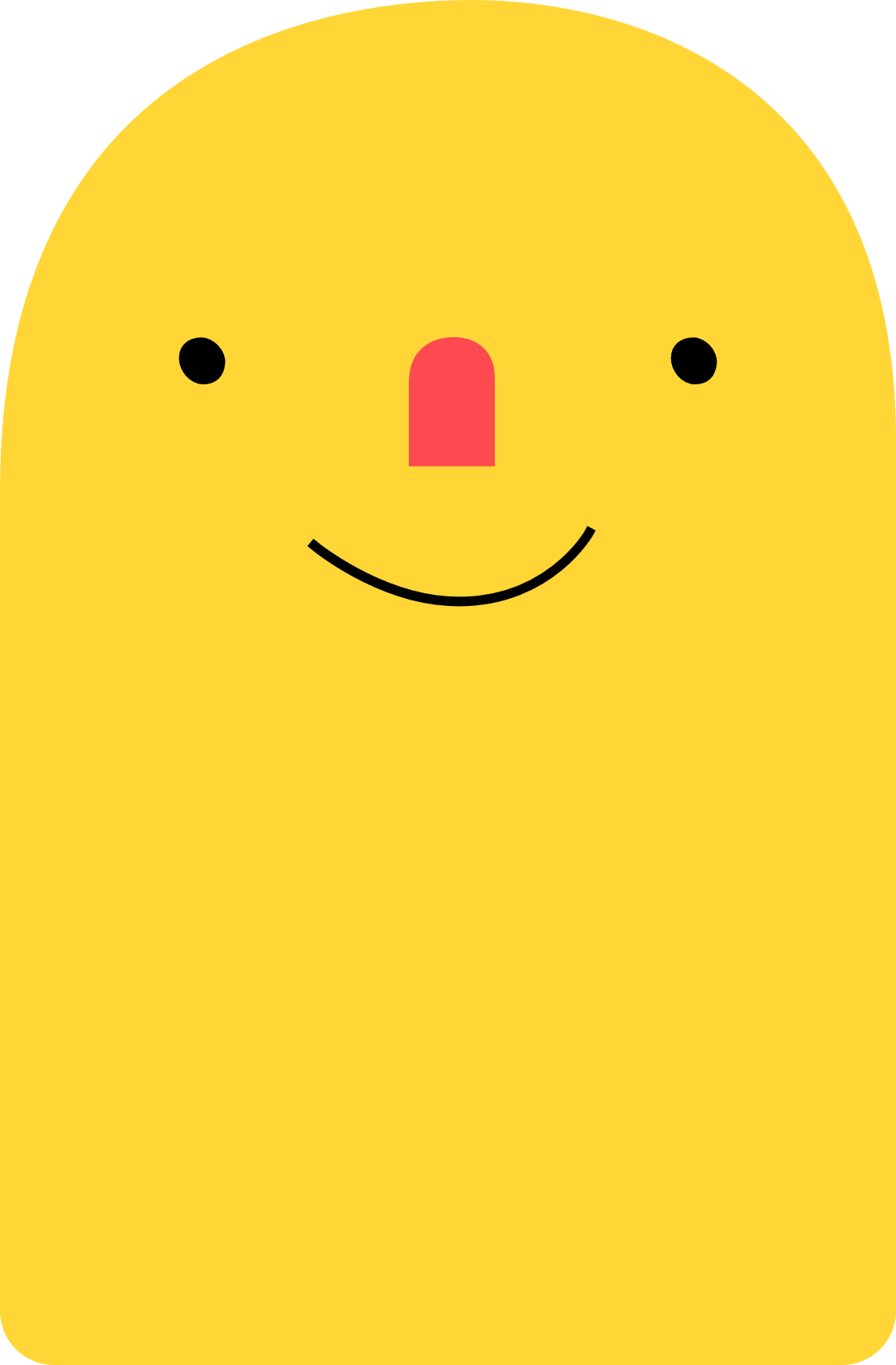 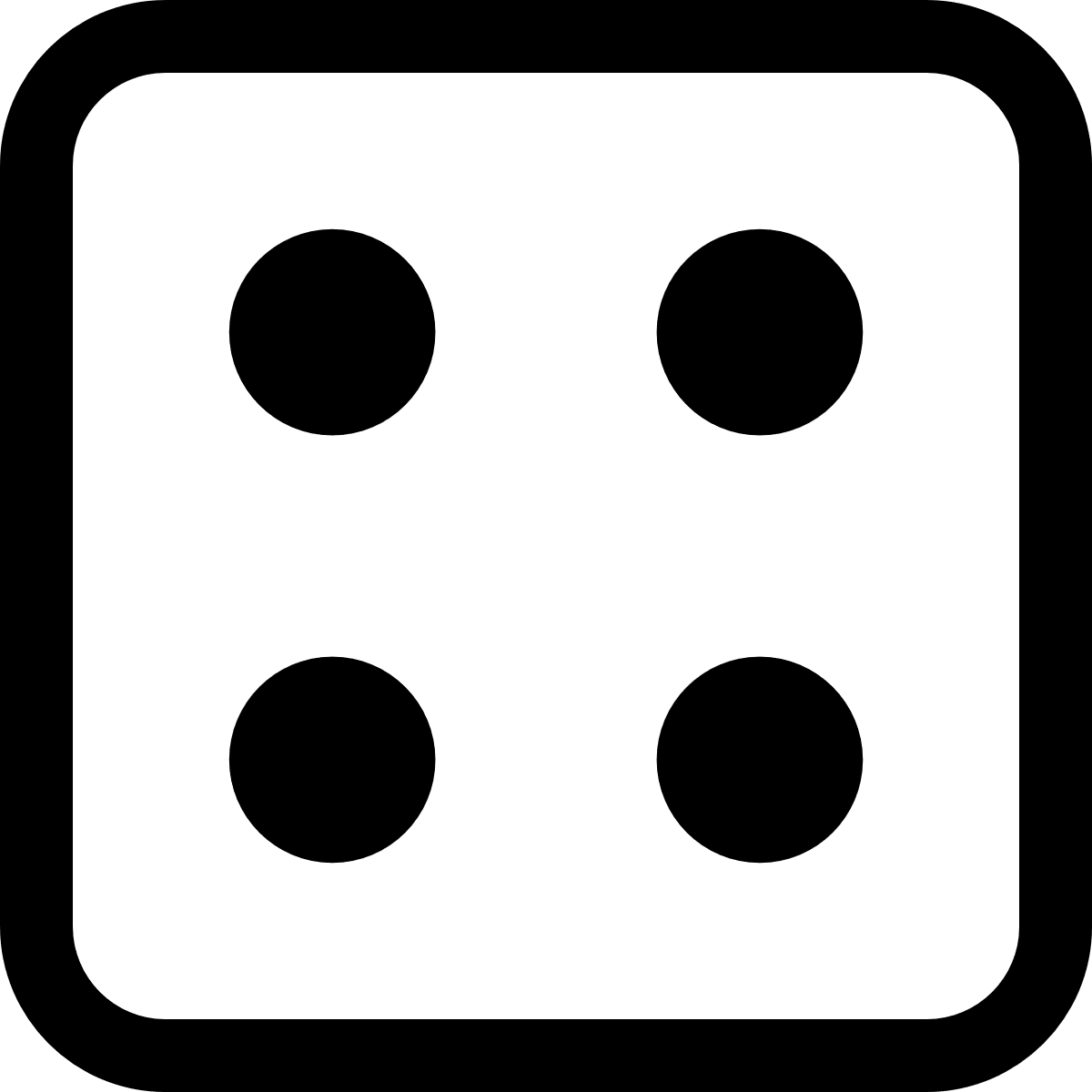 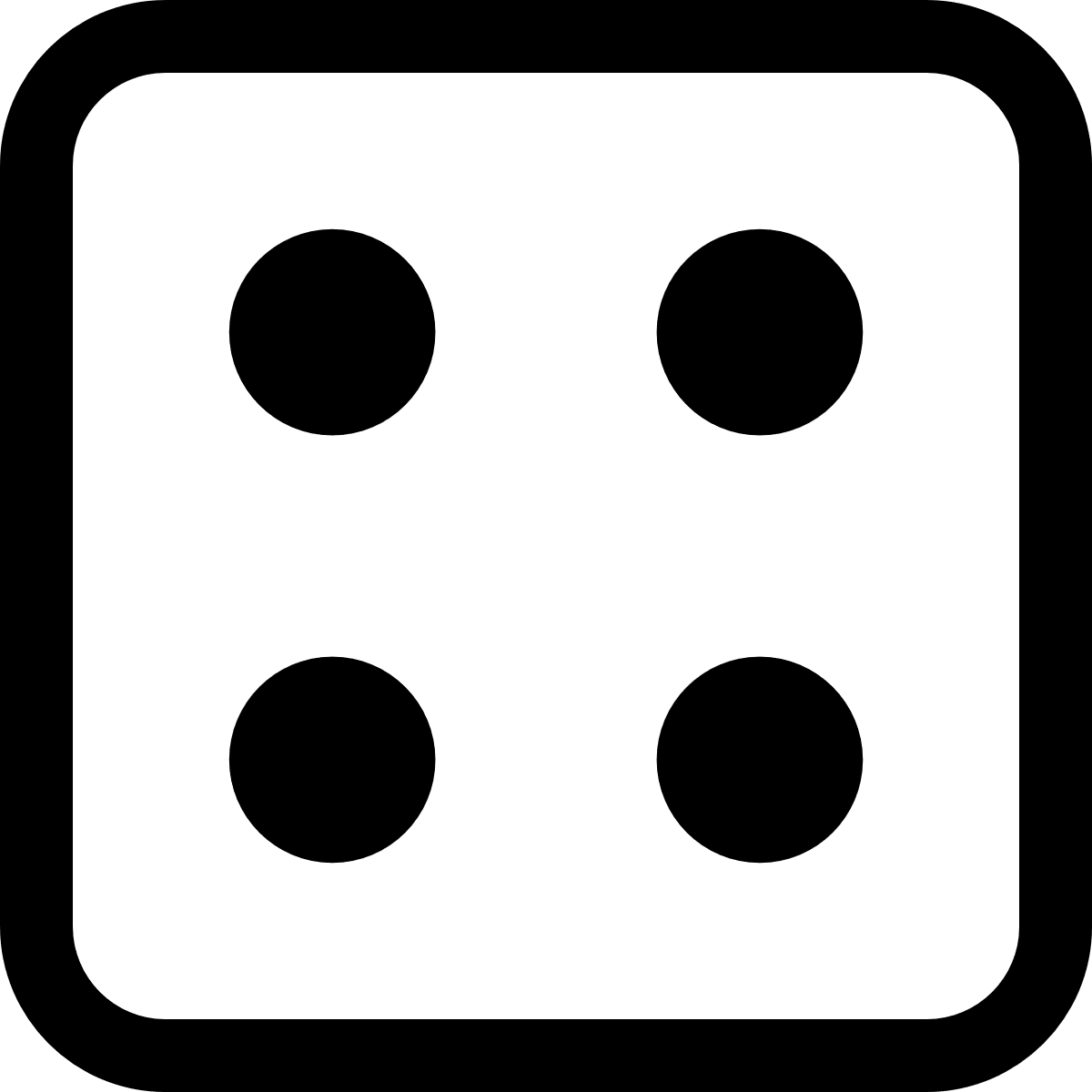 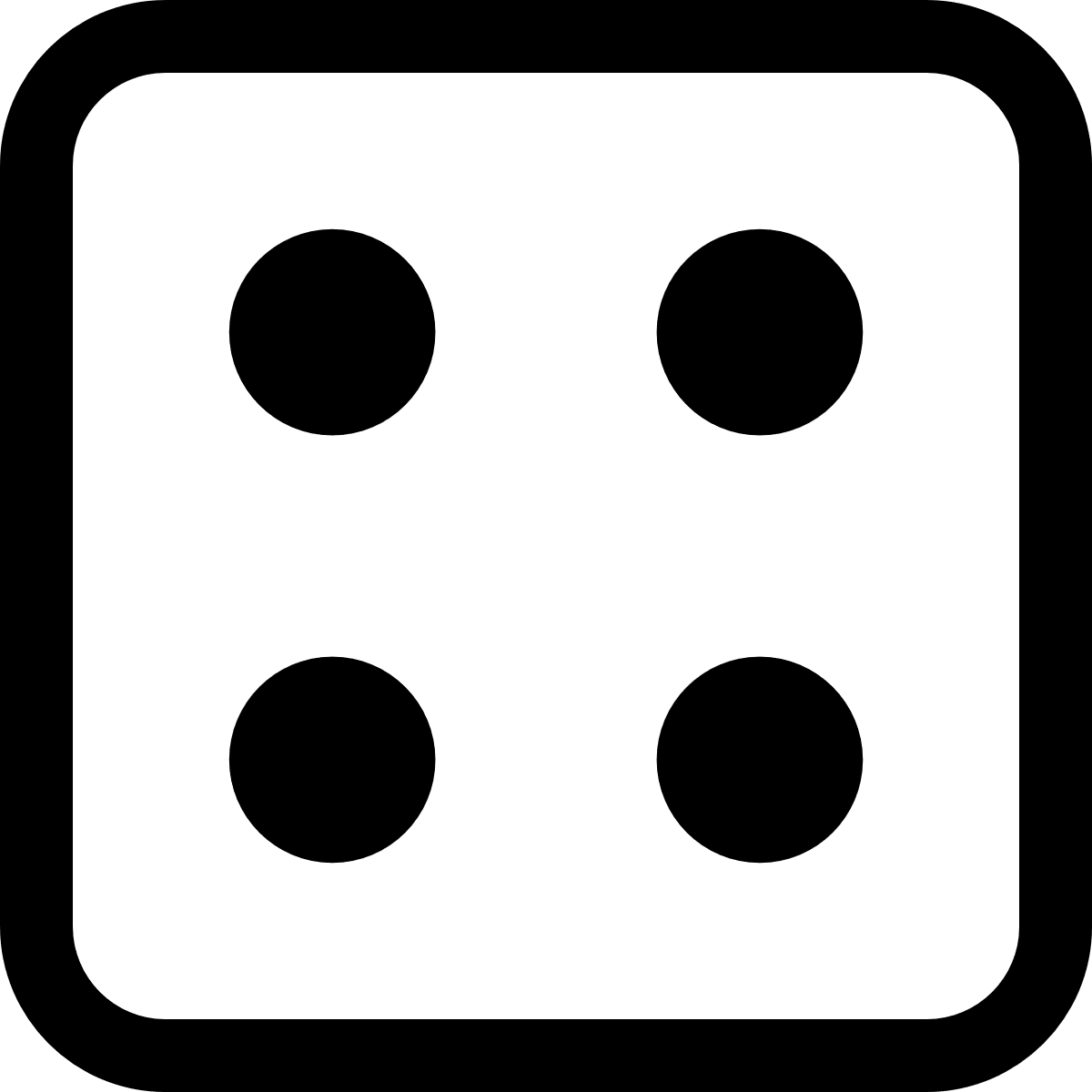 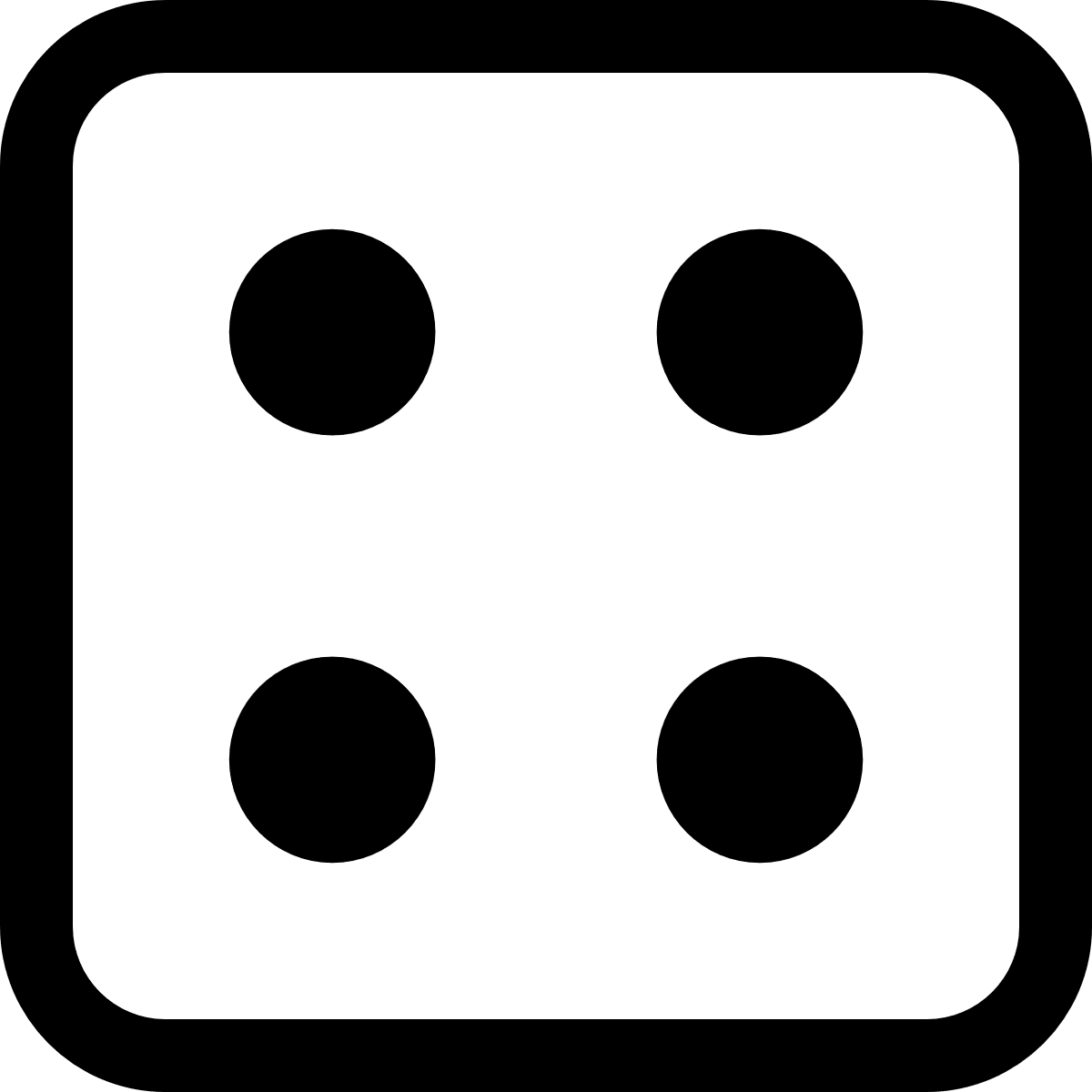 c,
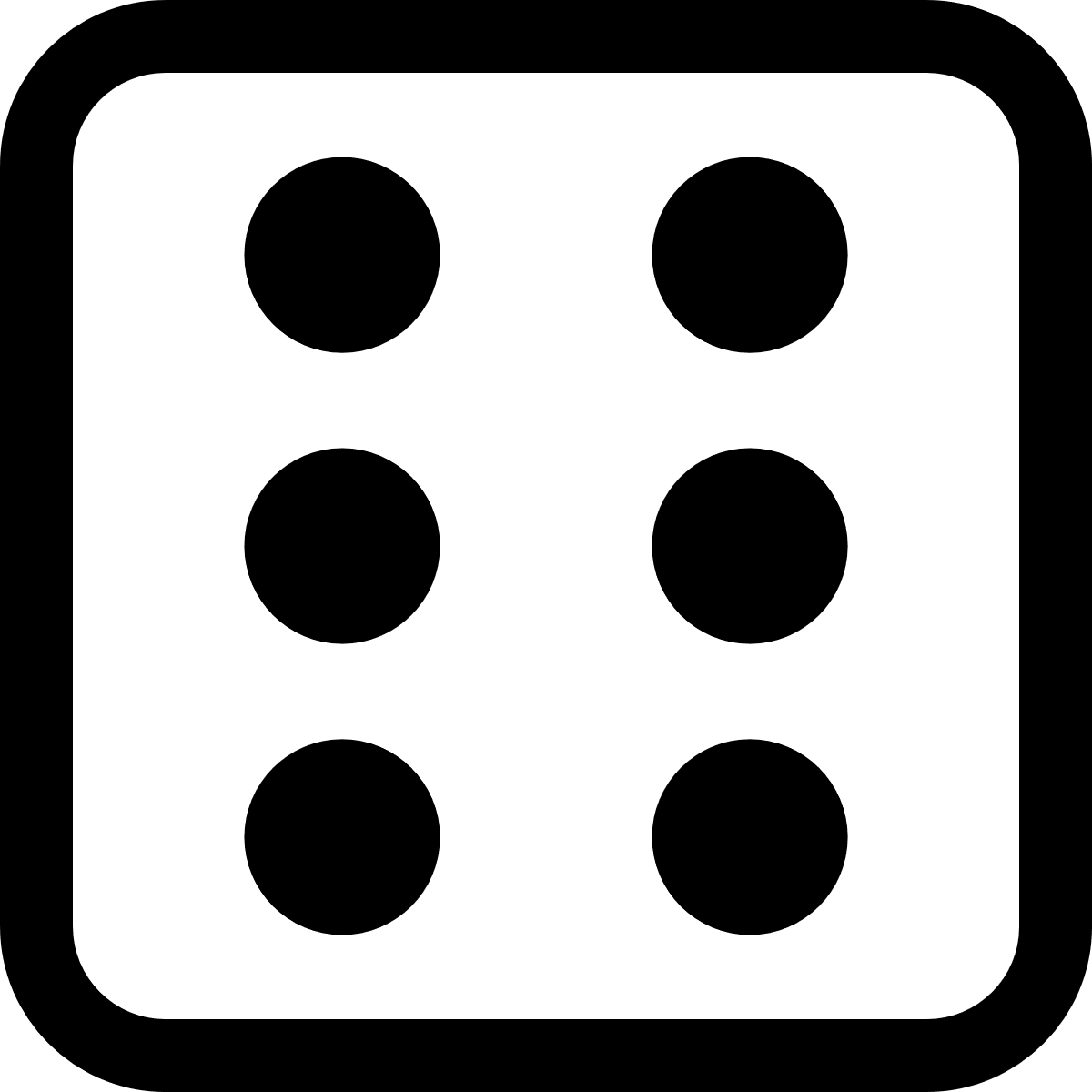 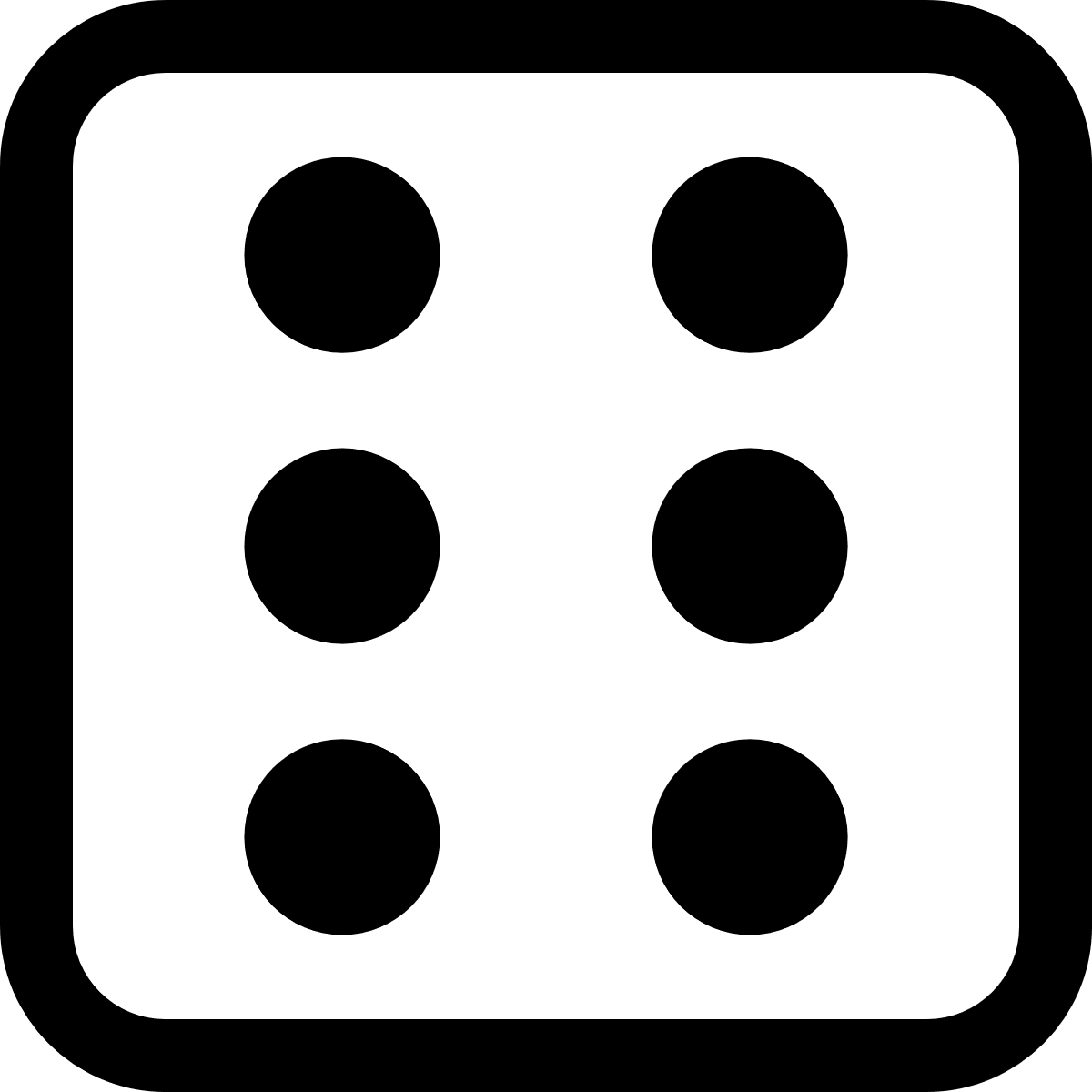 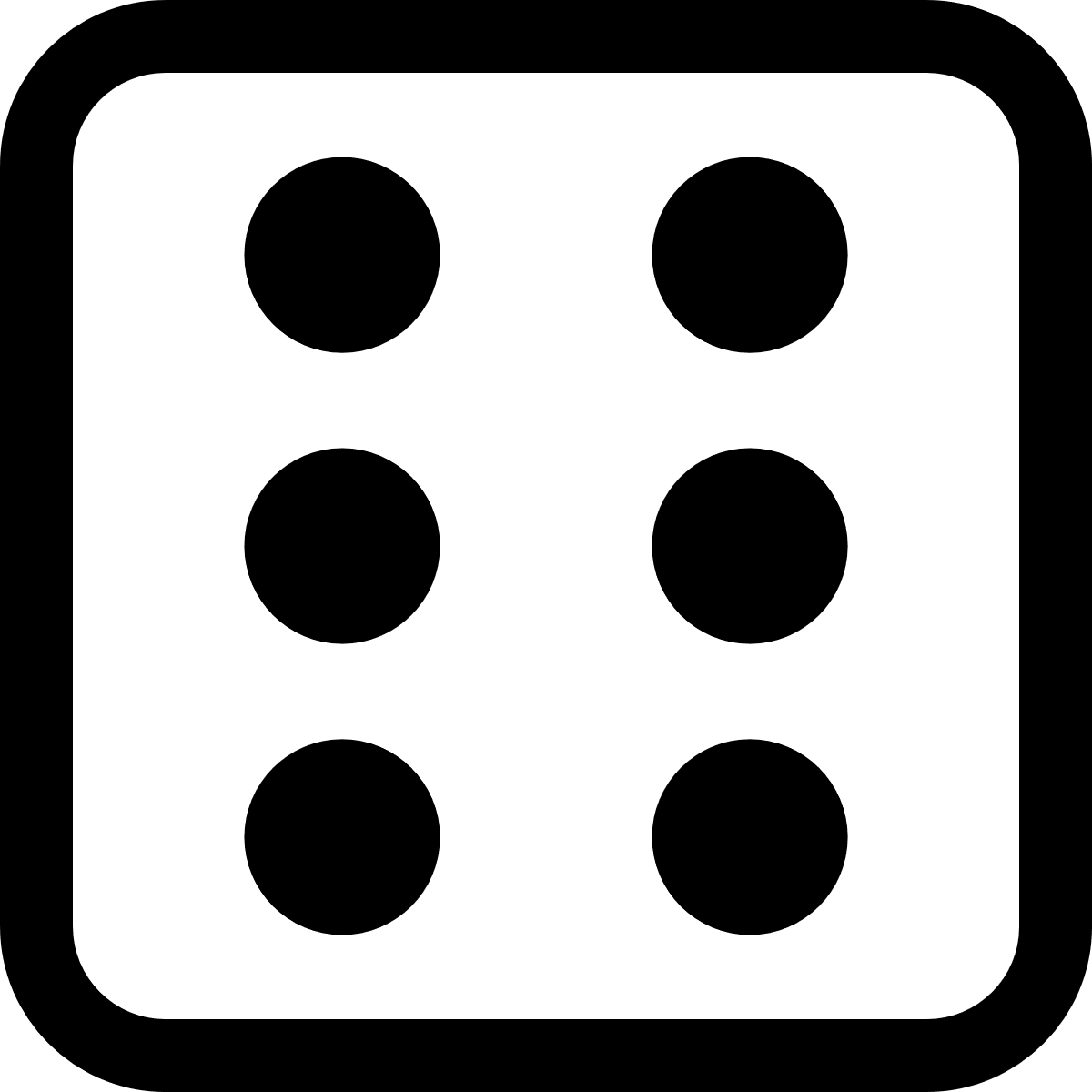 e,
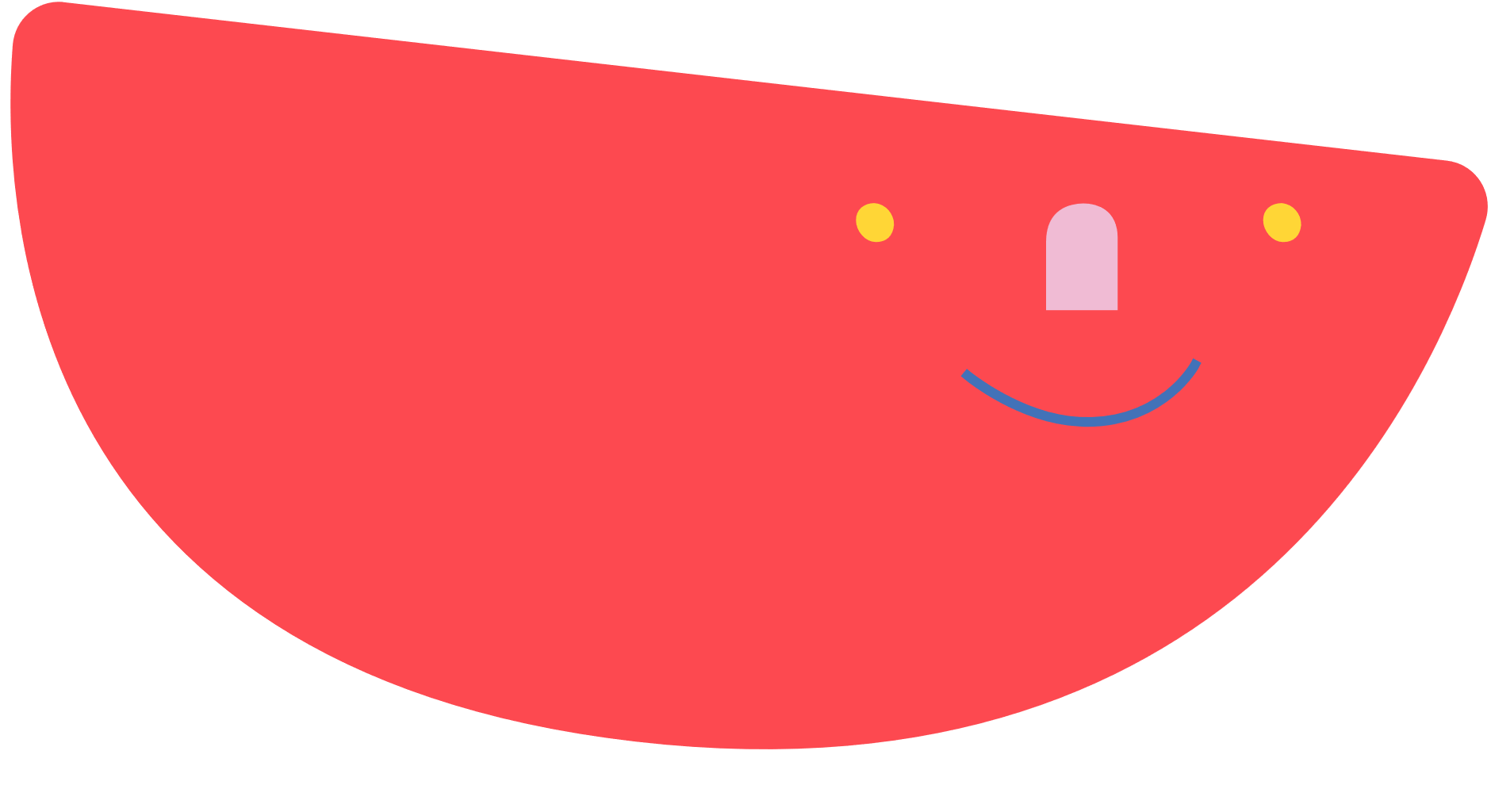 2 được lấy 6 lần
Ta có phép nhân 2 × 6 = 12
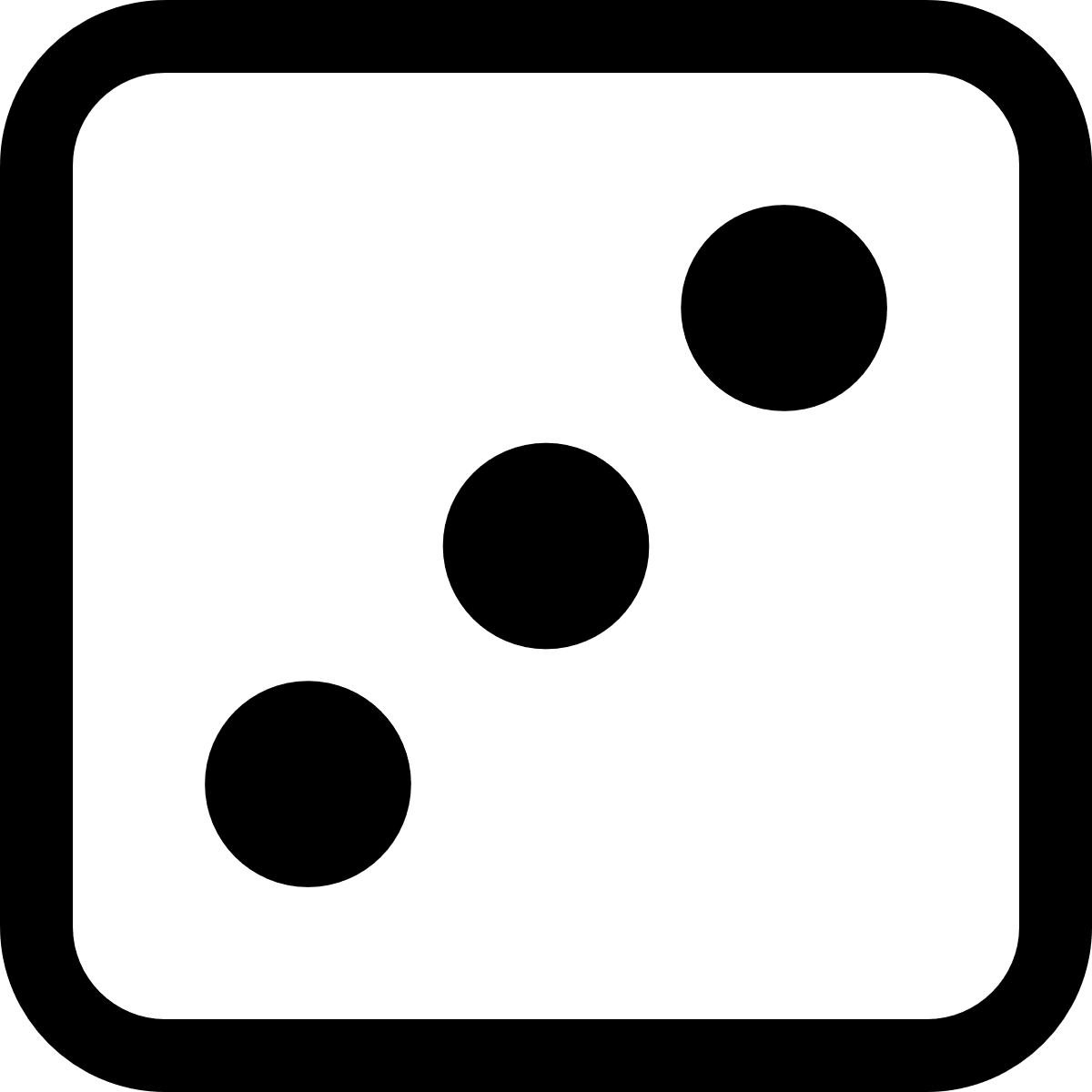 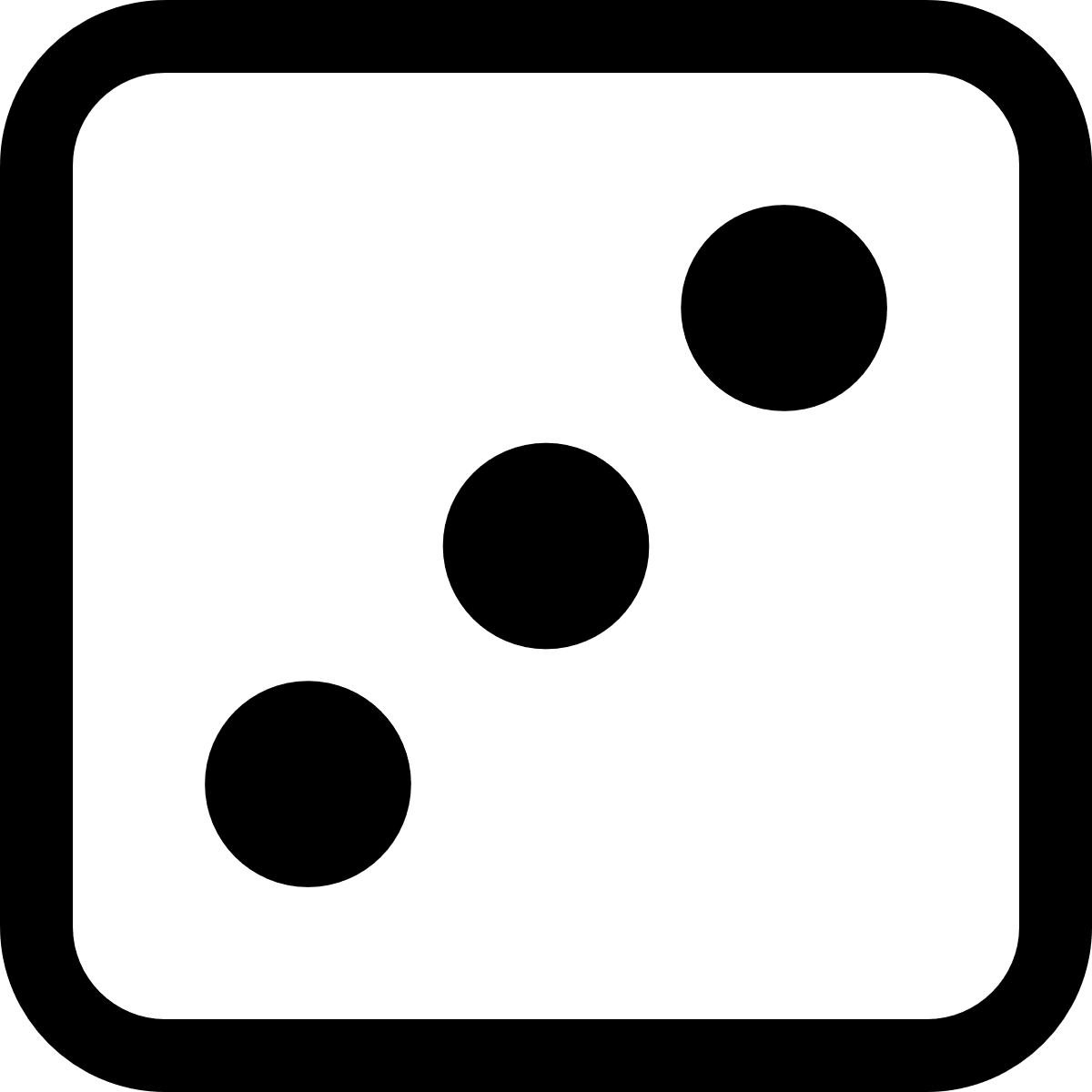 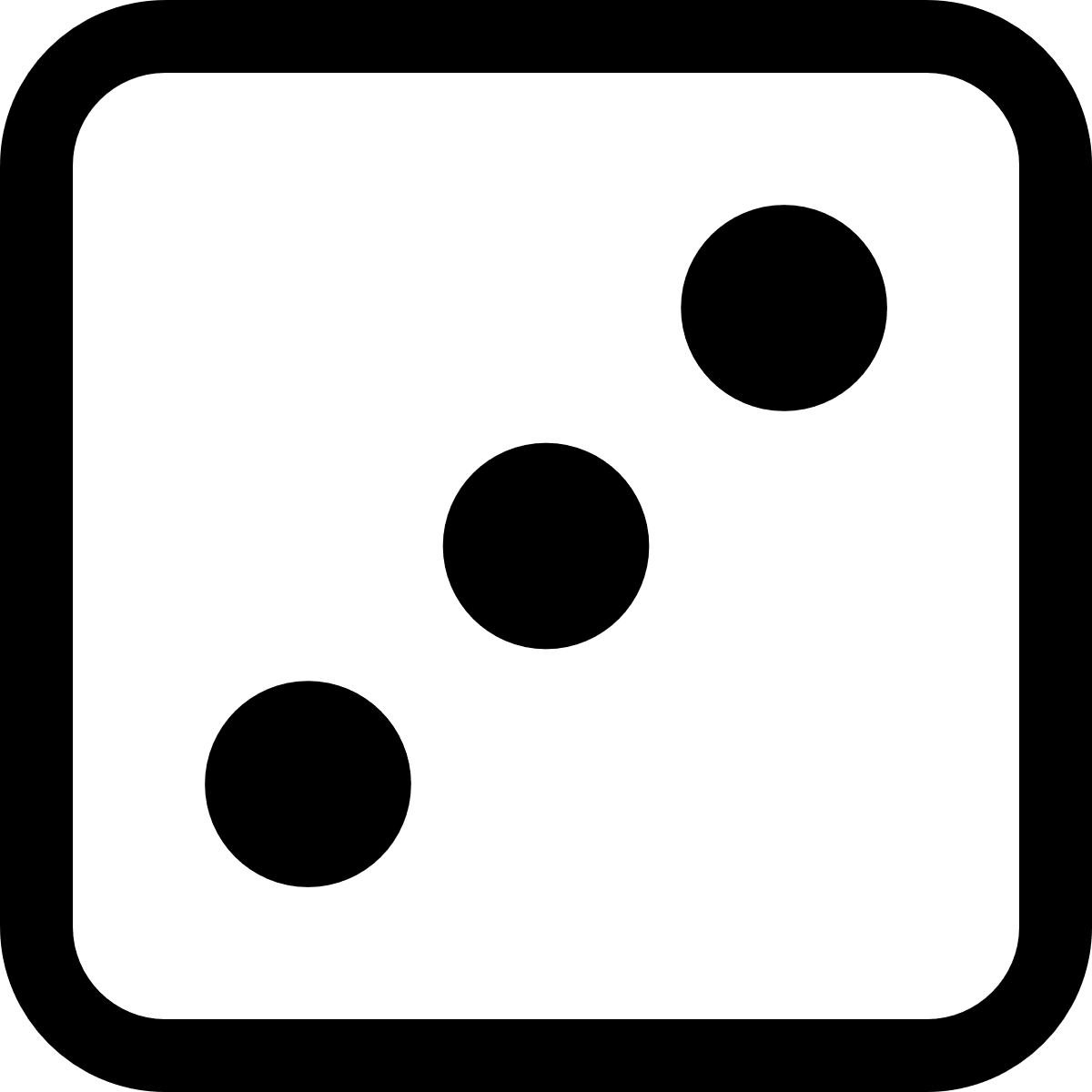 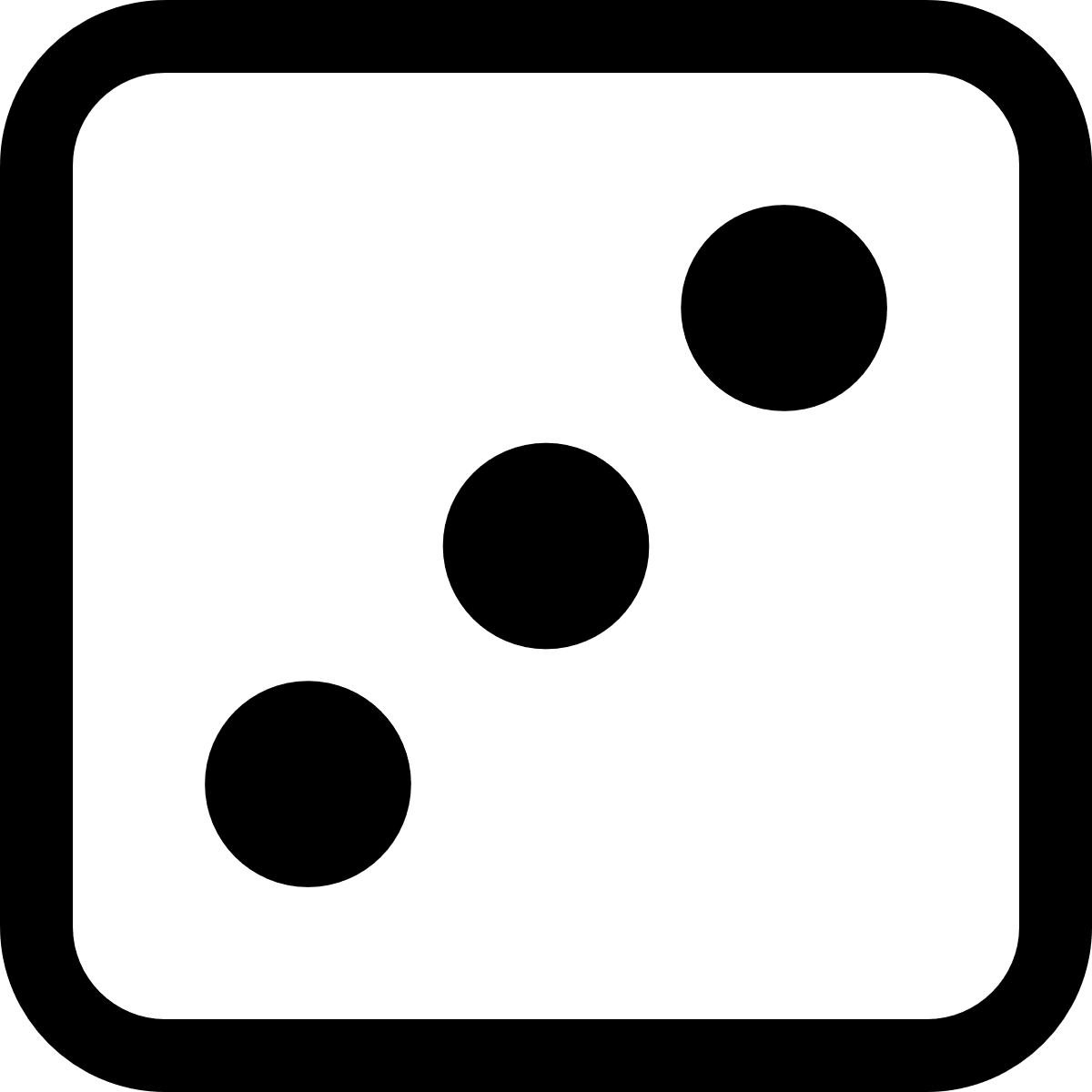 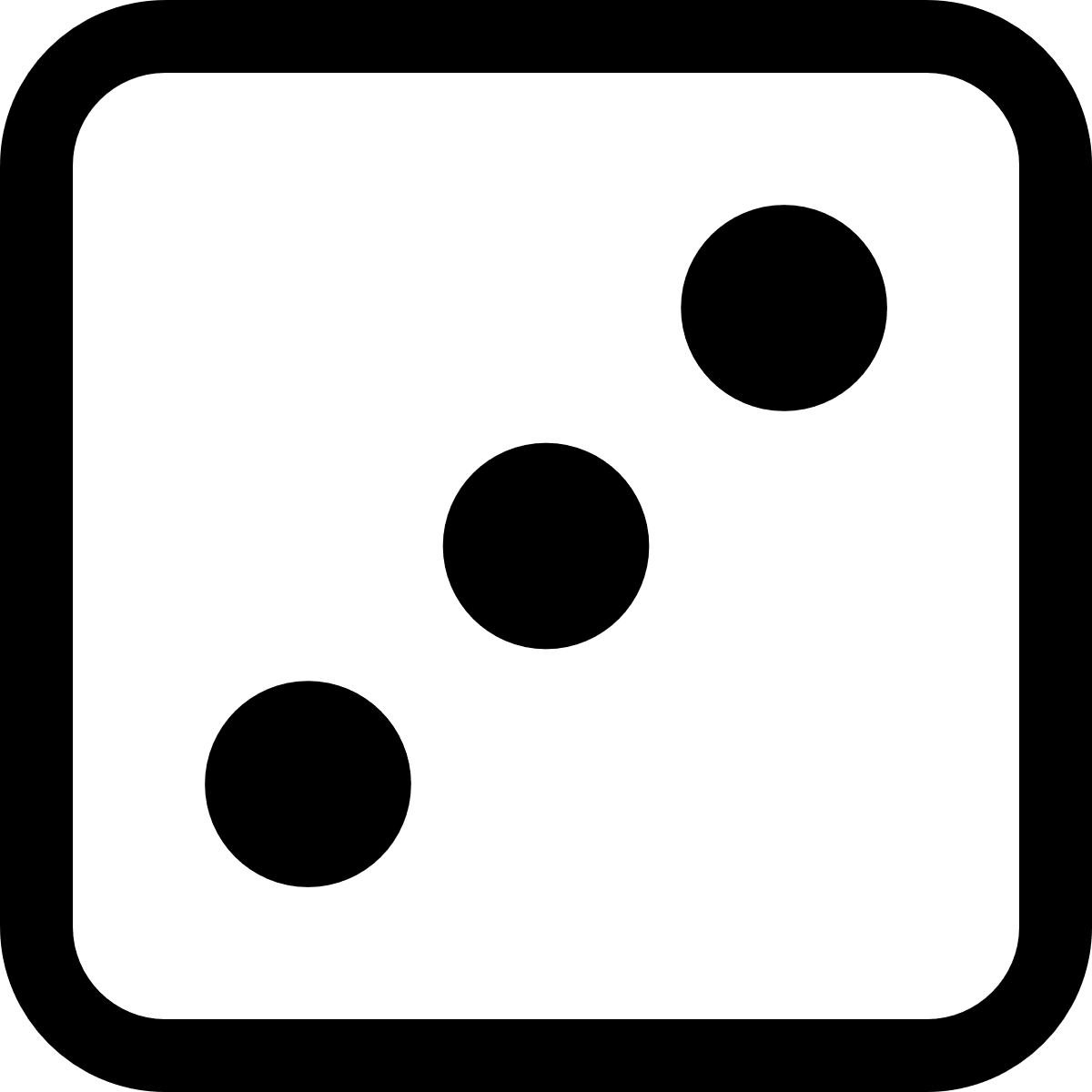 b,
3 được lấy 5 lần
Ta có phép nhân 3 × 5 = 15
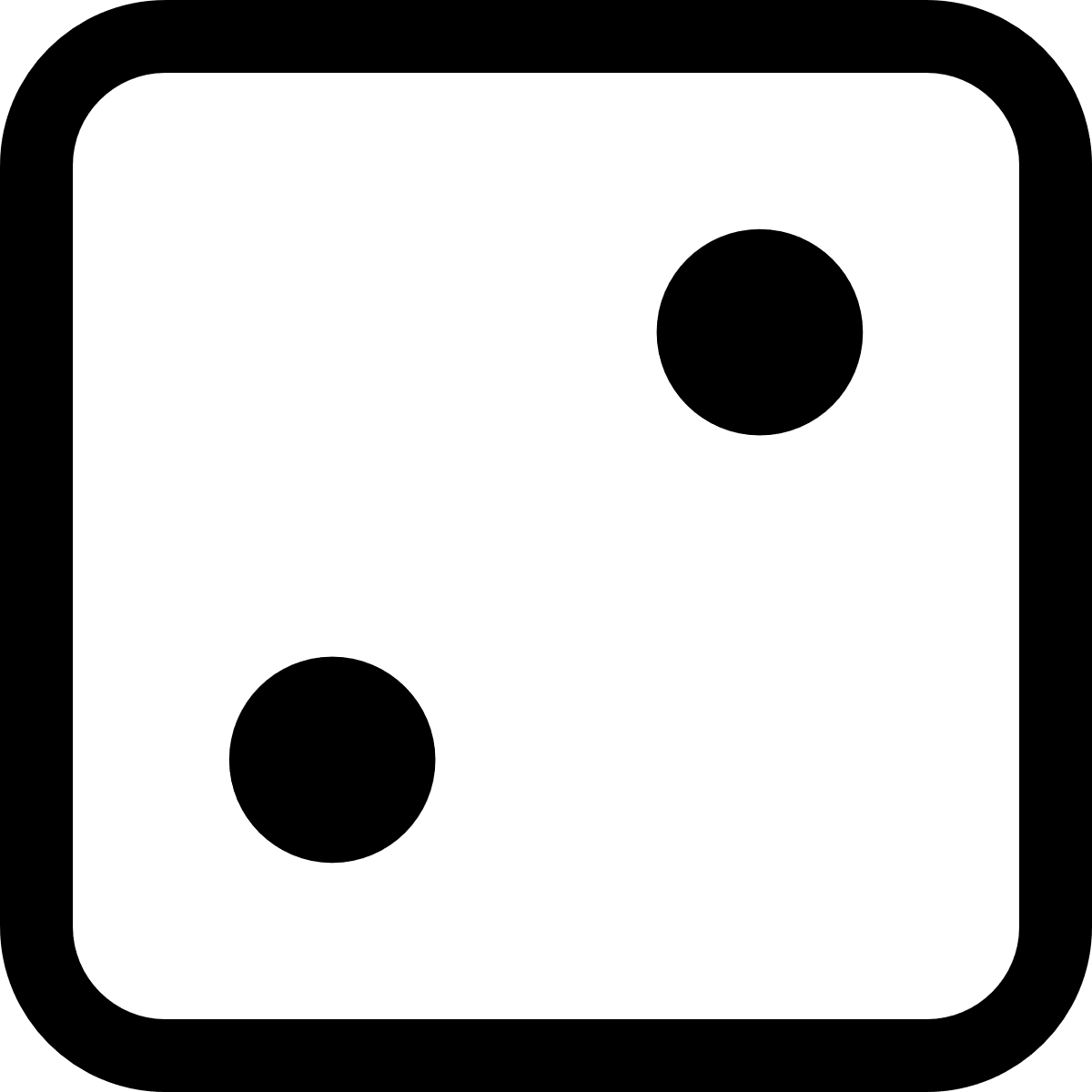 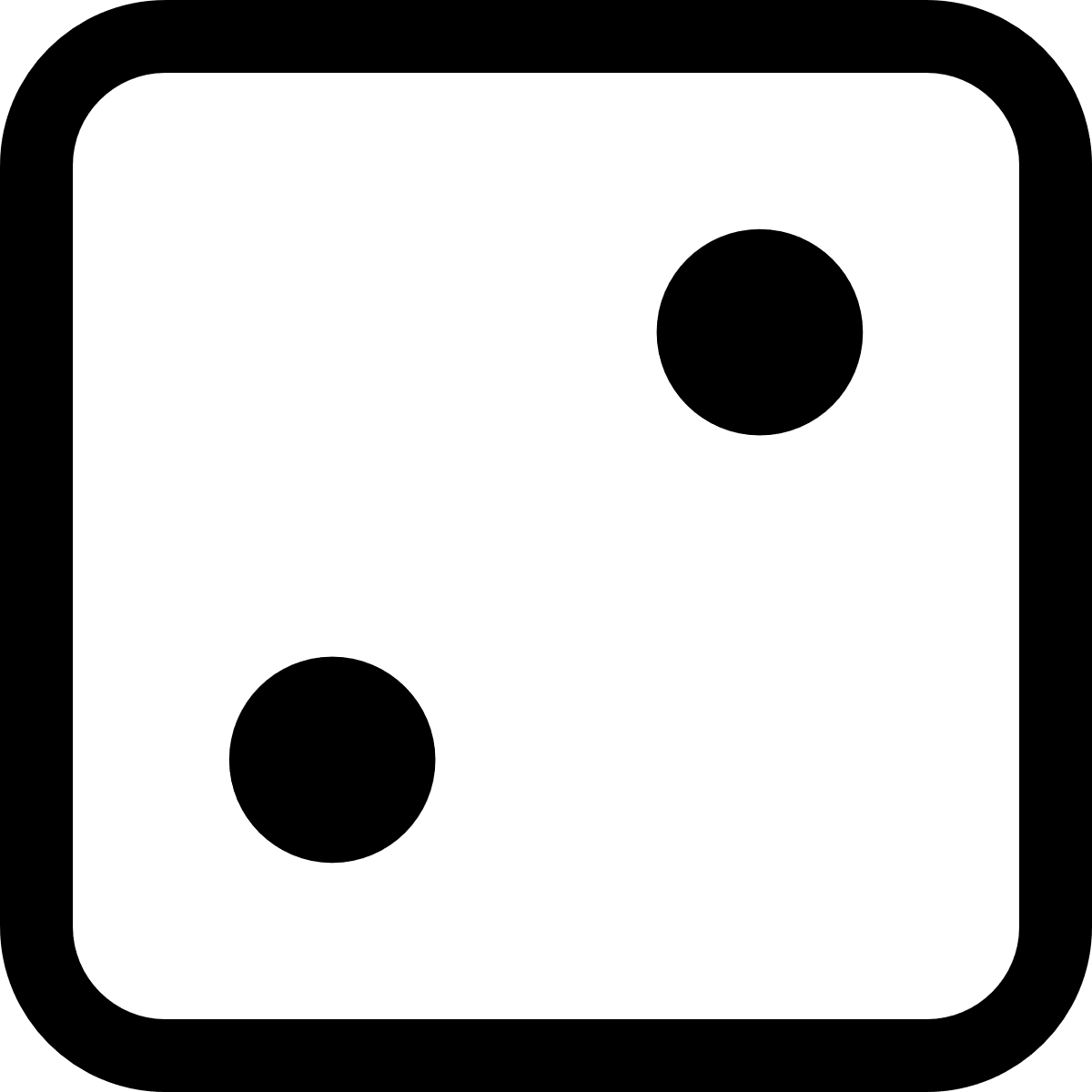 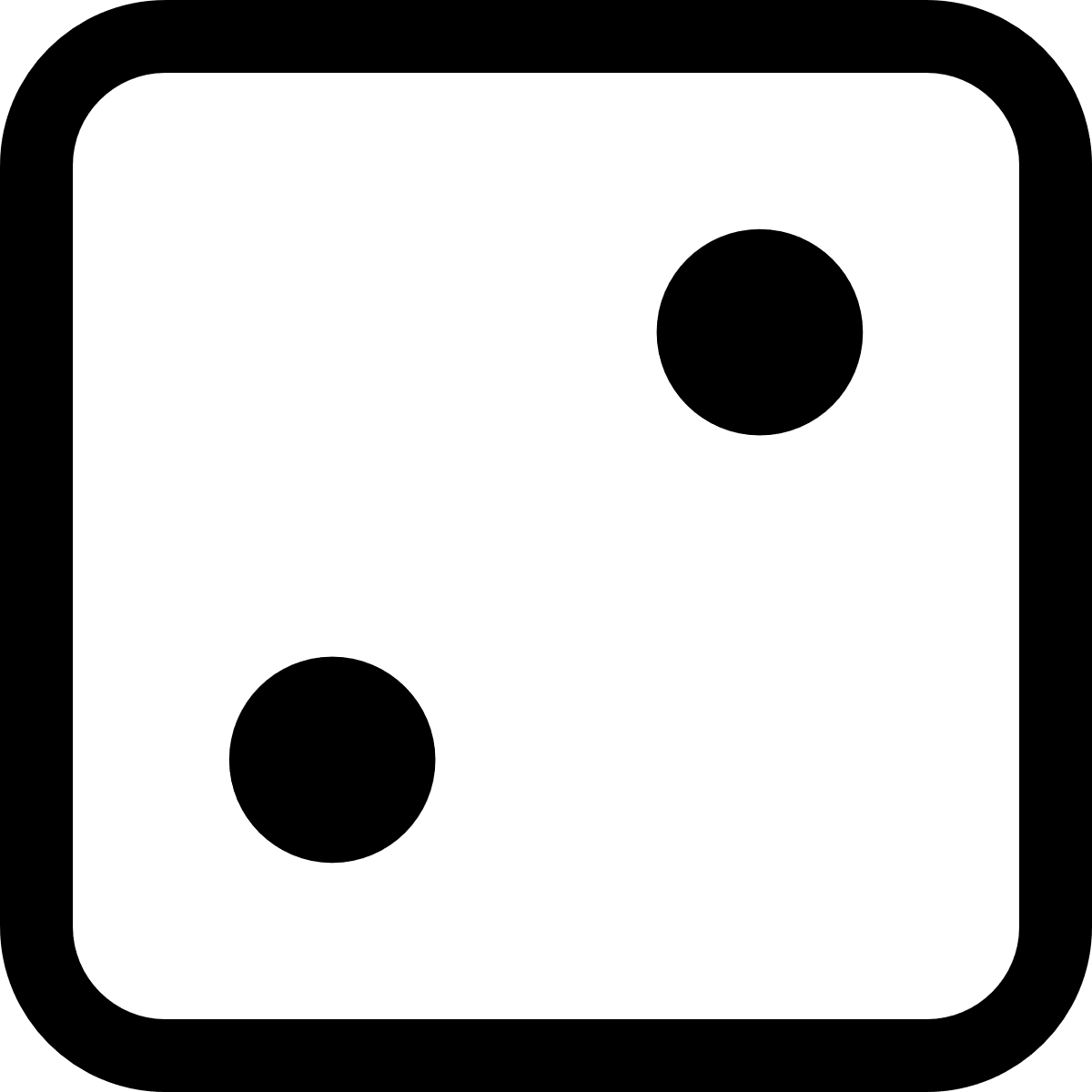 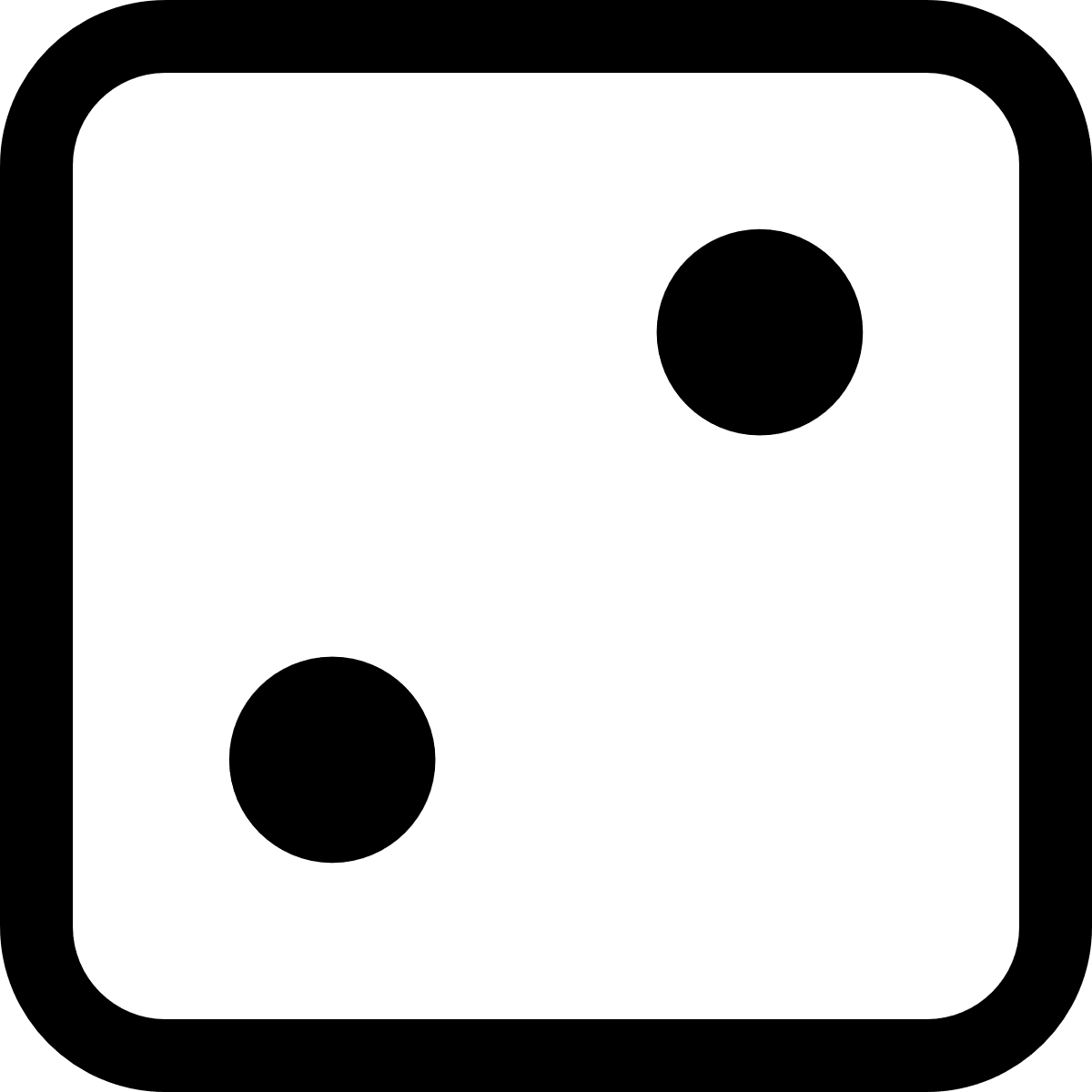 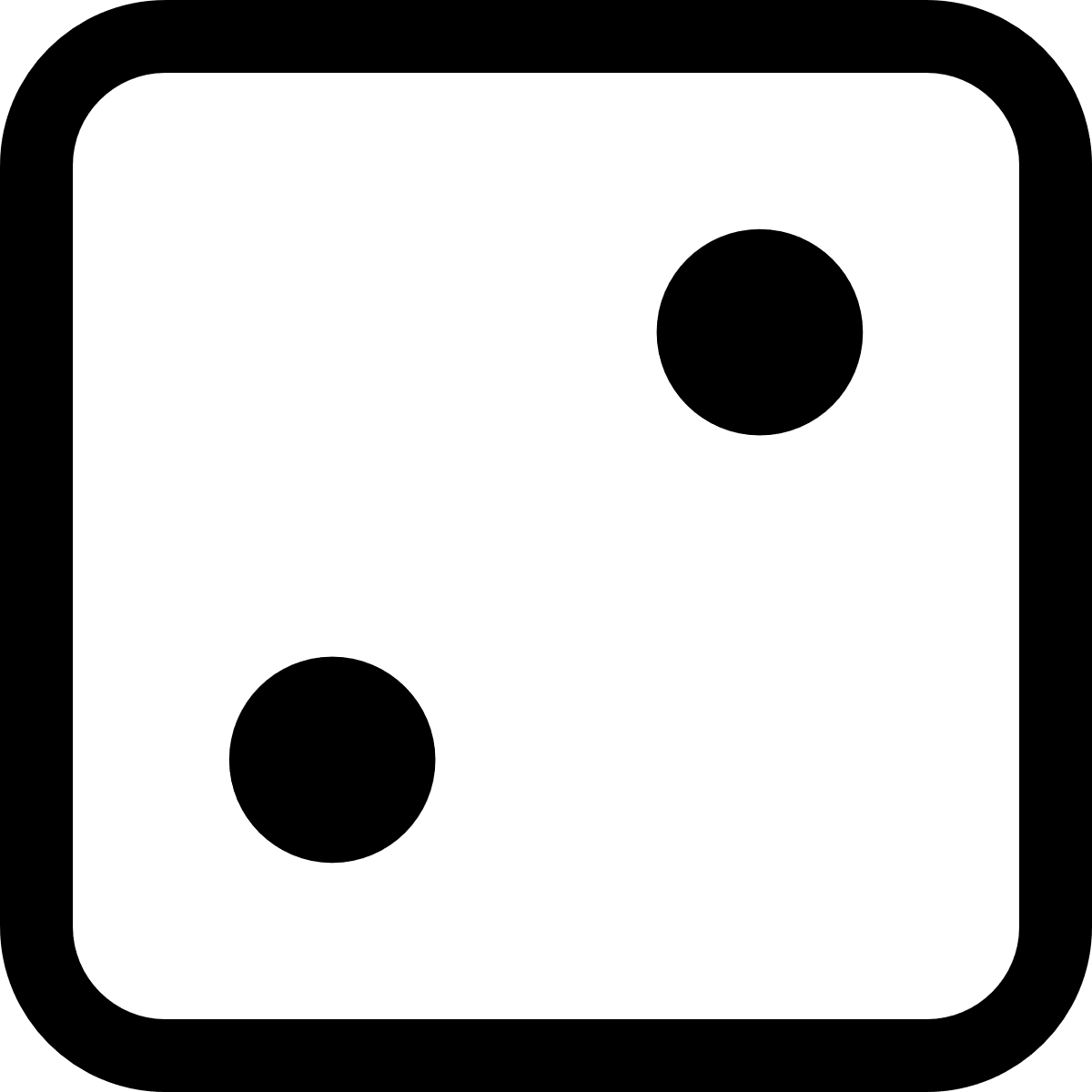 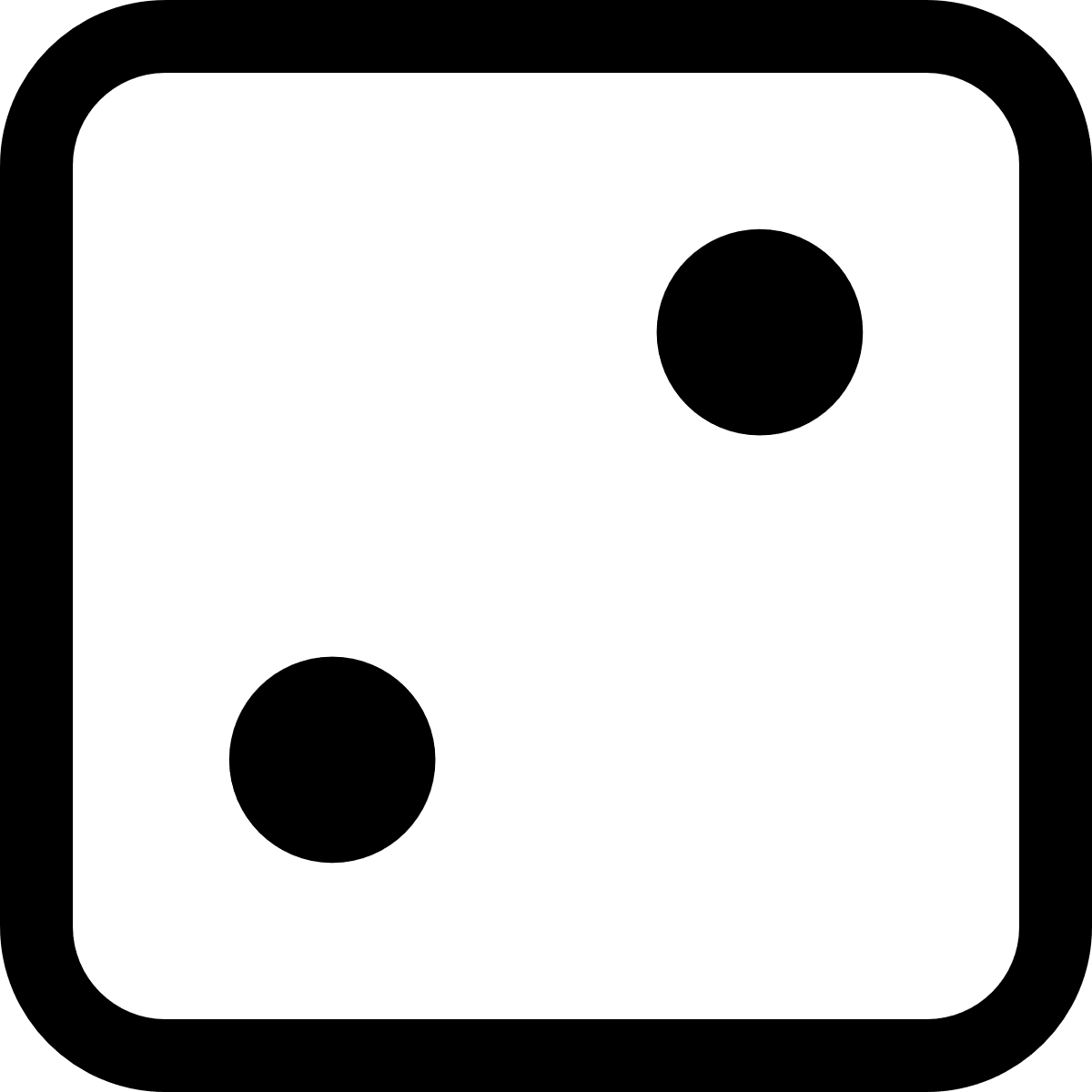 a,
4 được lấy 4 lần
Ta có phép nhân 4 × 4 = 16
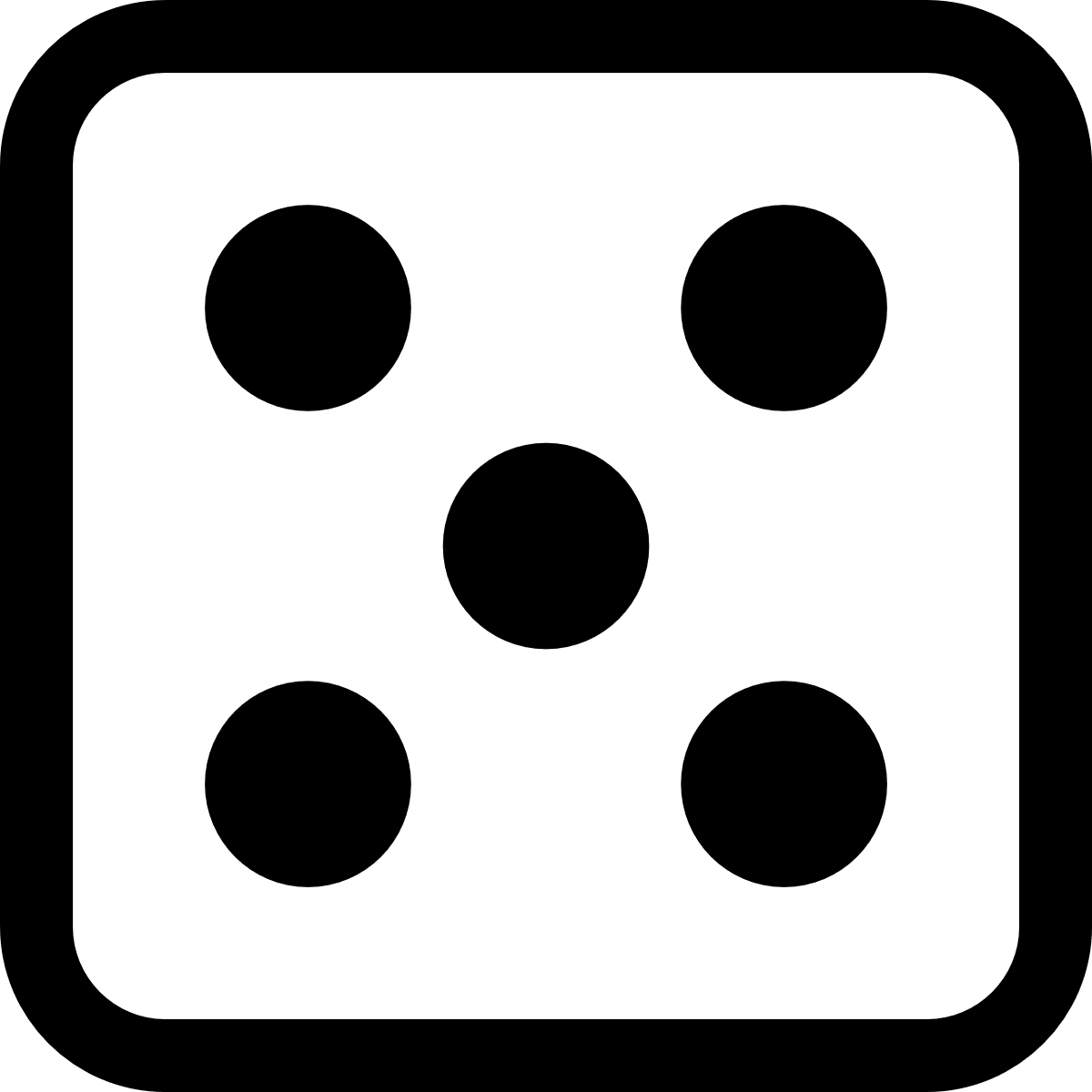 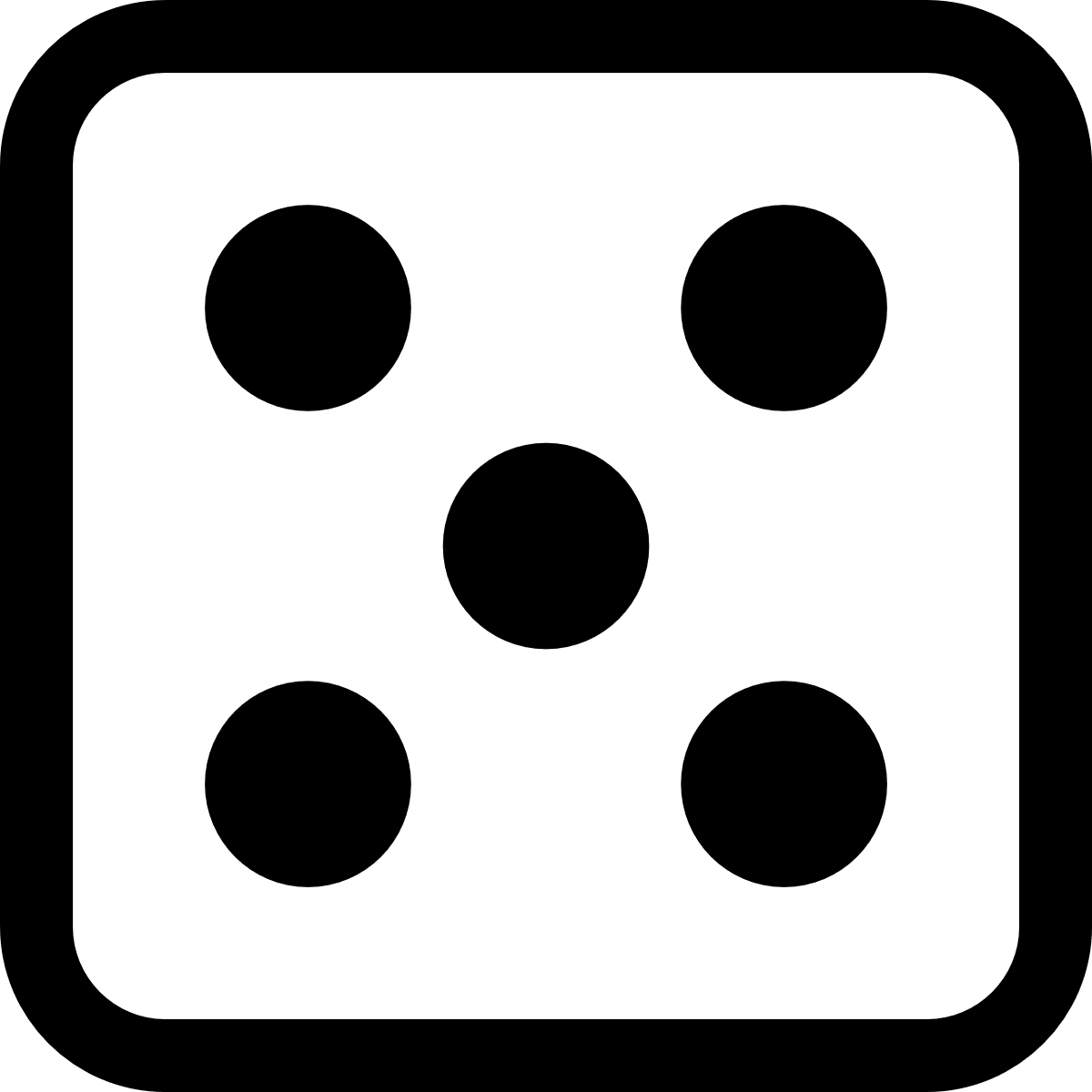 d,
5 được lấy 2 lần
Ta có phép nhân 5 × 2 = 10
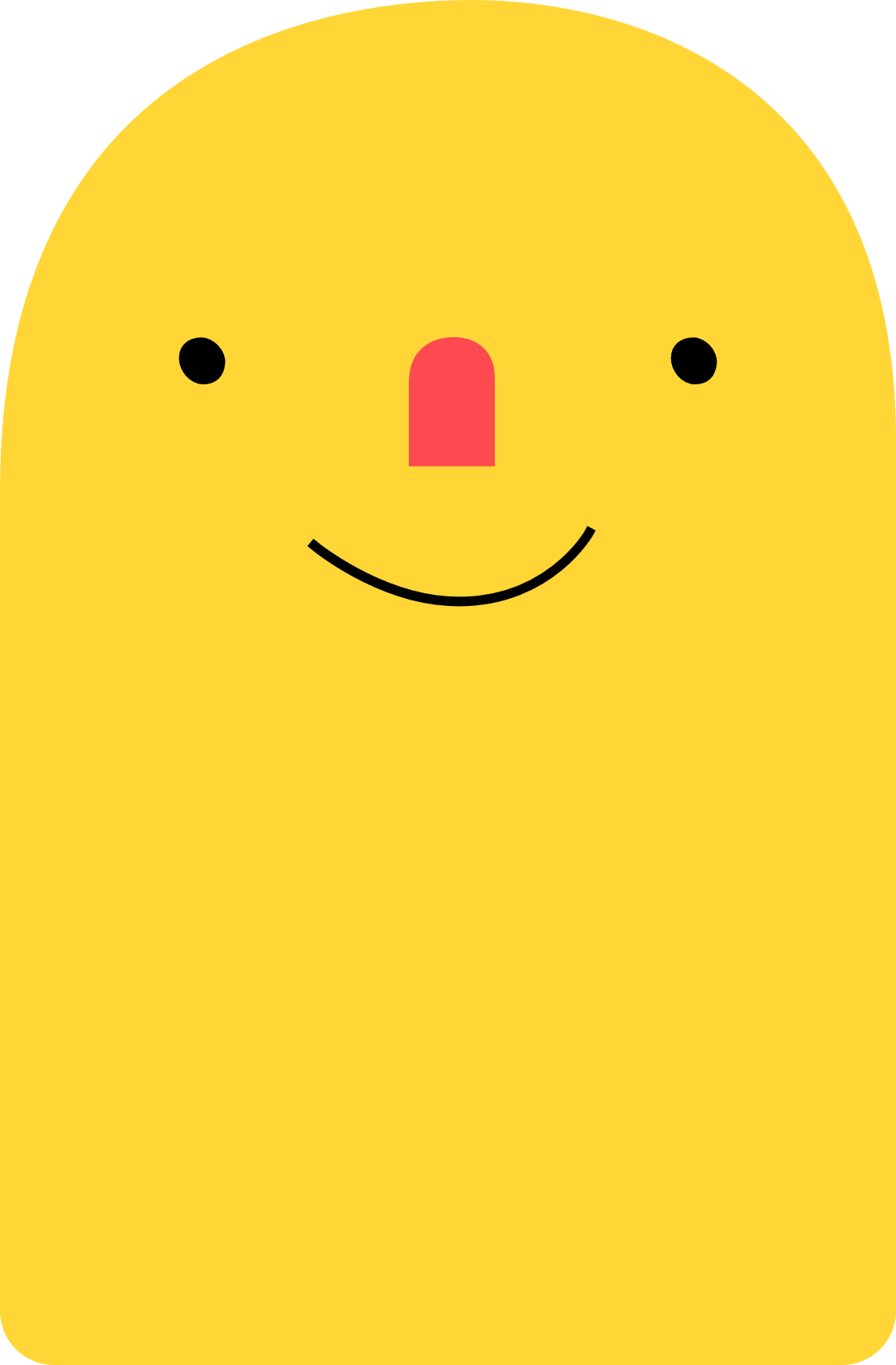 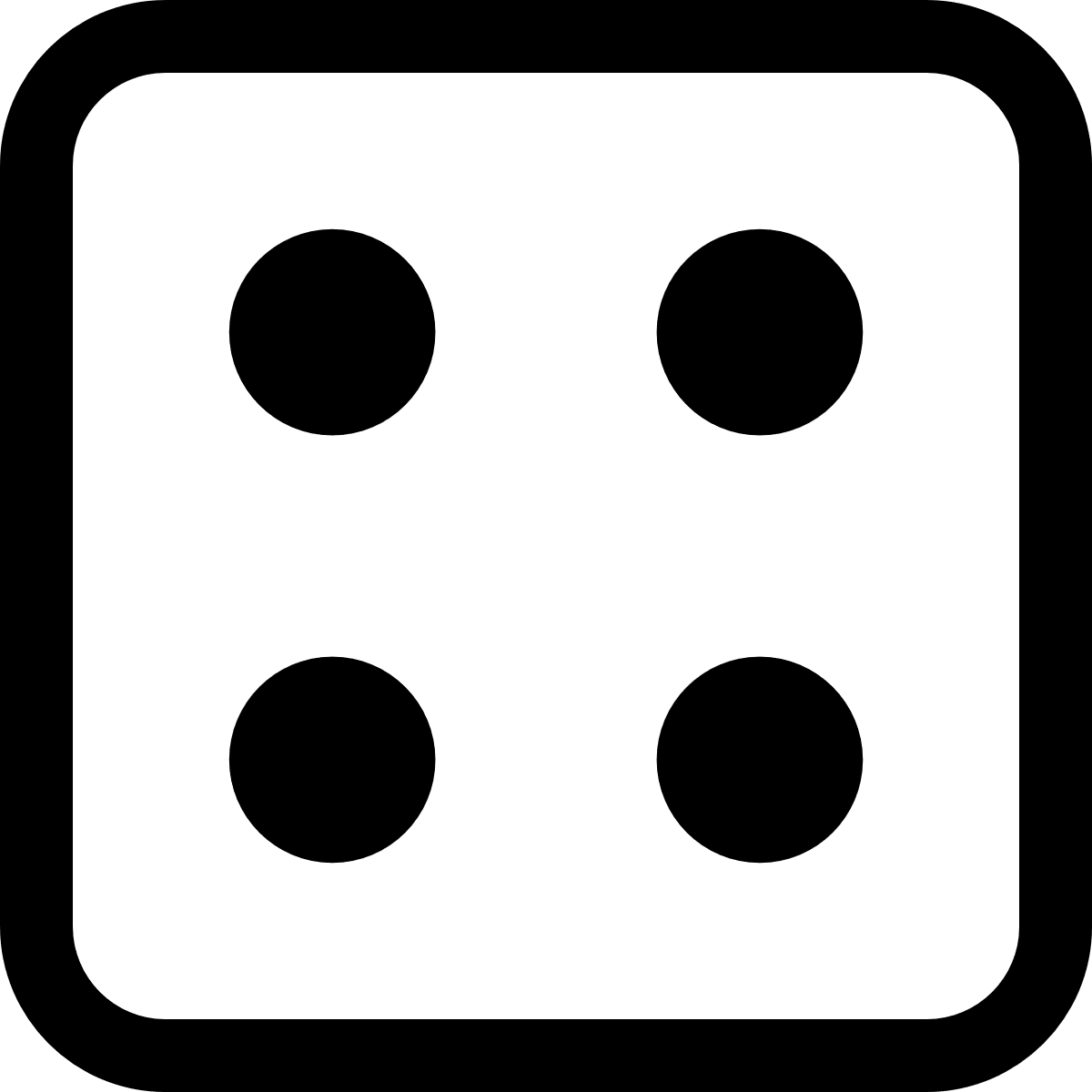 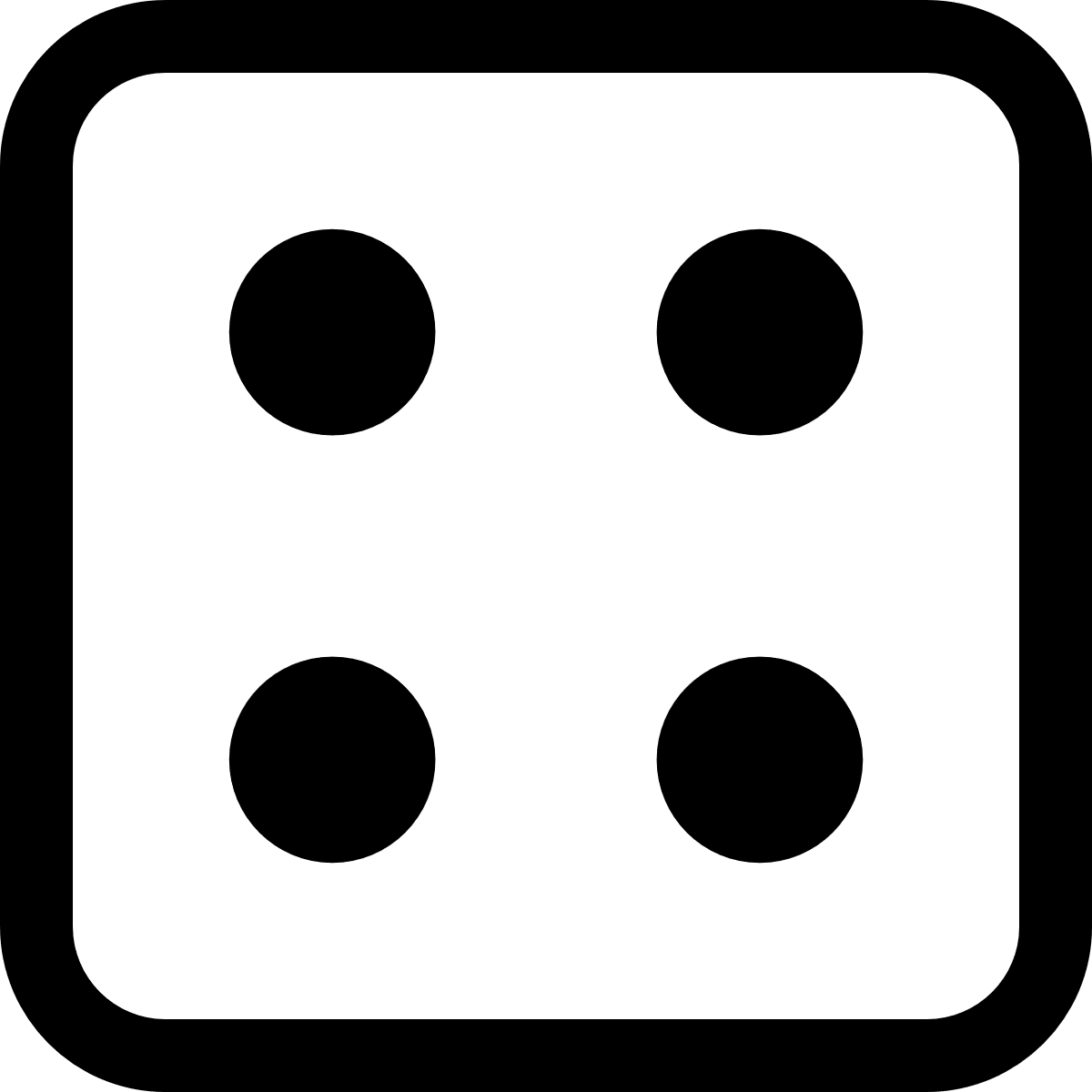 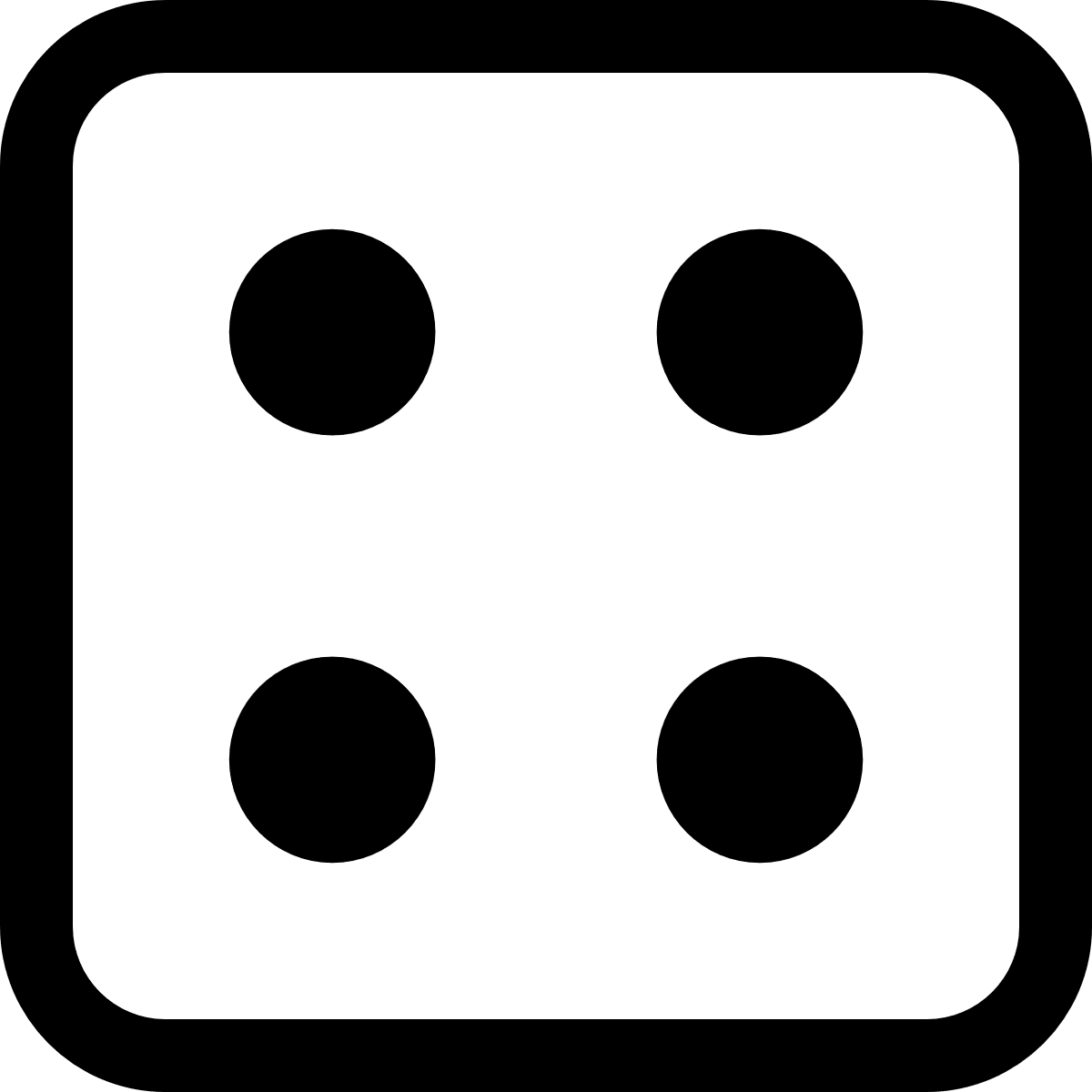 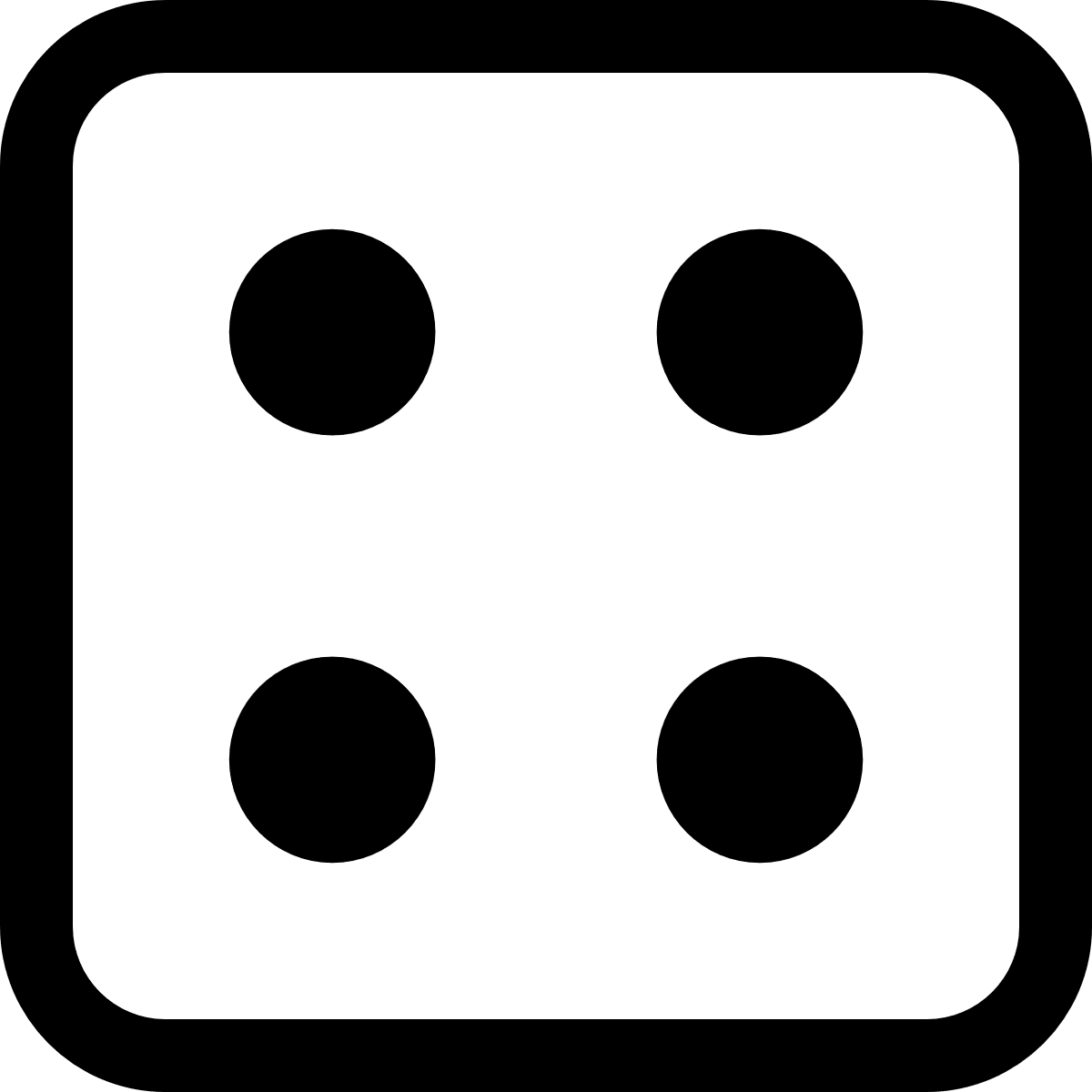 c,
6 được lấy 3 lần
Ta có phép nhân 6 × 3 = 18
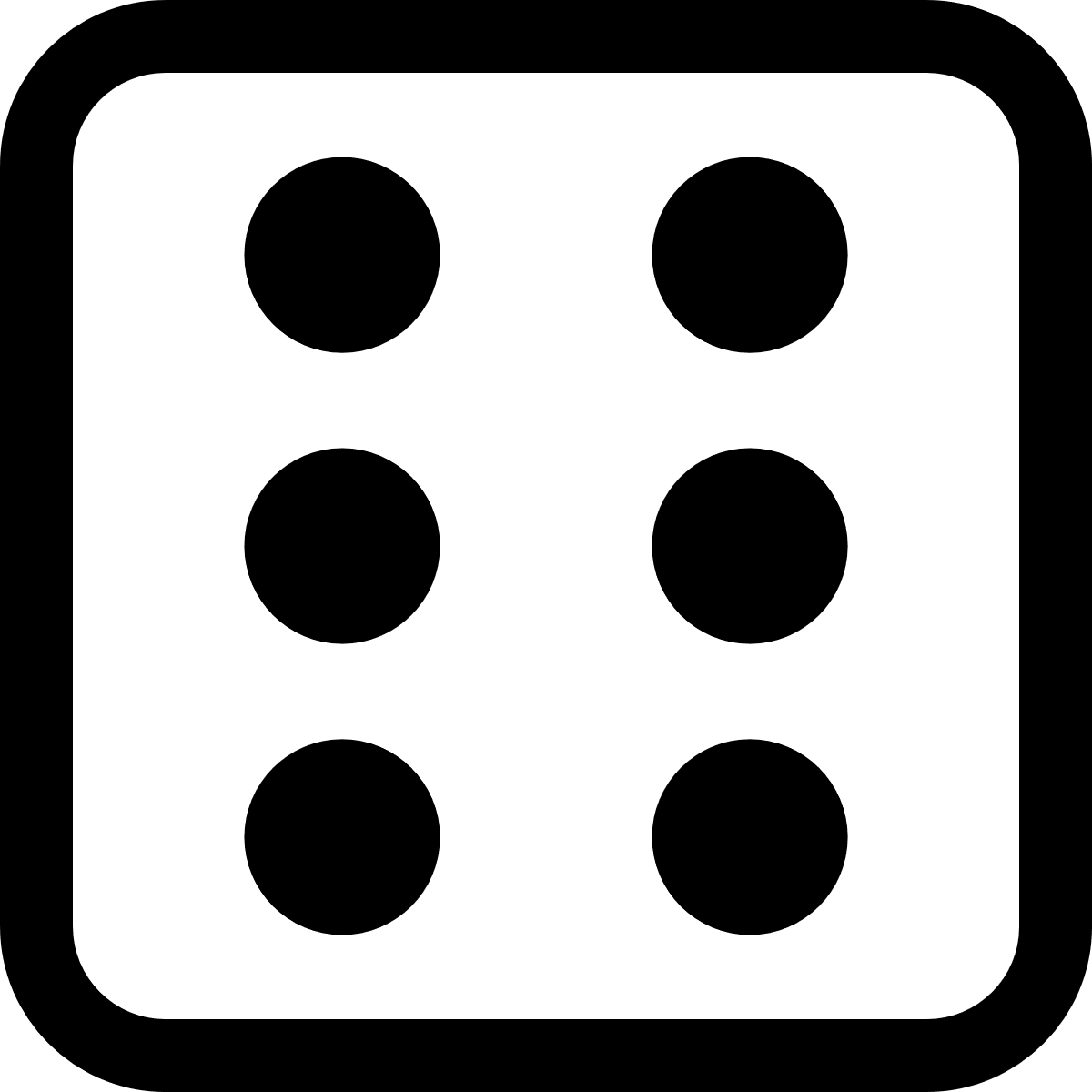 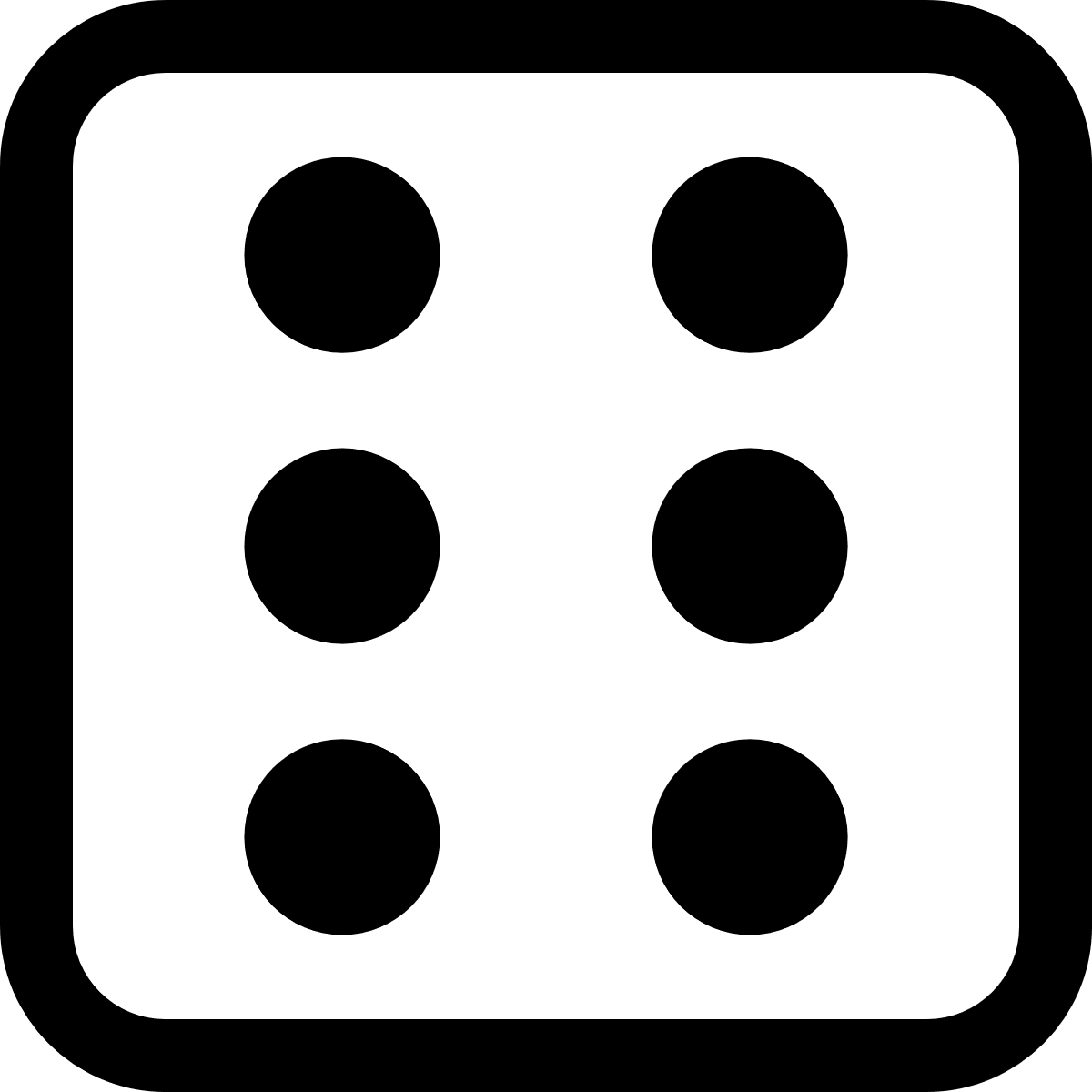 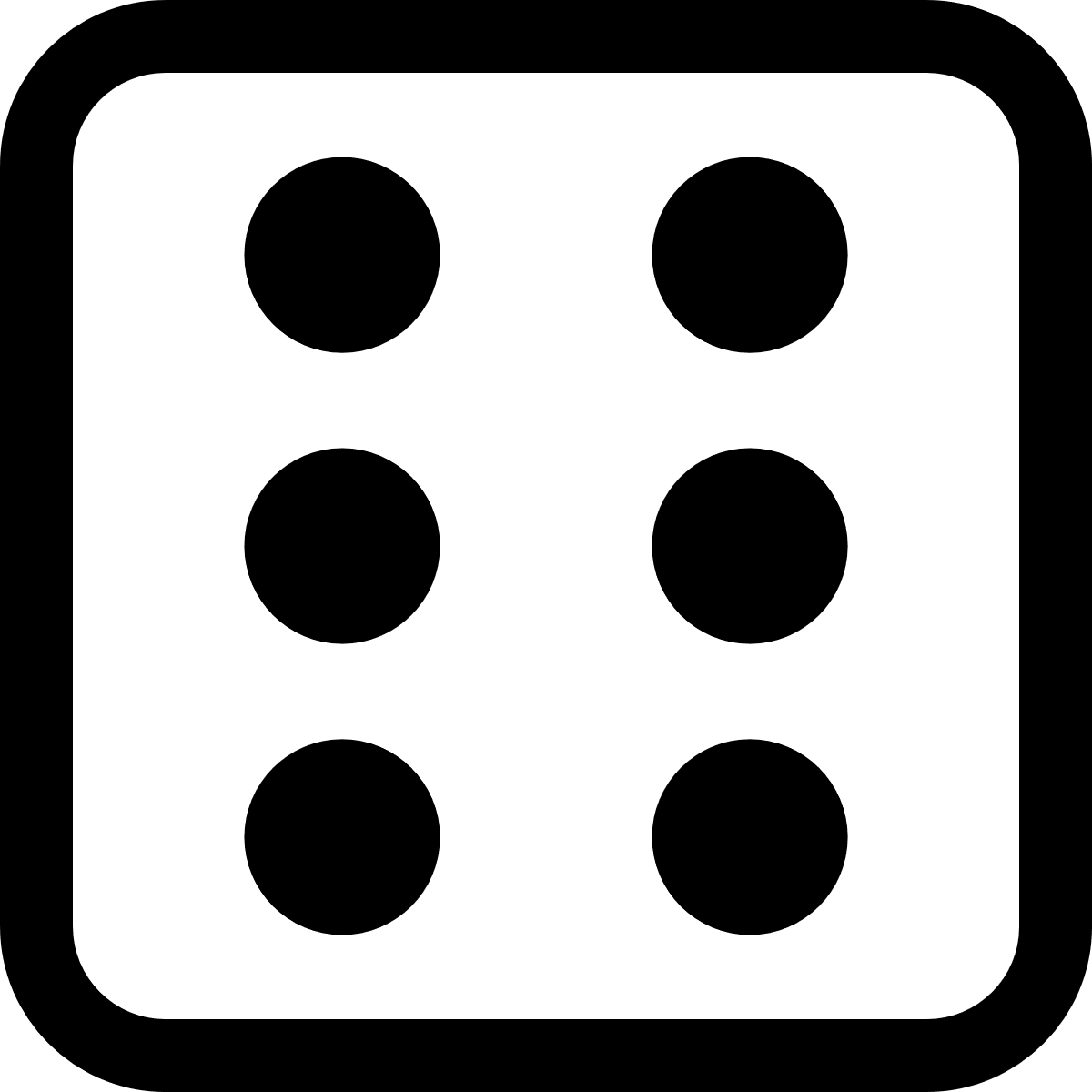 e,
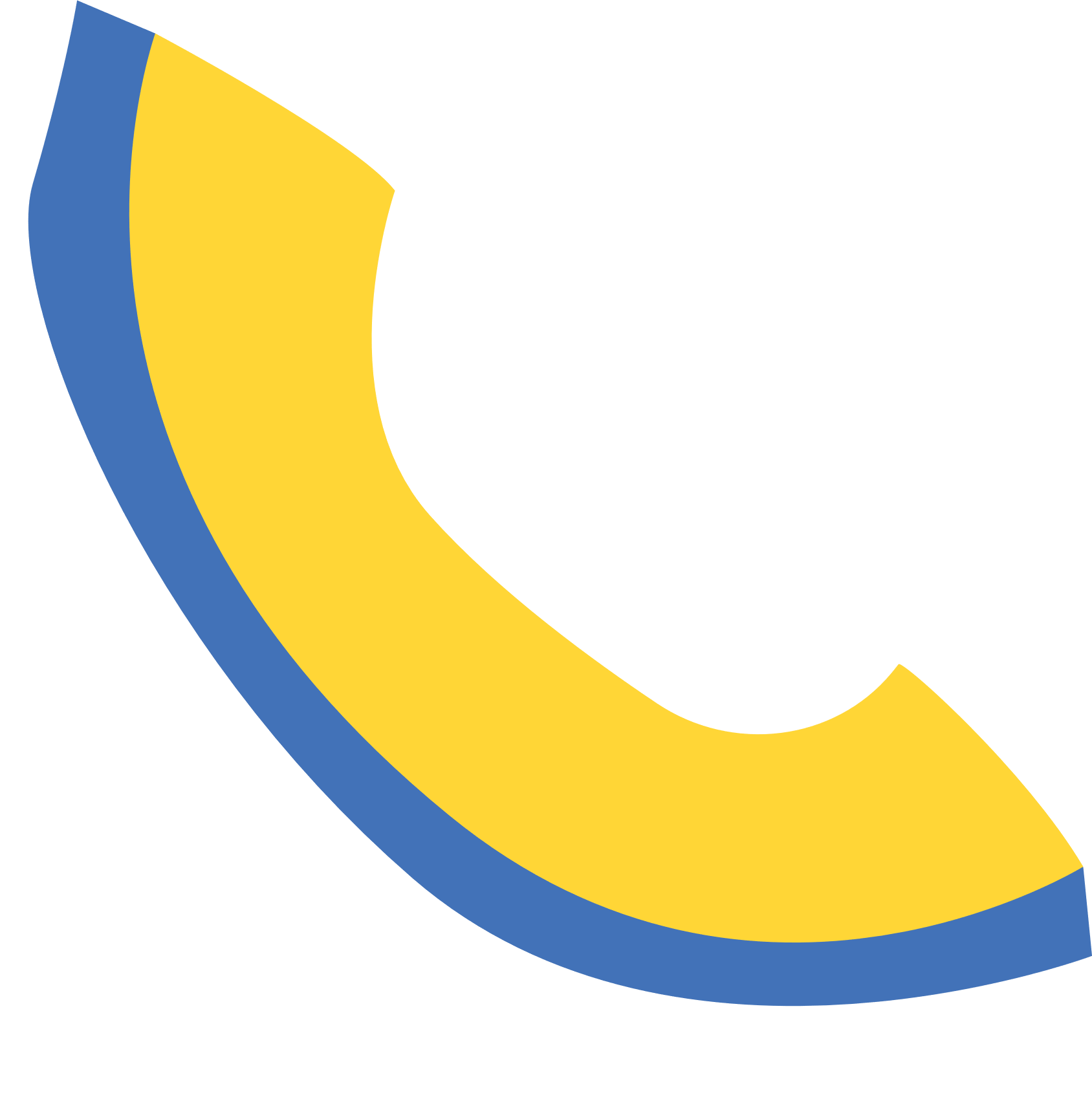 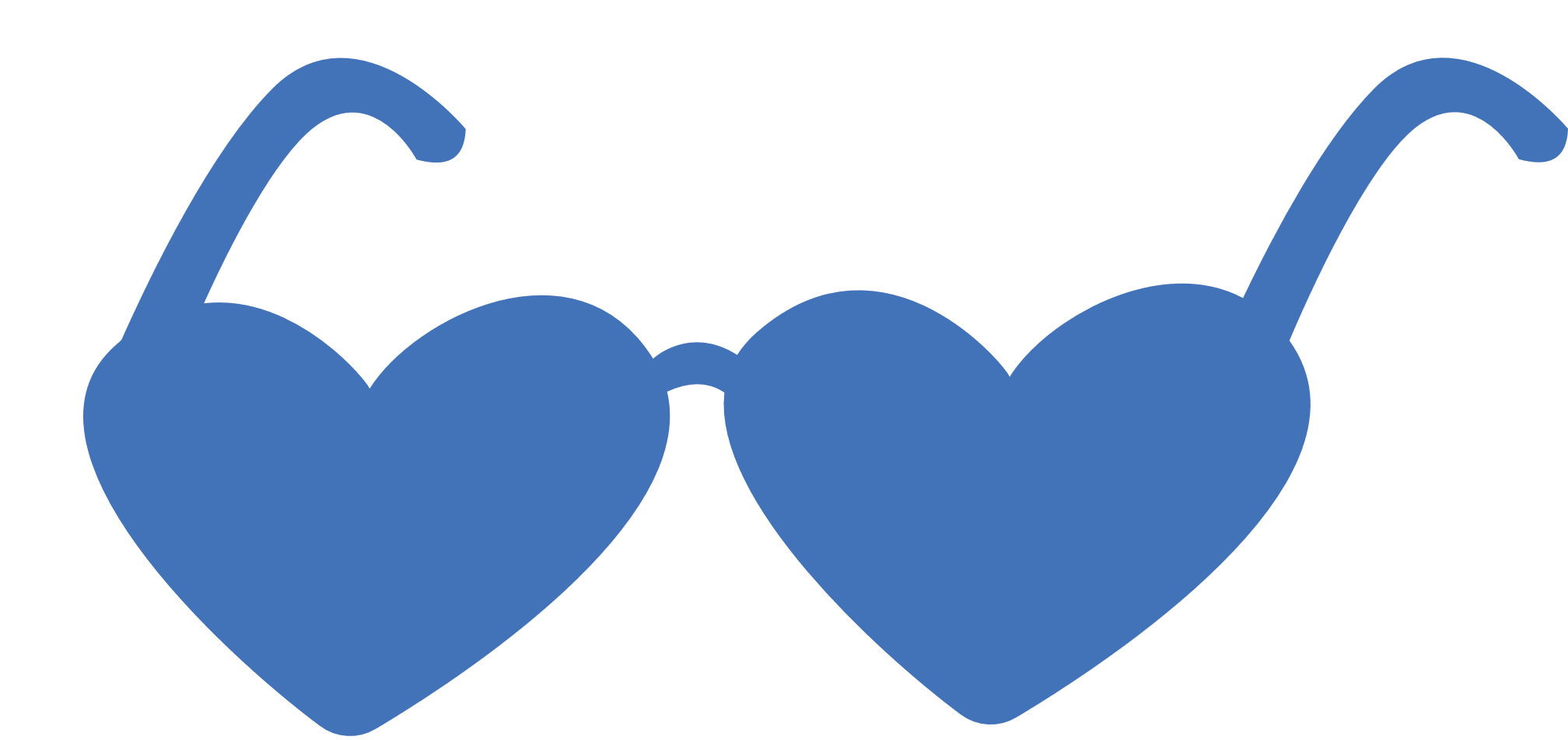 Bài 2: Chọn phép nhân thích hợp với mỗi tranh vẽ
Các em hãy quan sát tranh vẽ bên trái và nối với phép nhân phù hợp ở bên phải. Sau đó các em hãy giải thích về sự lựa chọn của mình.
5 x 2
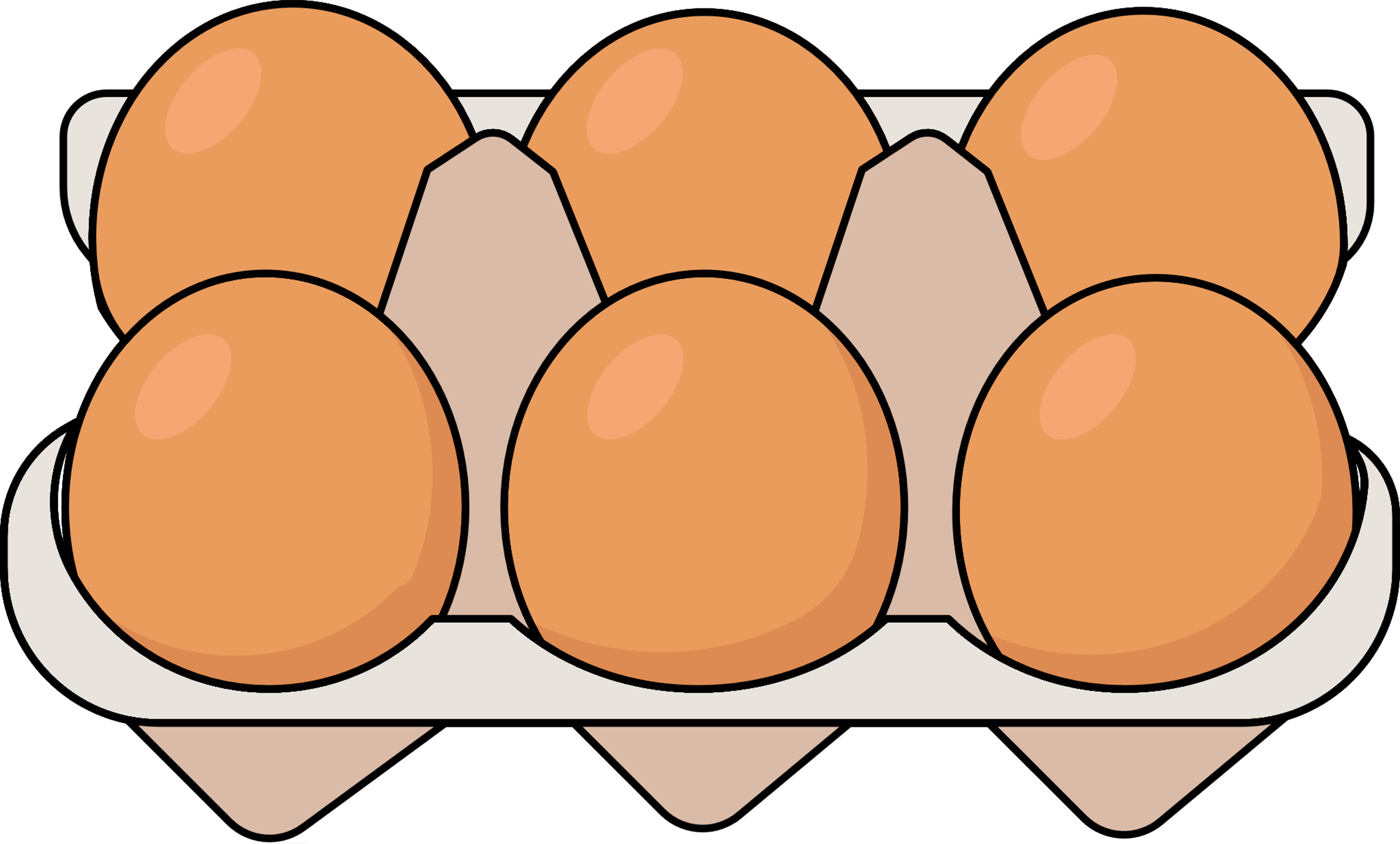 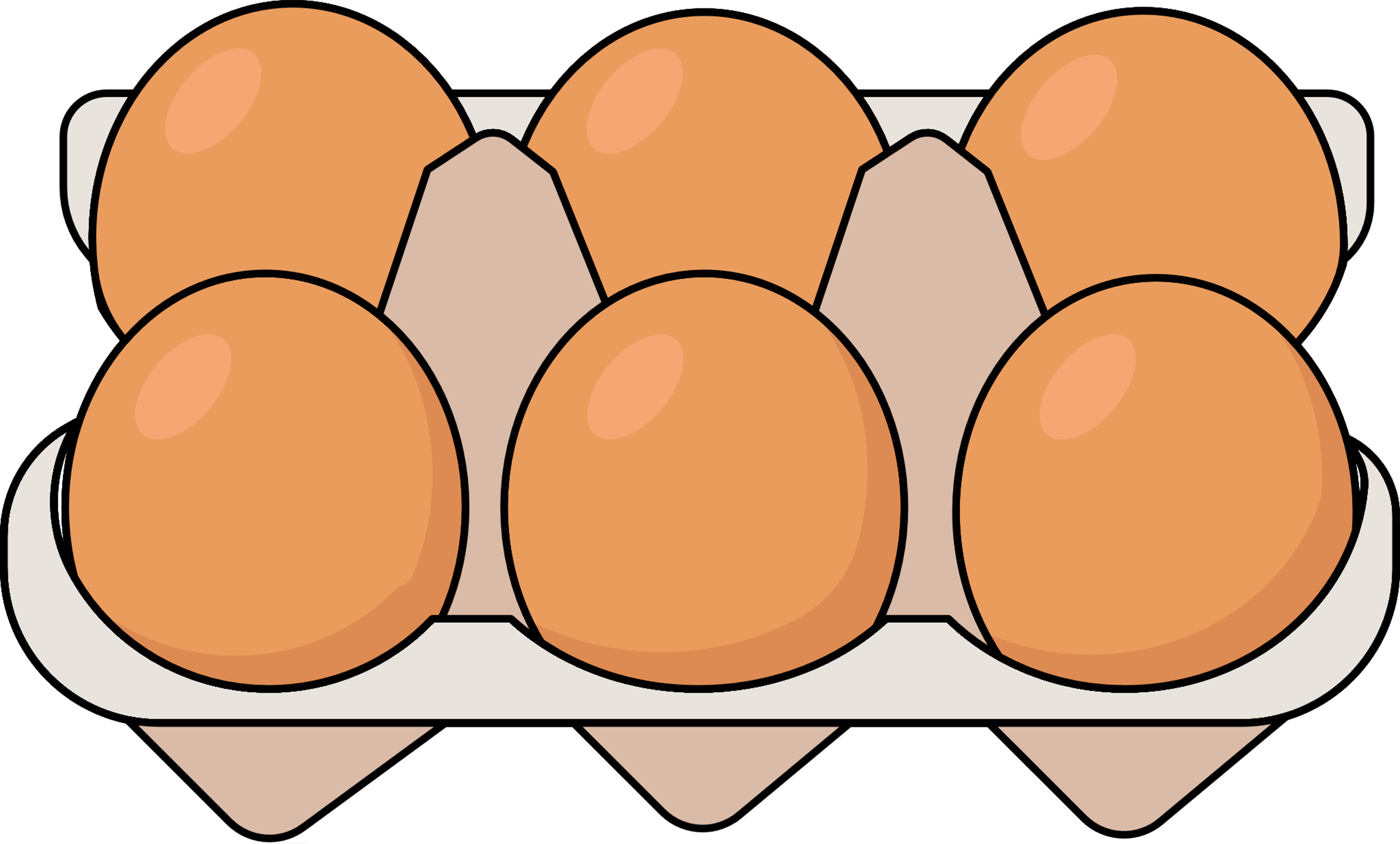 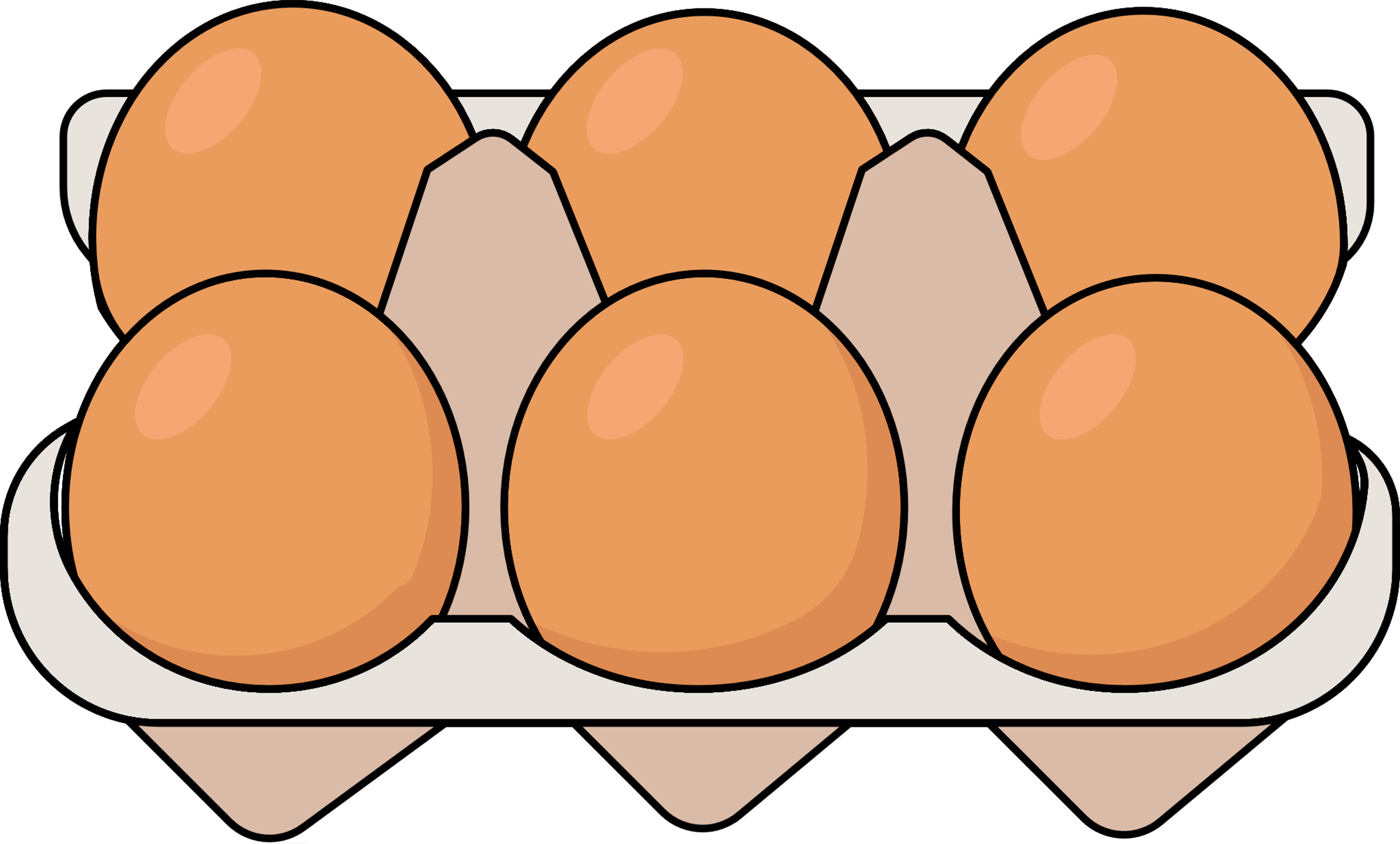 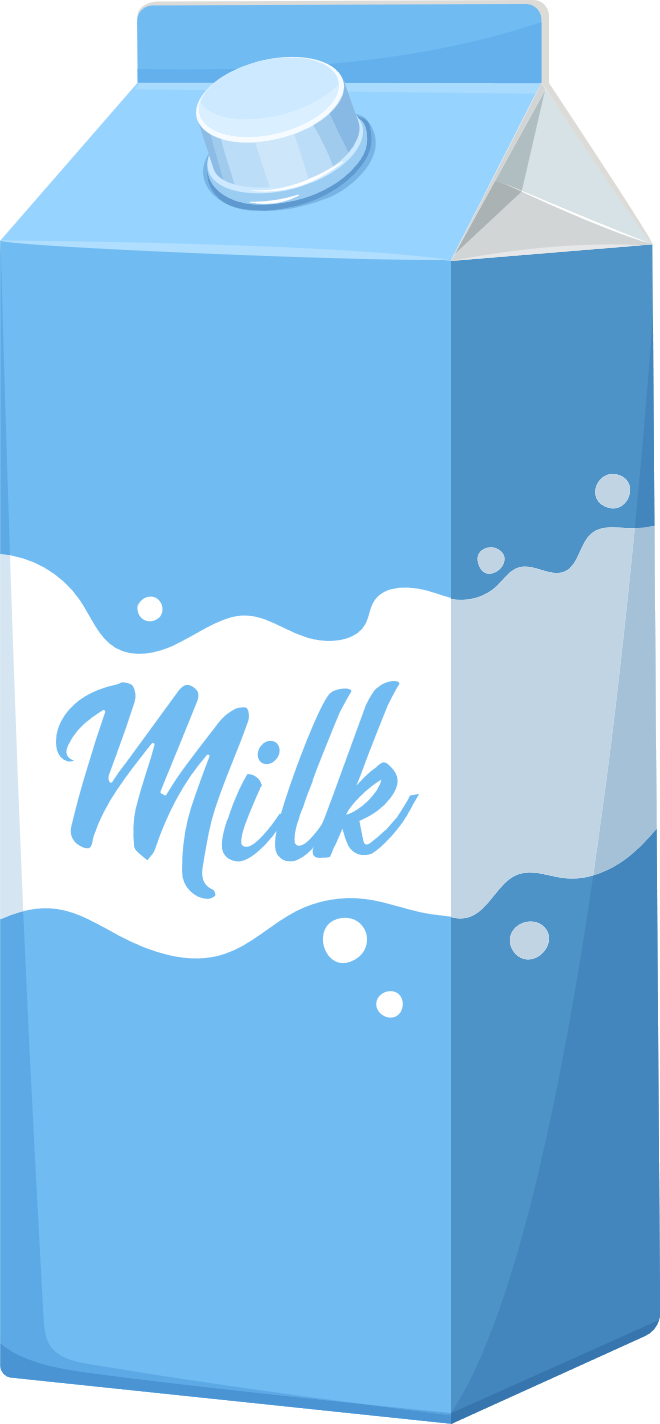 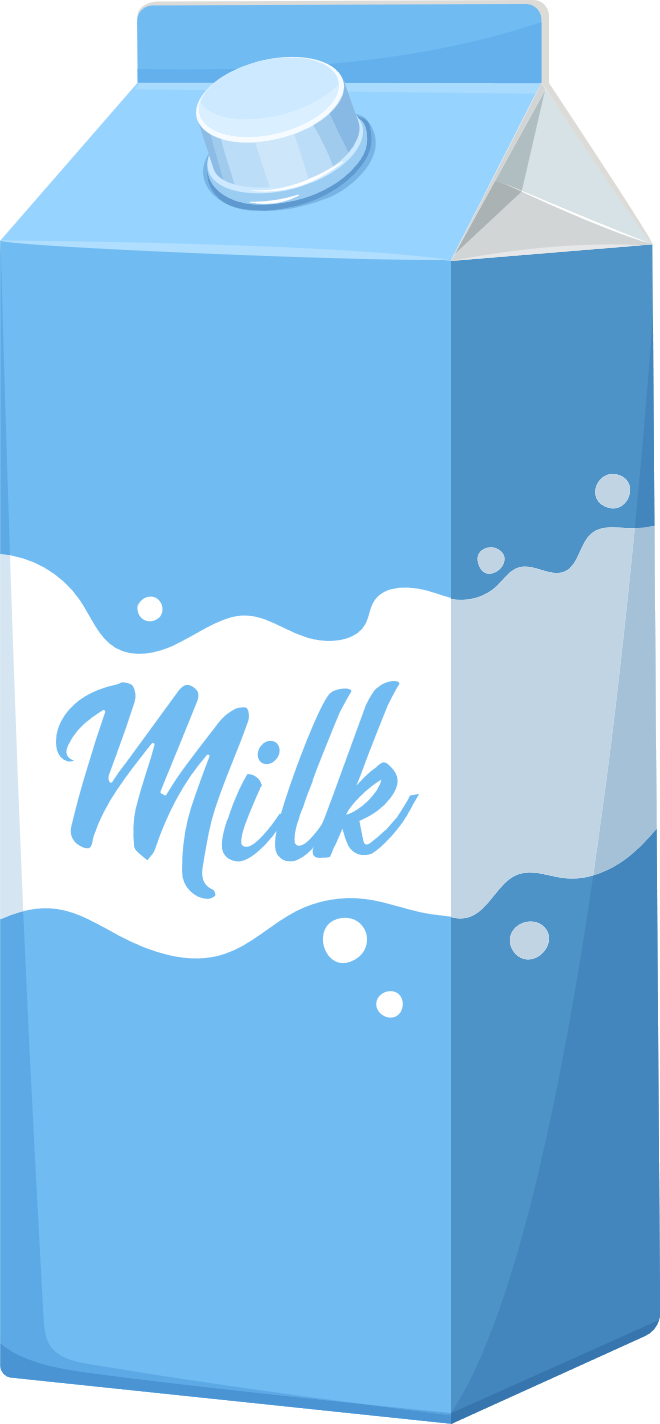 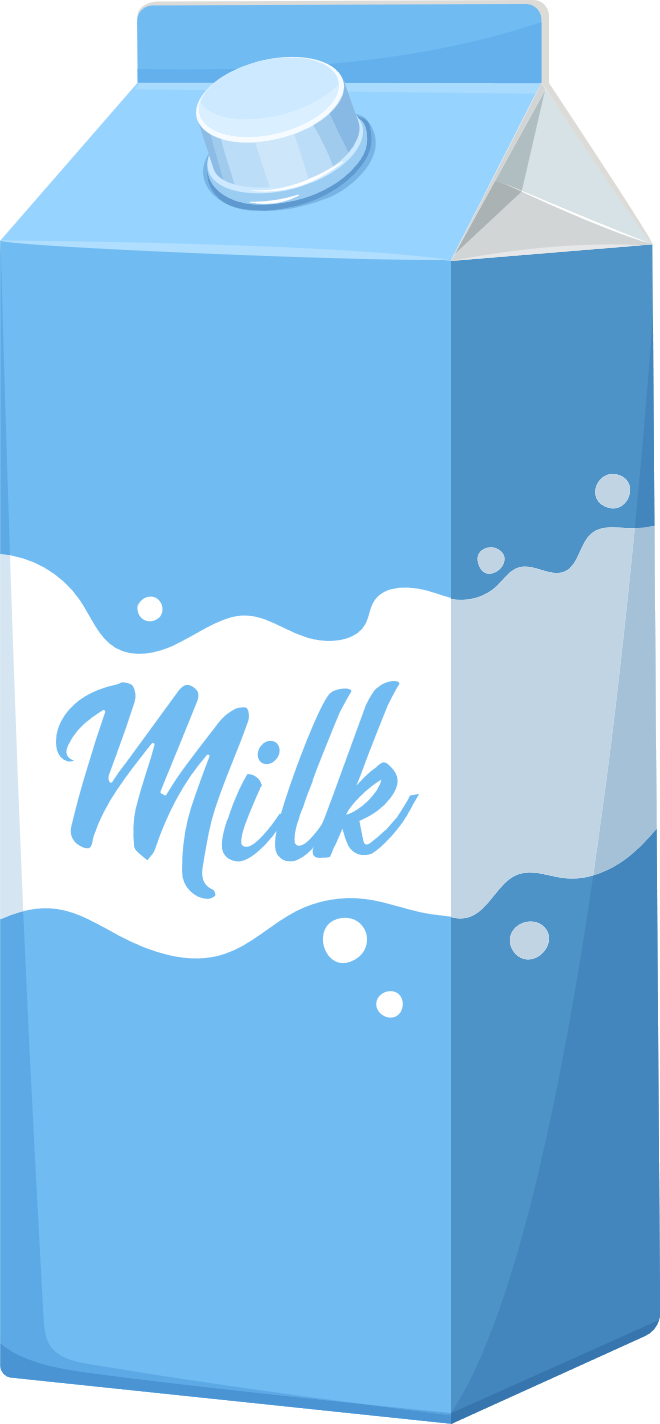 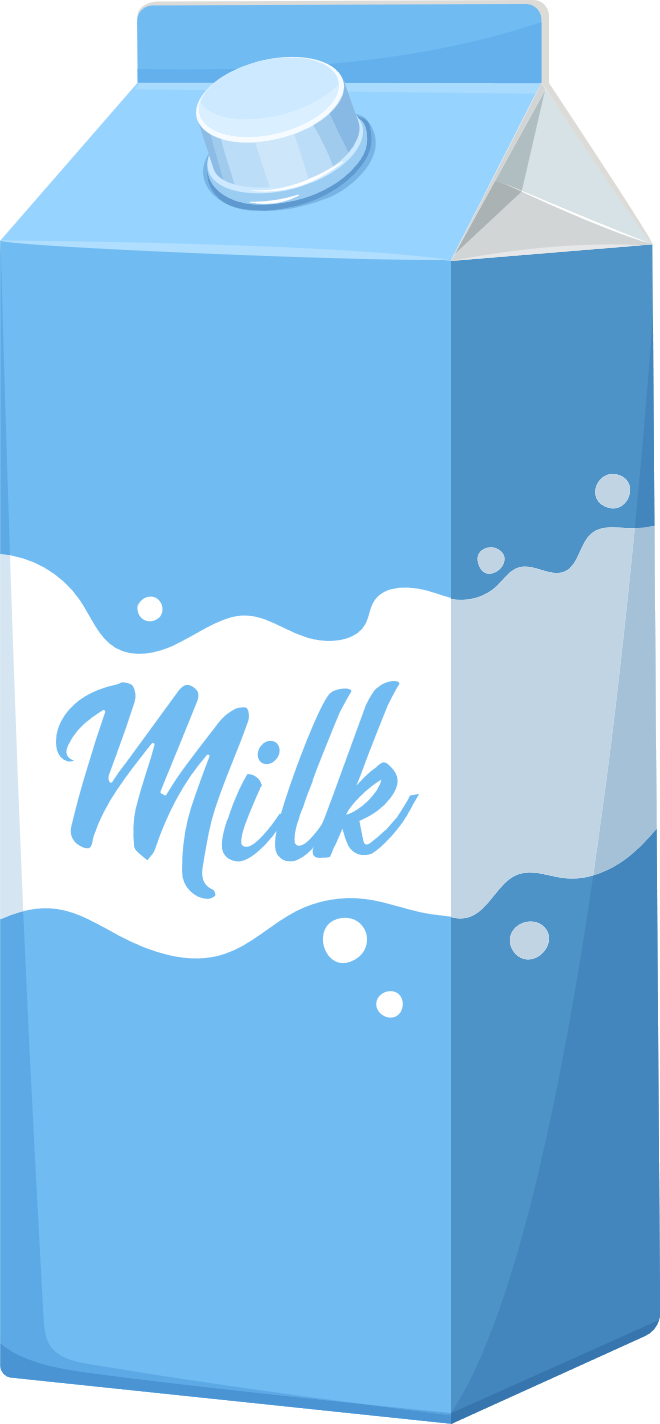 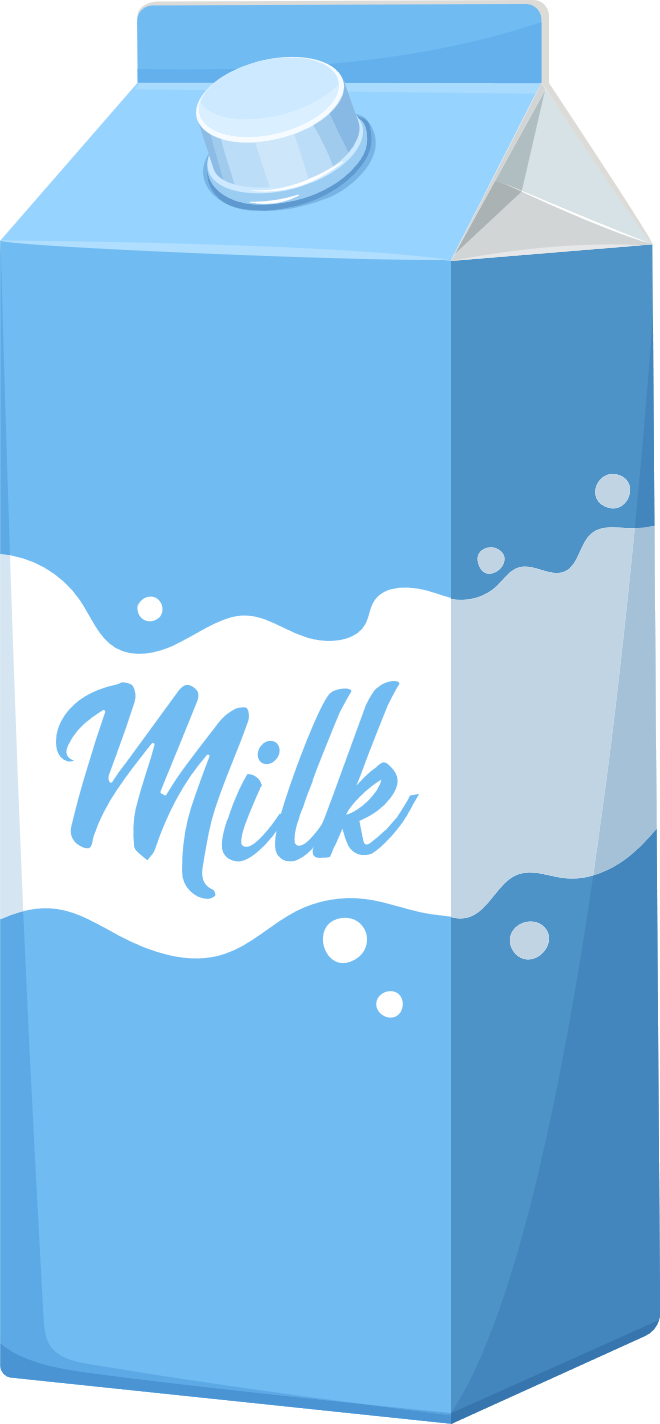 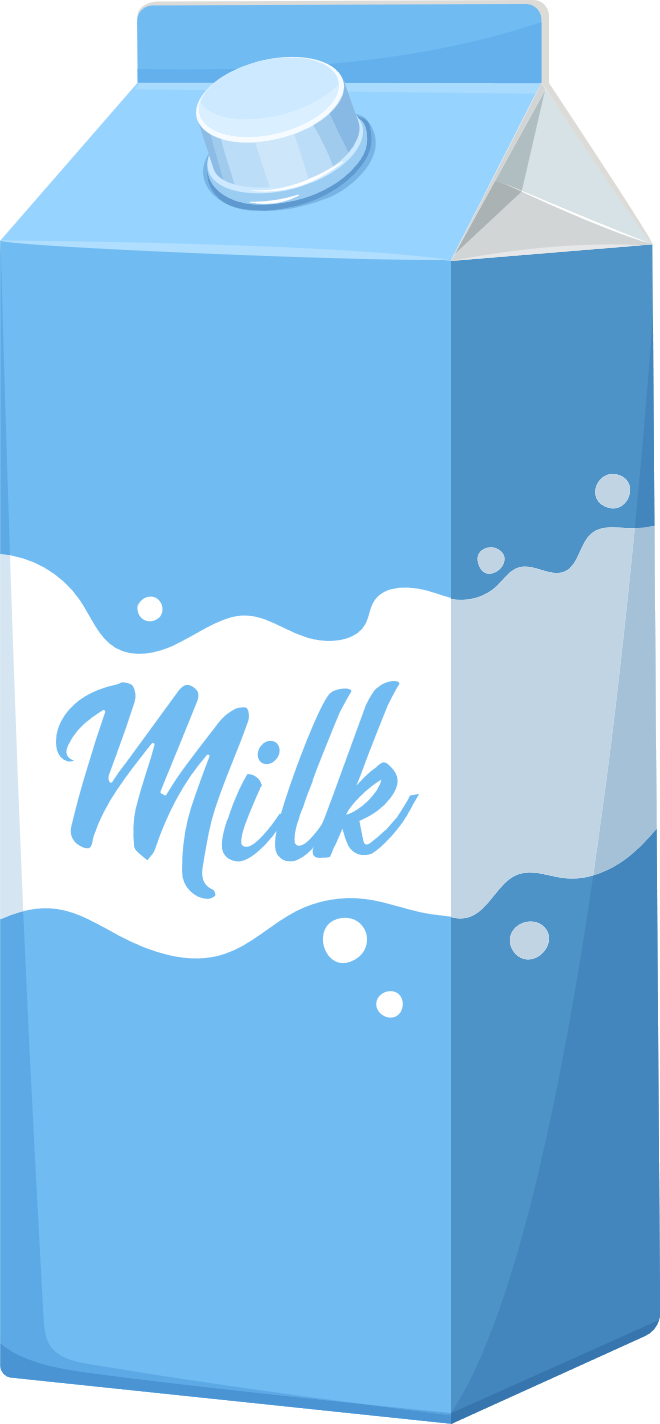 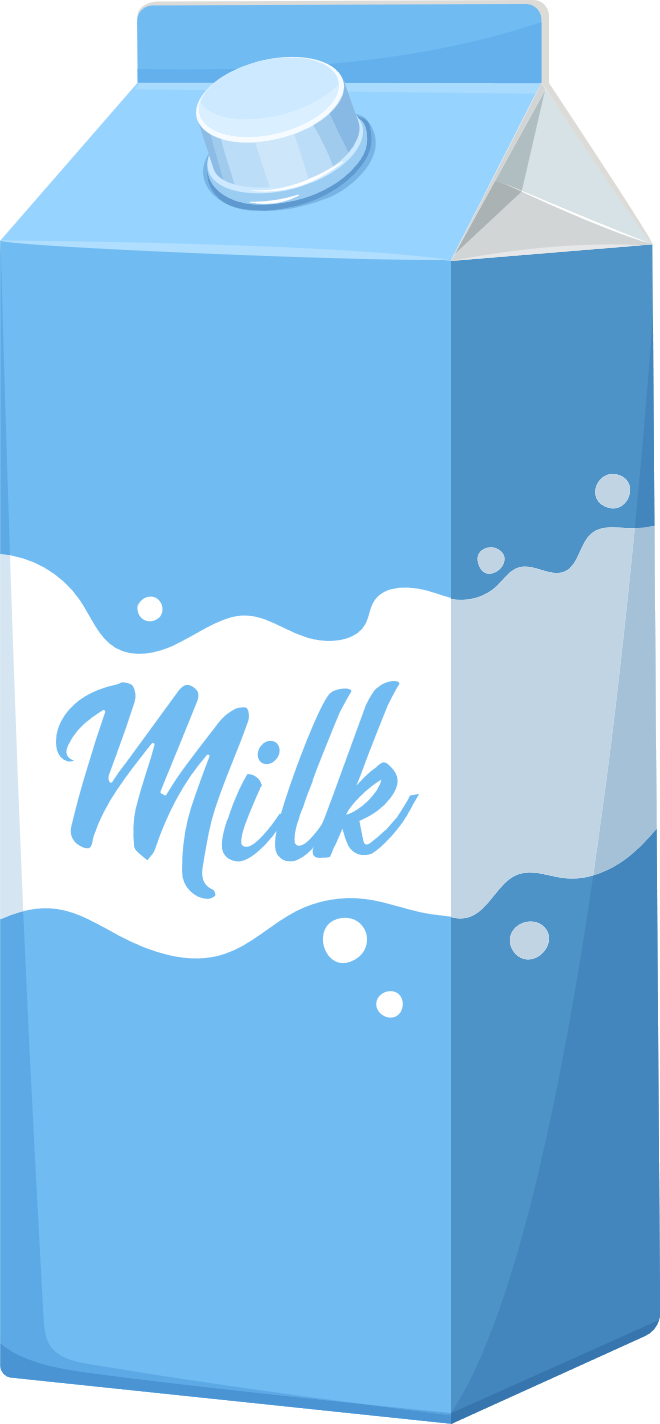 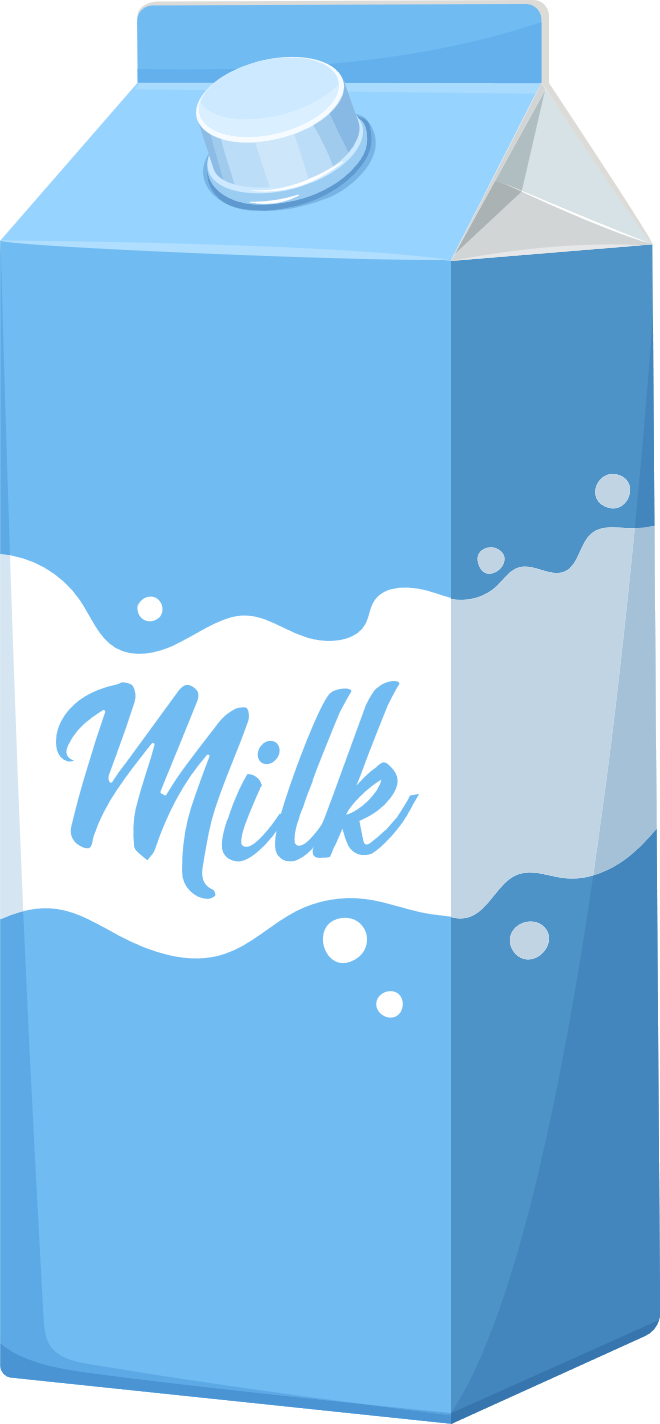 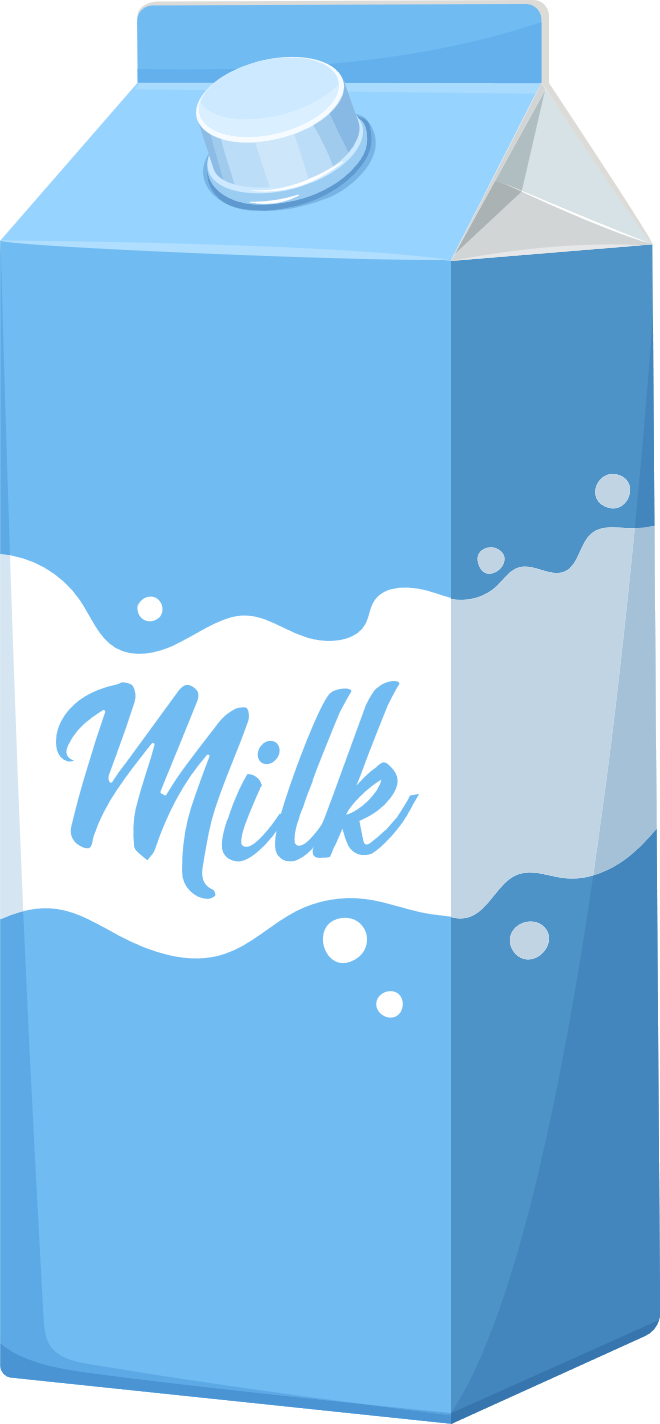 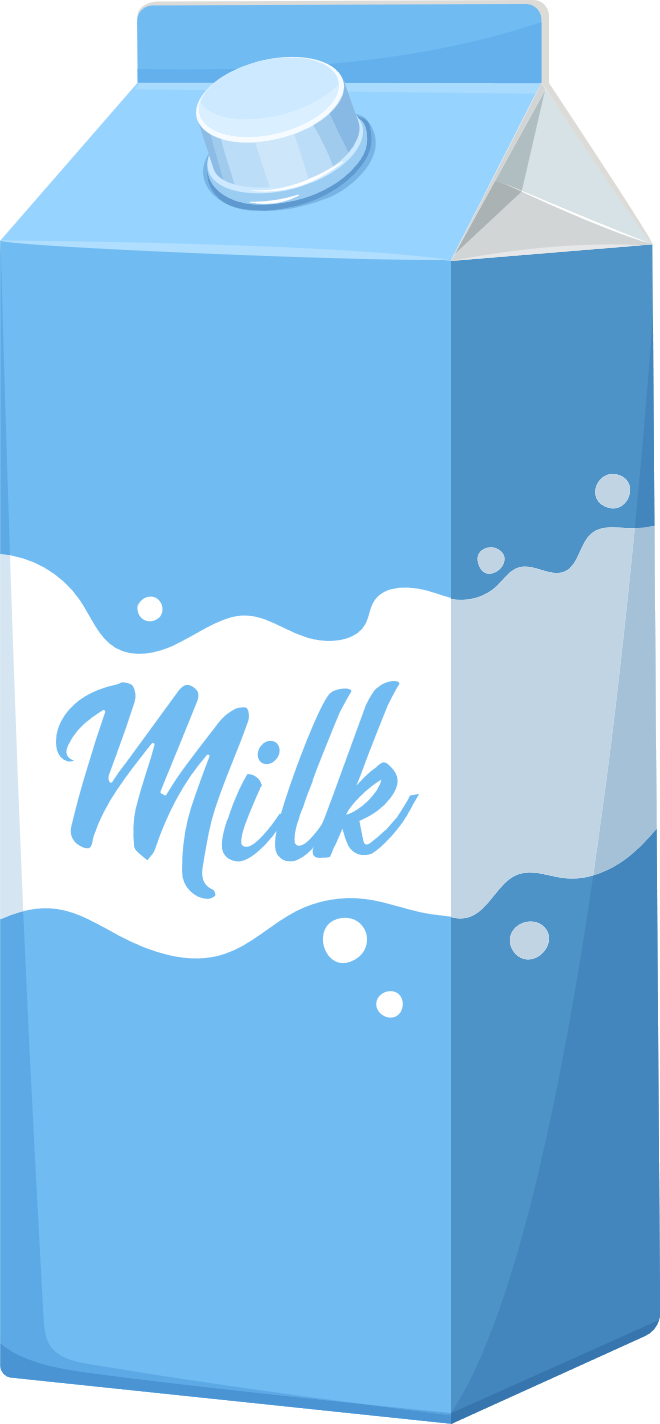 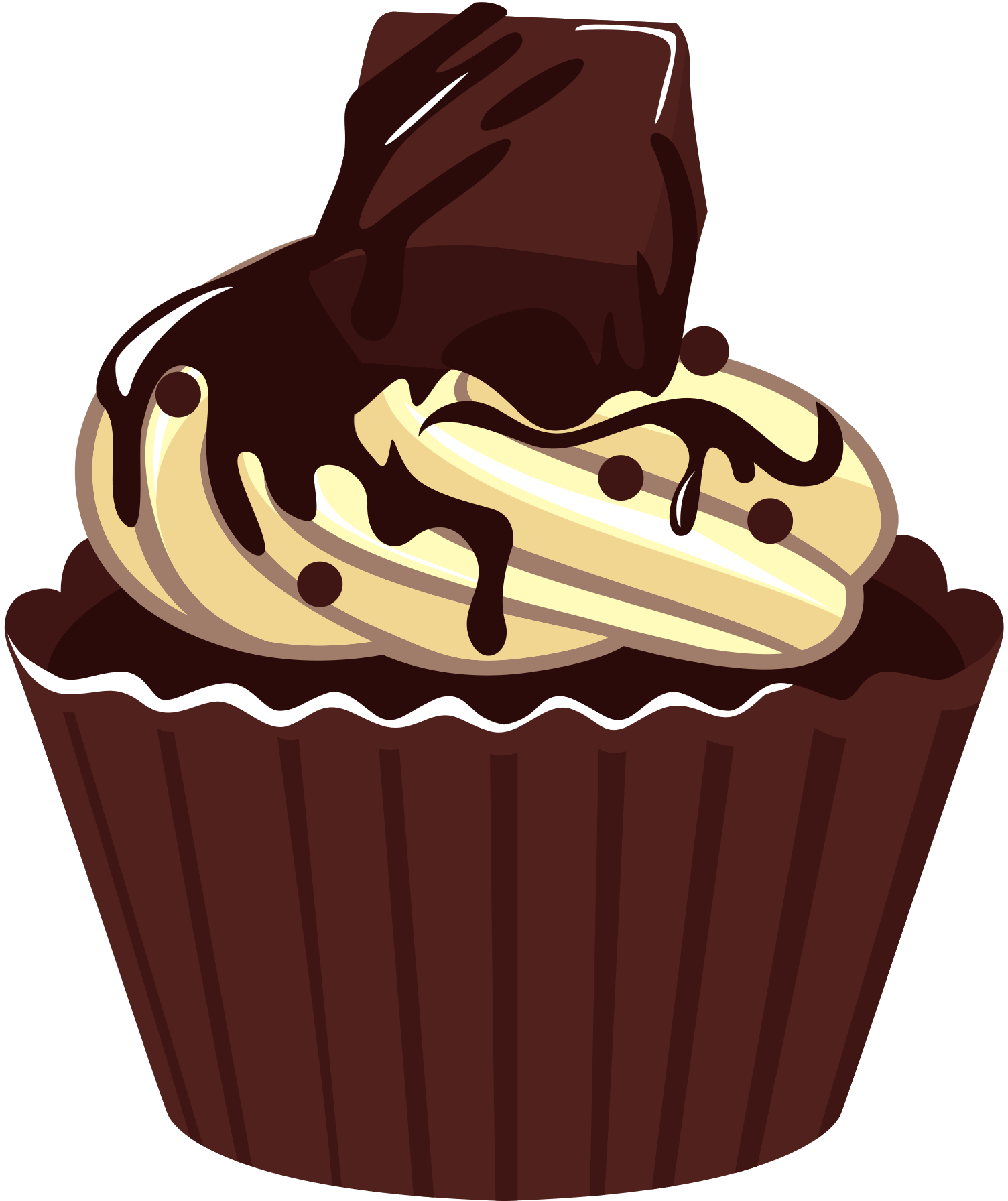 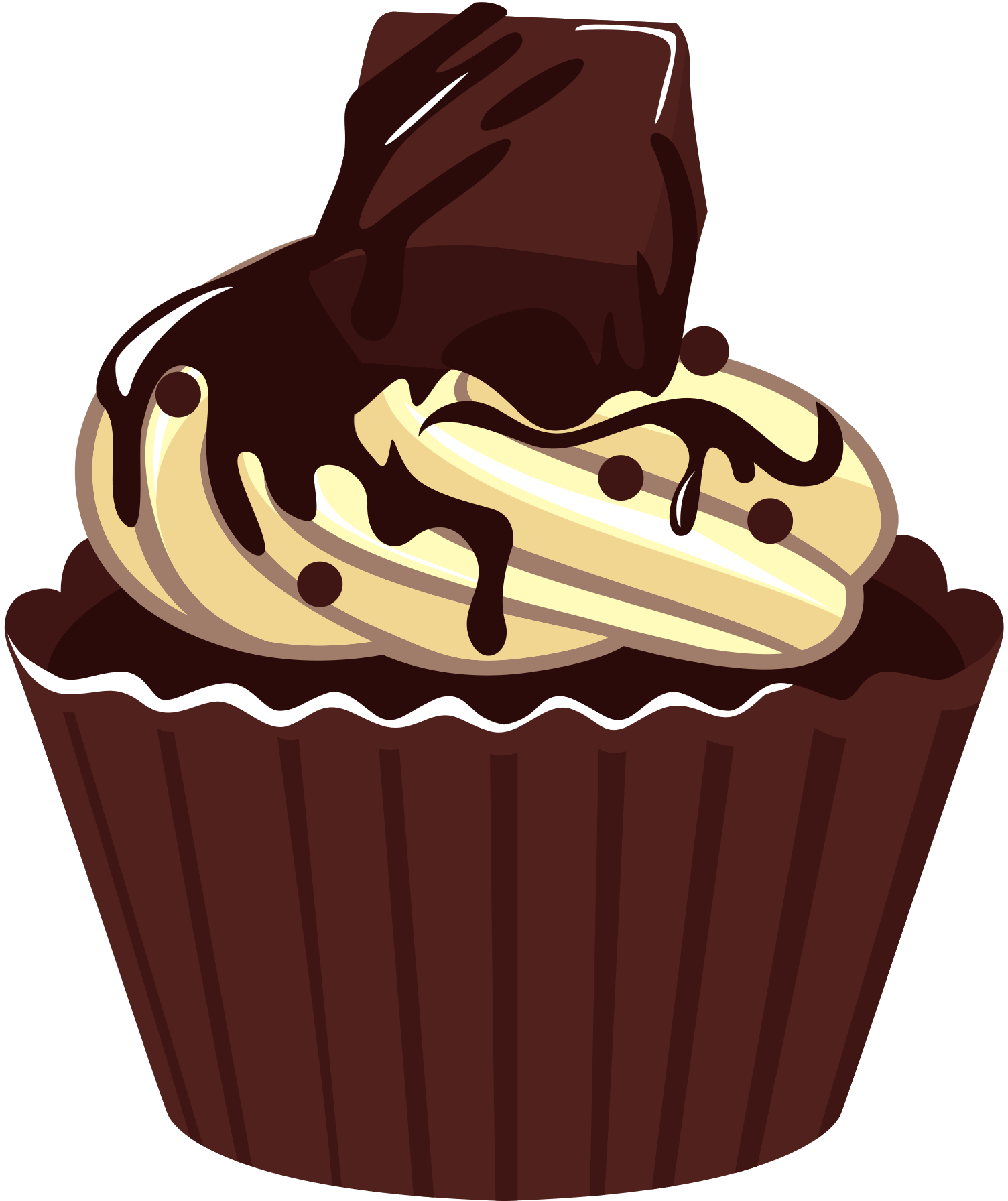 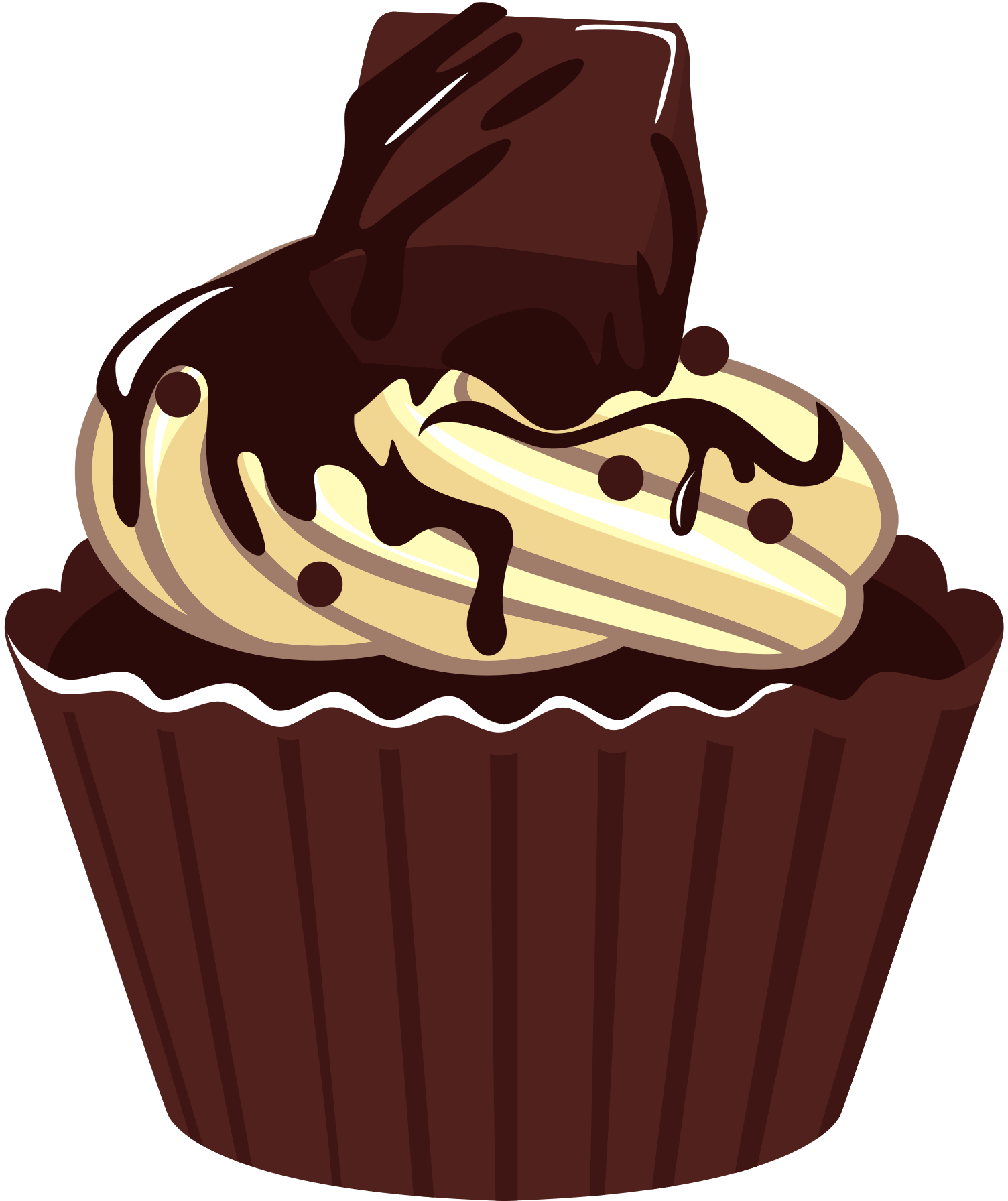 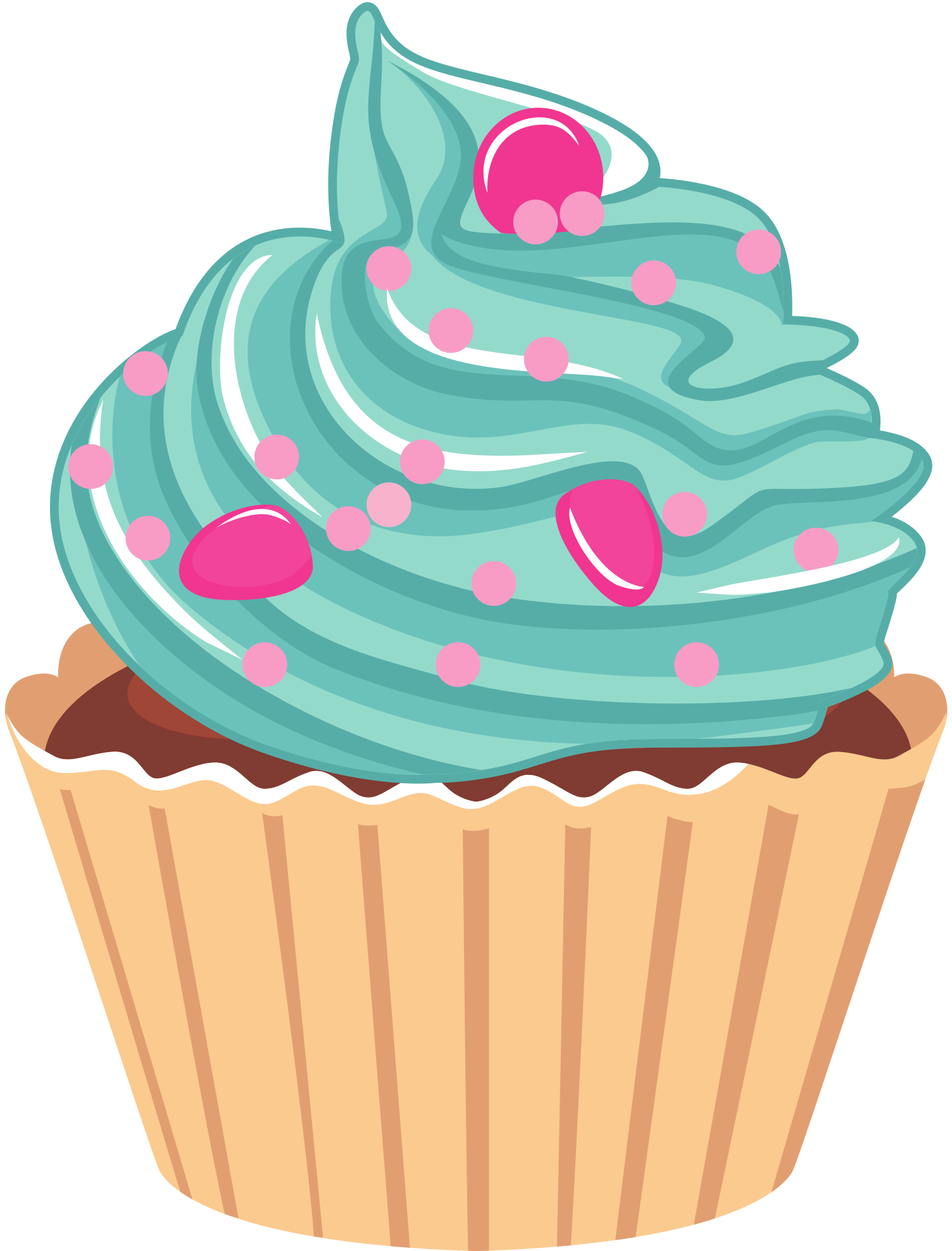 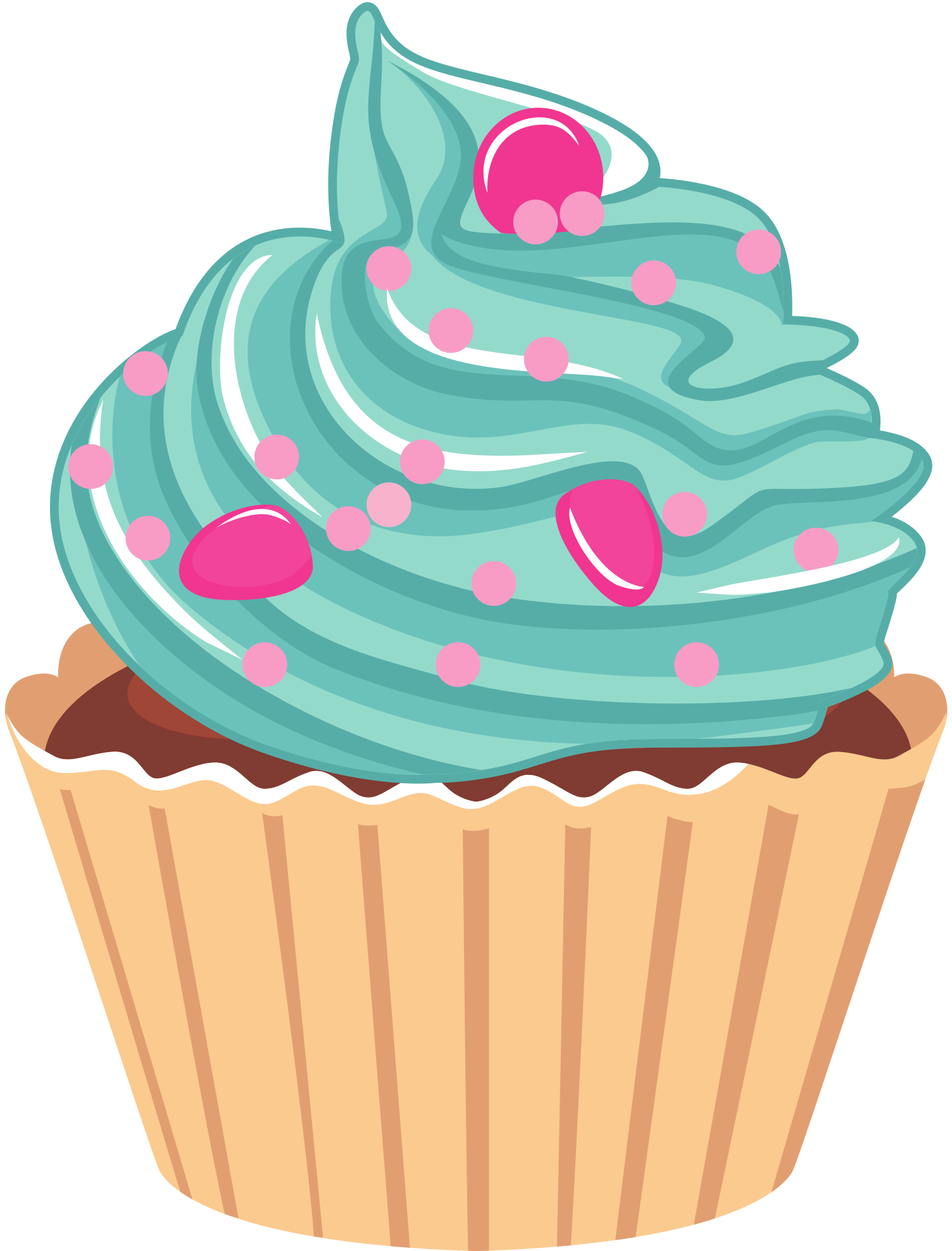 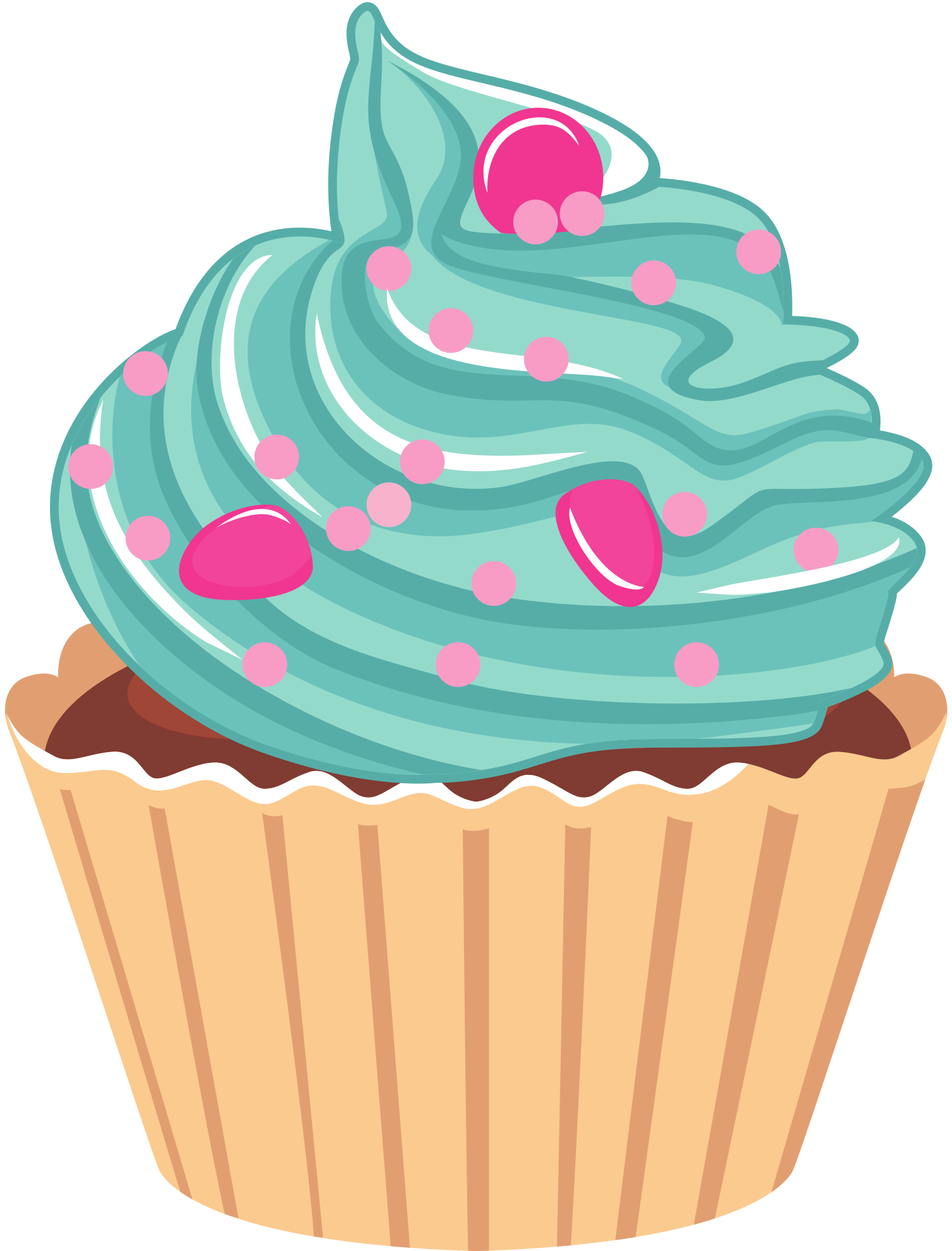 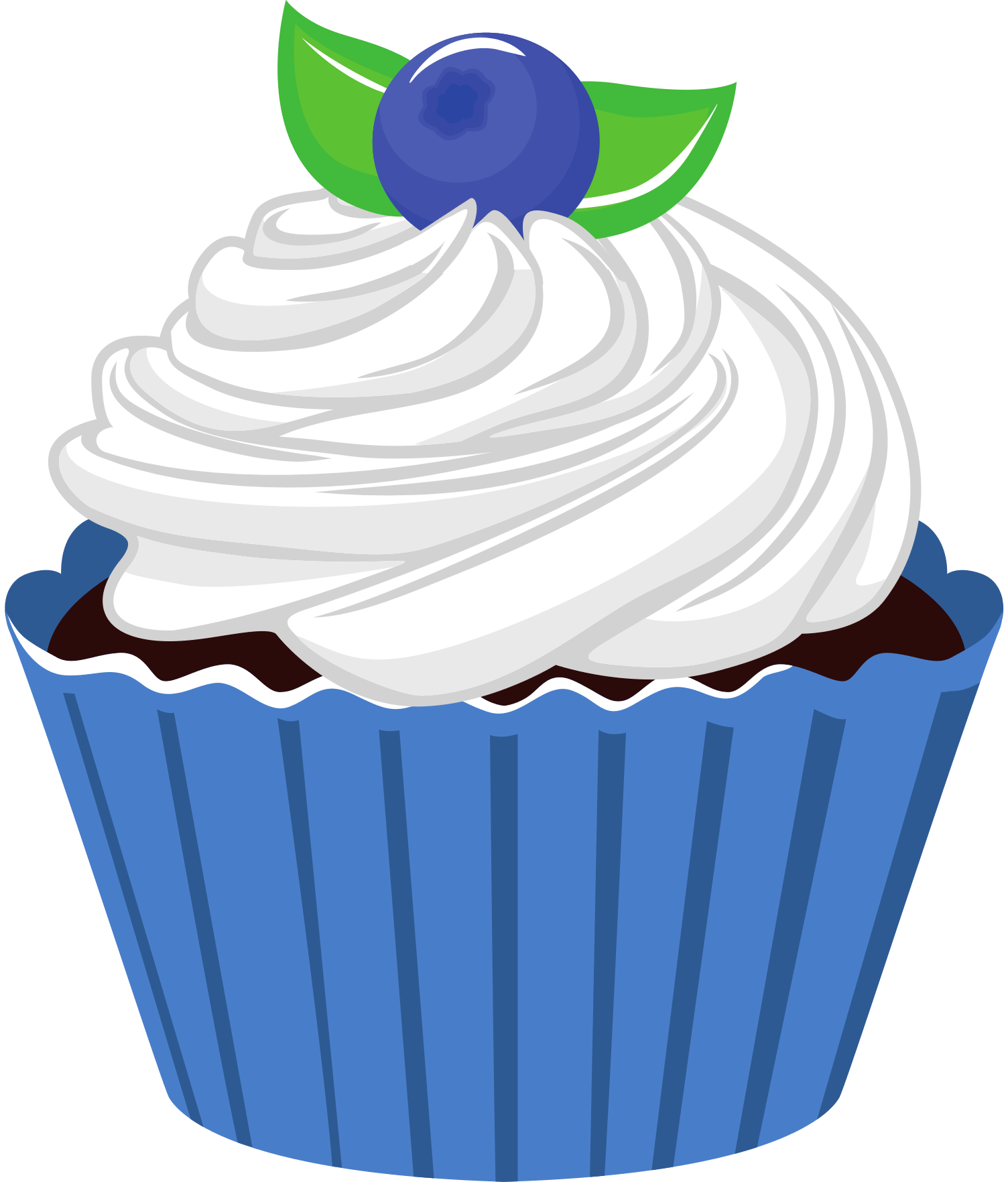 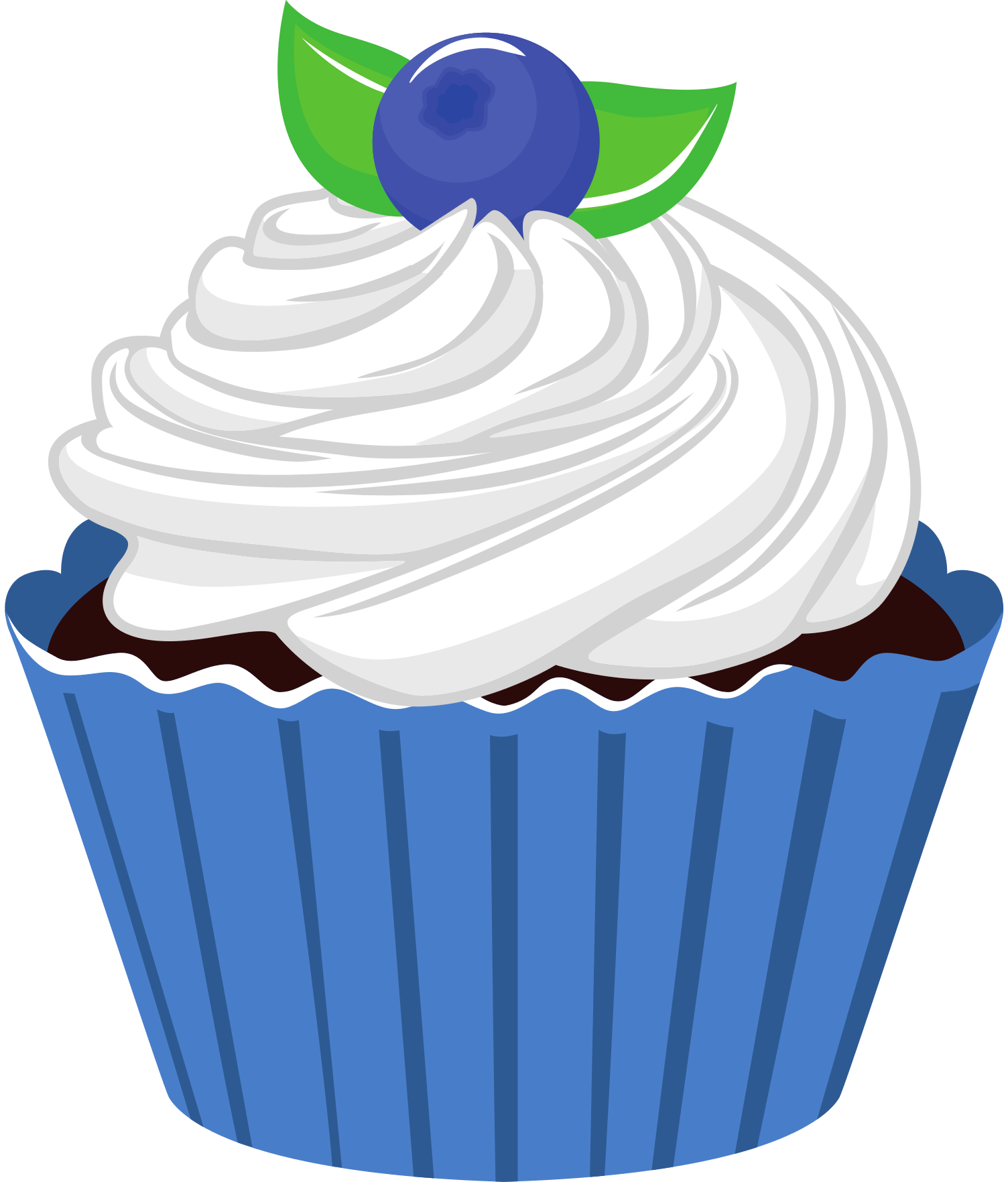 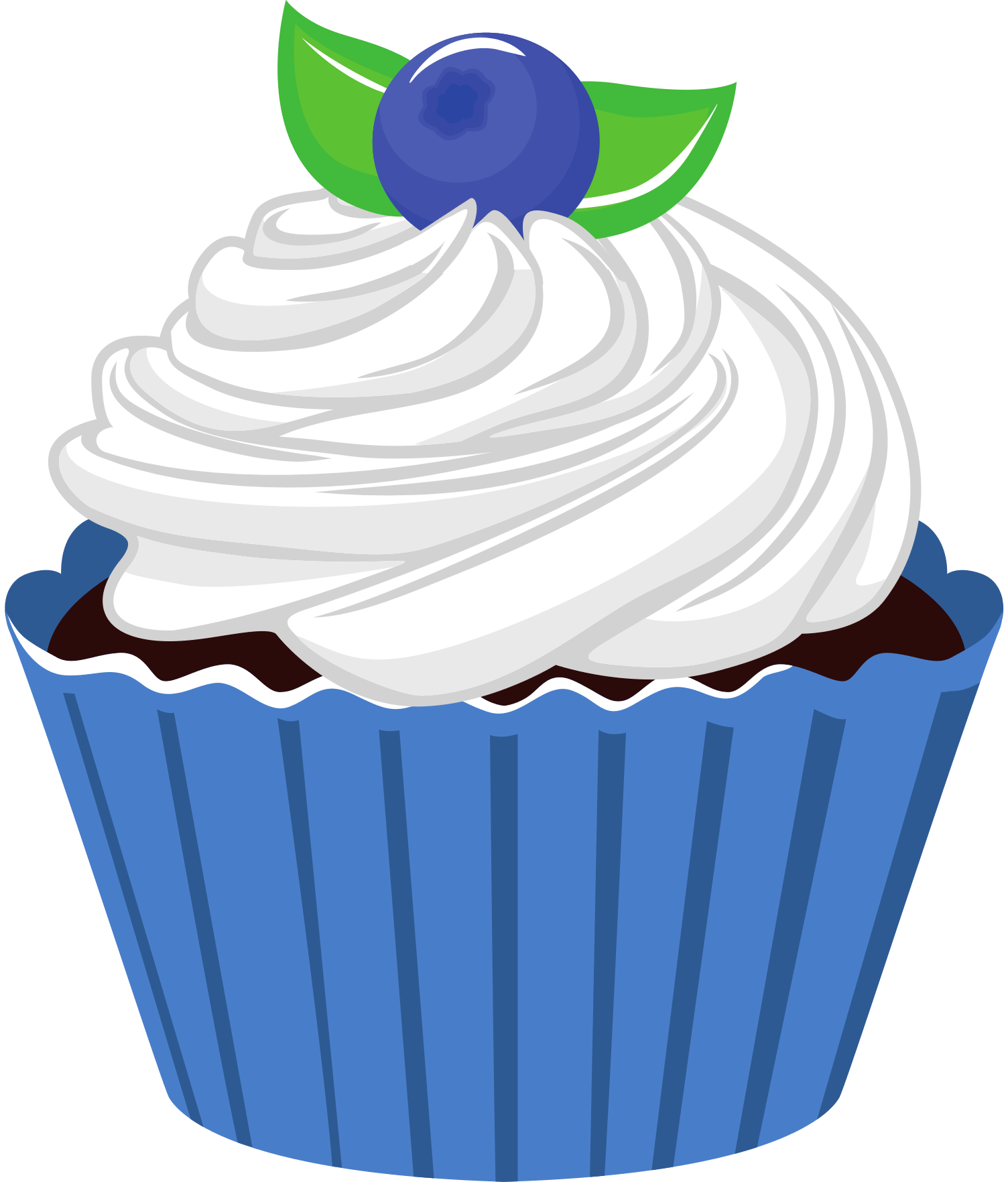 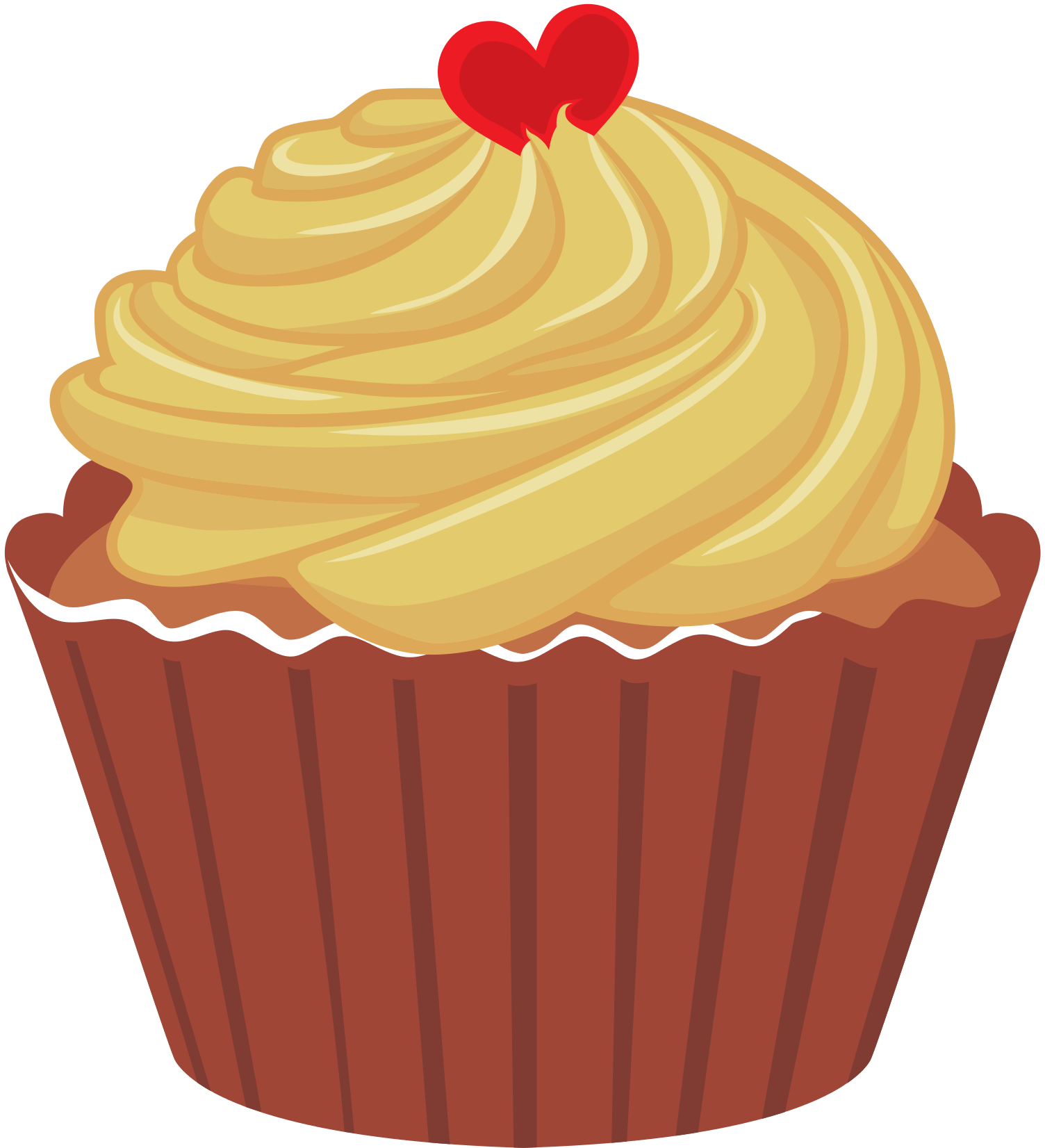 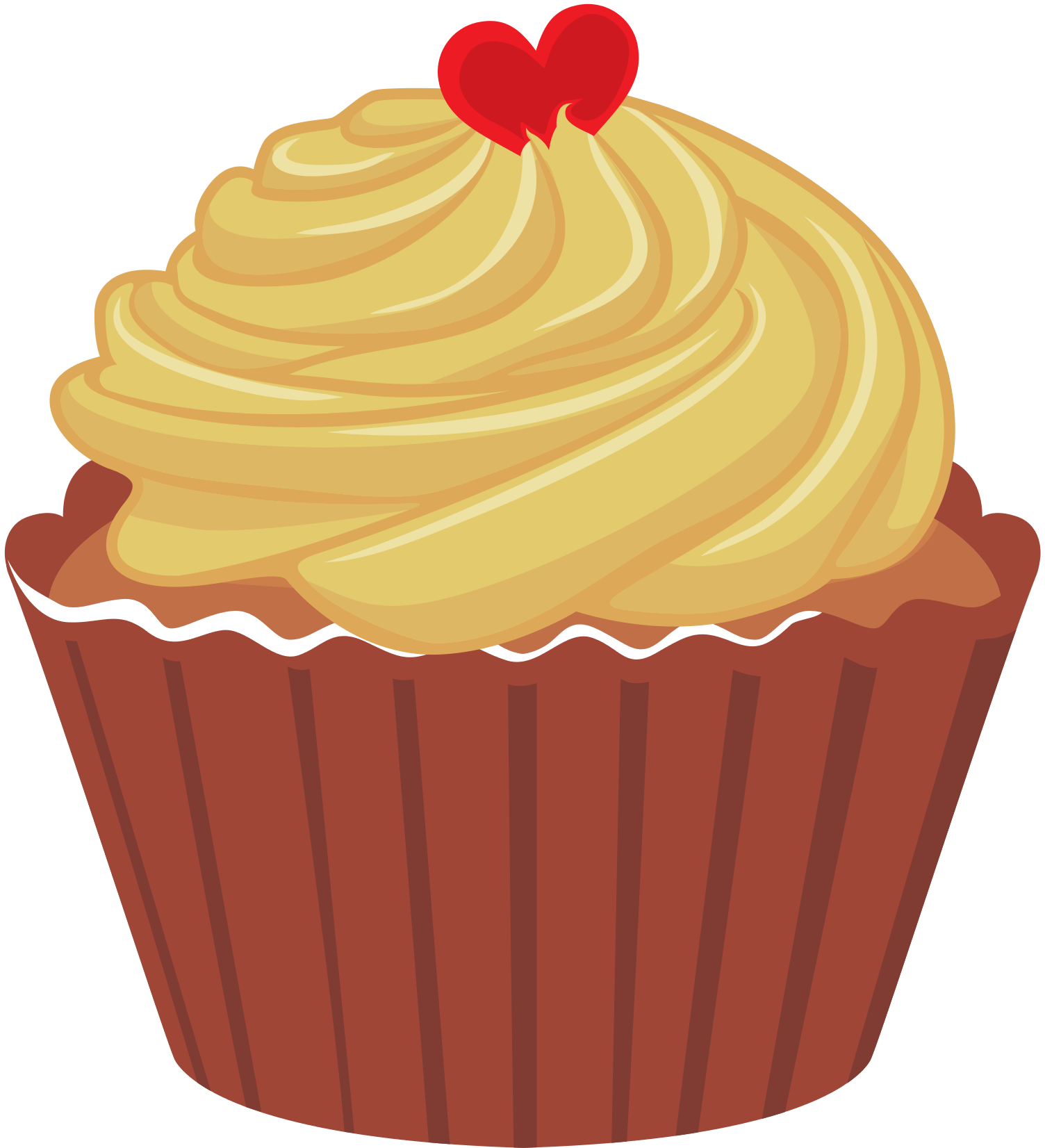 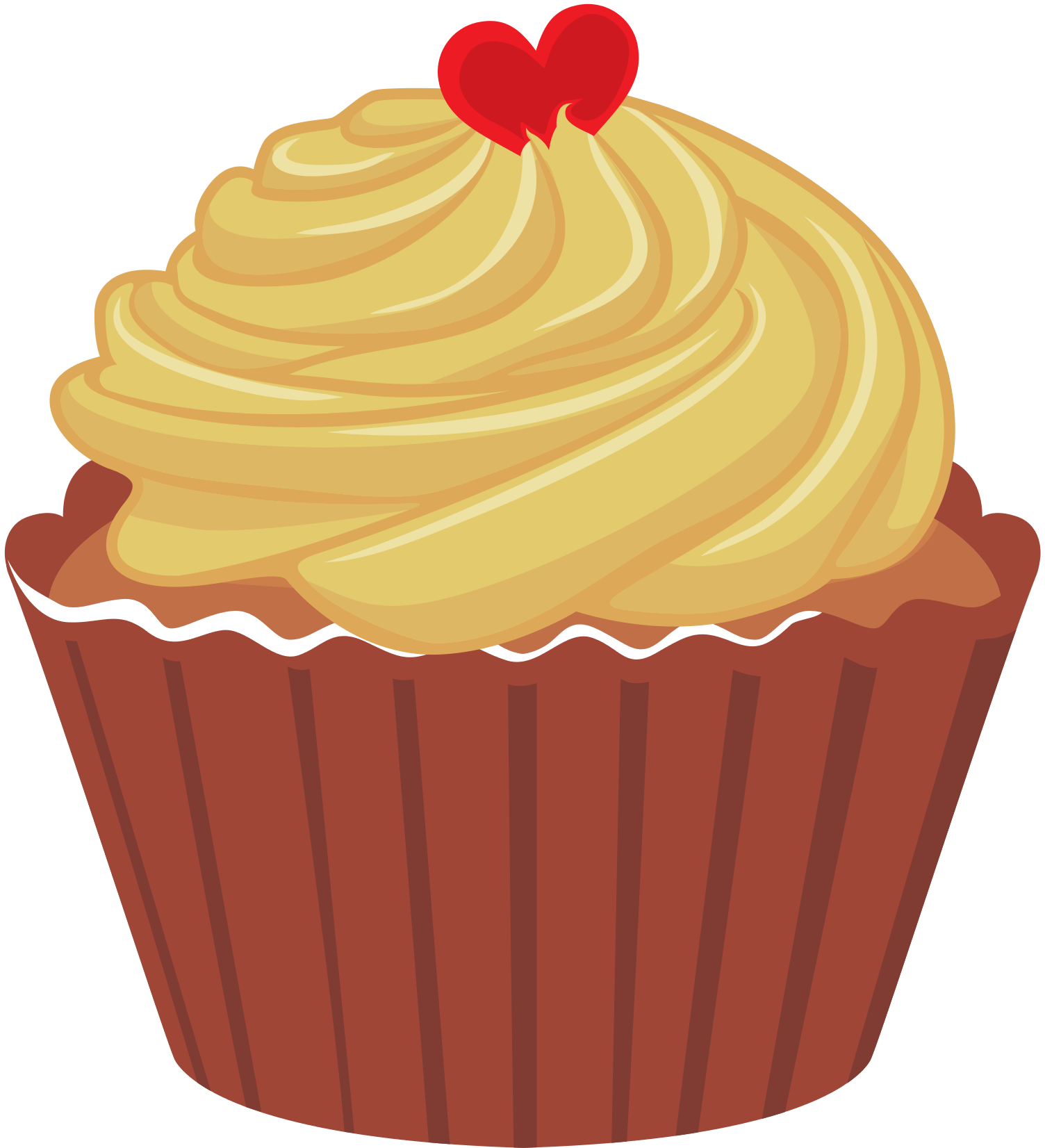 6 x 3
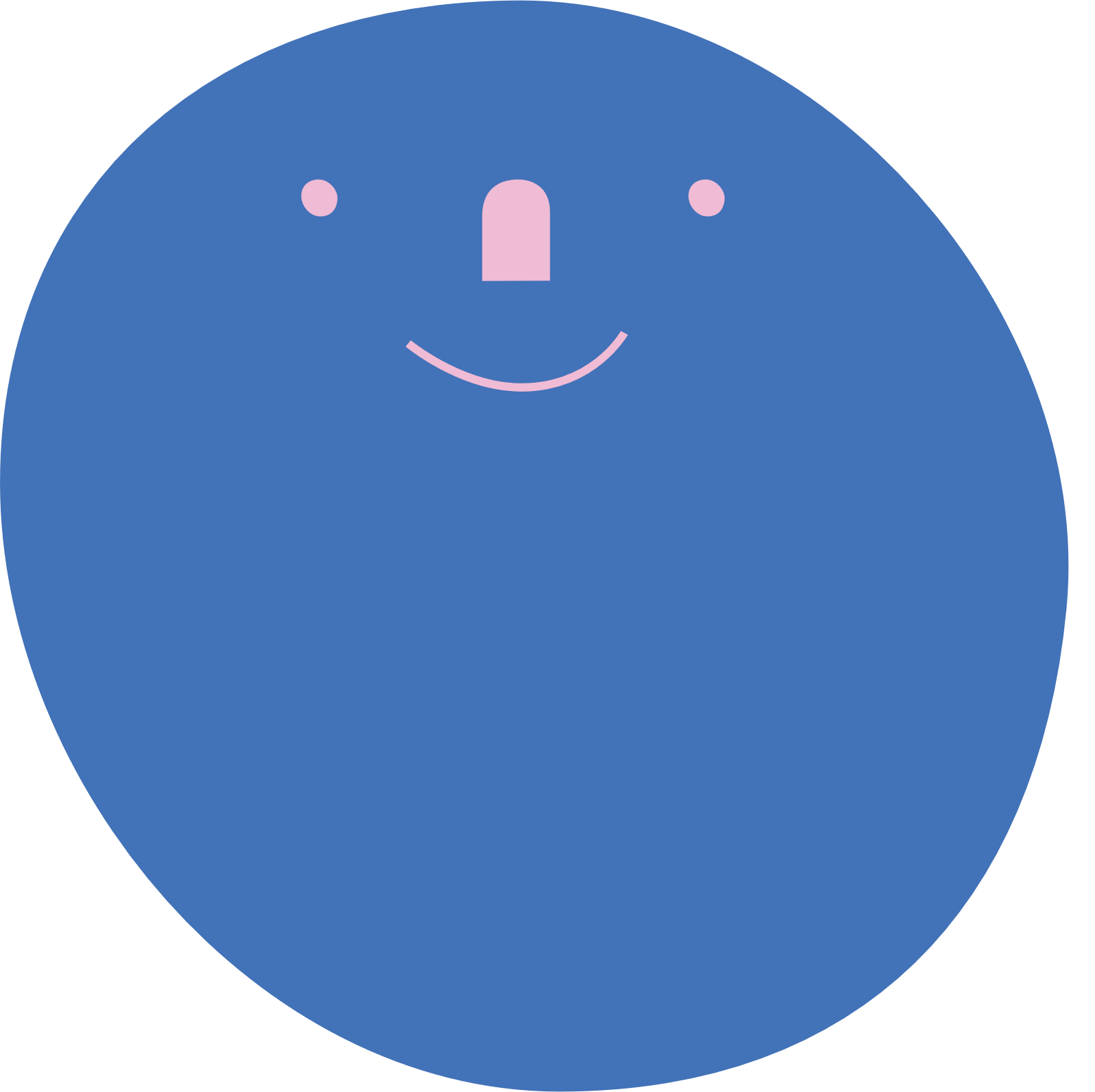 4 x 3
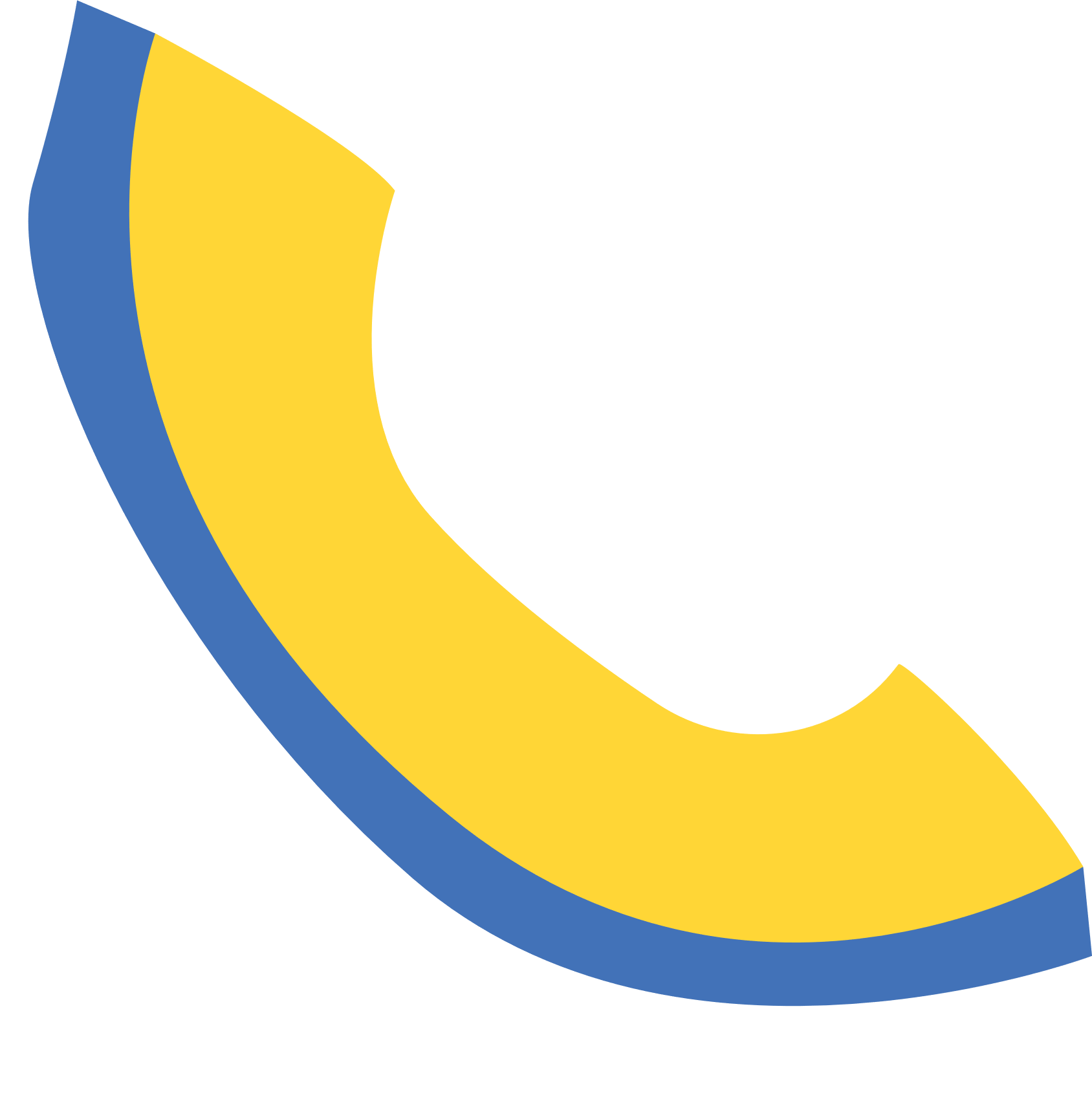 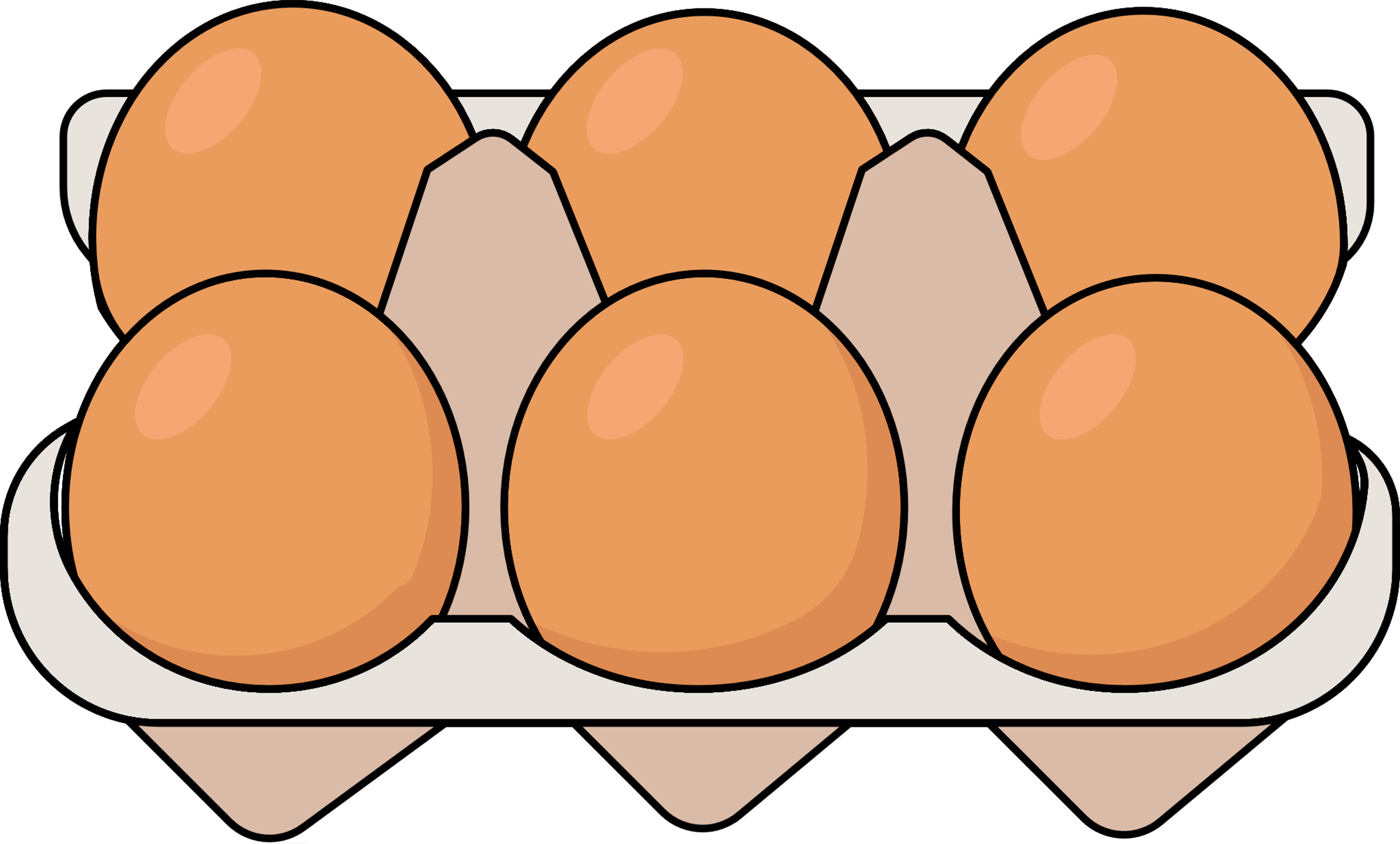 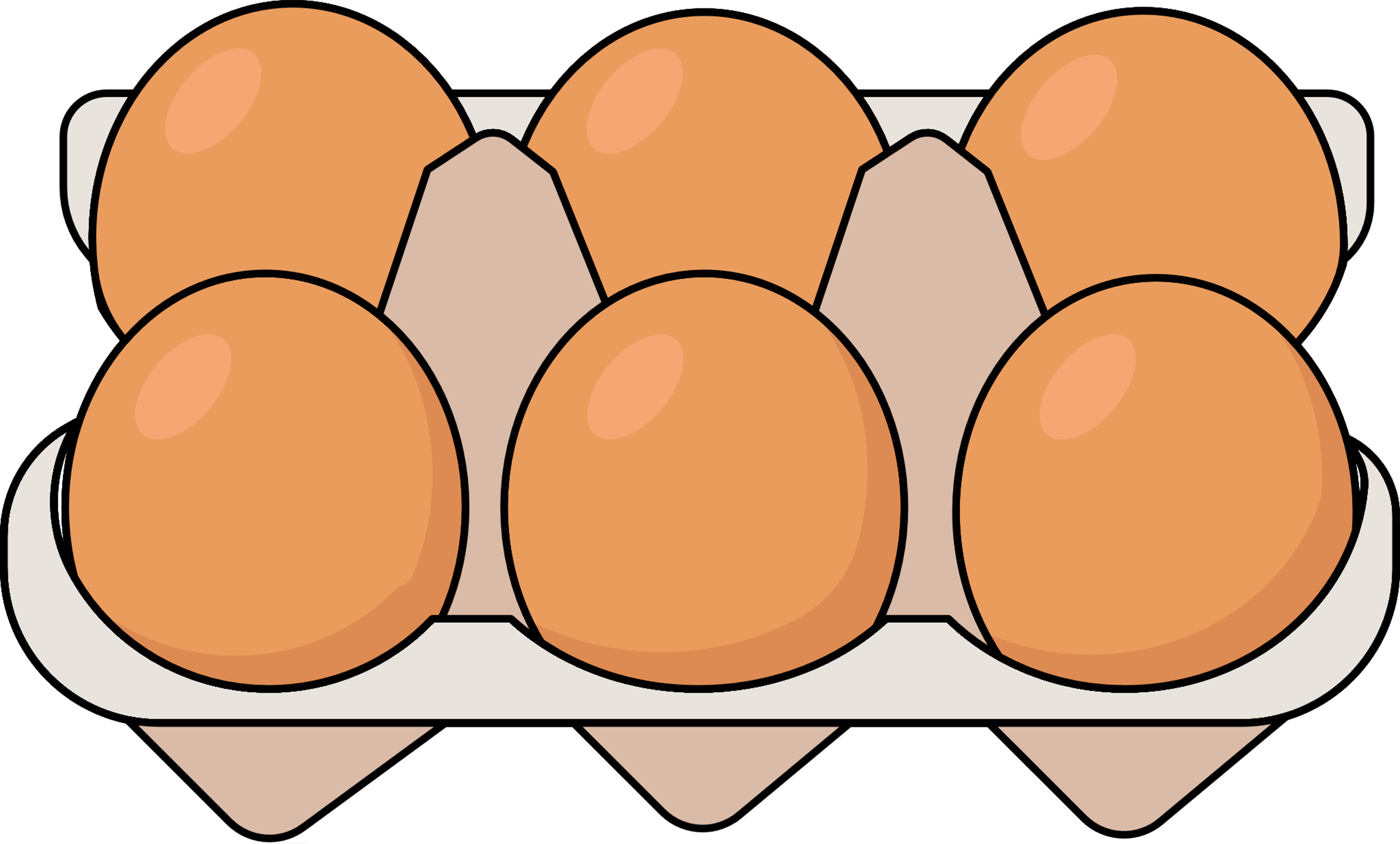 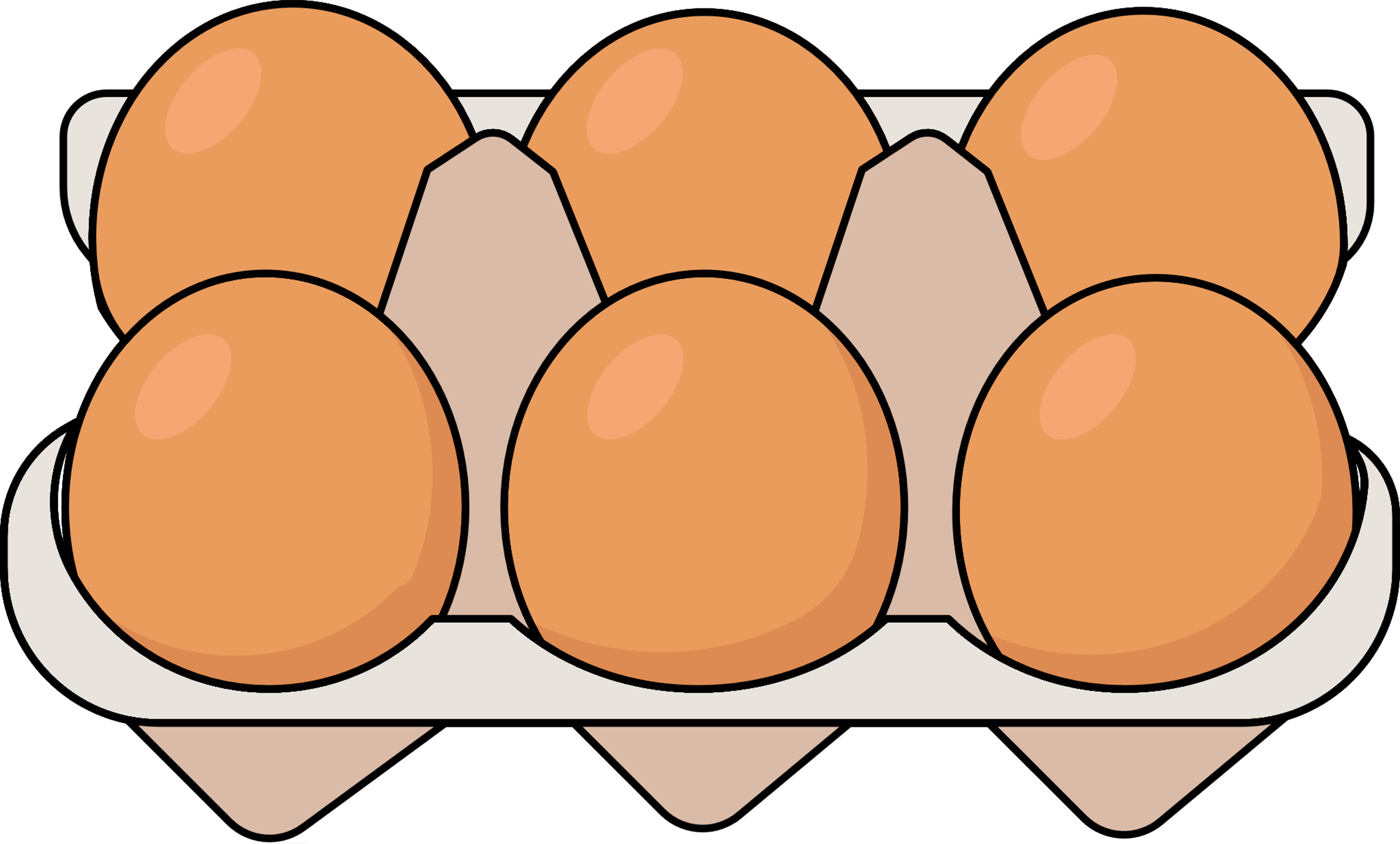 Lần 1
Lần 2
Lần 3
6 được lấy 3 lần
Ta có phép nhân 6 × 3
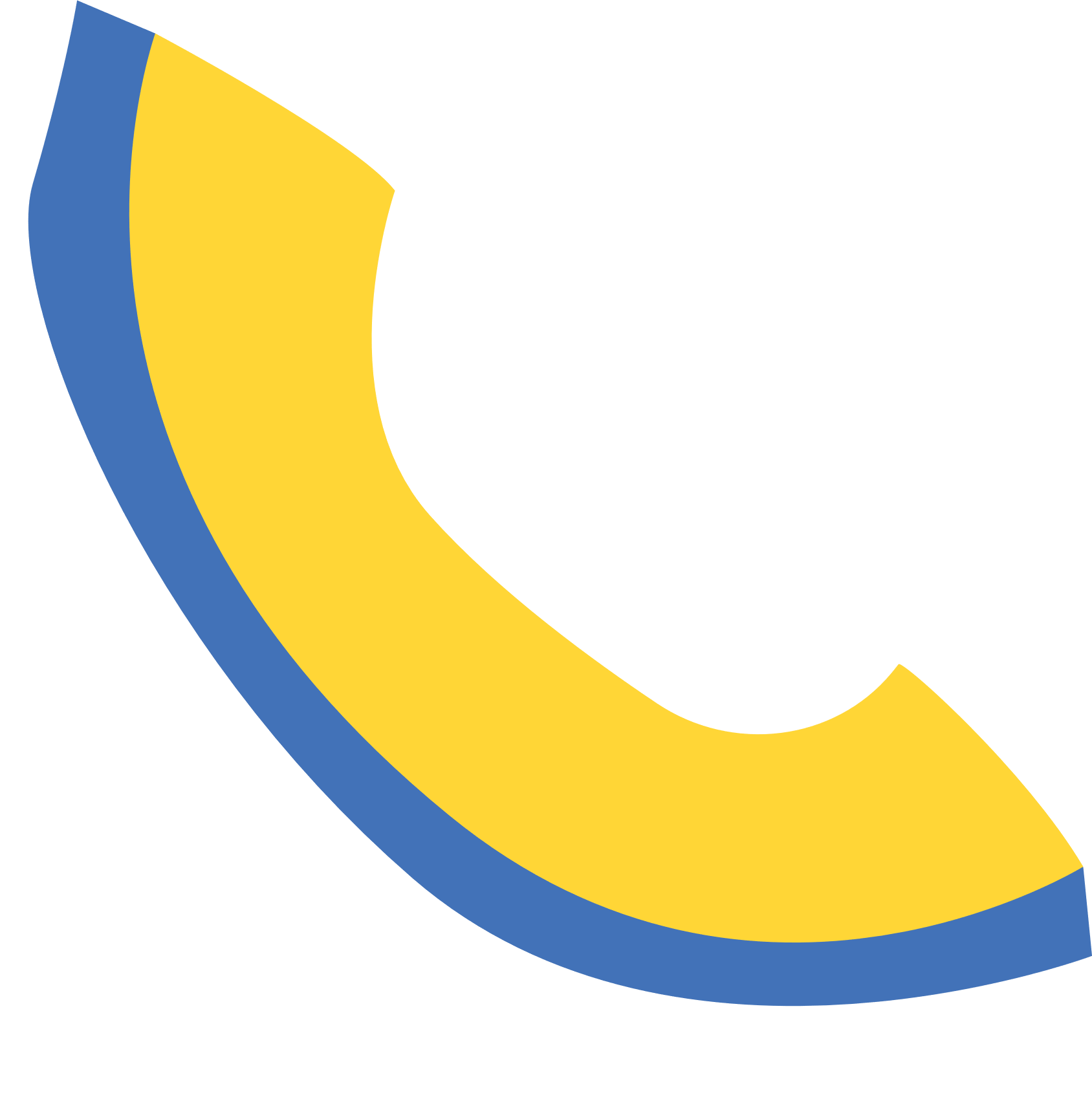 Lần 1
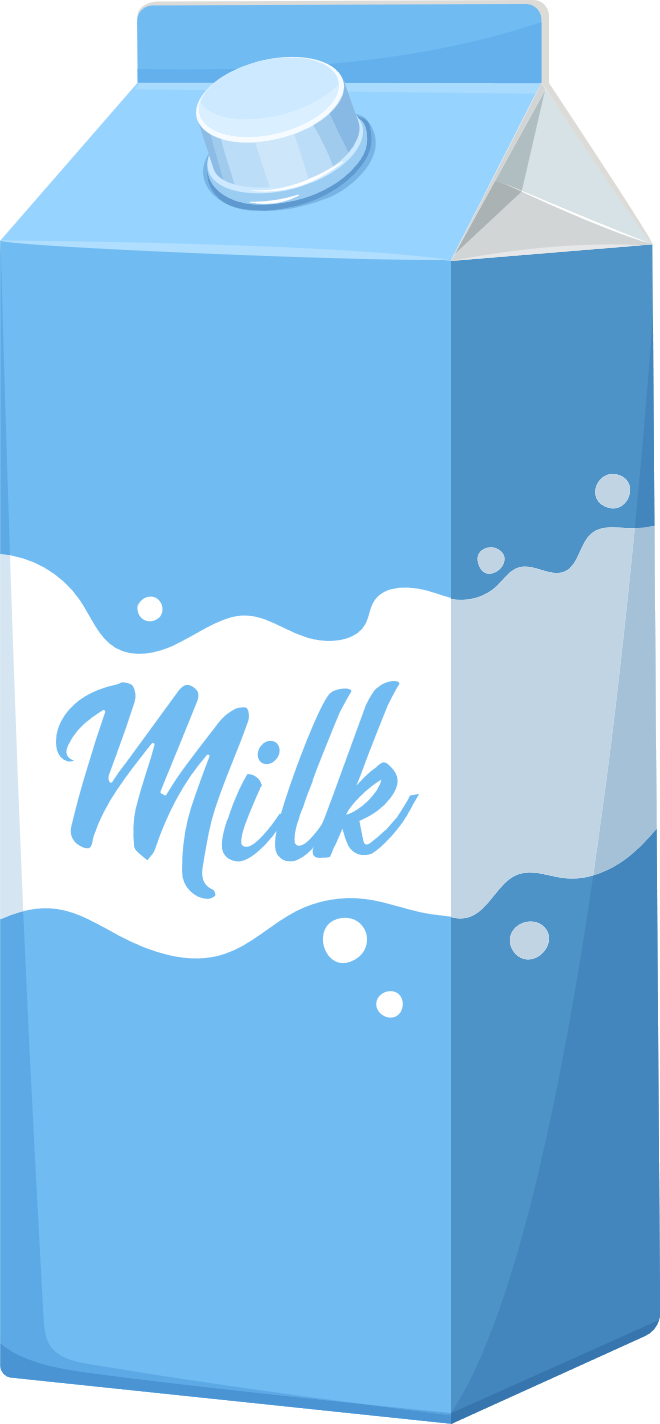 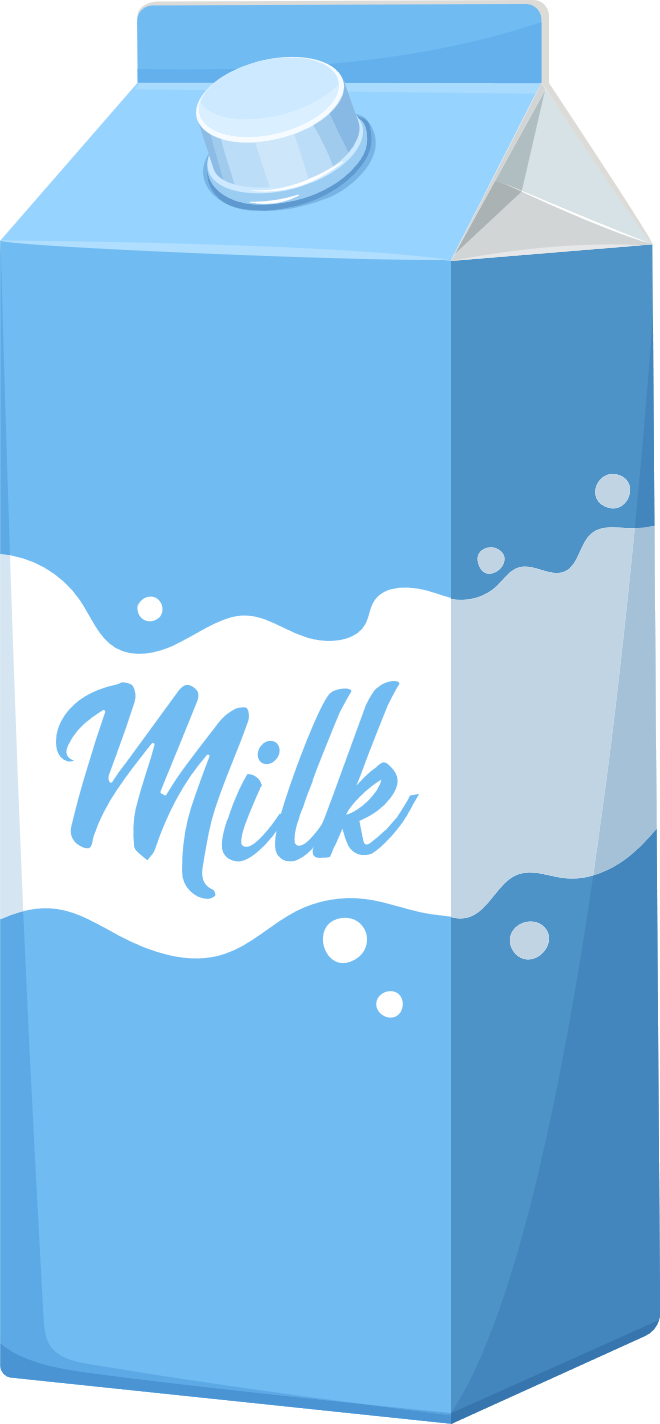 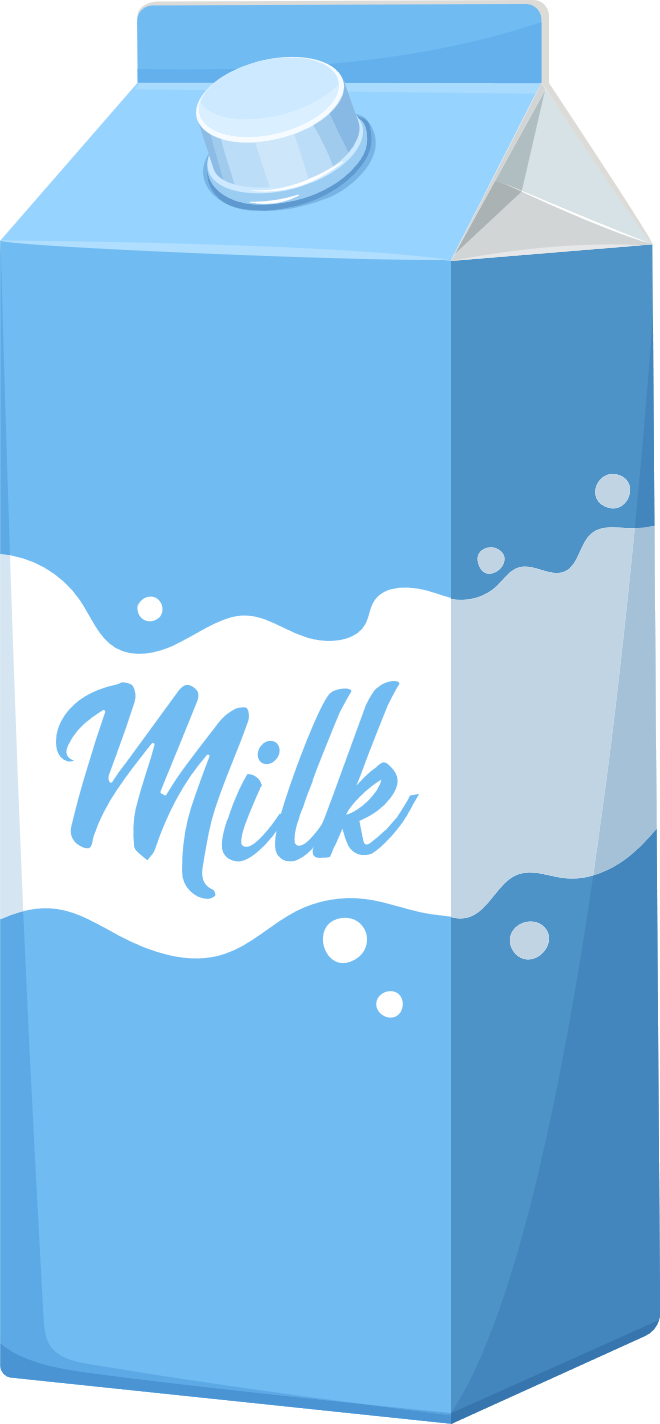 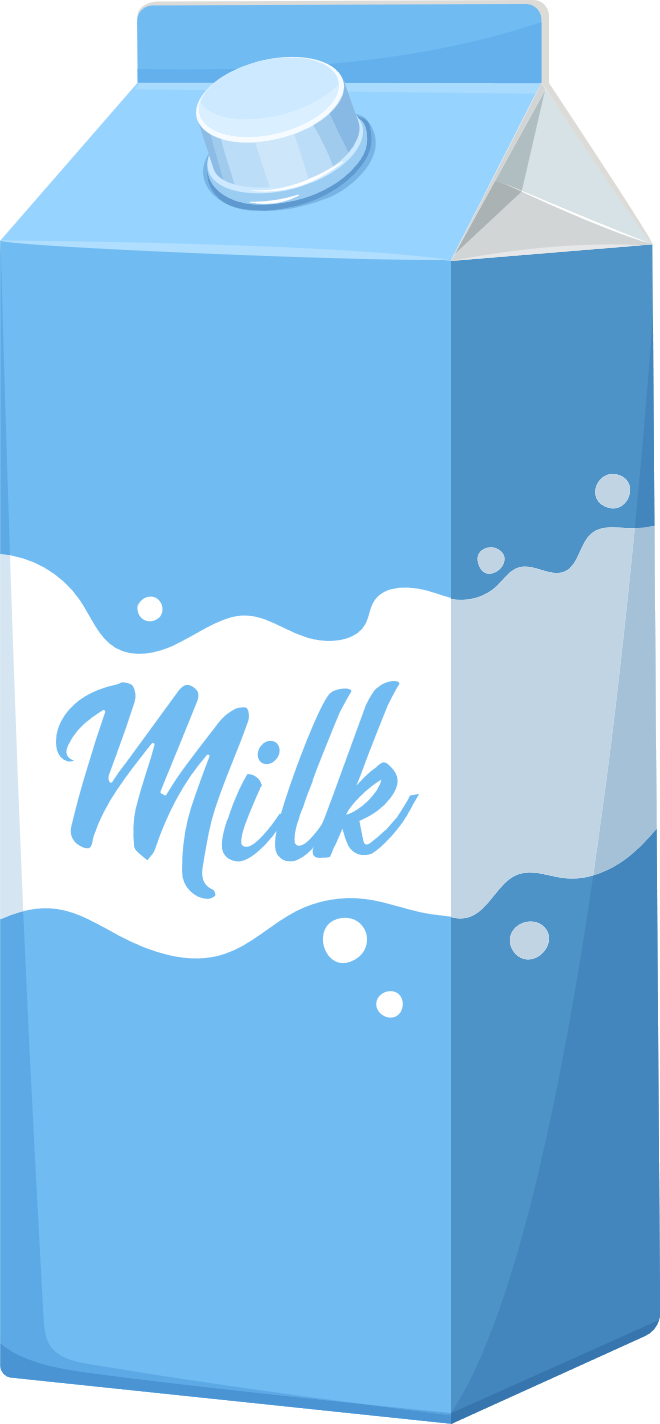 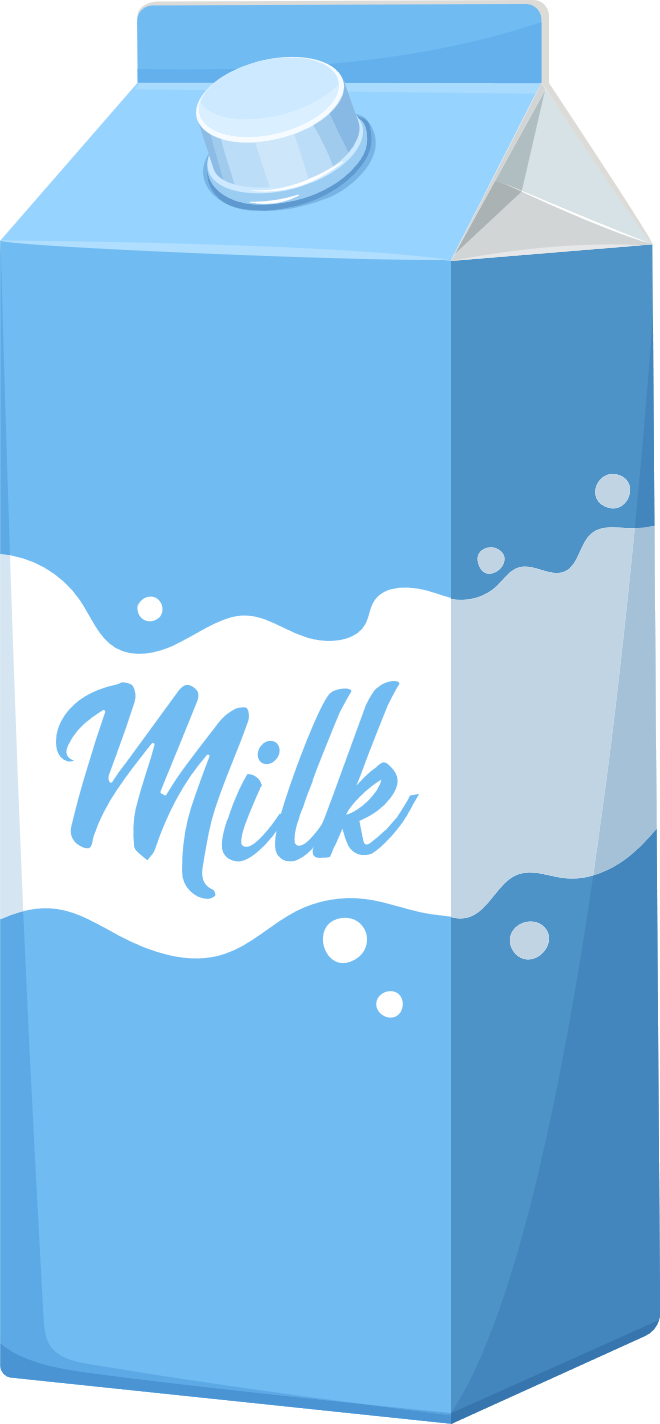 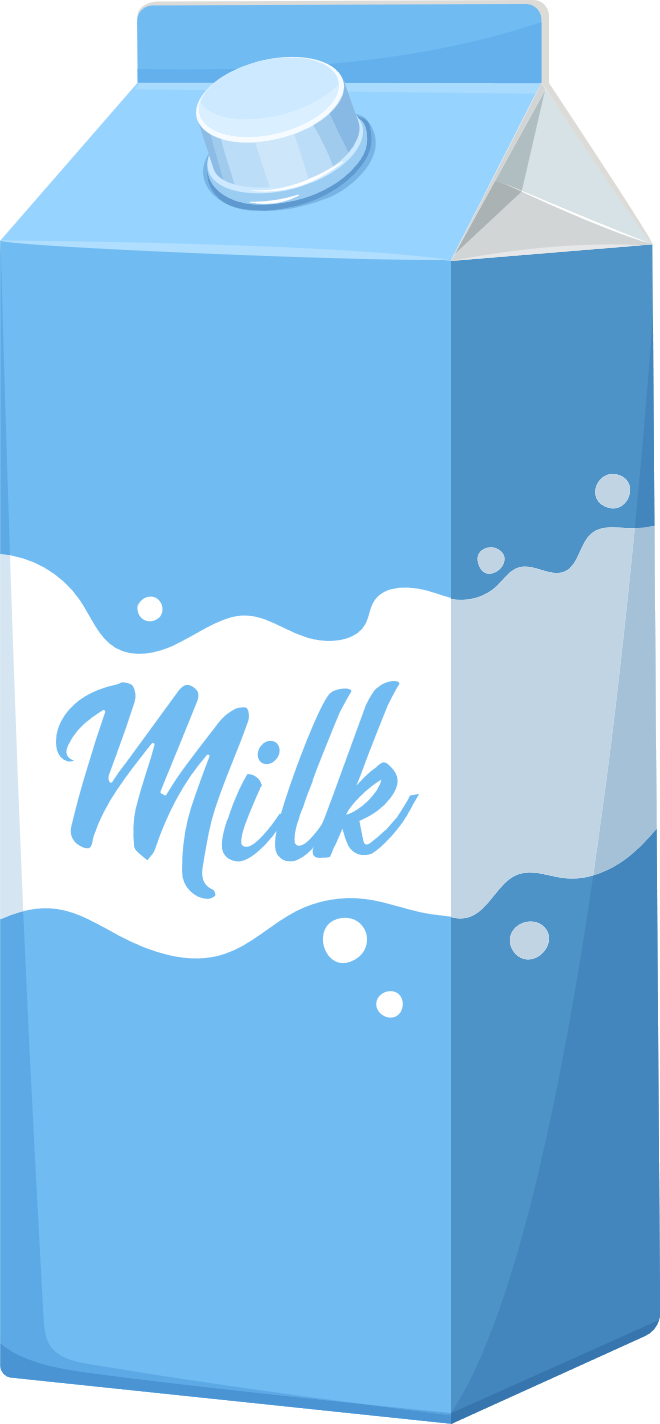 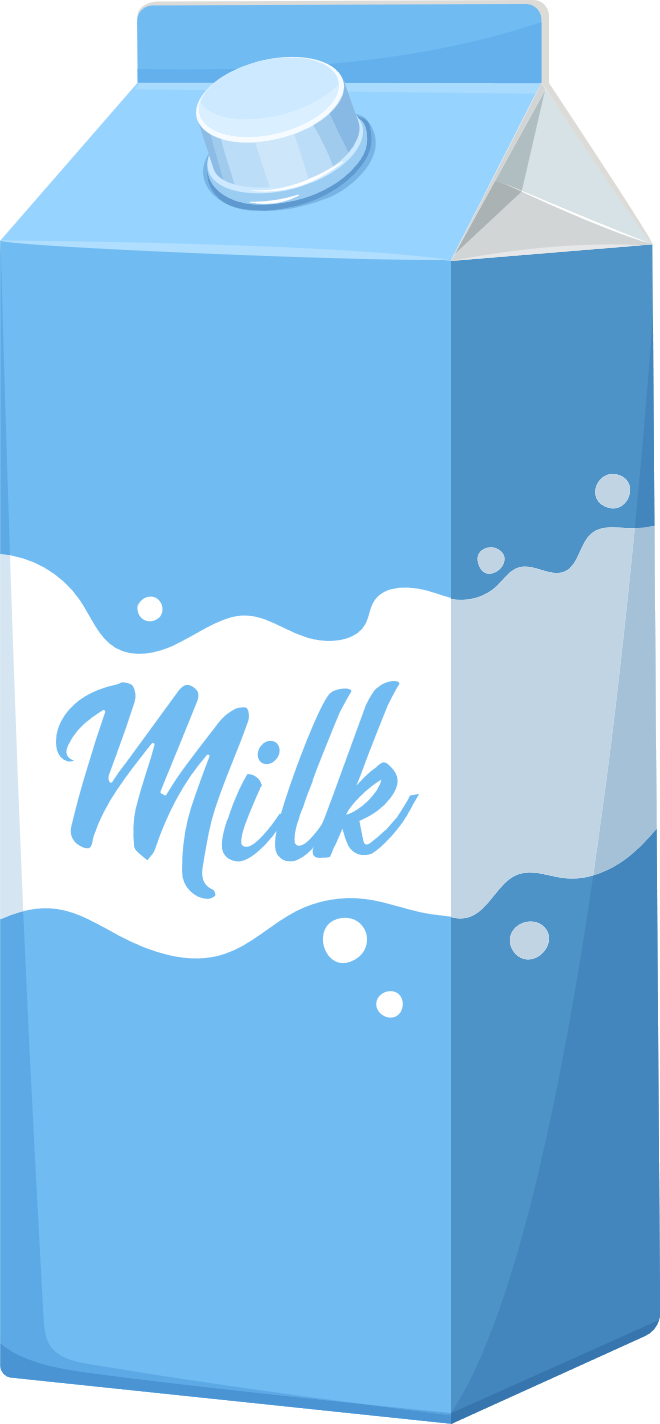 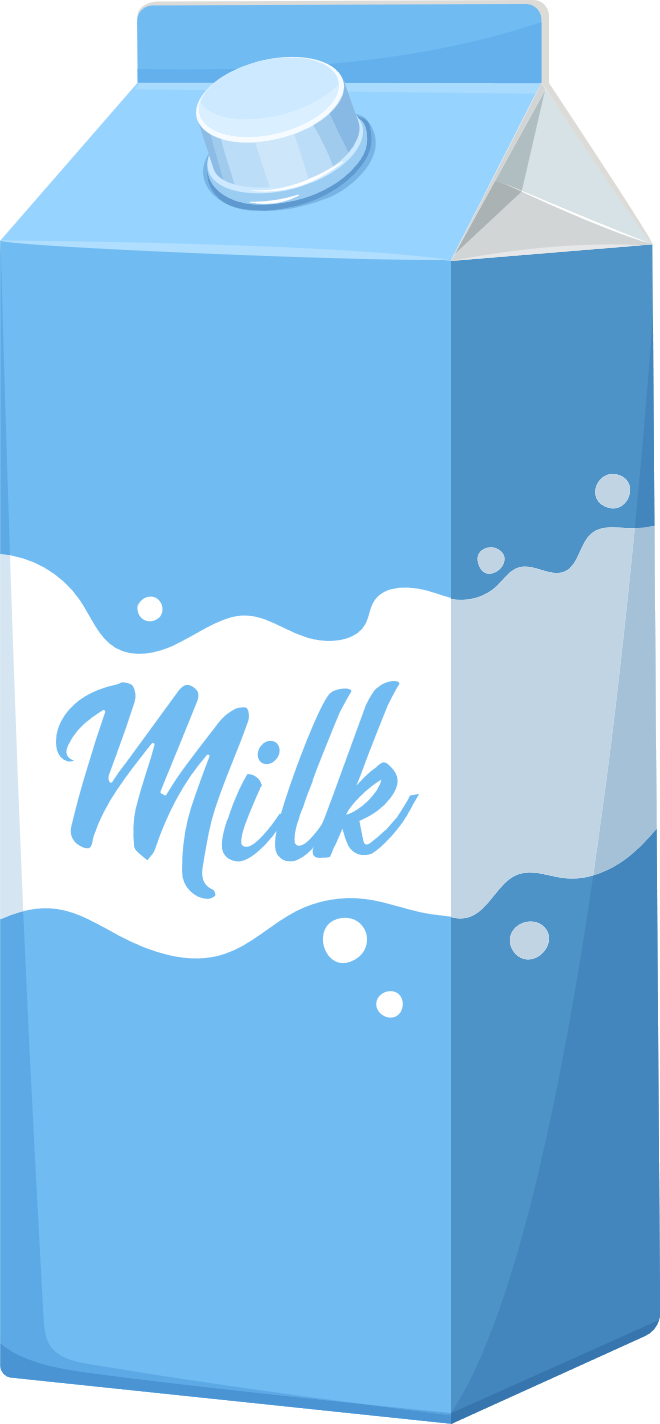 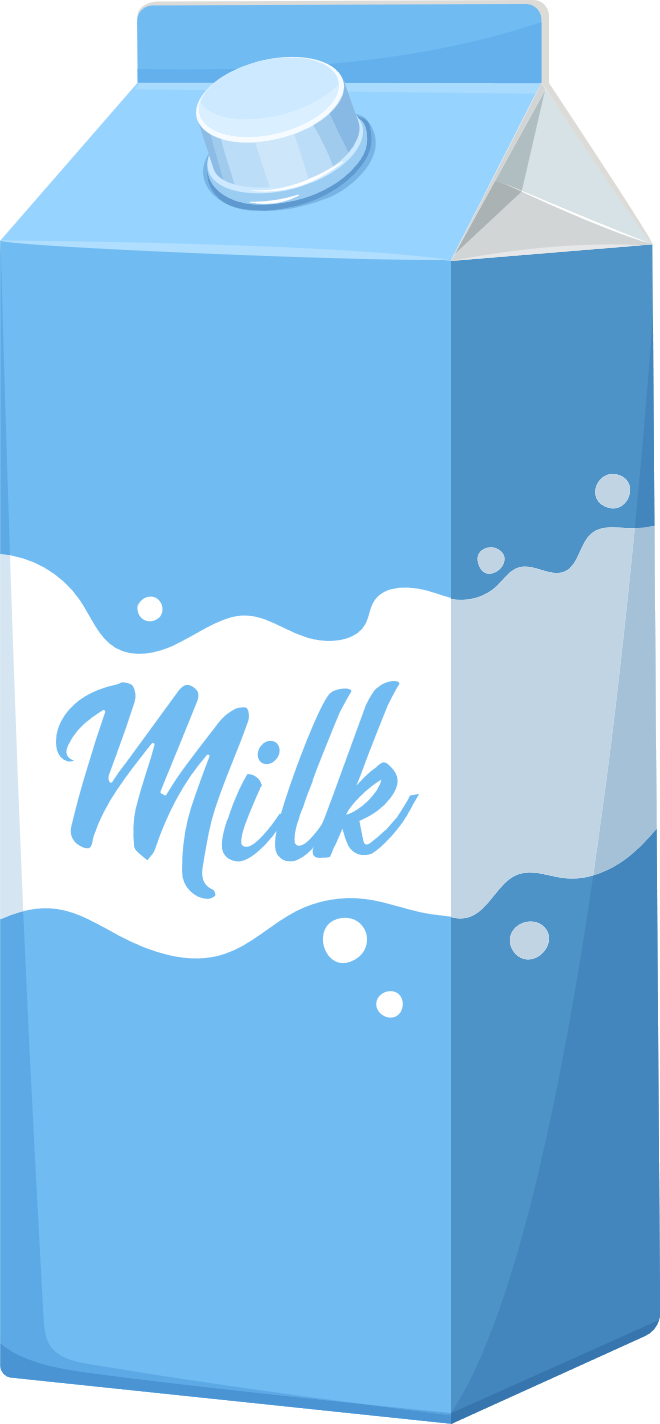 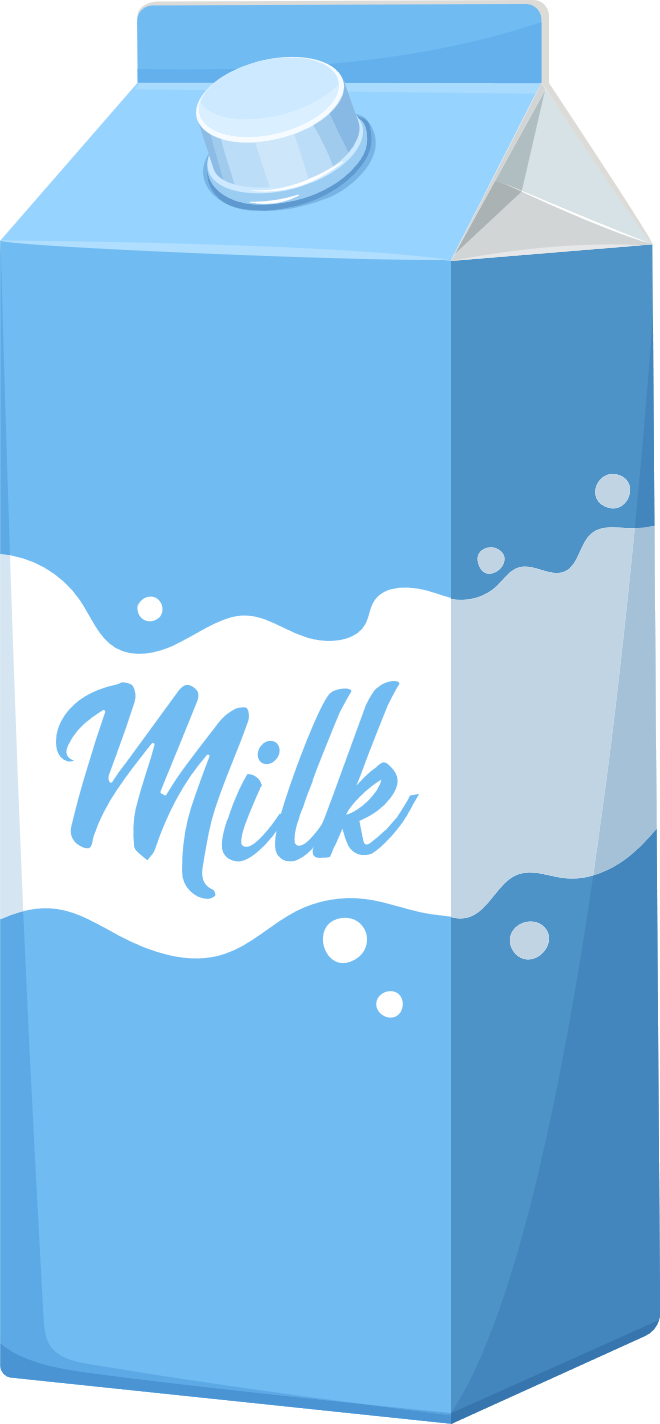 5 được lấy 2 lần
Ta có phép nhân 5 × 2
Lần 2
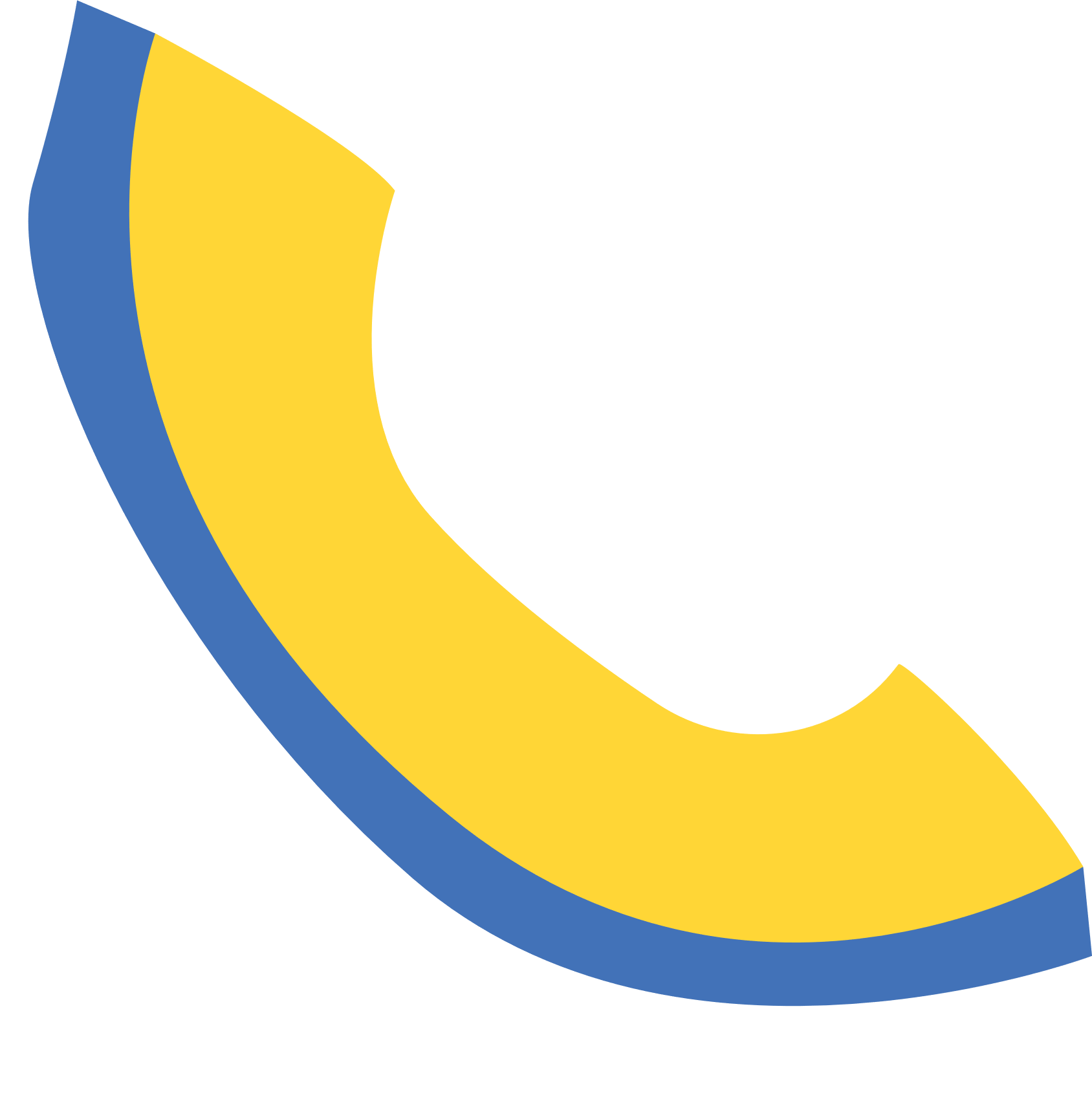 Lần 1
Lần 2
Lần 3
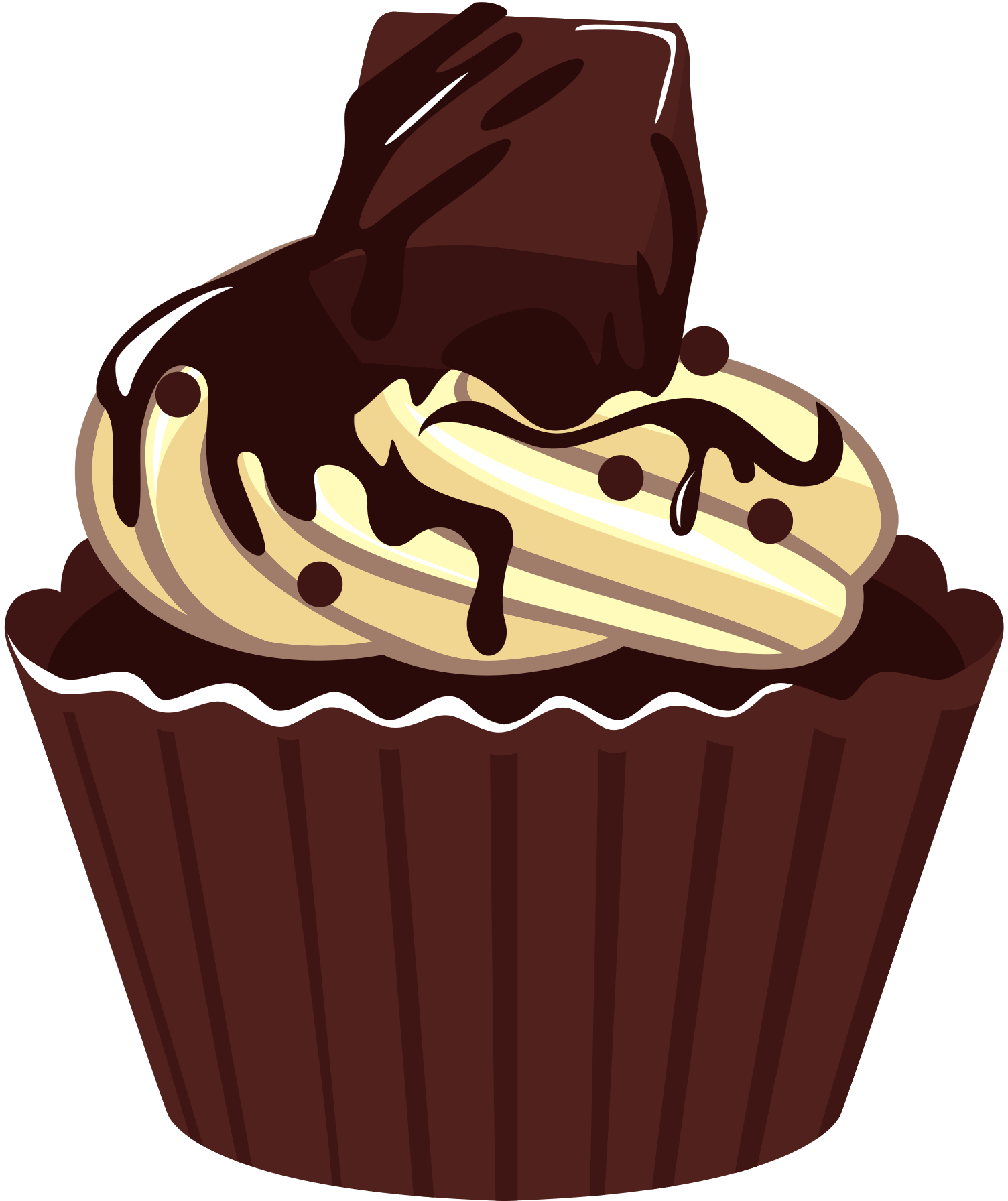 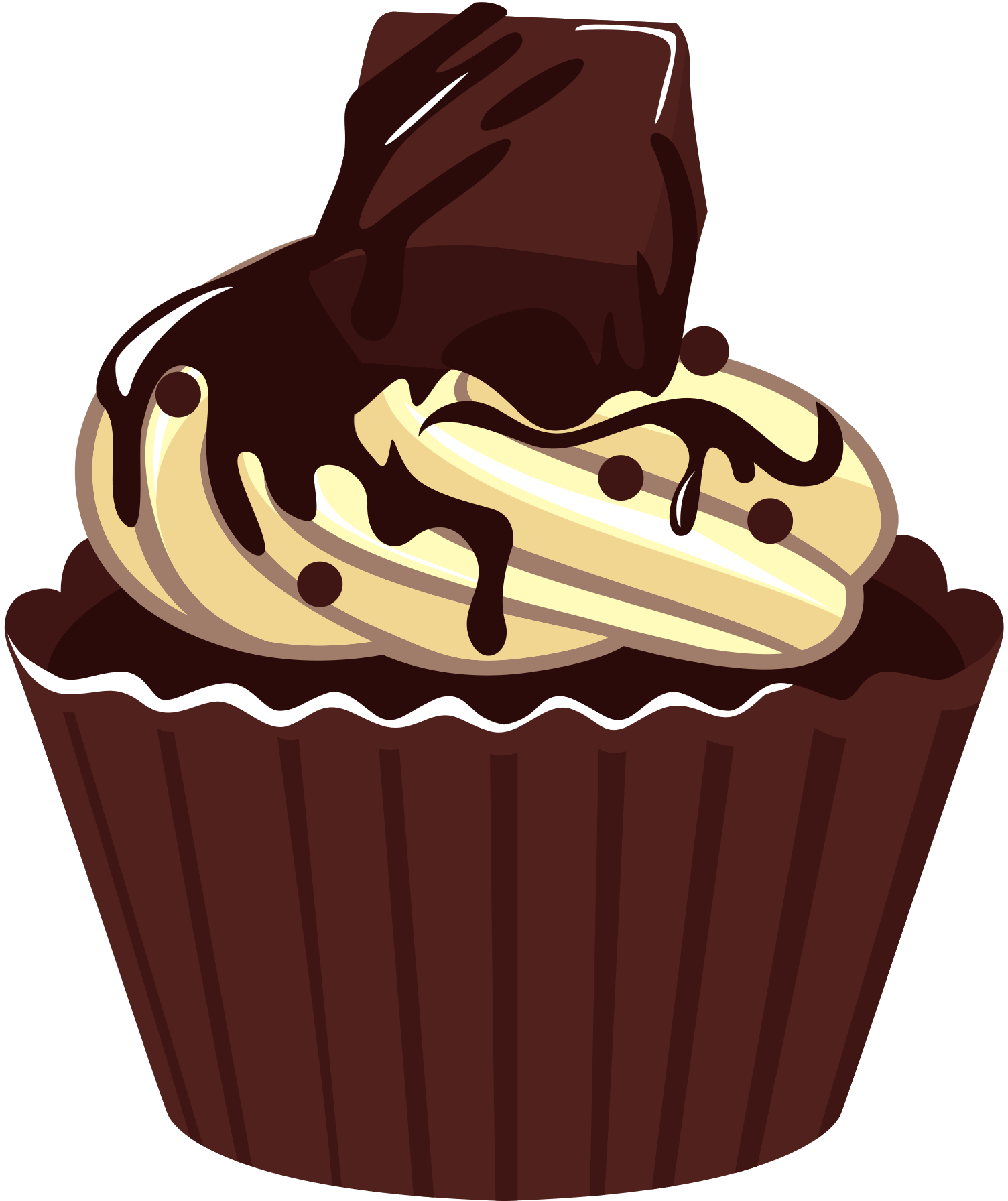 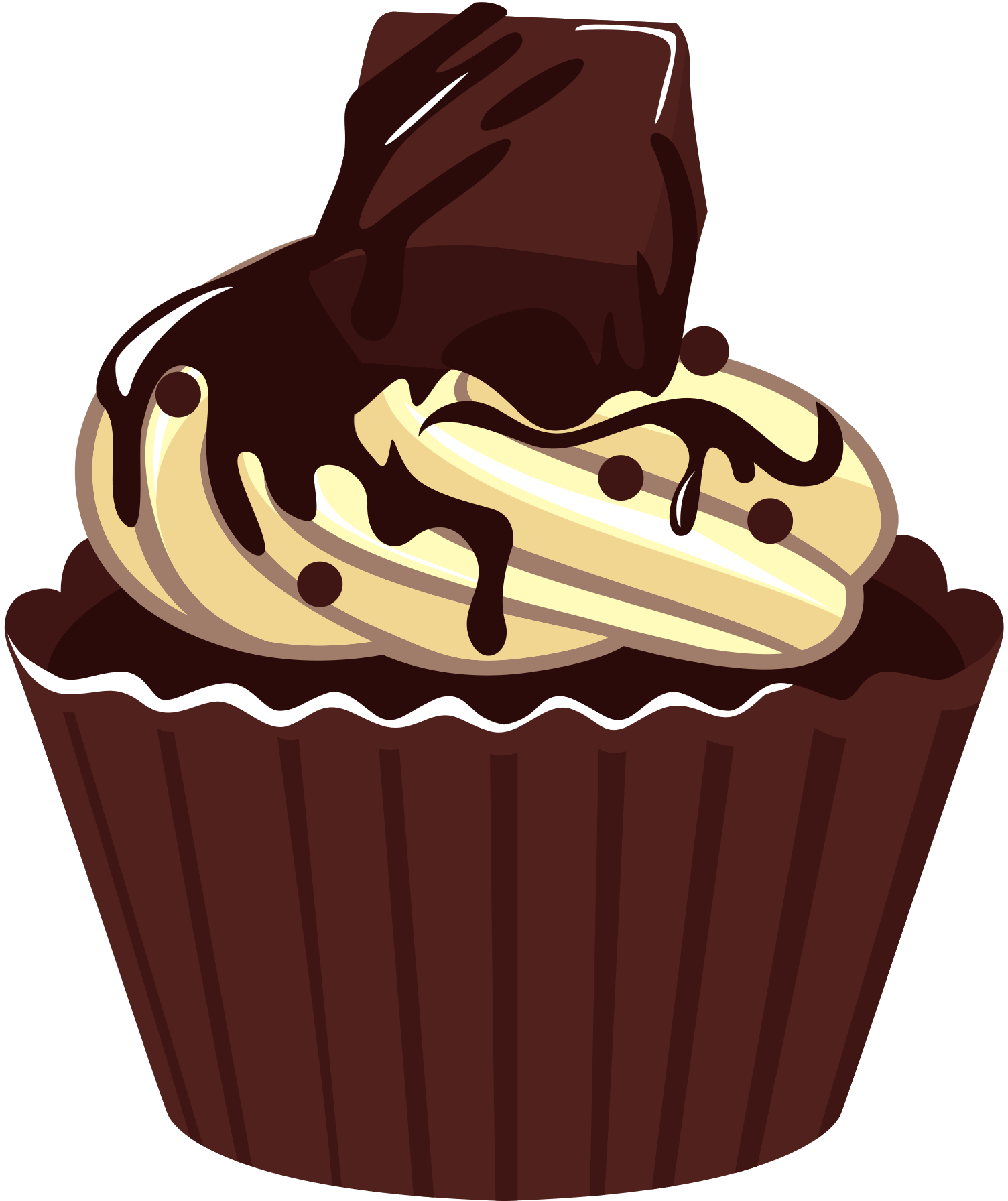 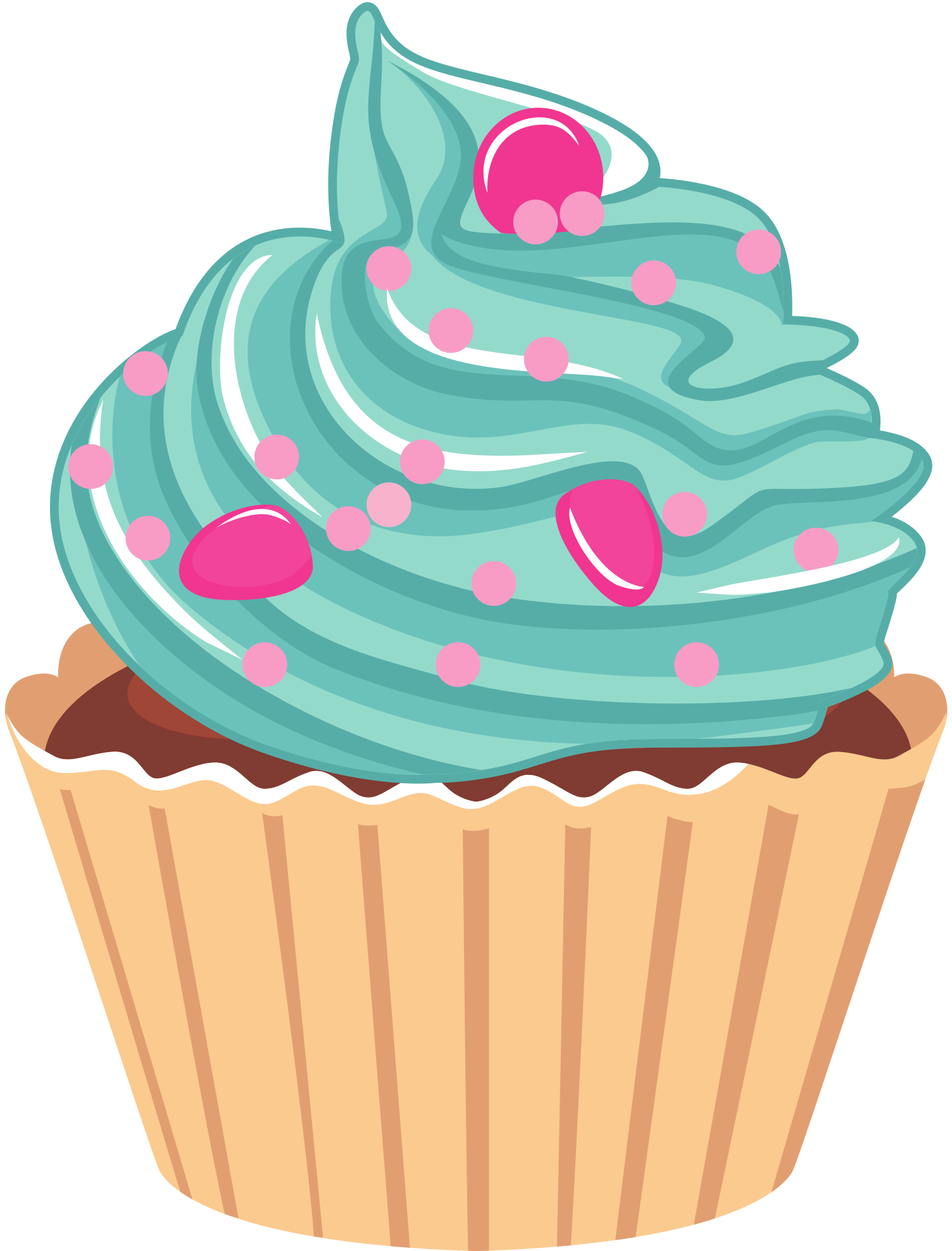 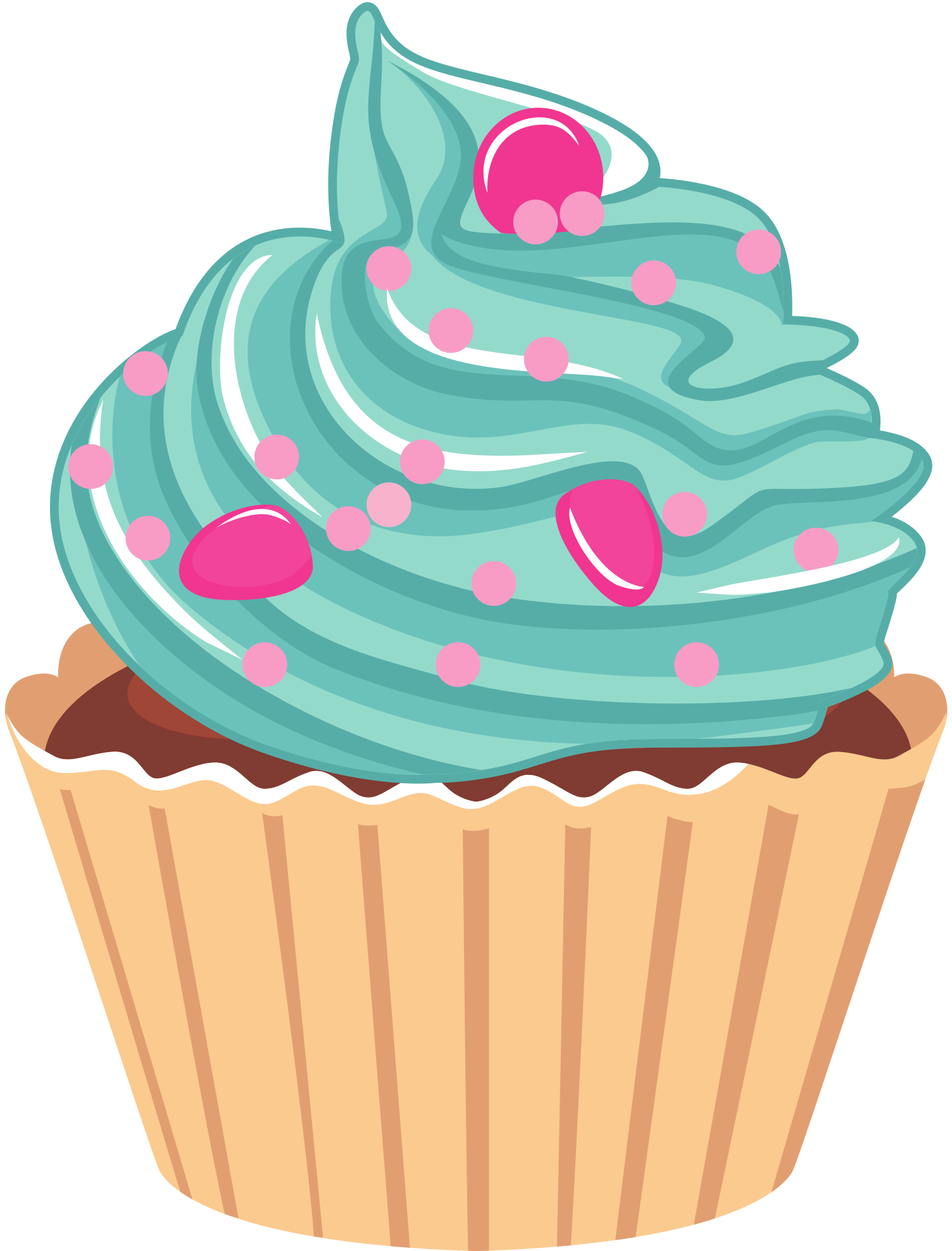 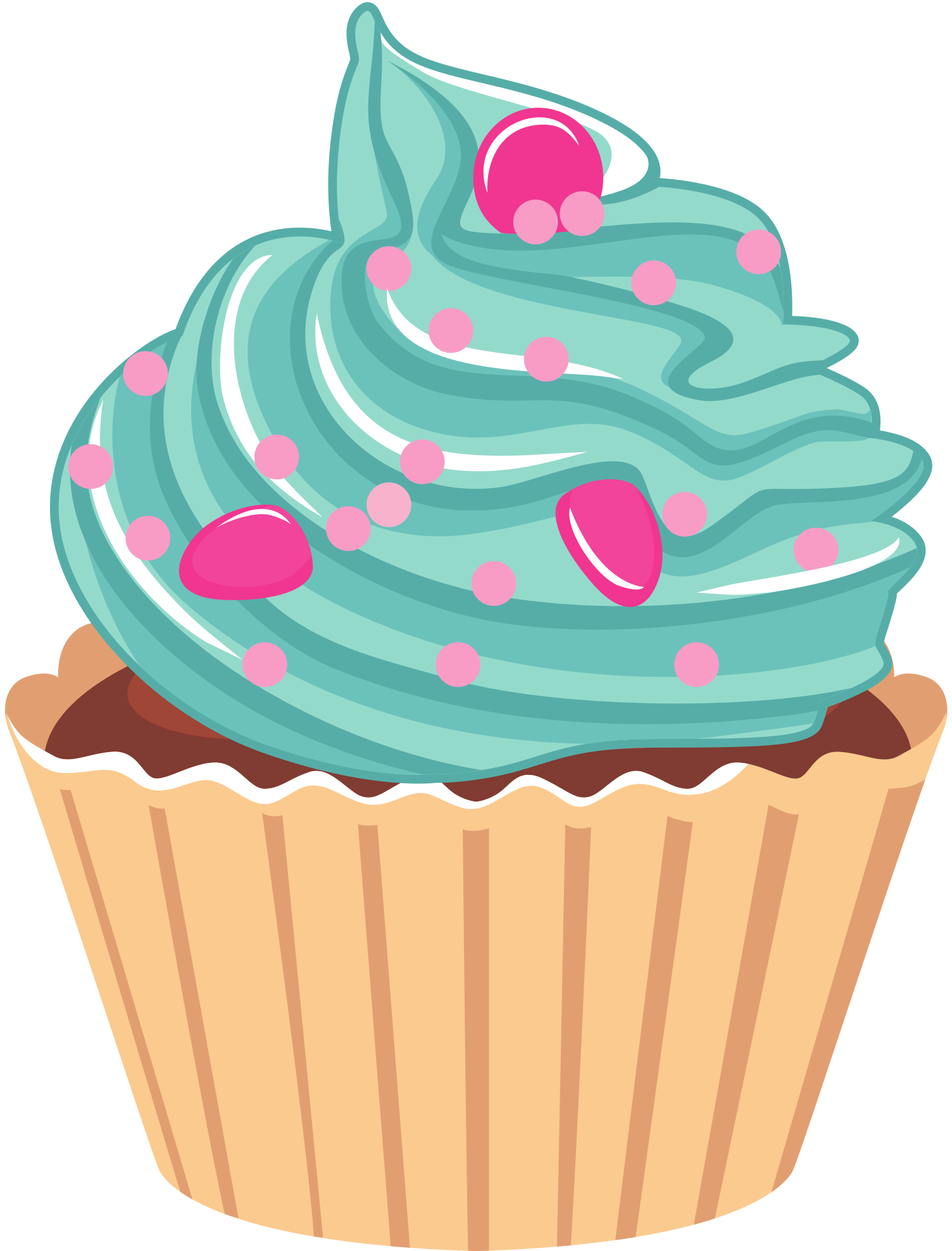 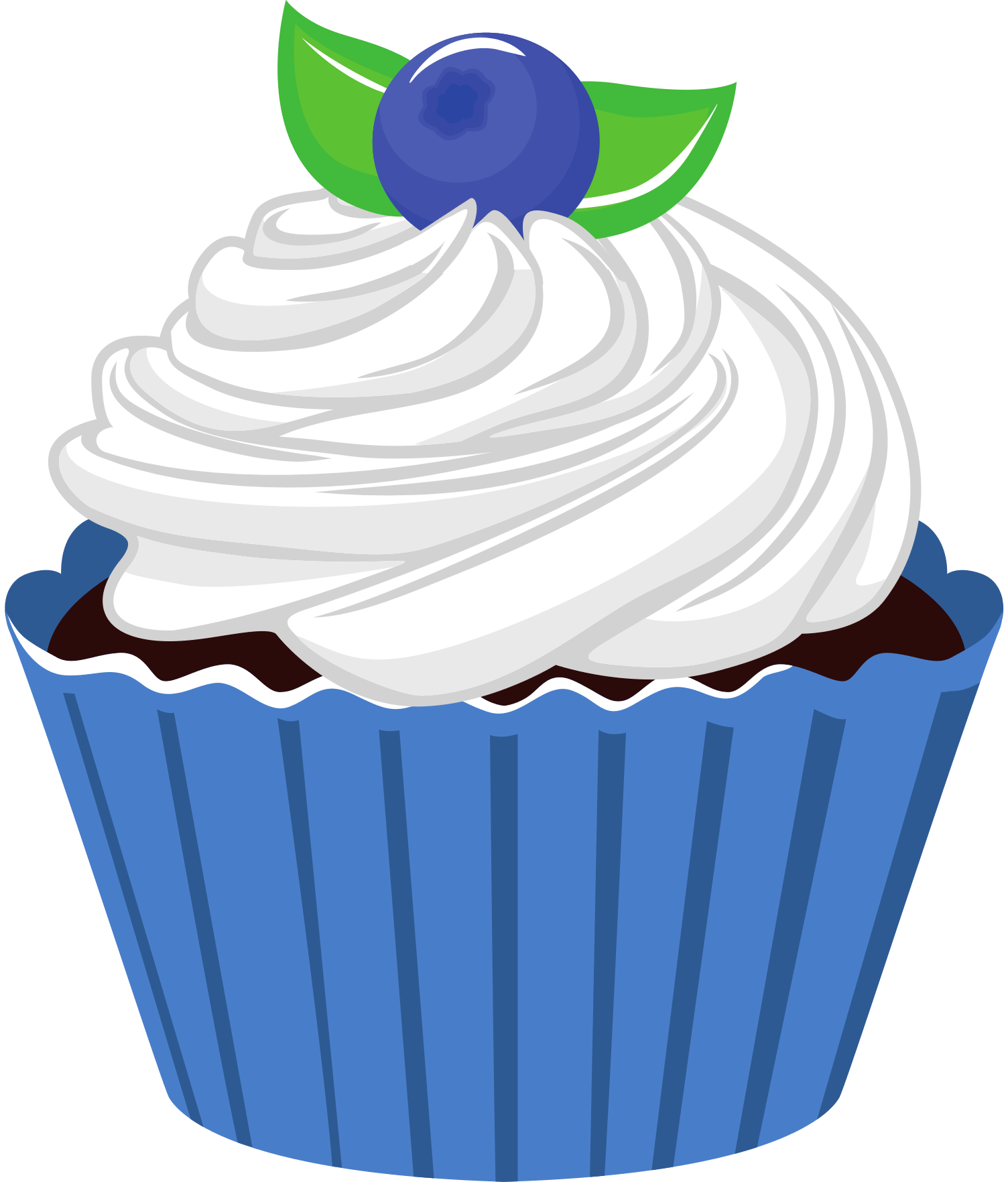 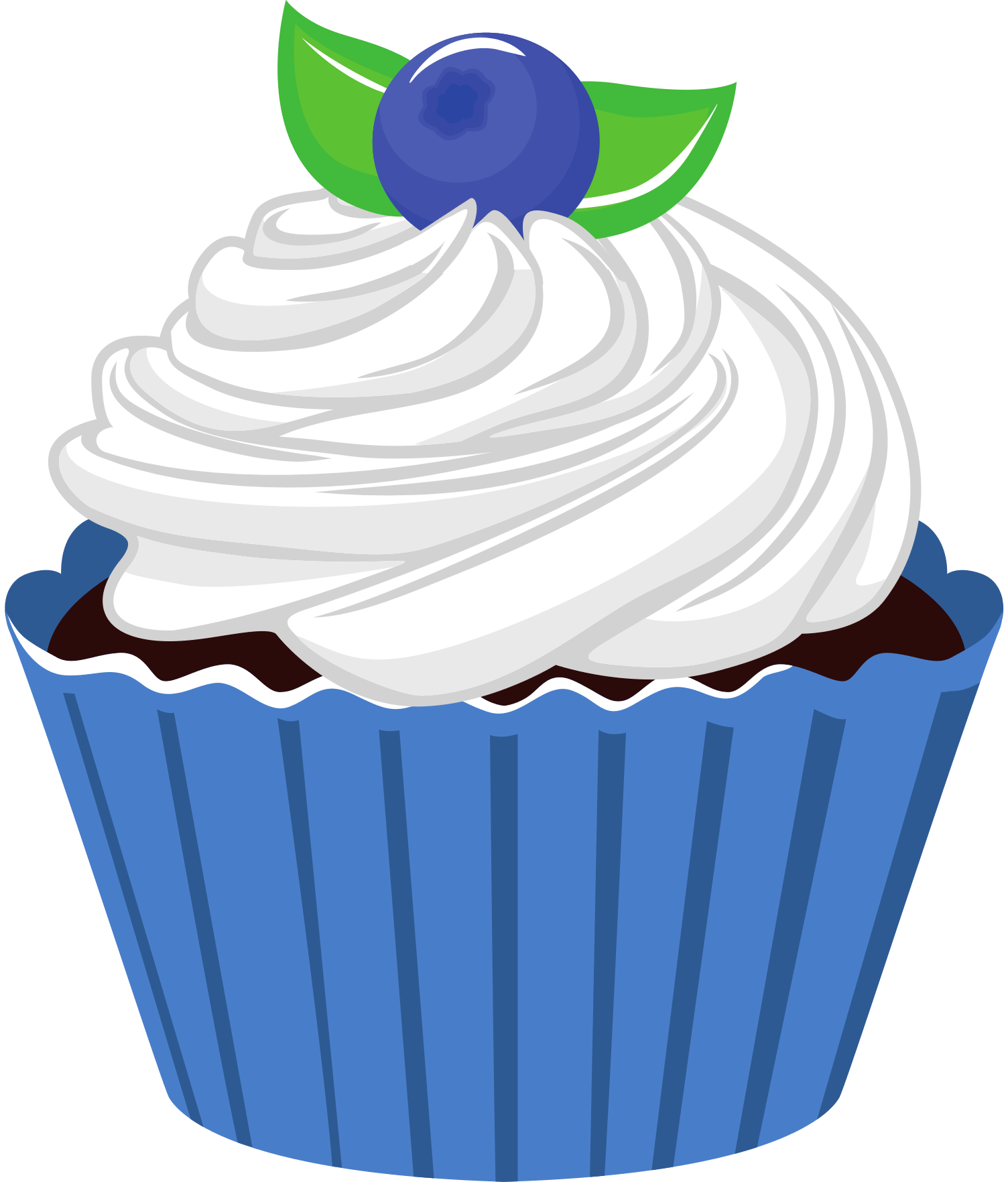 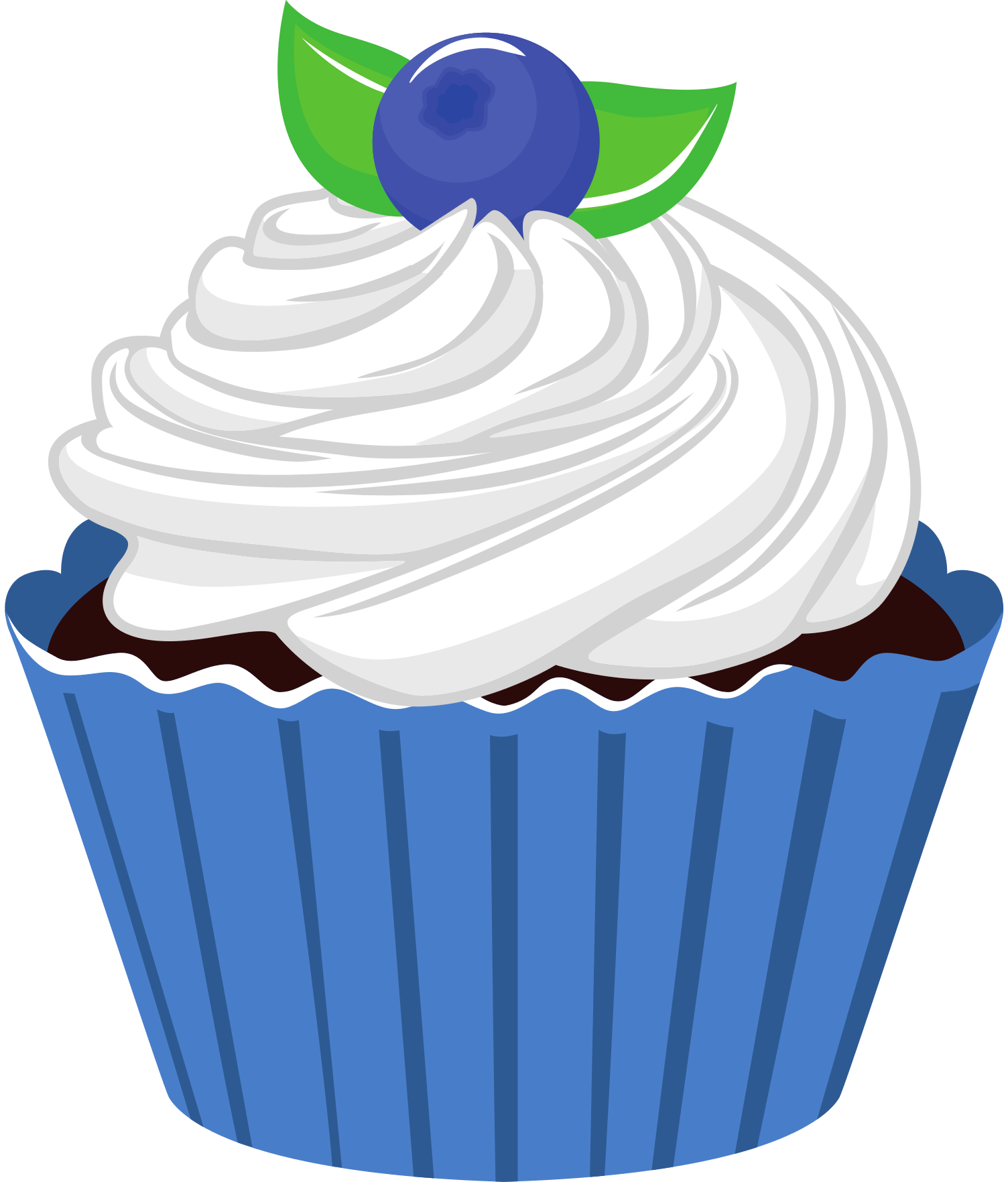 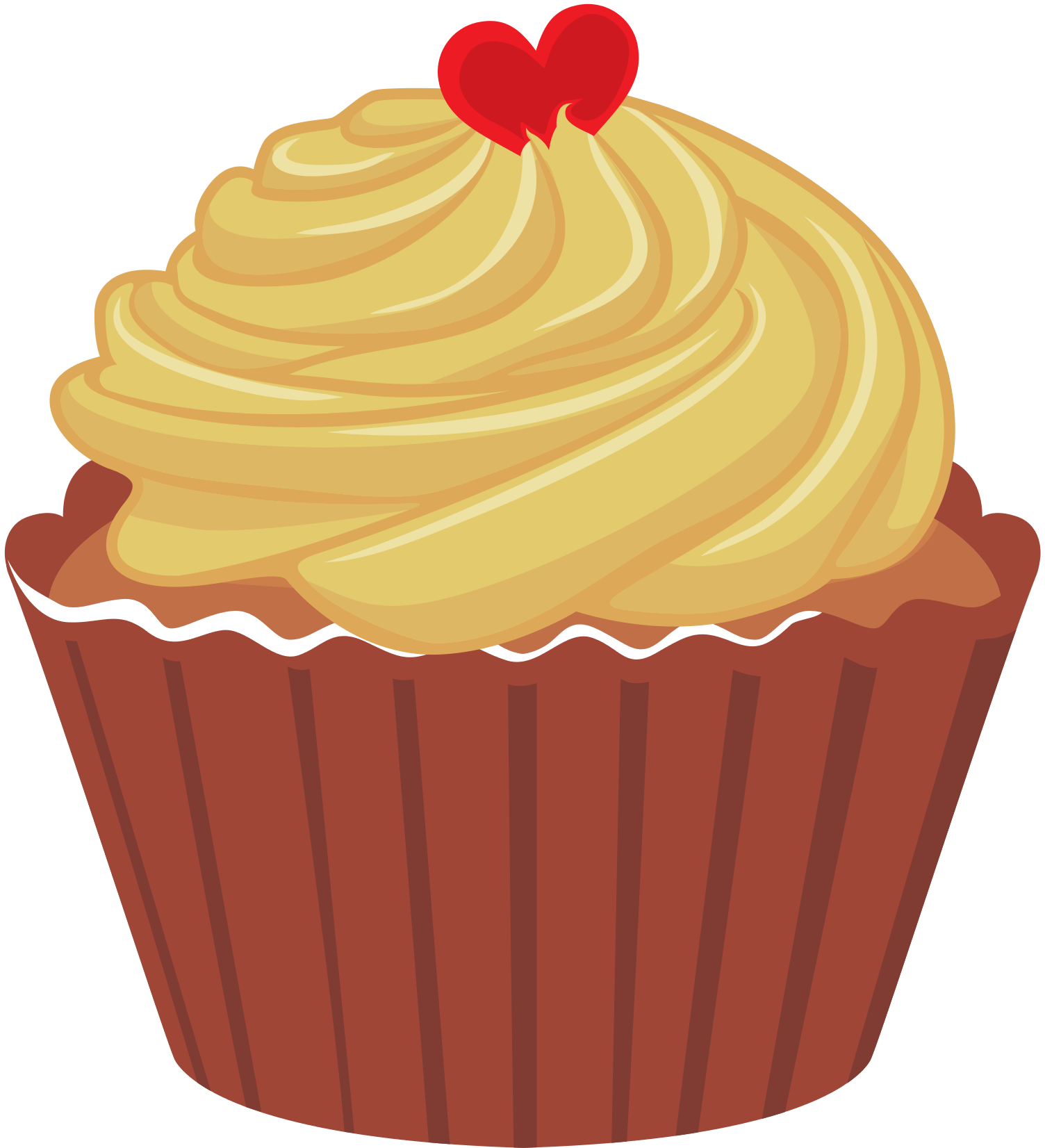 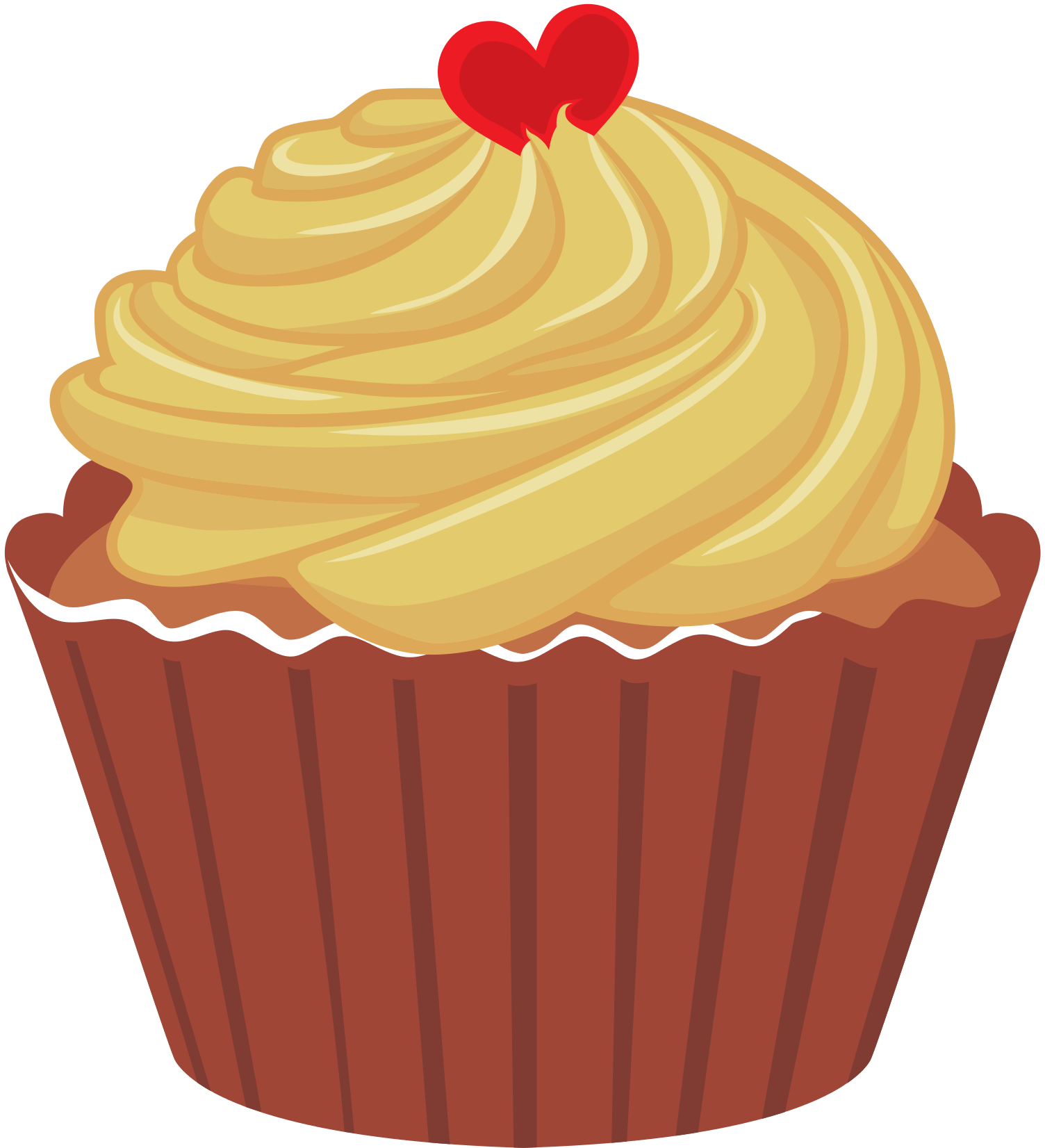 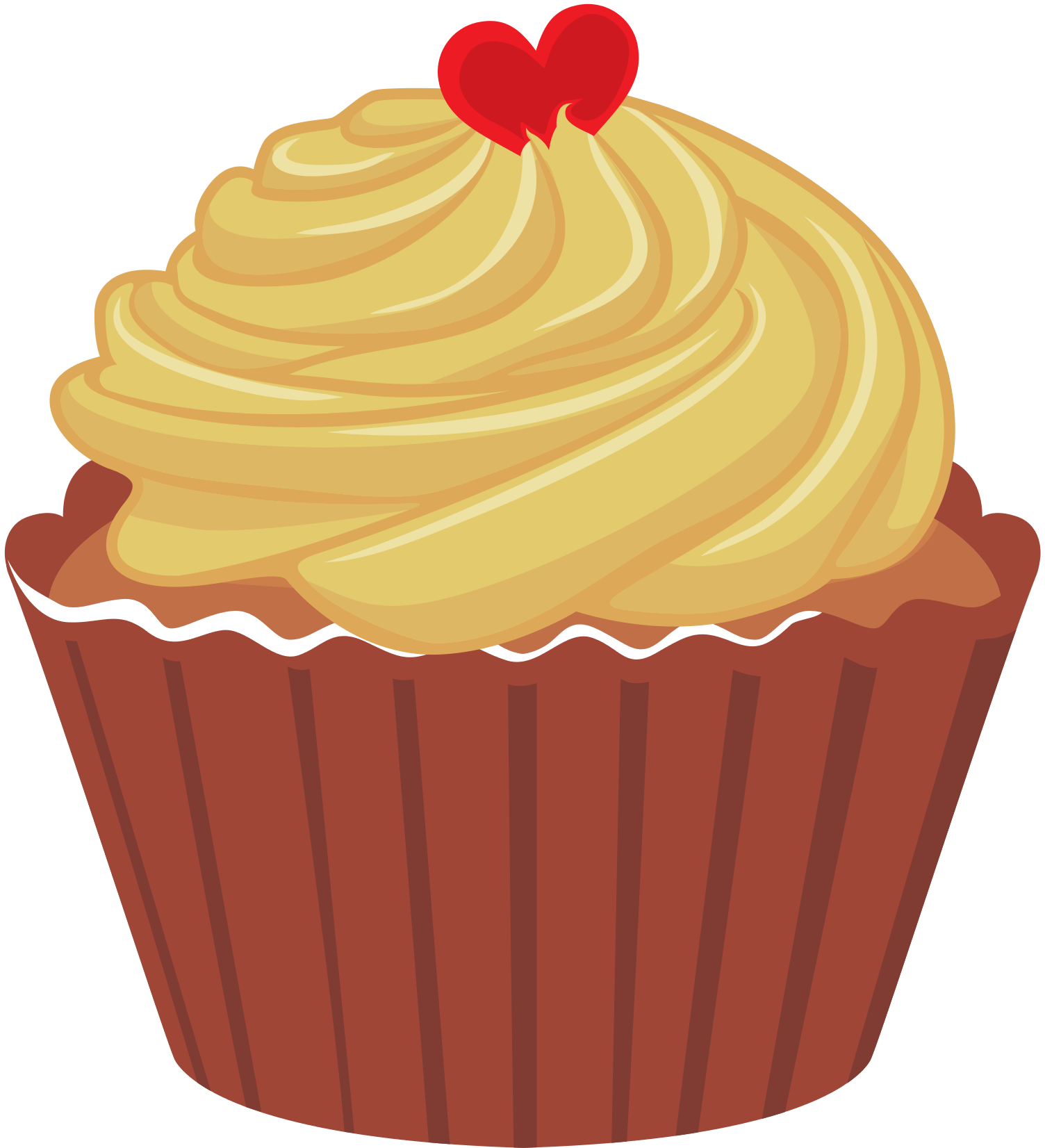 4 được lấy 3 lần
Ta có phép nhân 4 × 3
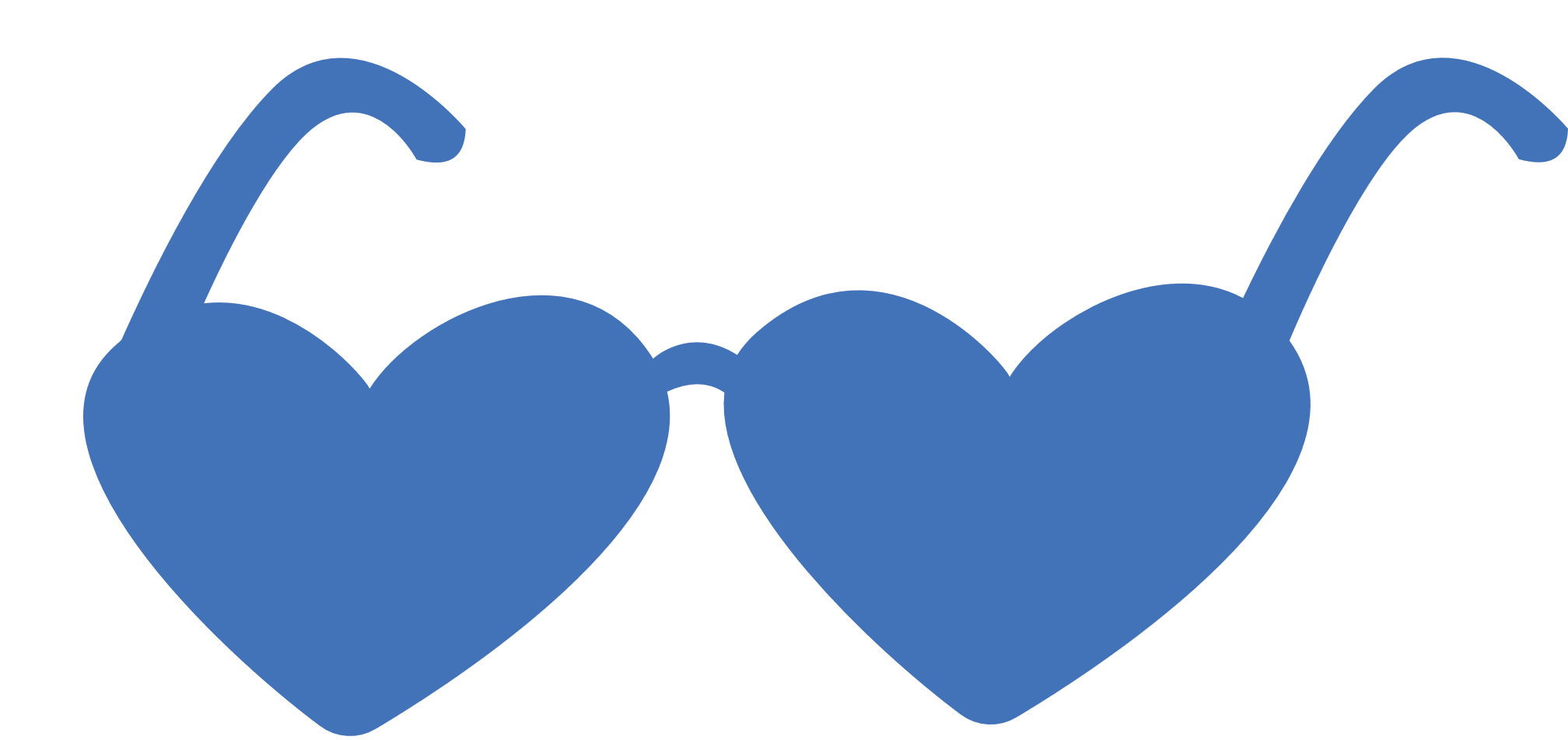 Bài 3: Xếp các chấm tròn phù hợp theo mỗi phép nhân sau:
Các em hãy quan sát tranh mẫu và thực hành với các phép nhân còn lại:
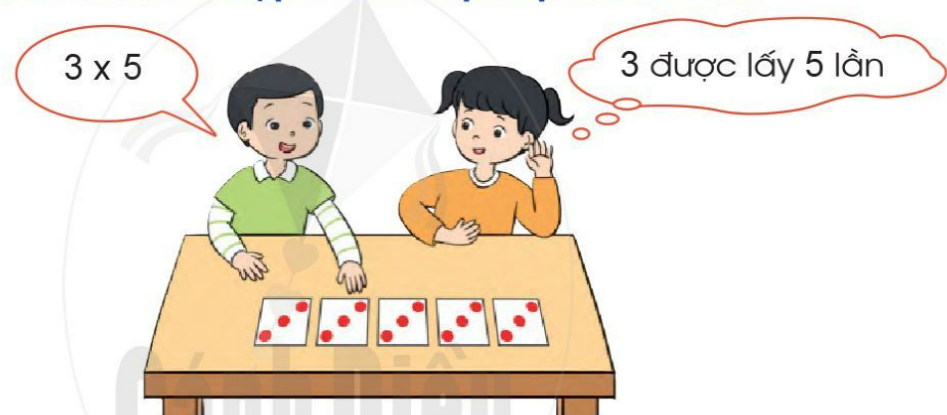 3 x 2
4 x 3
5 x 4
5 x 5
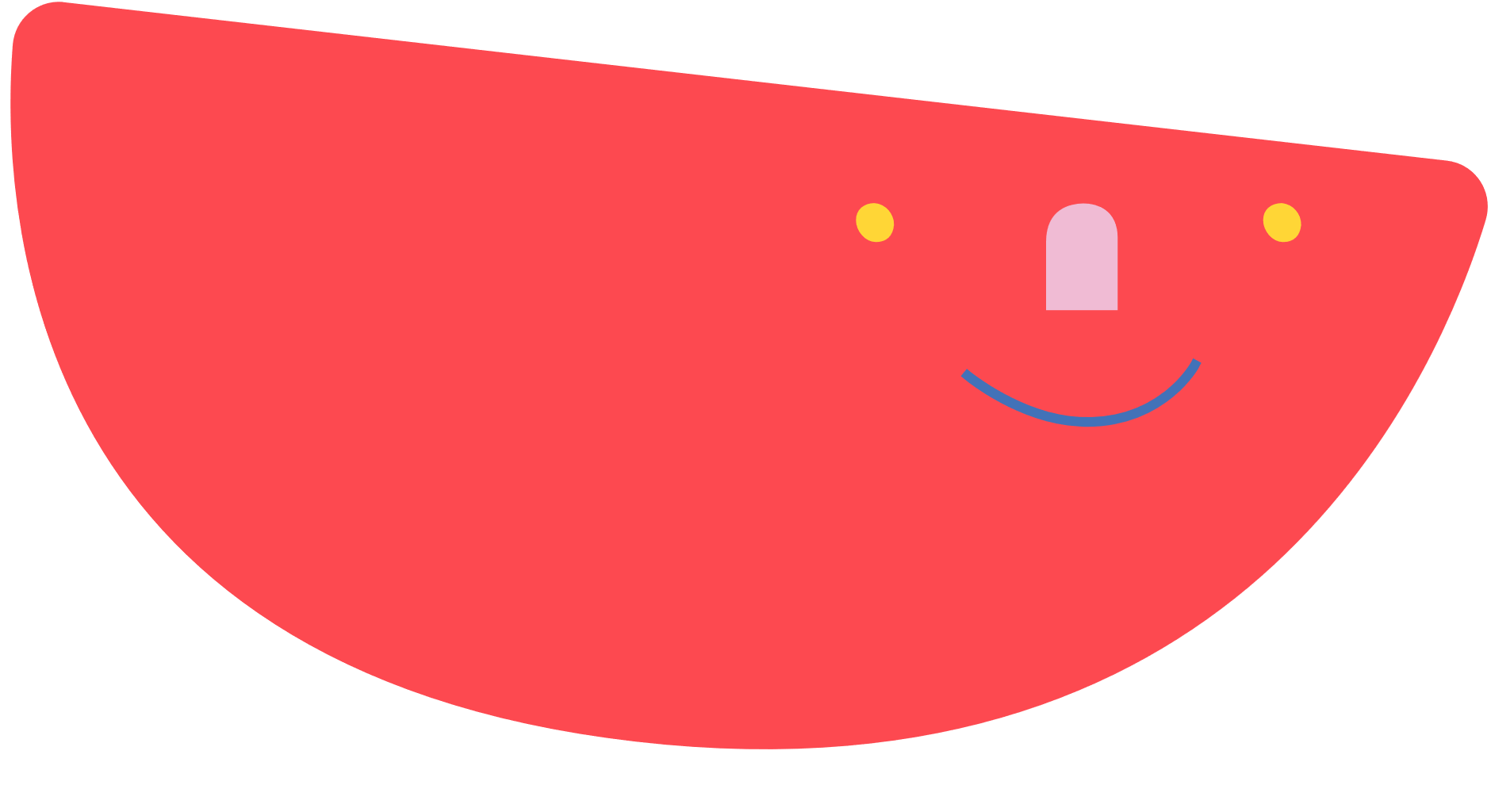 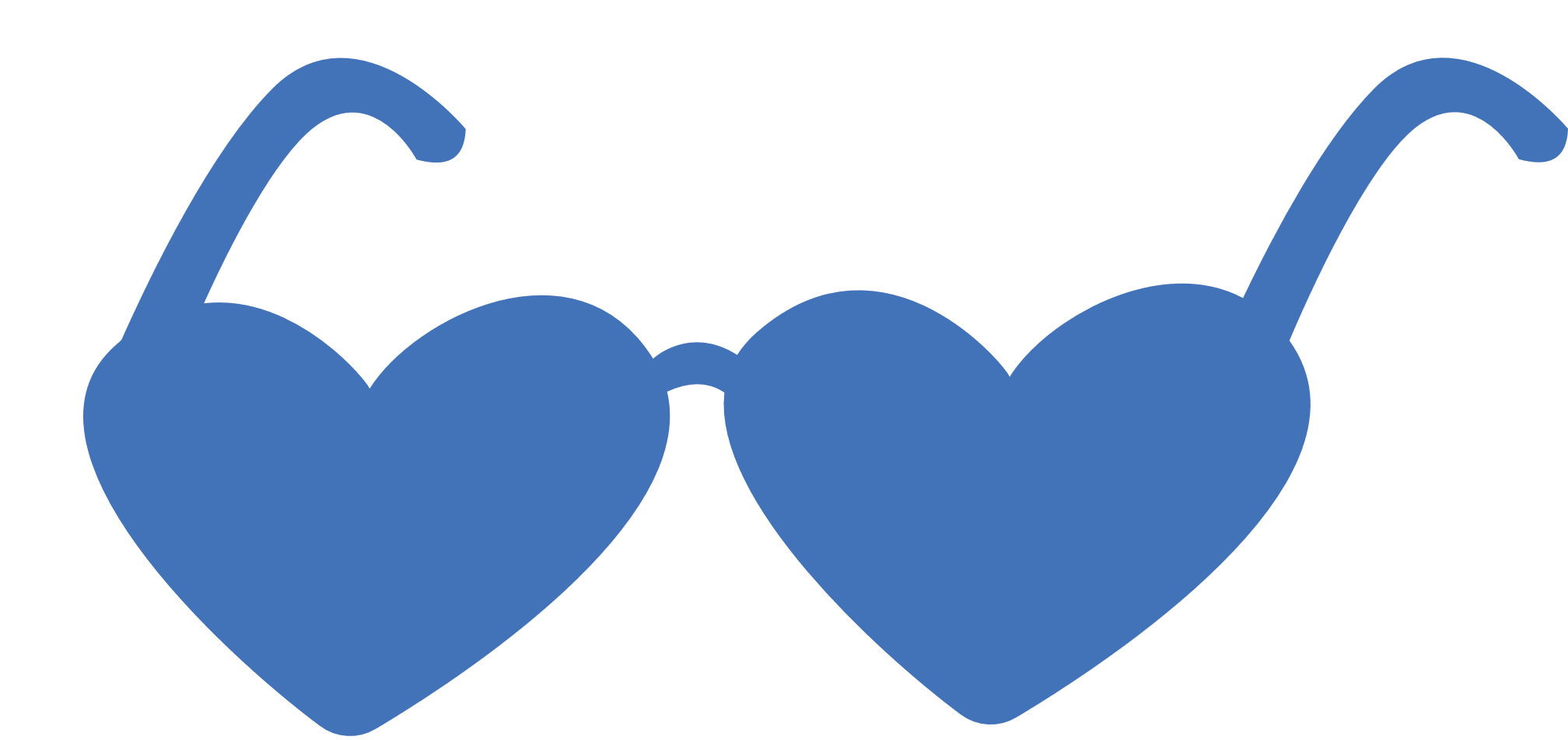 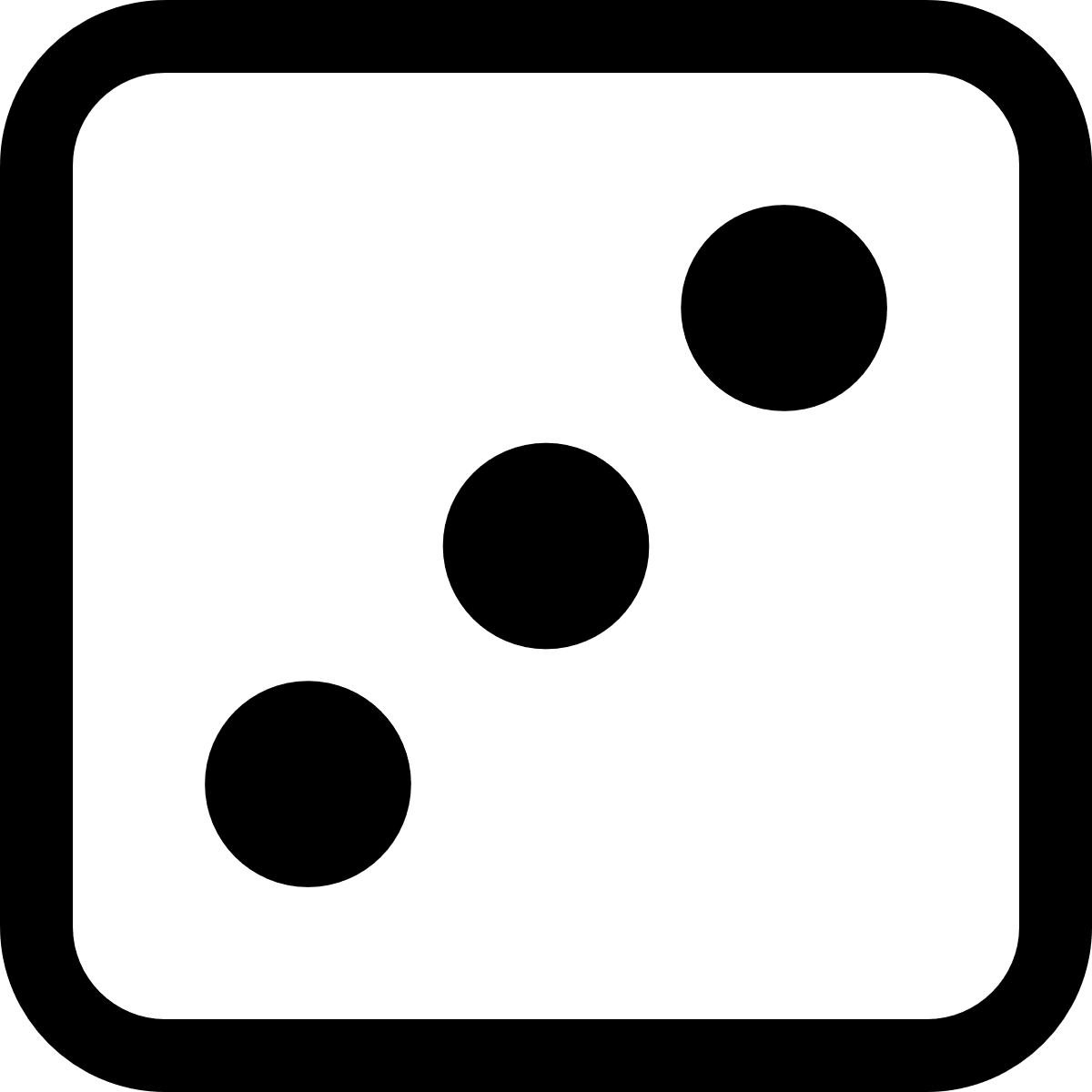 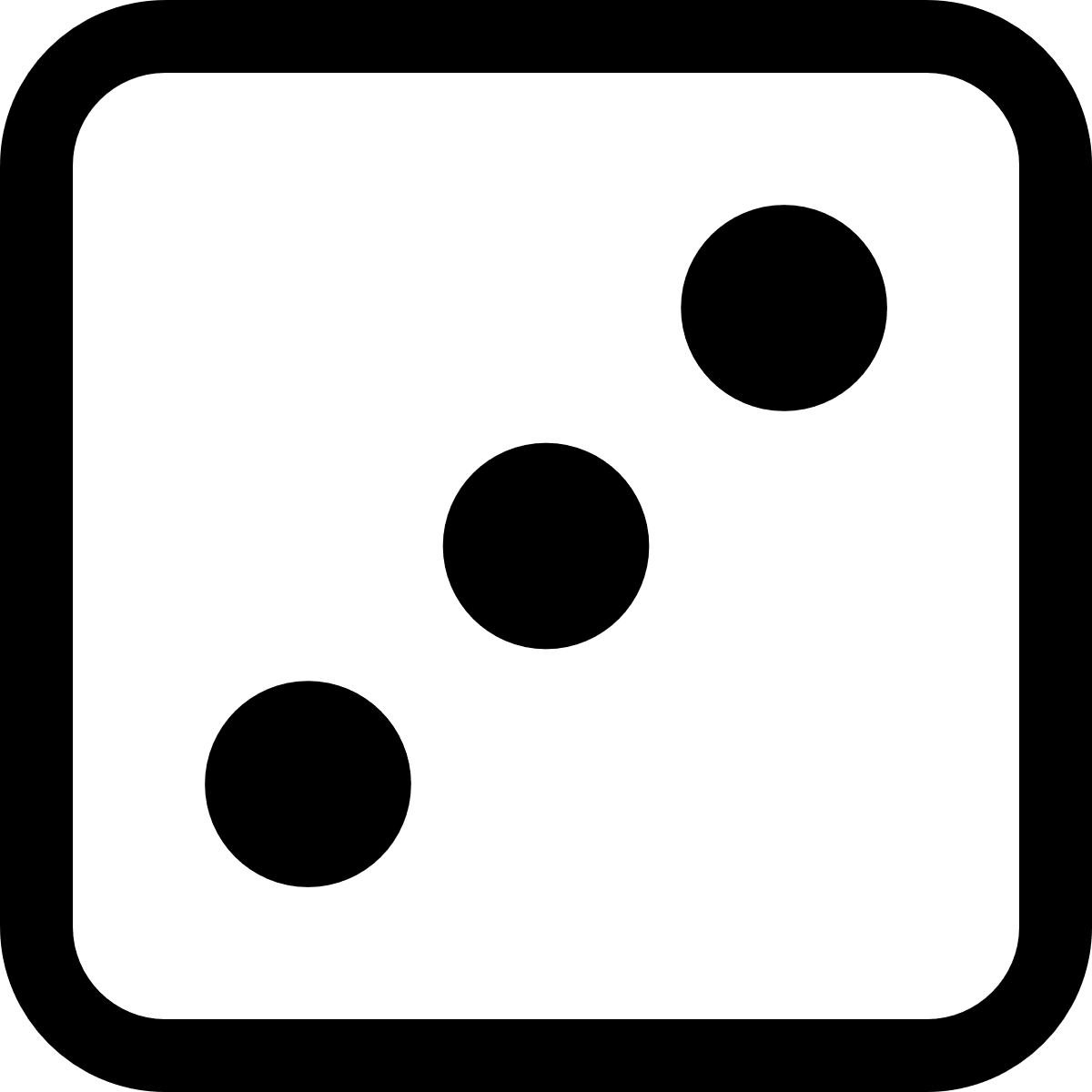 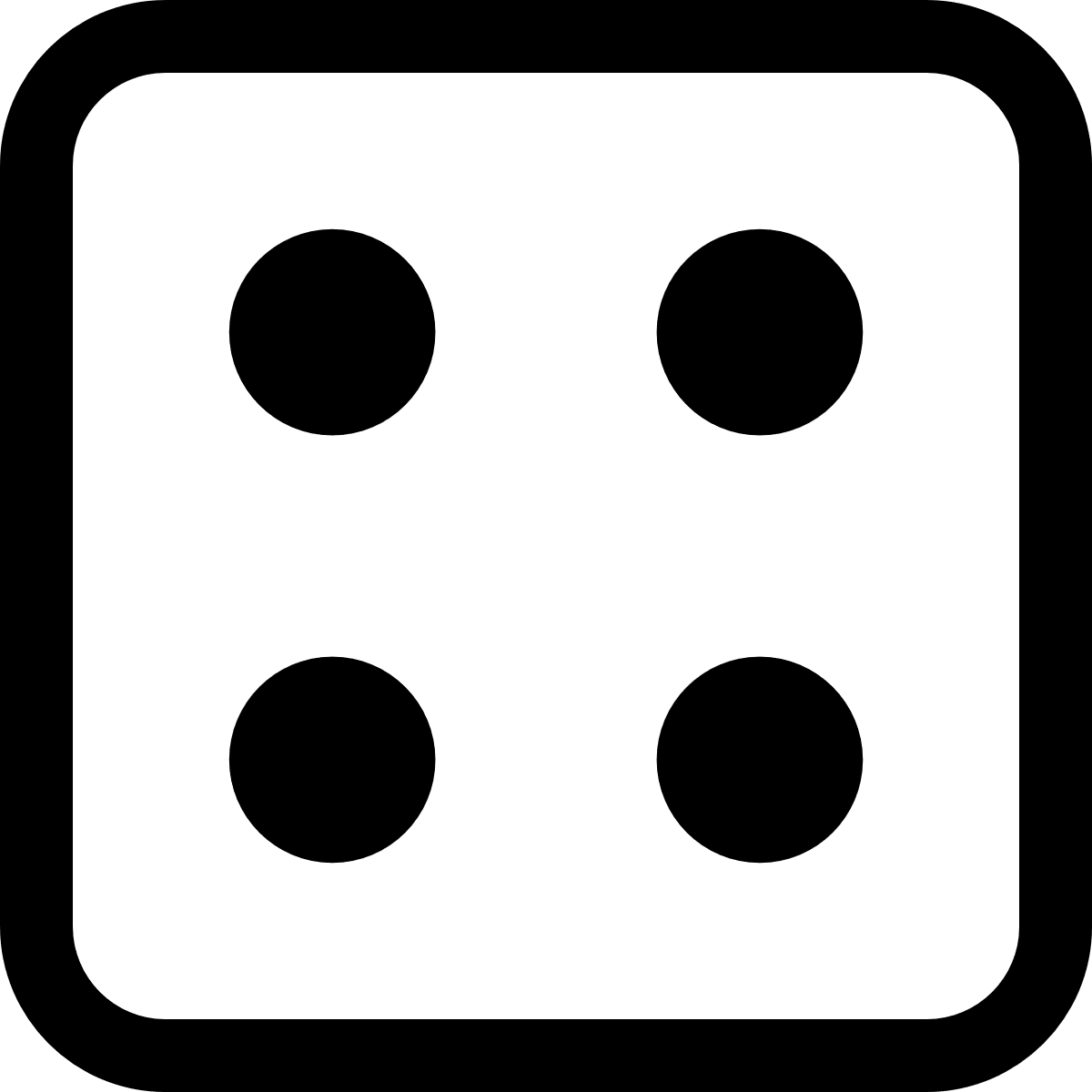 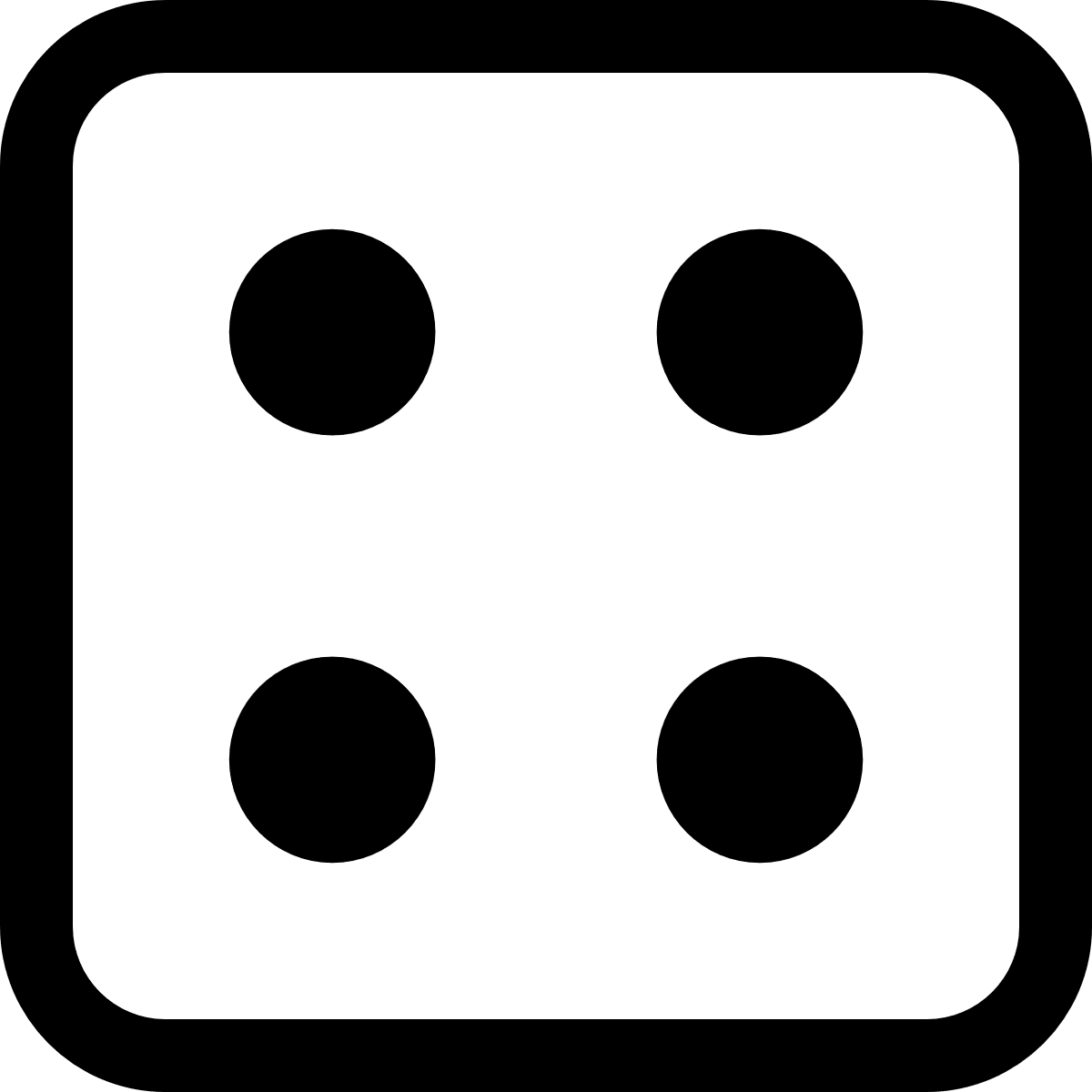 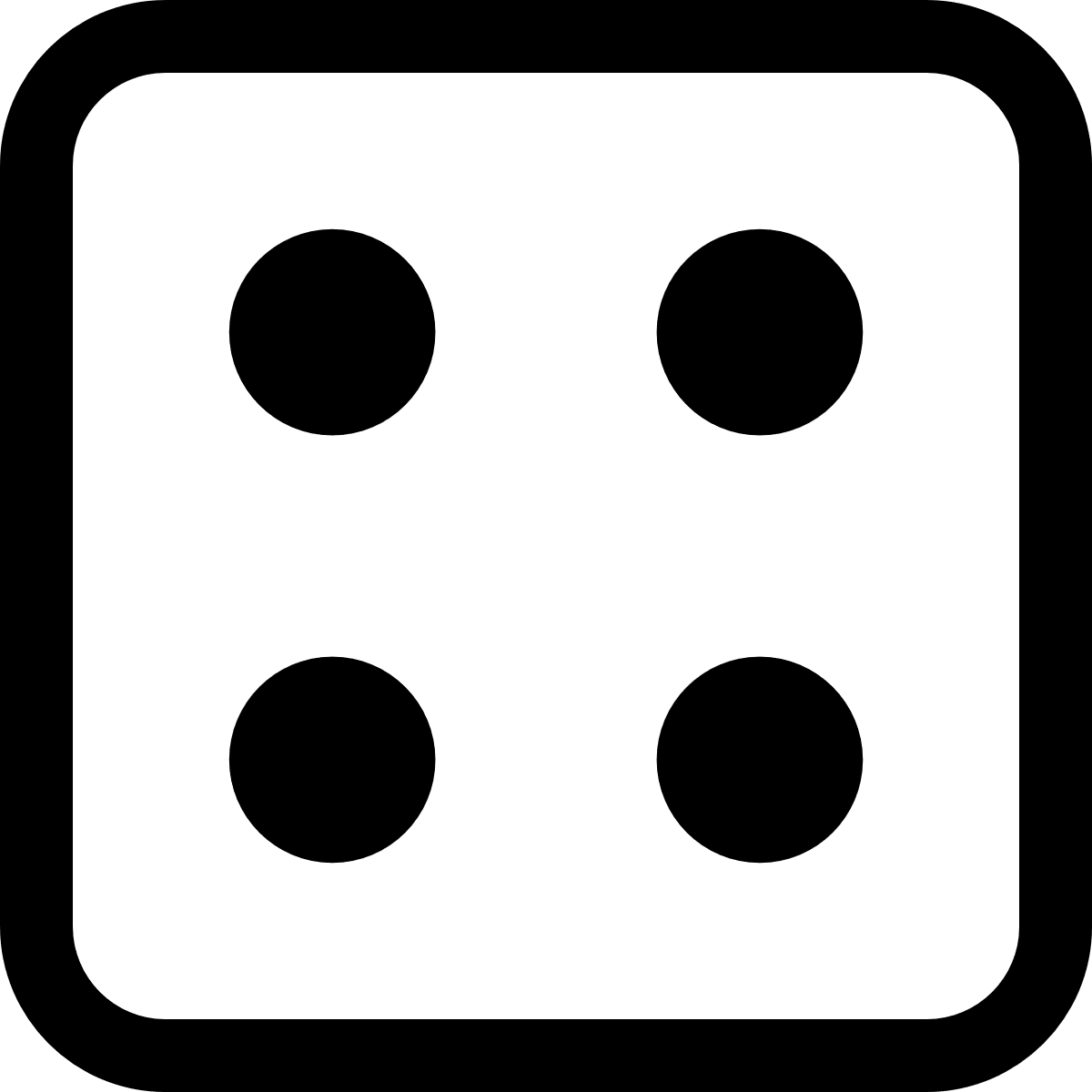 3 được lấy 2 lần
Ta có phép nhân 3 × 2
4 được lấy 3 lần
Ta có phép nhân 4 × 3
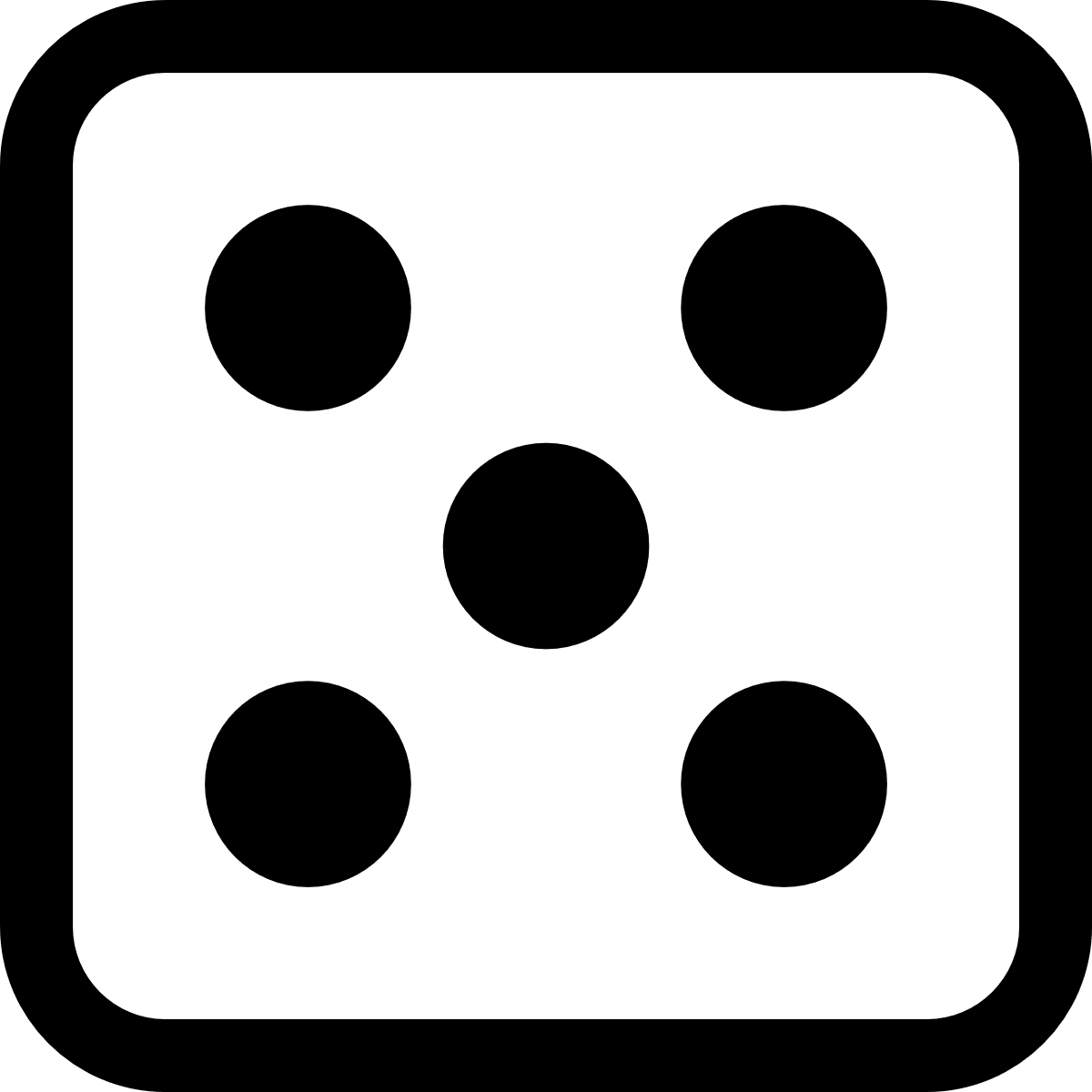 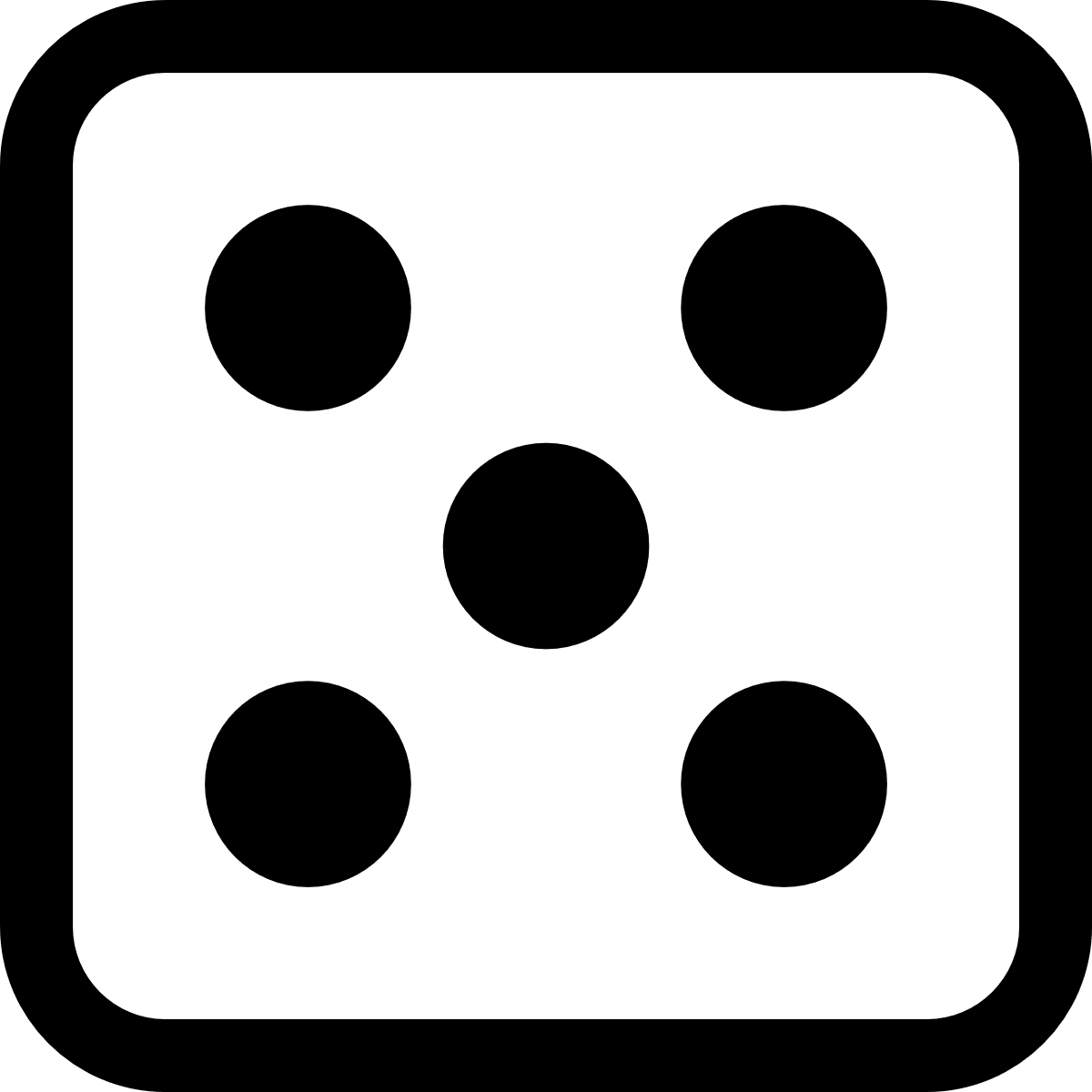 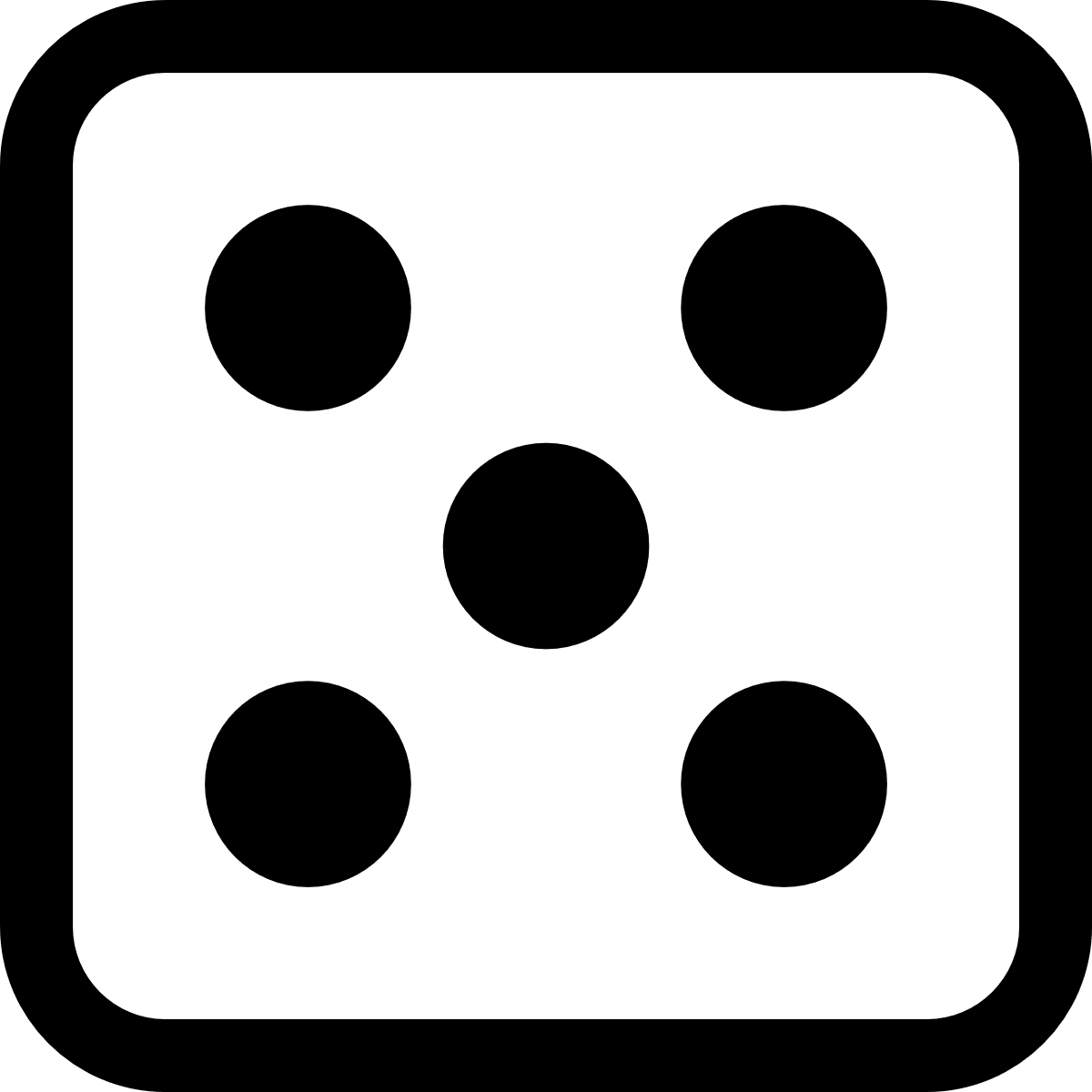 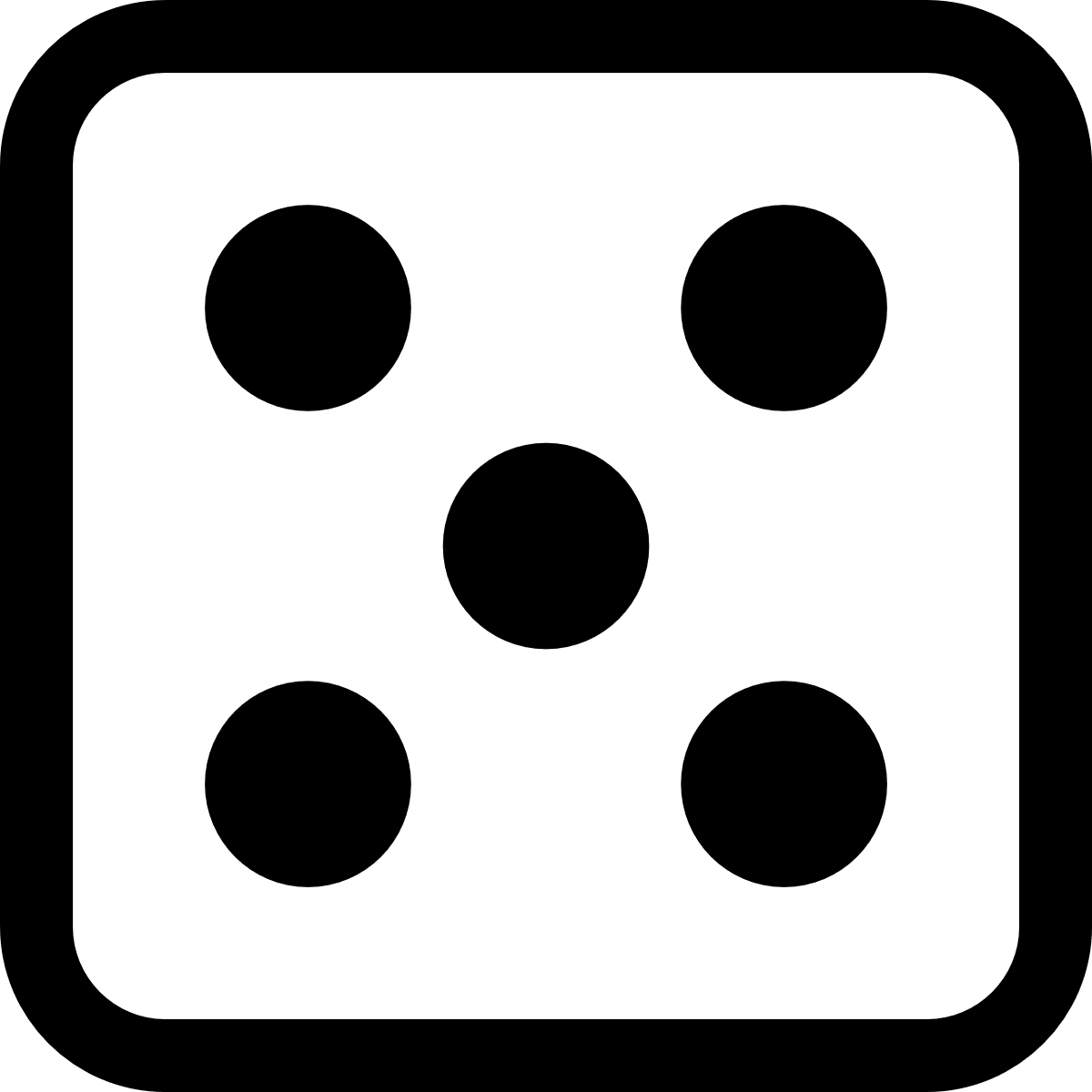 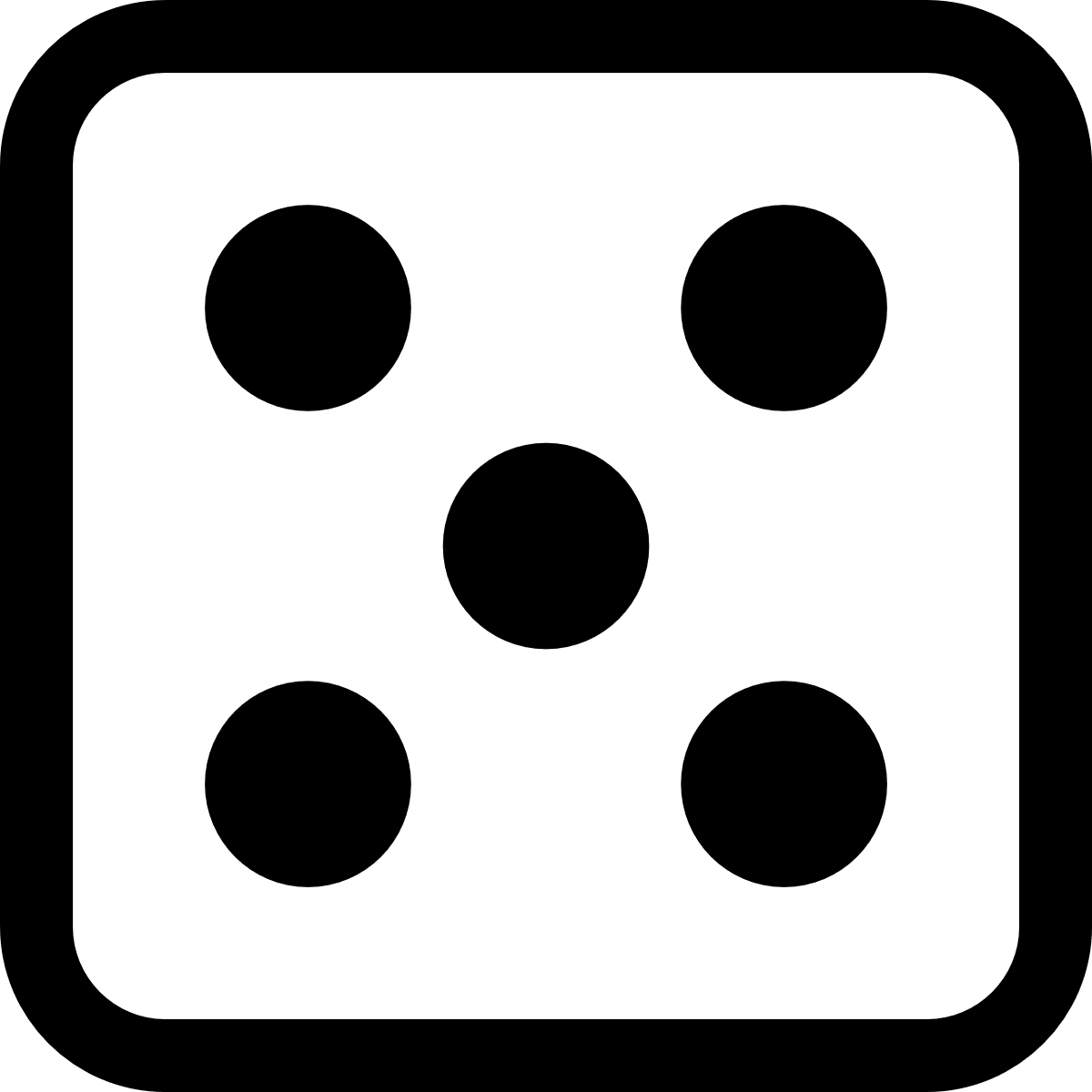 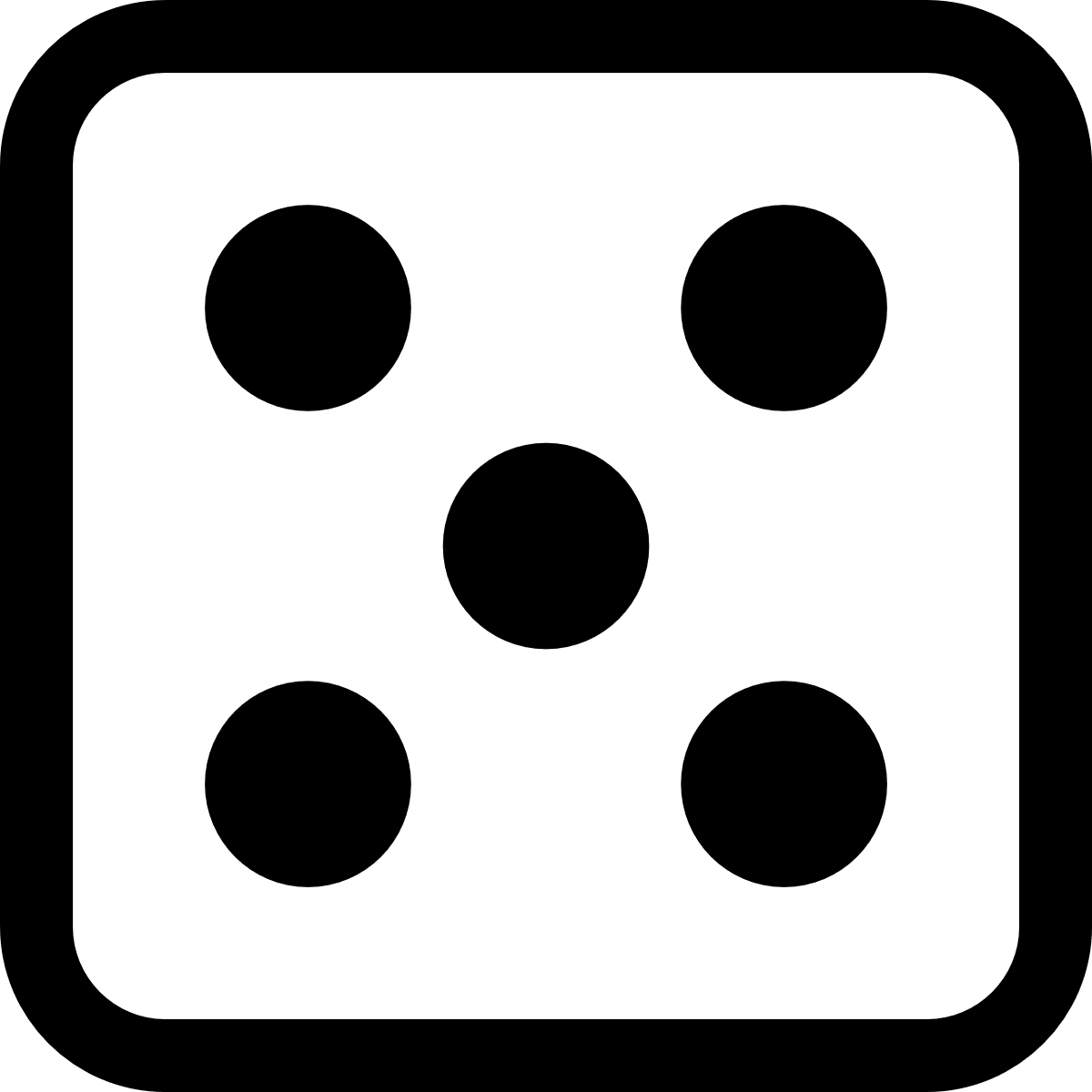 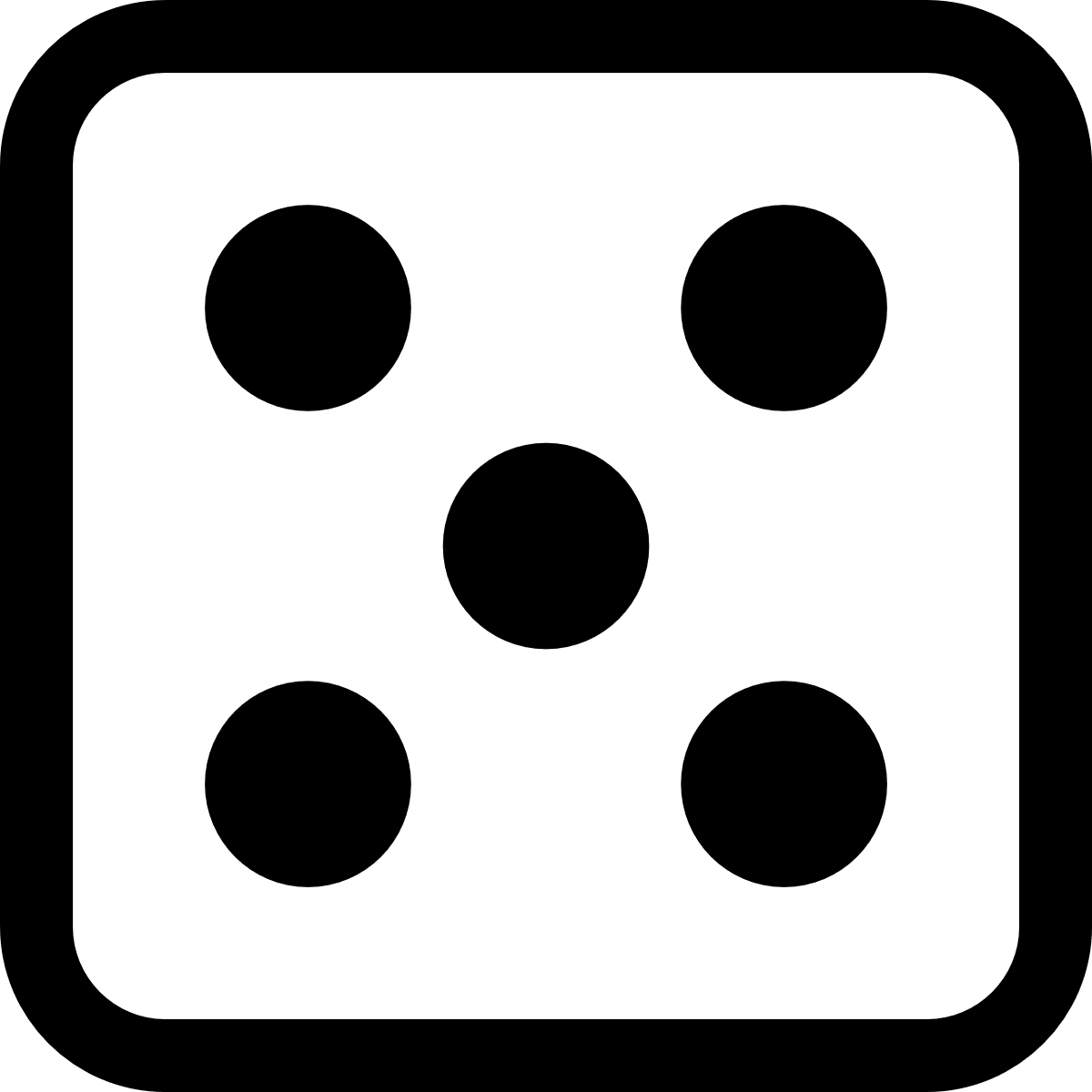 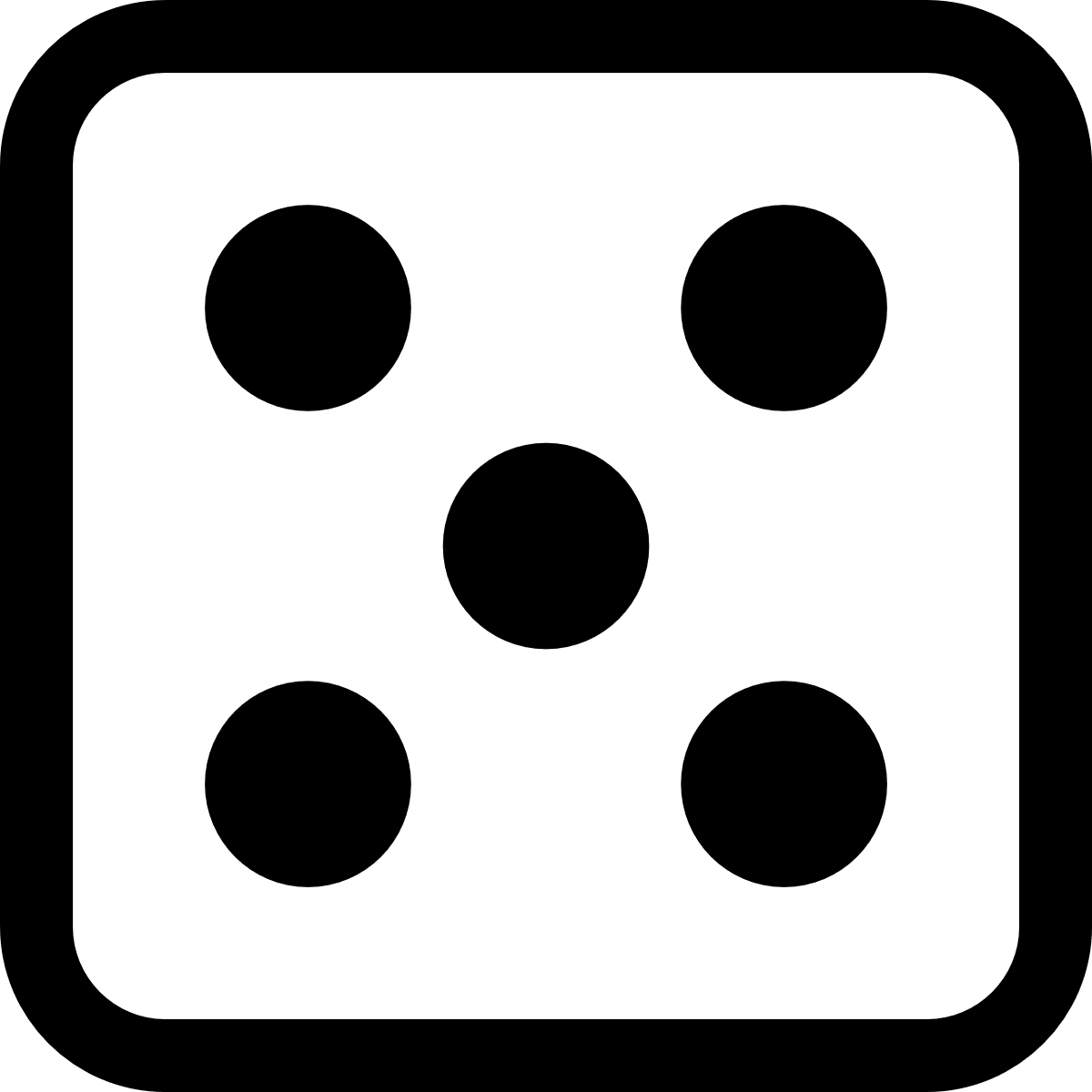 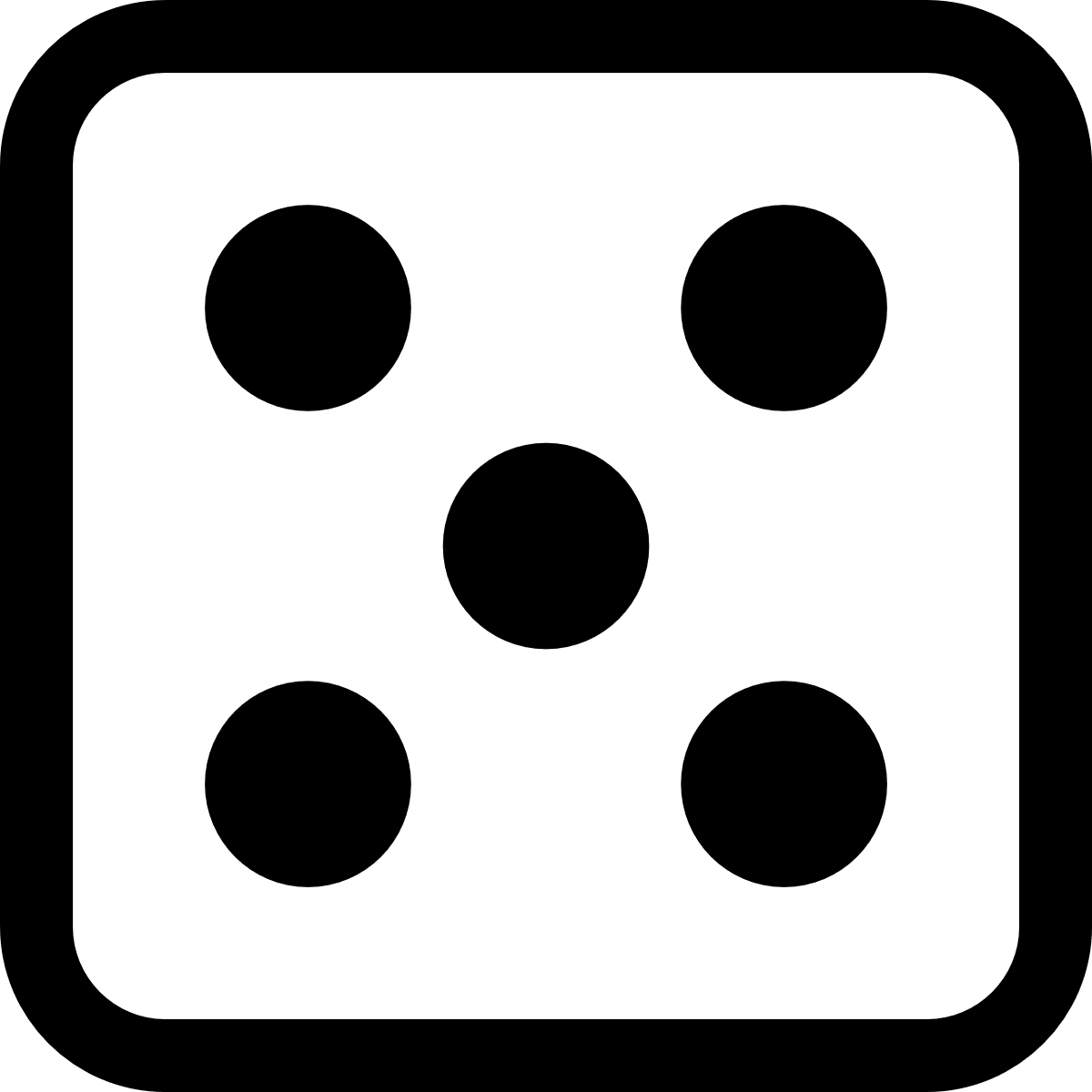 5 được lấy 5 lần
Ta có phép nhân 5 × 5
5 được lấy 4 lần
Ta có phép nhân 5 × 4
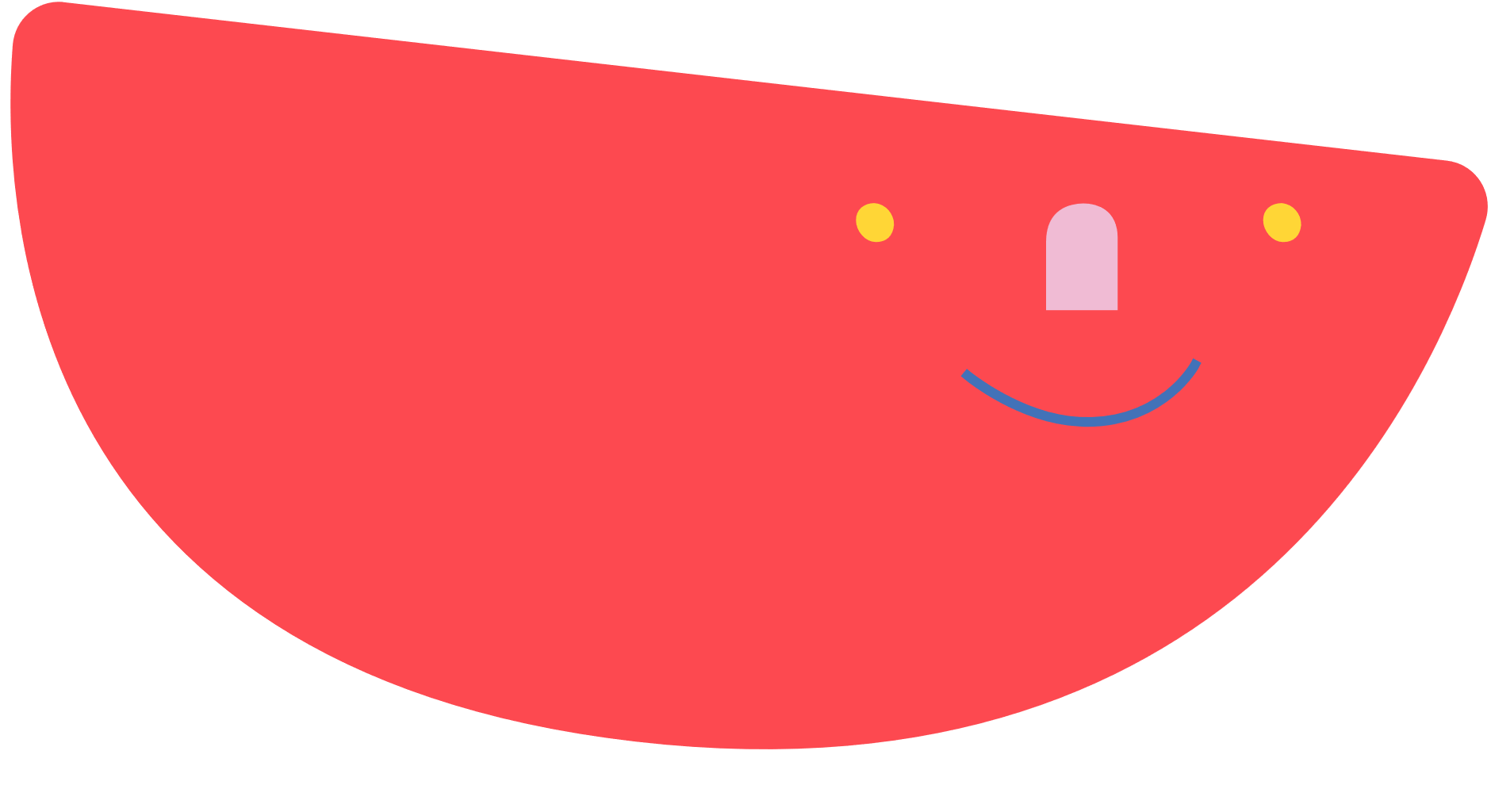 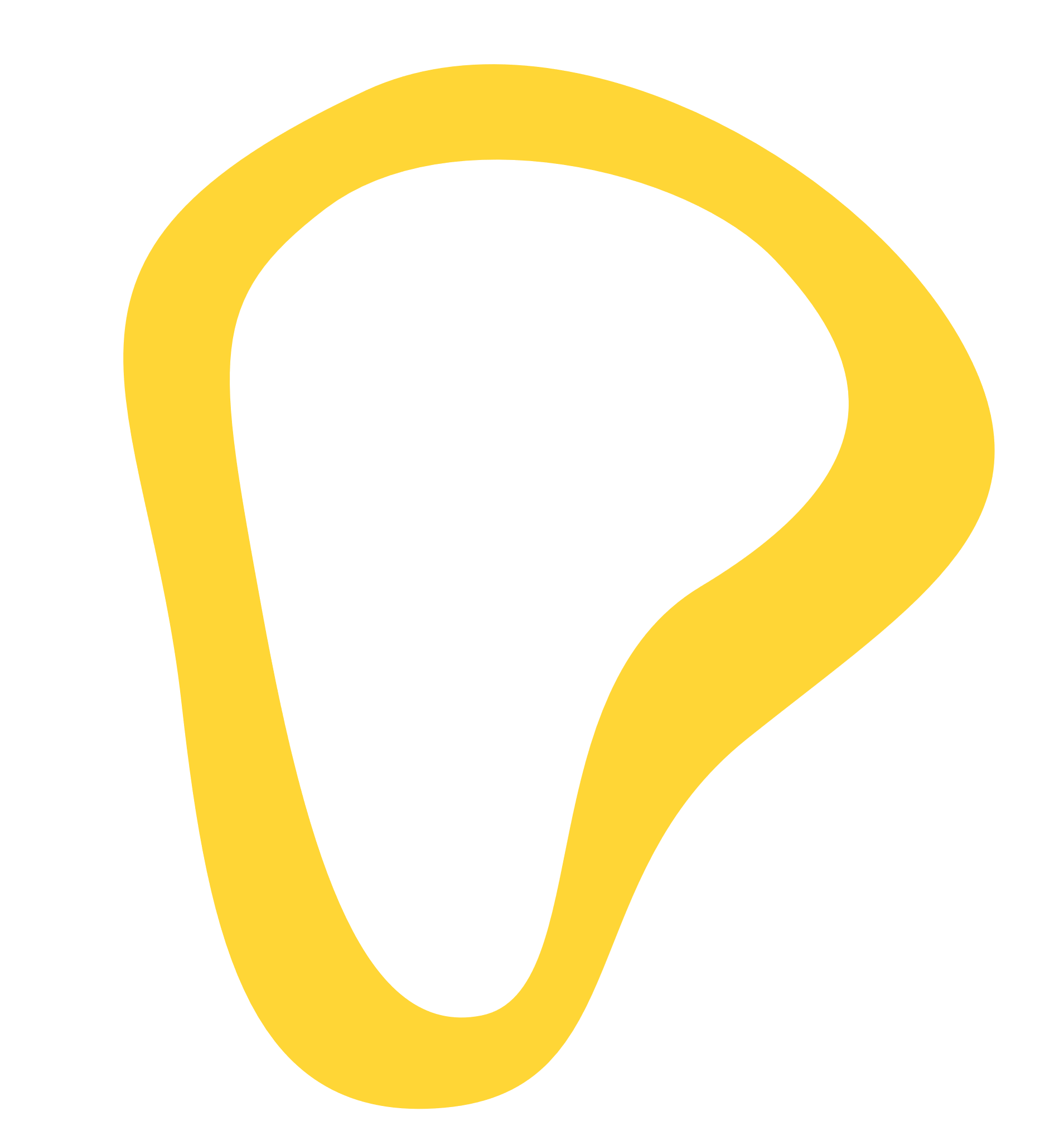 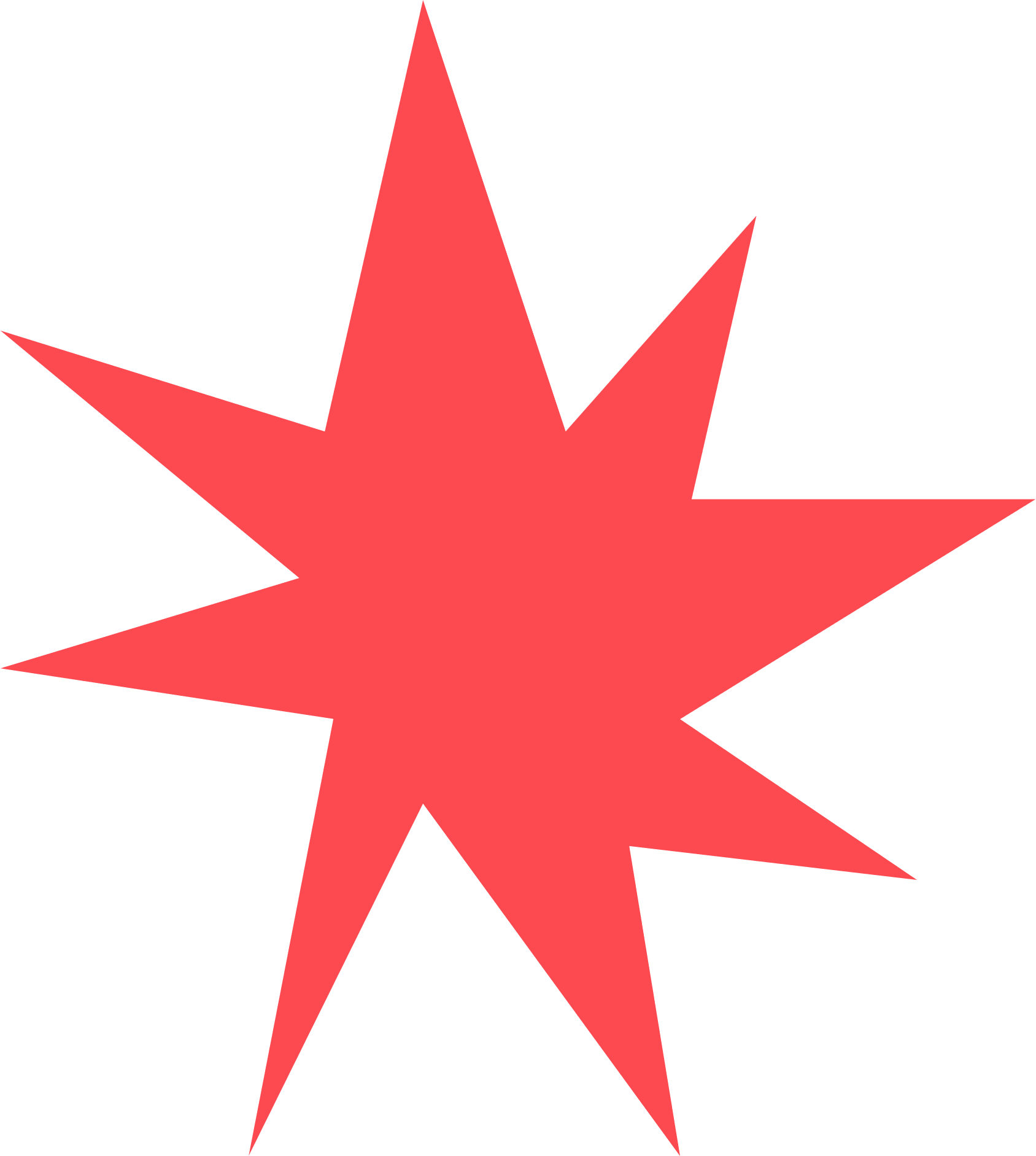 VẬN DỤNG
Bài 4:
Các em hãy quan sát tranh và thảo luận về phép tính của Quân và Thư. Theo em, bạn nào nêu phép tính đúng? Giải thích sự lựa chọn của mình.
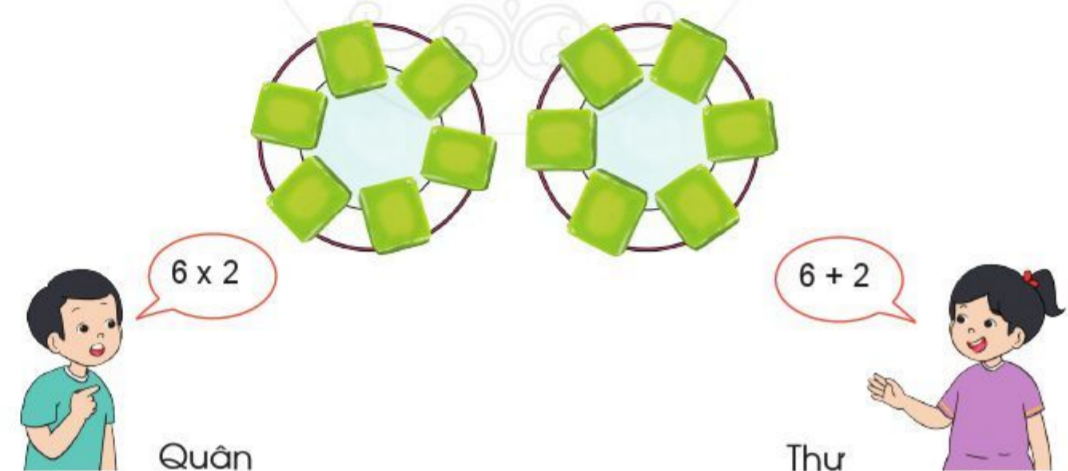 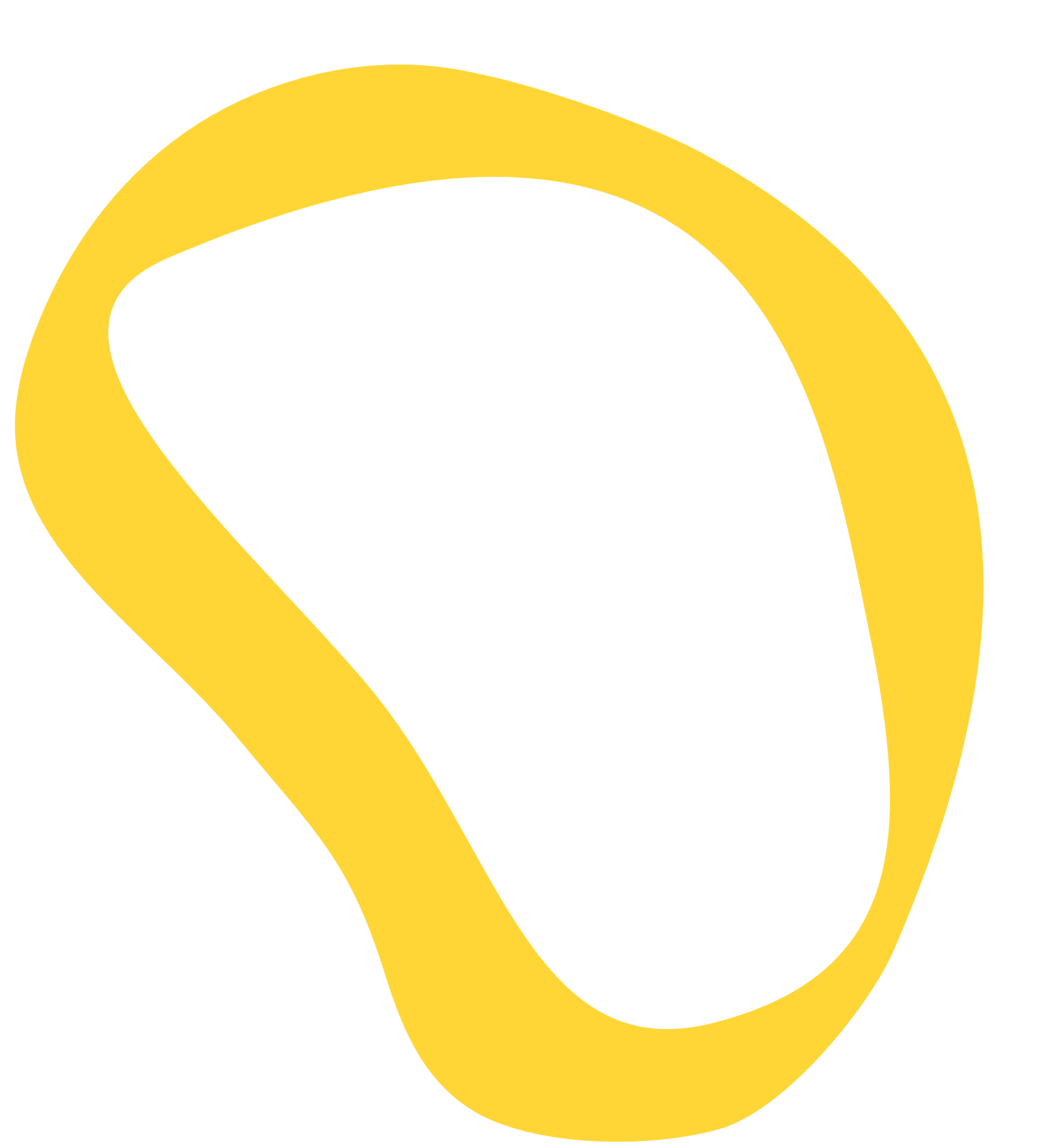 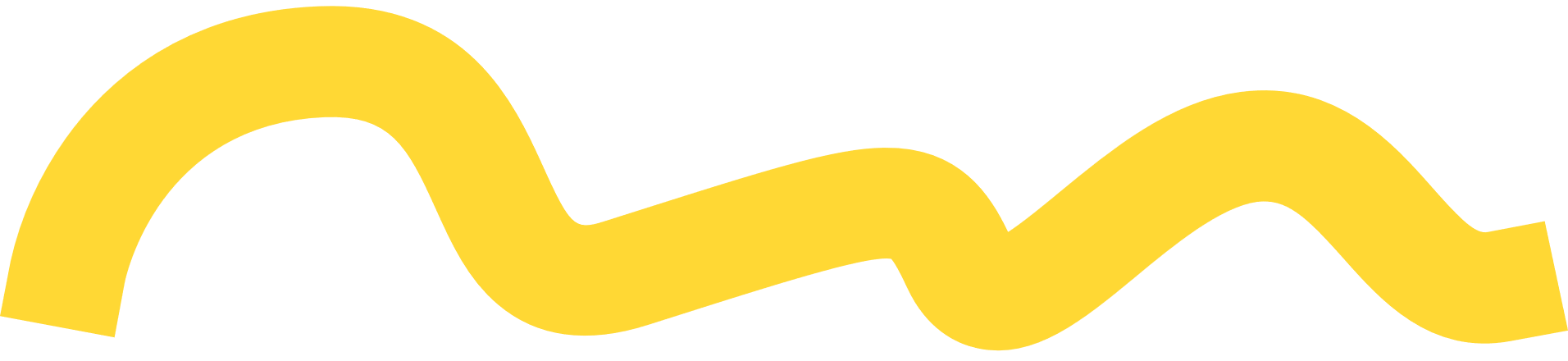 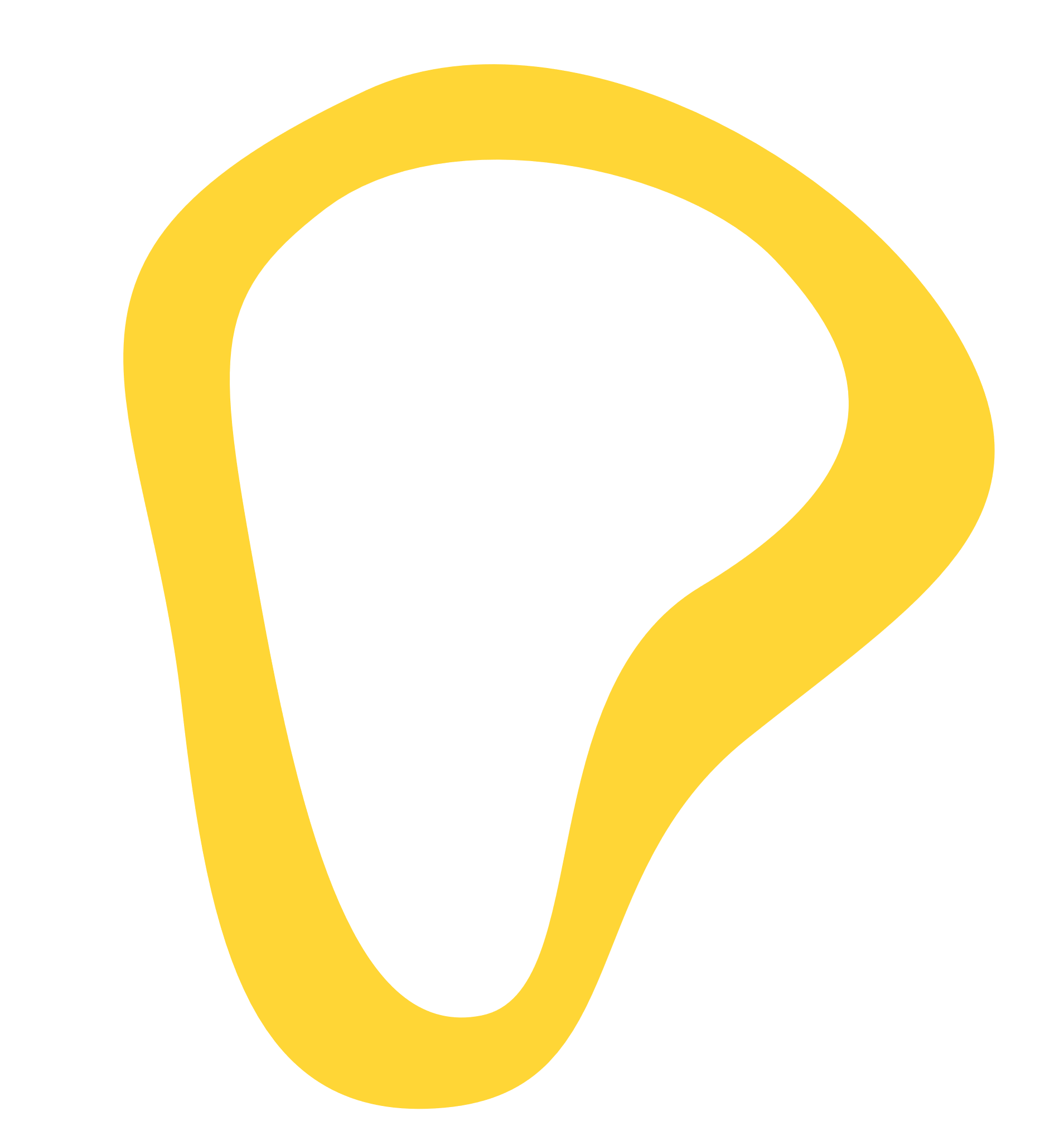 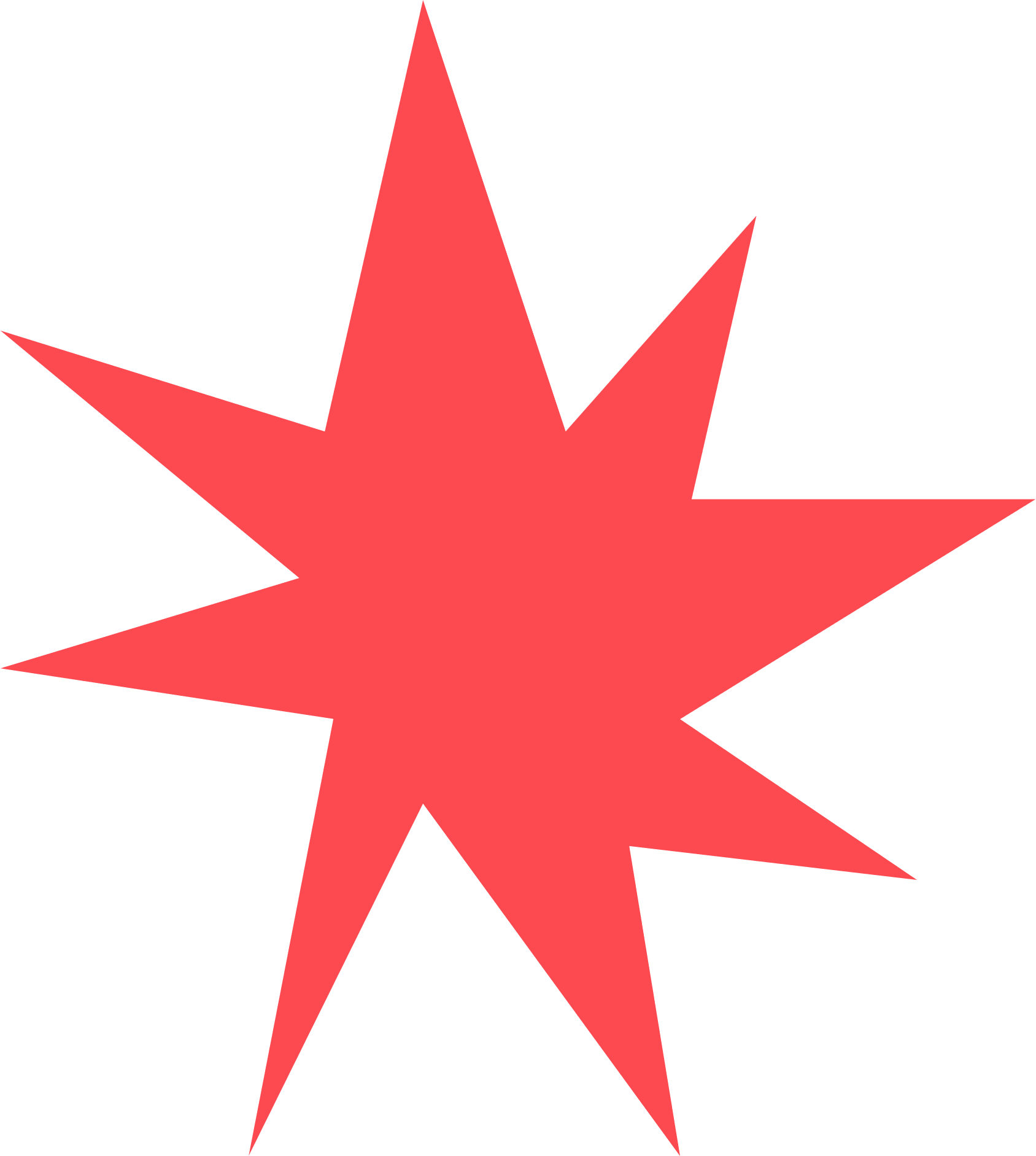 Bài 4:
Các em hãy kể một tình huống có sử dụng phép nhân trong thực tế:
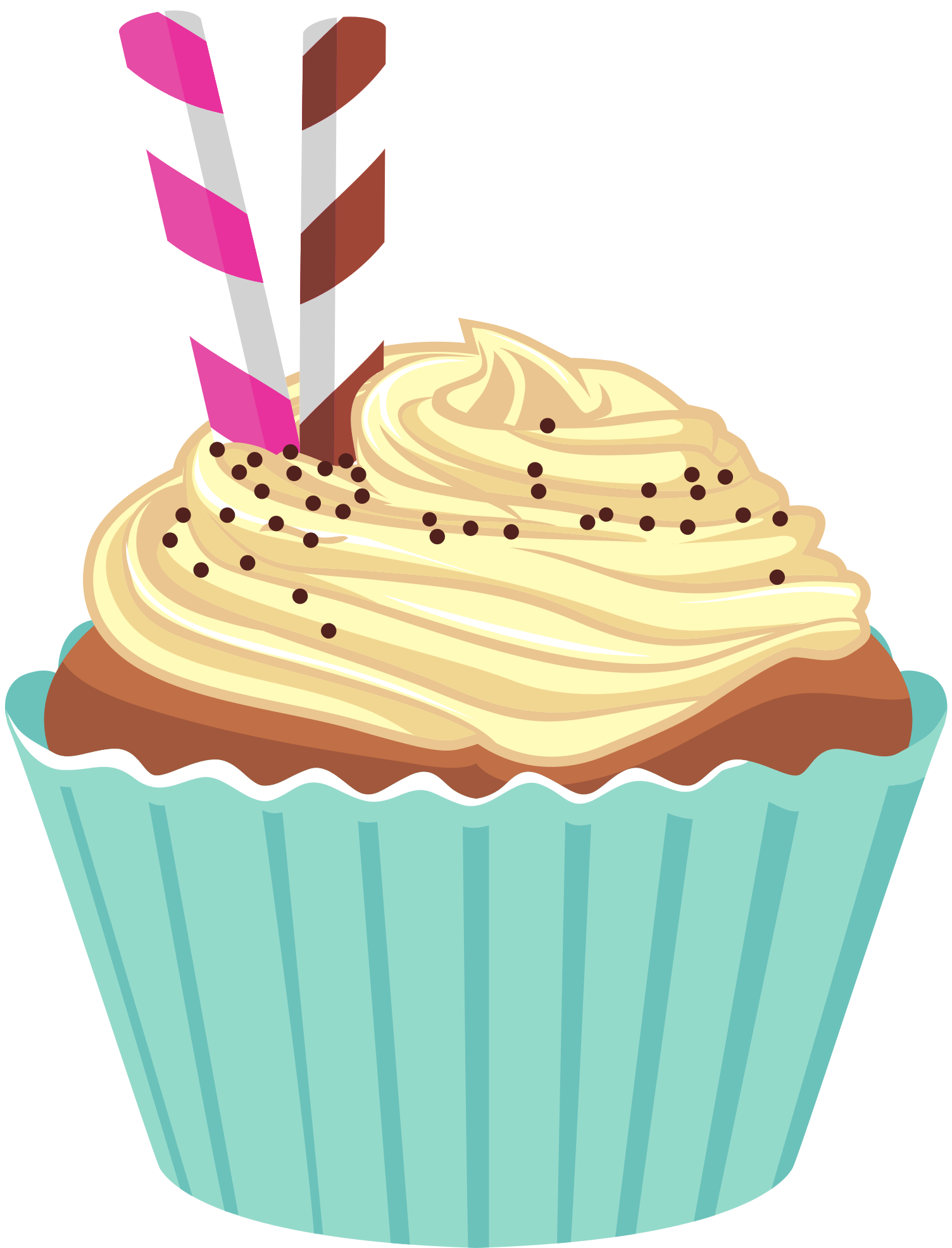 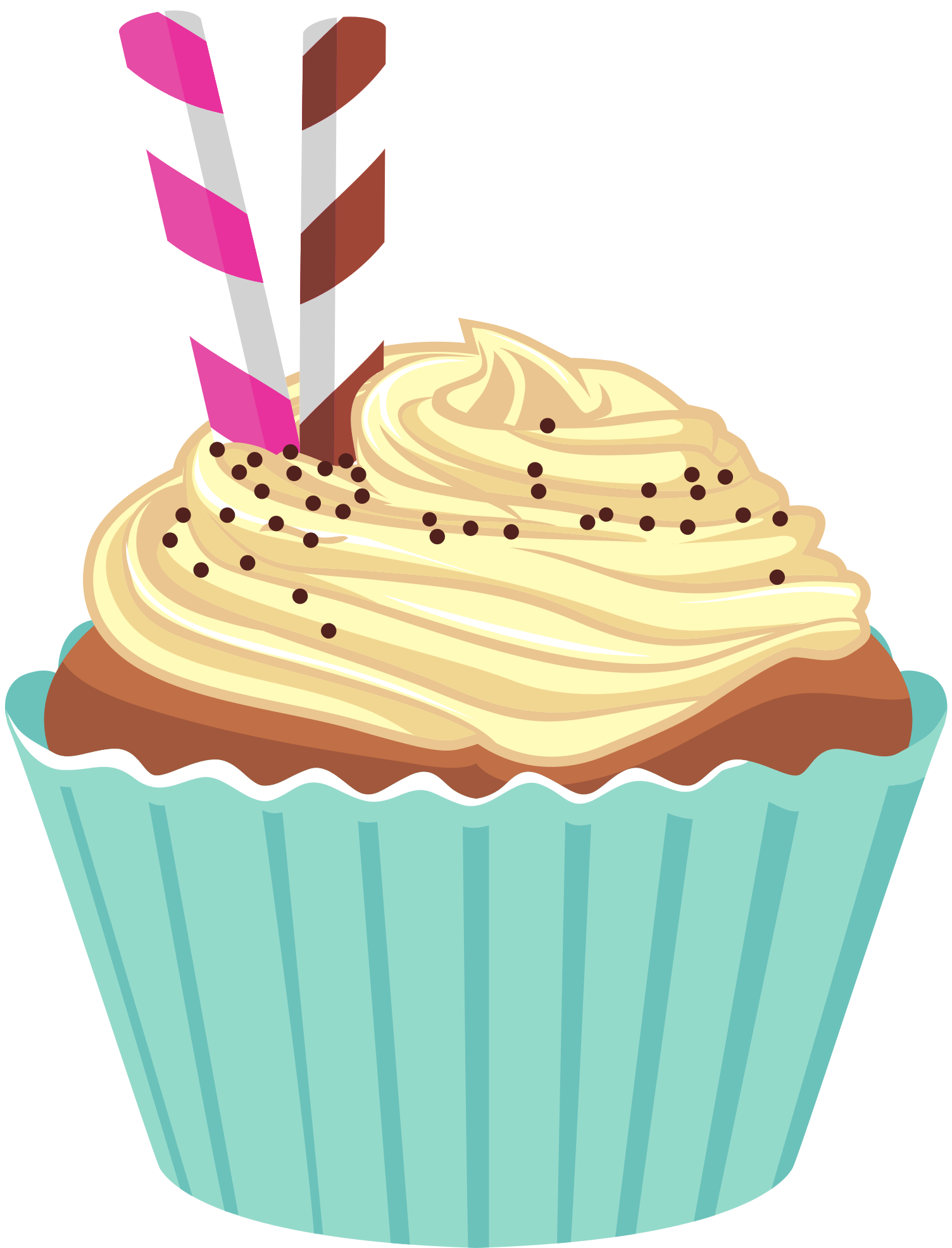 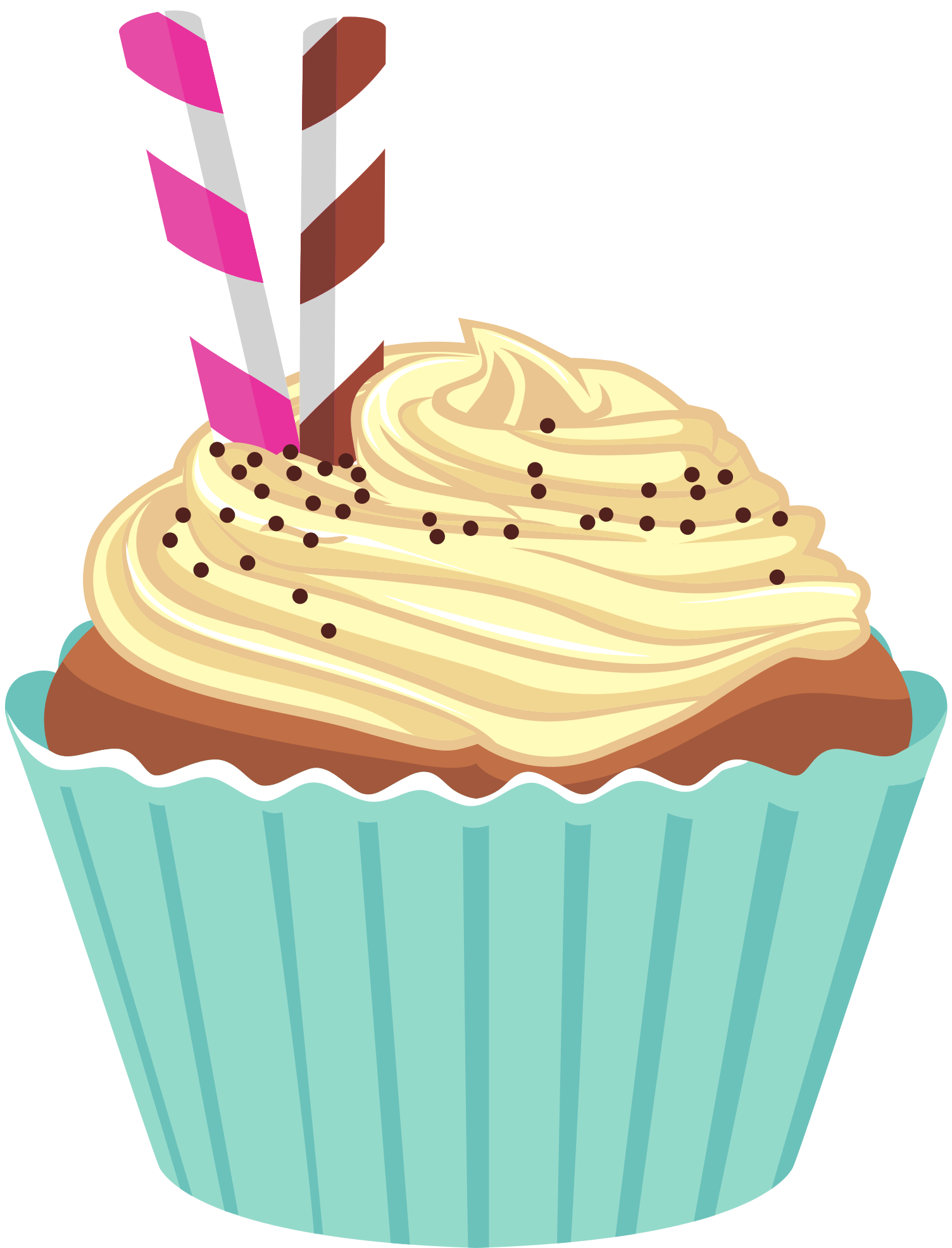 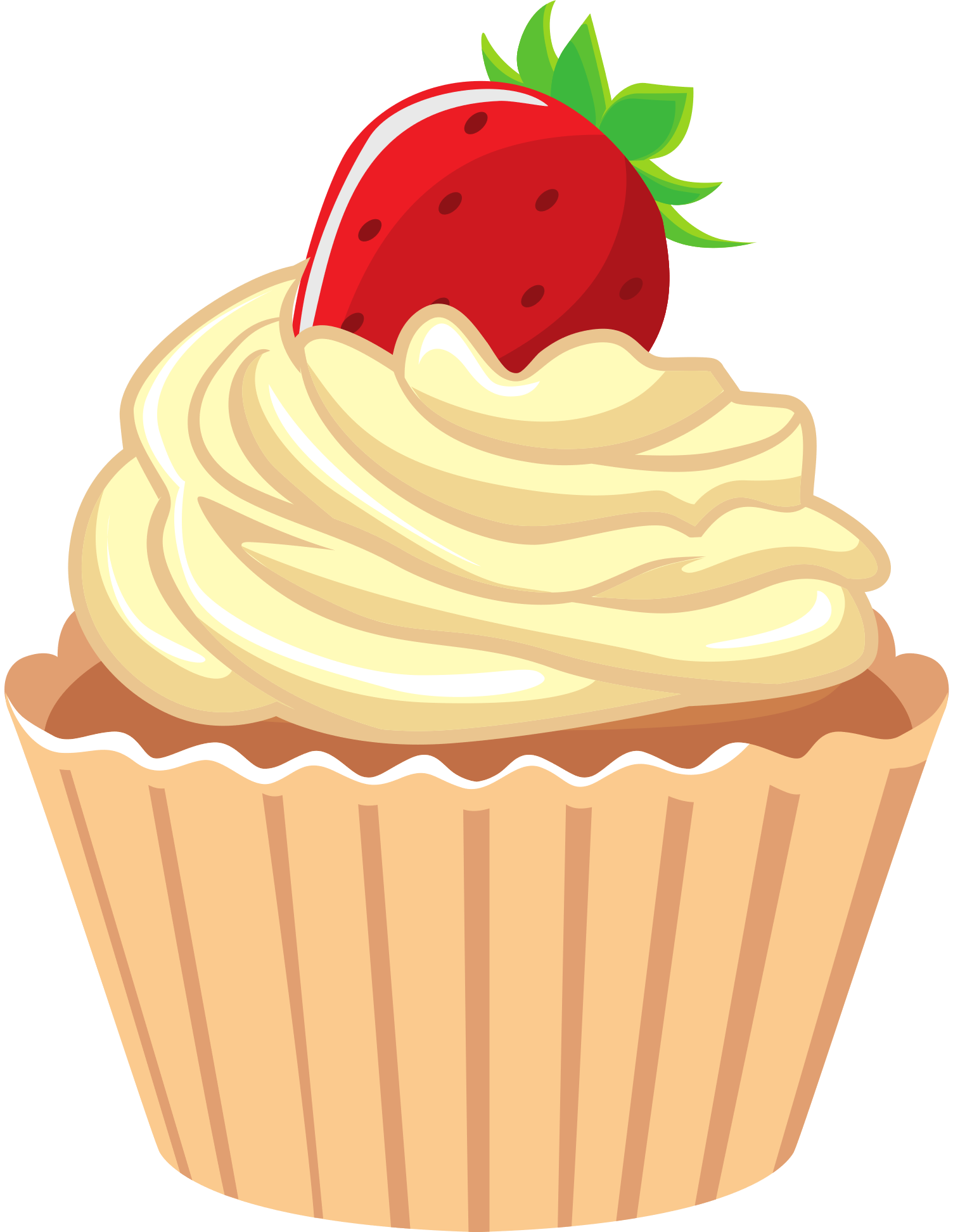 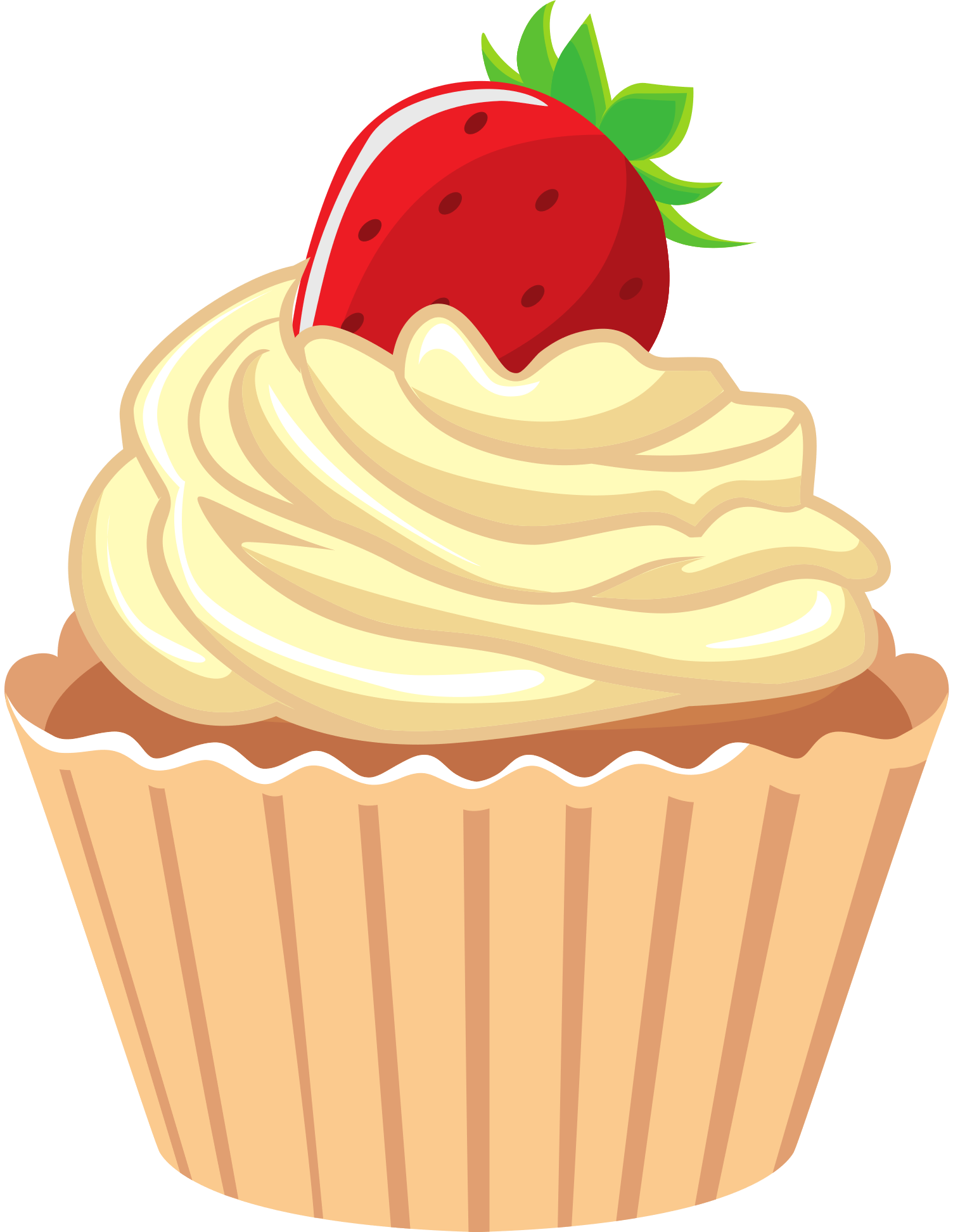 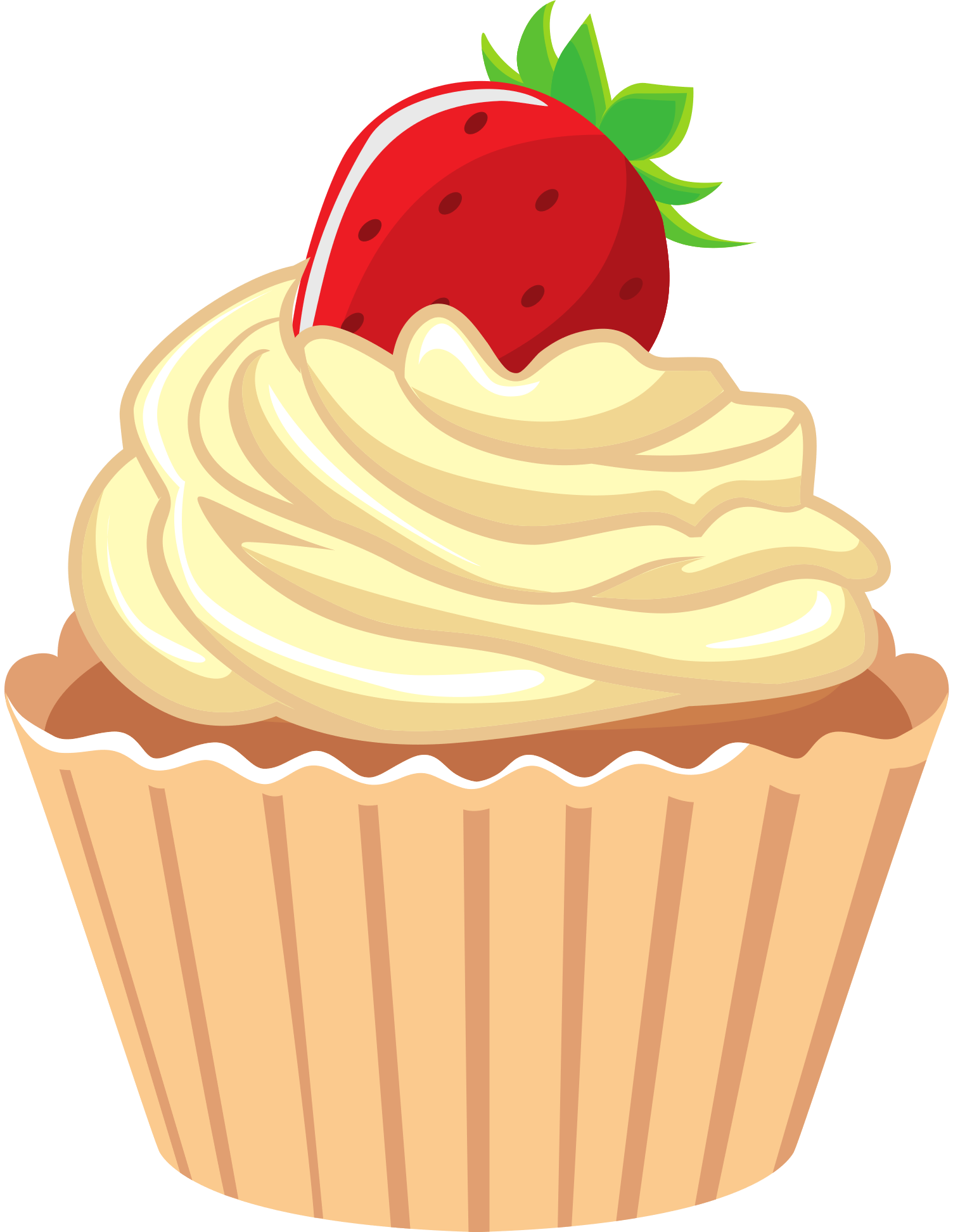 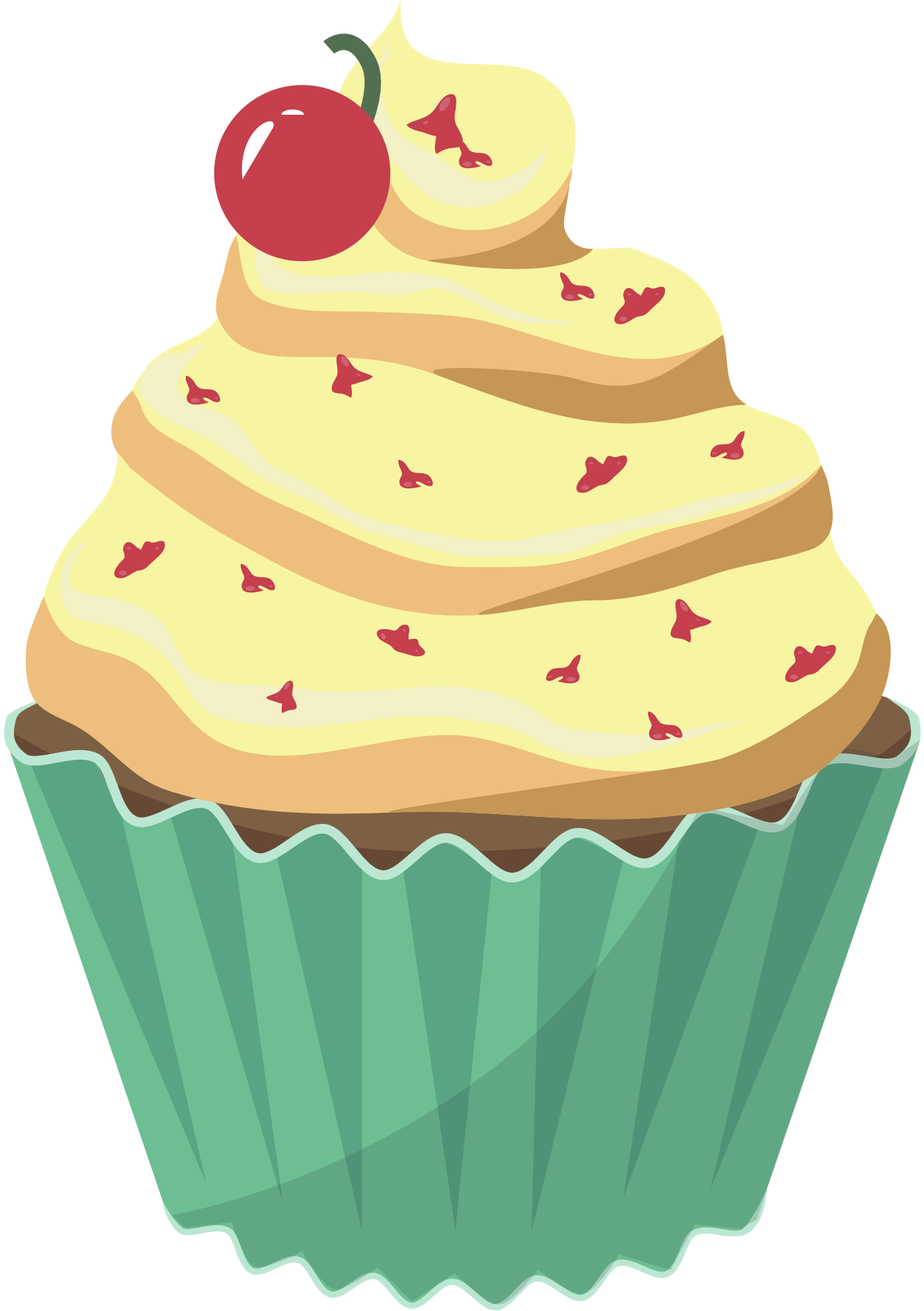 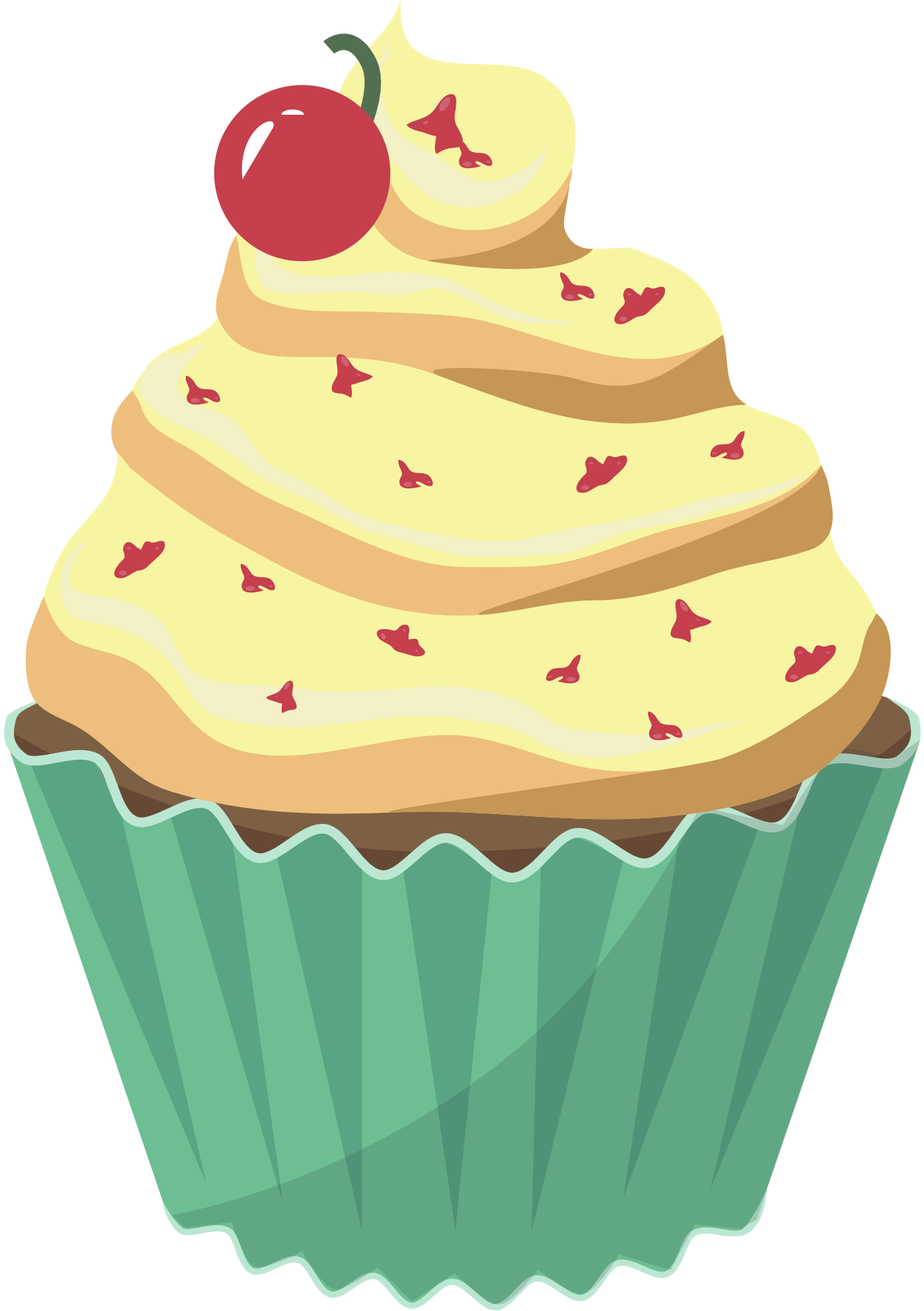 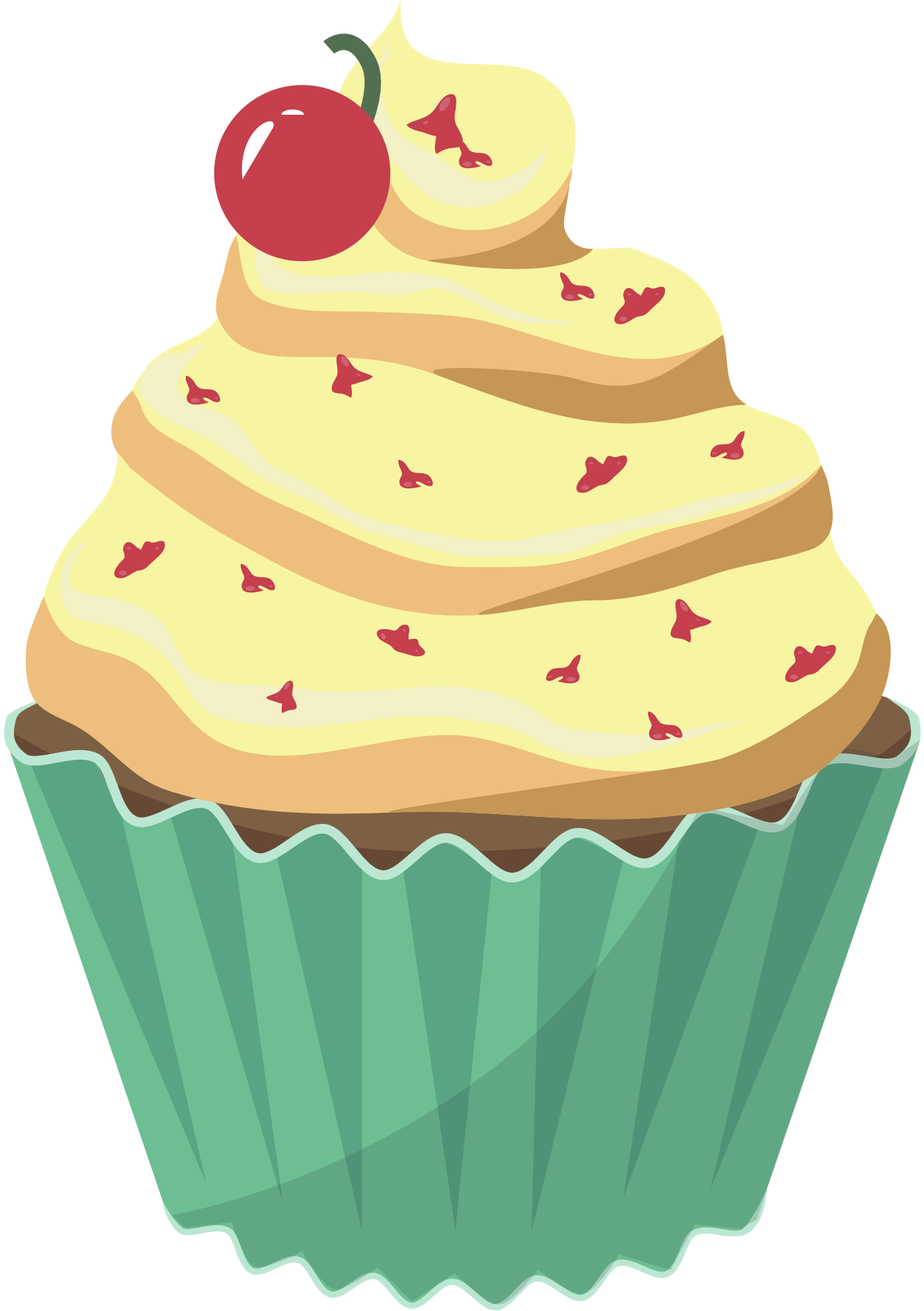 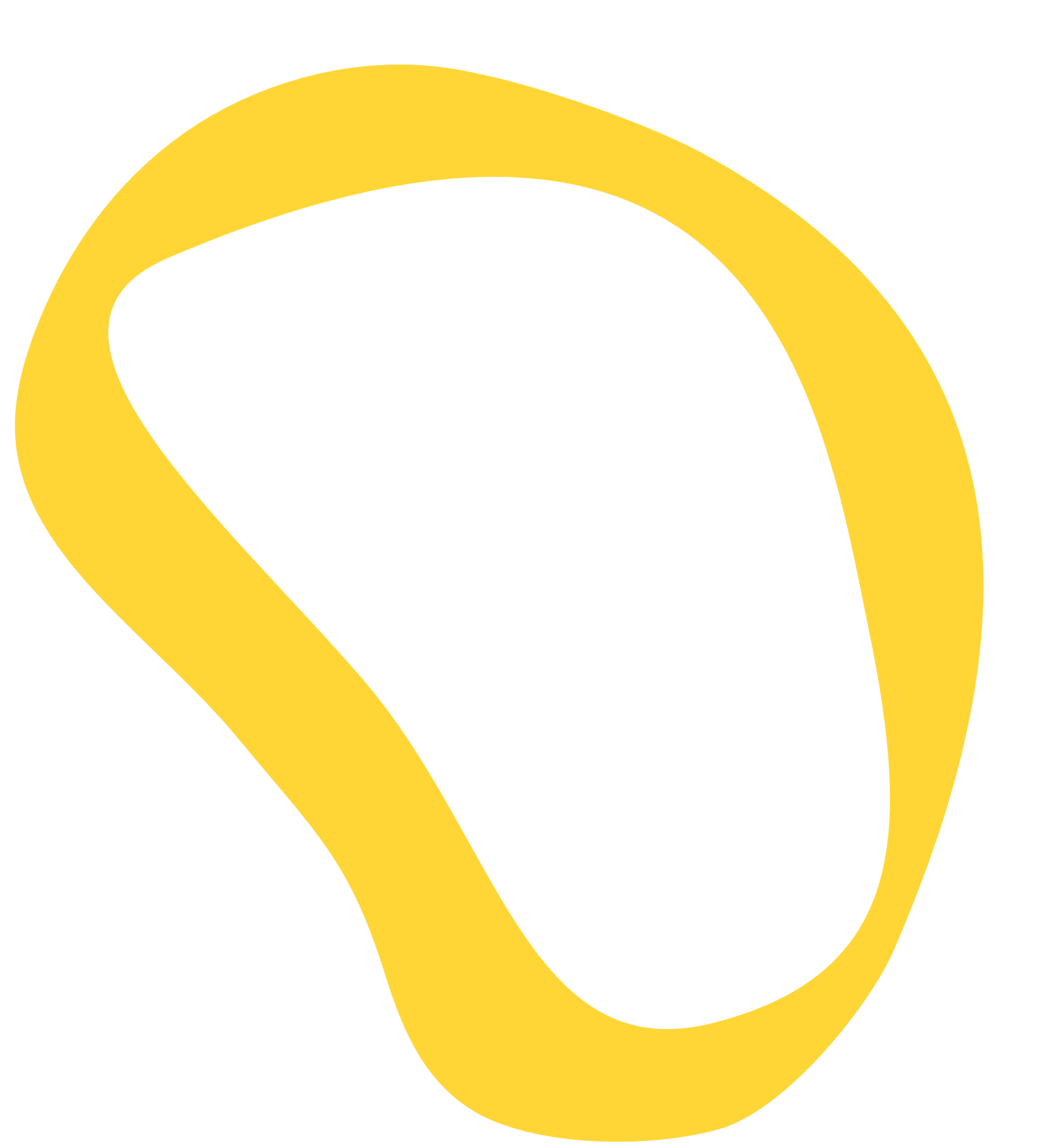 Mỗi hộp có 3 chiếc bánh, 3 hộp có 9 chiếc bánh
3 được lấy 3 lần. Ta có phép nhân 3 x 3 = 9
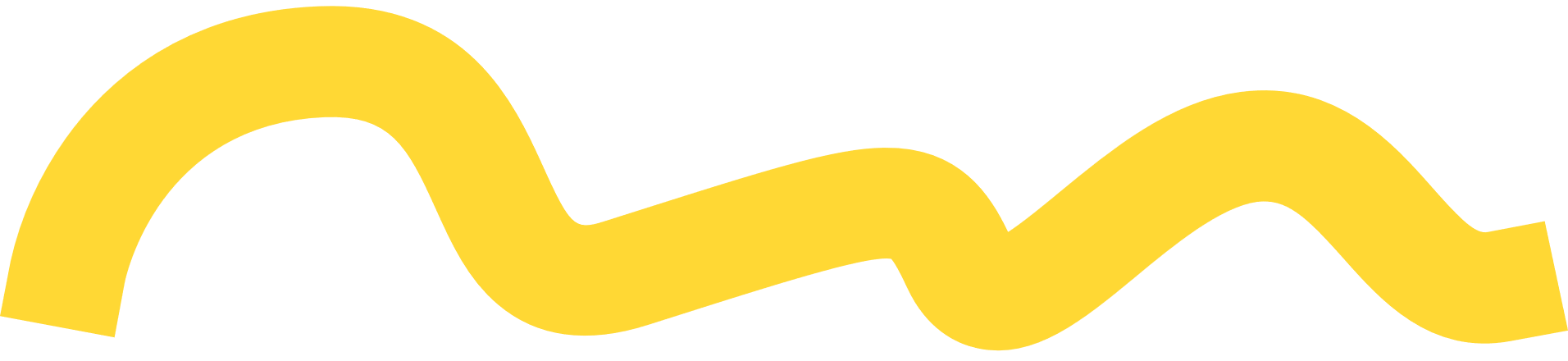 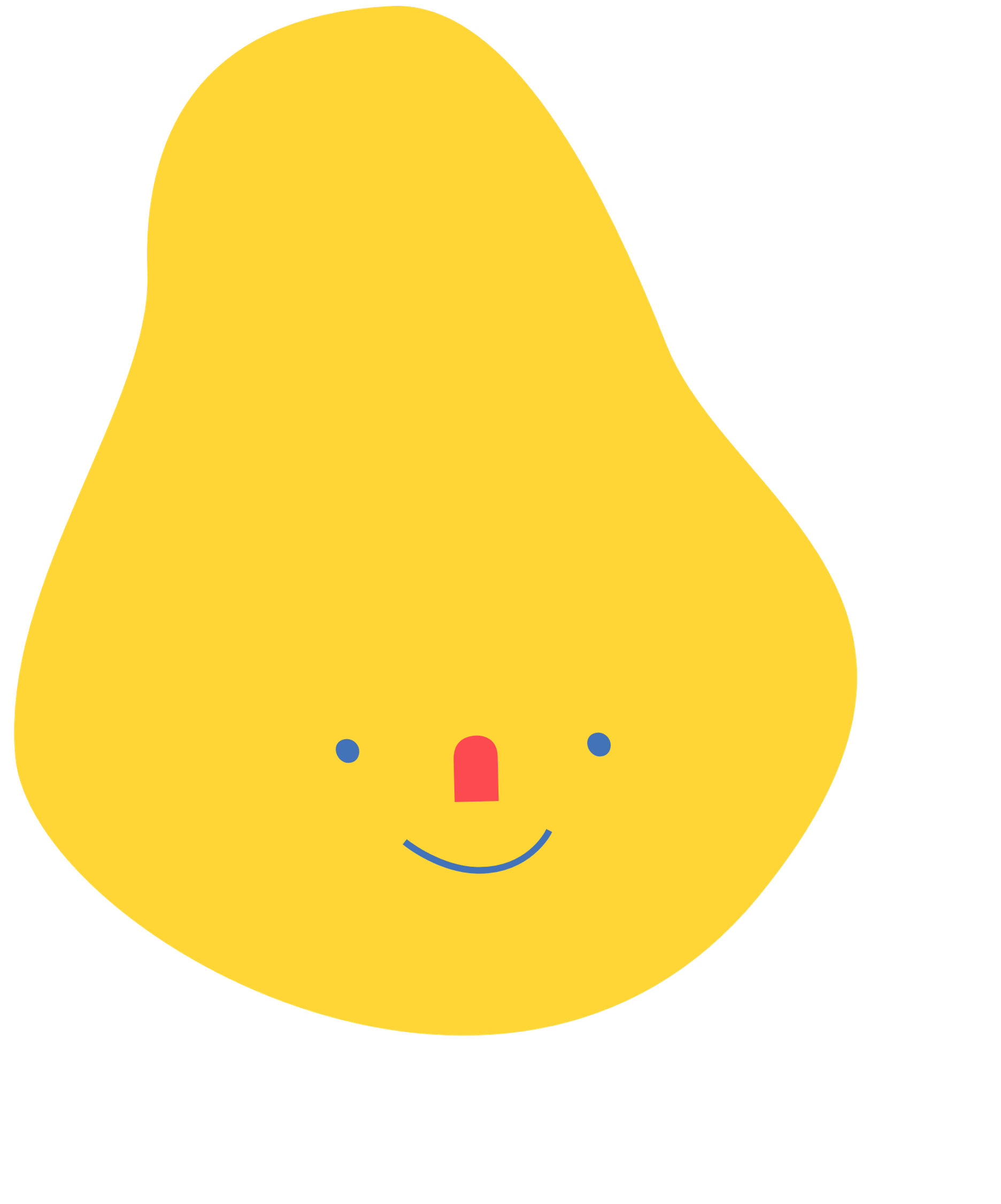 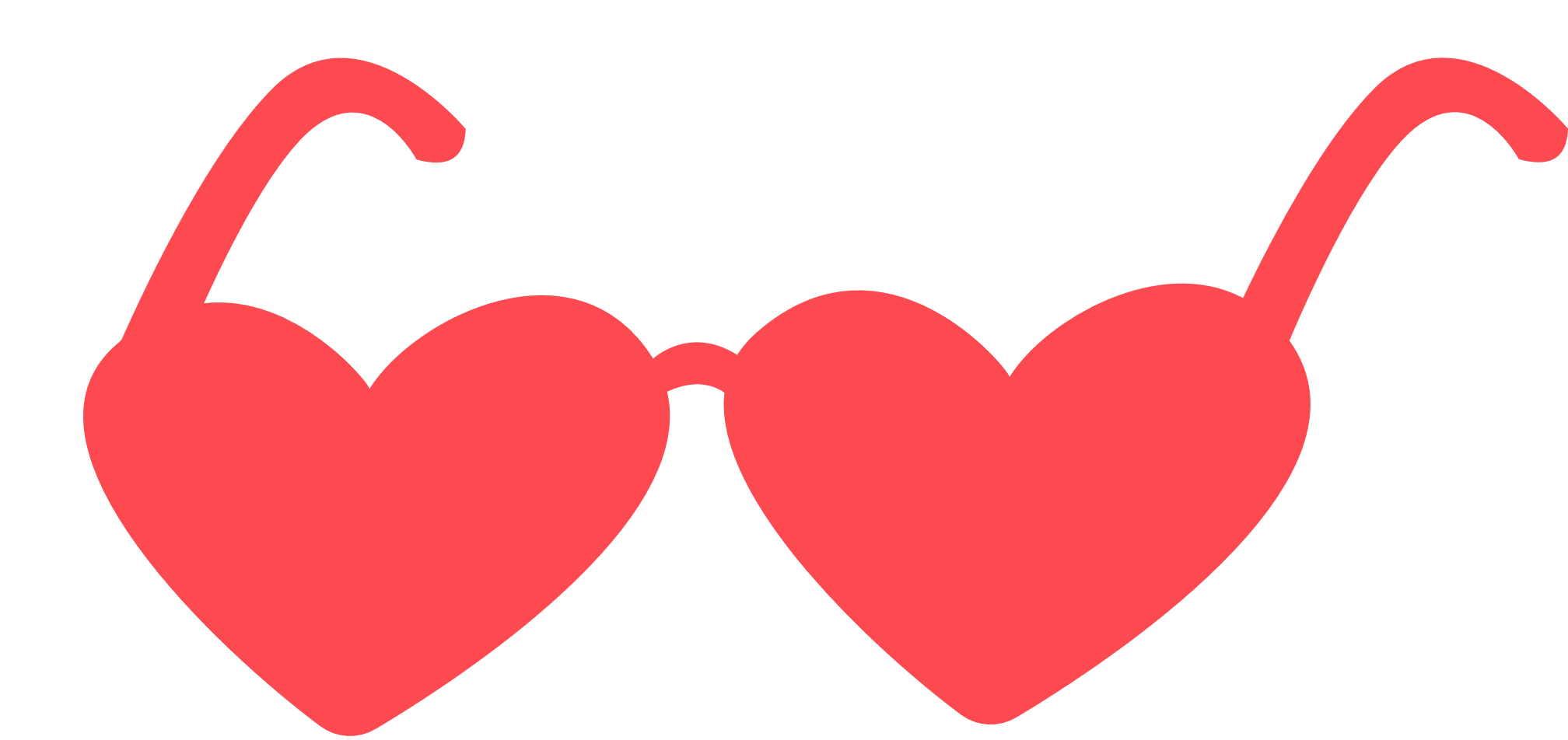 TRÒ CHƠI: ĐI SIÊU THỊ
Luật chơi: Mi và mẹ đi siêu thị mua bánh kẹo để chuẩn bị tổ chức sinh nhật cho Mi vào tối nay. Dựa vào những đồ mẹ Mi đã lấy, các em hãy nêu những phép nhân phù hợp.
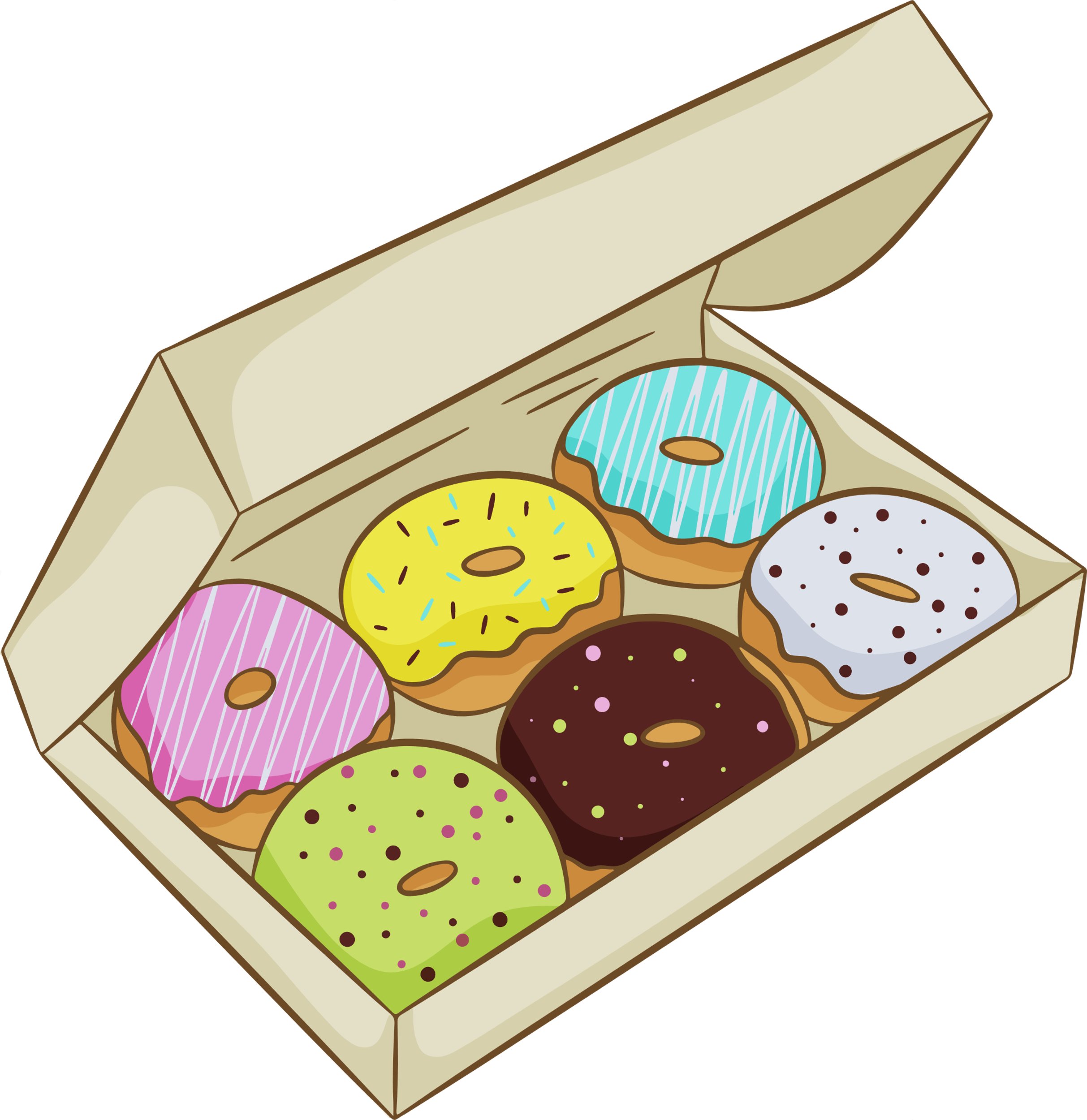 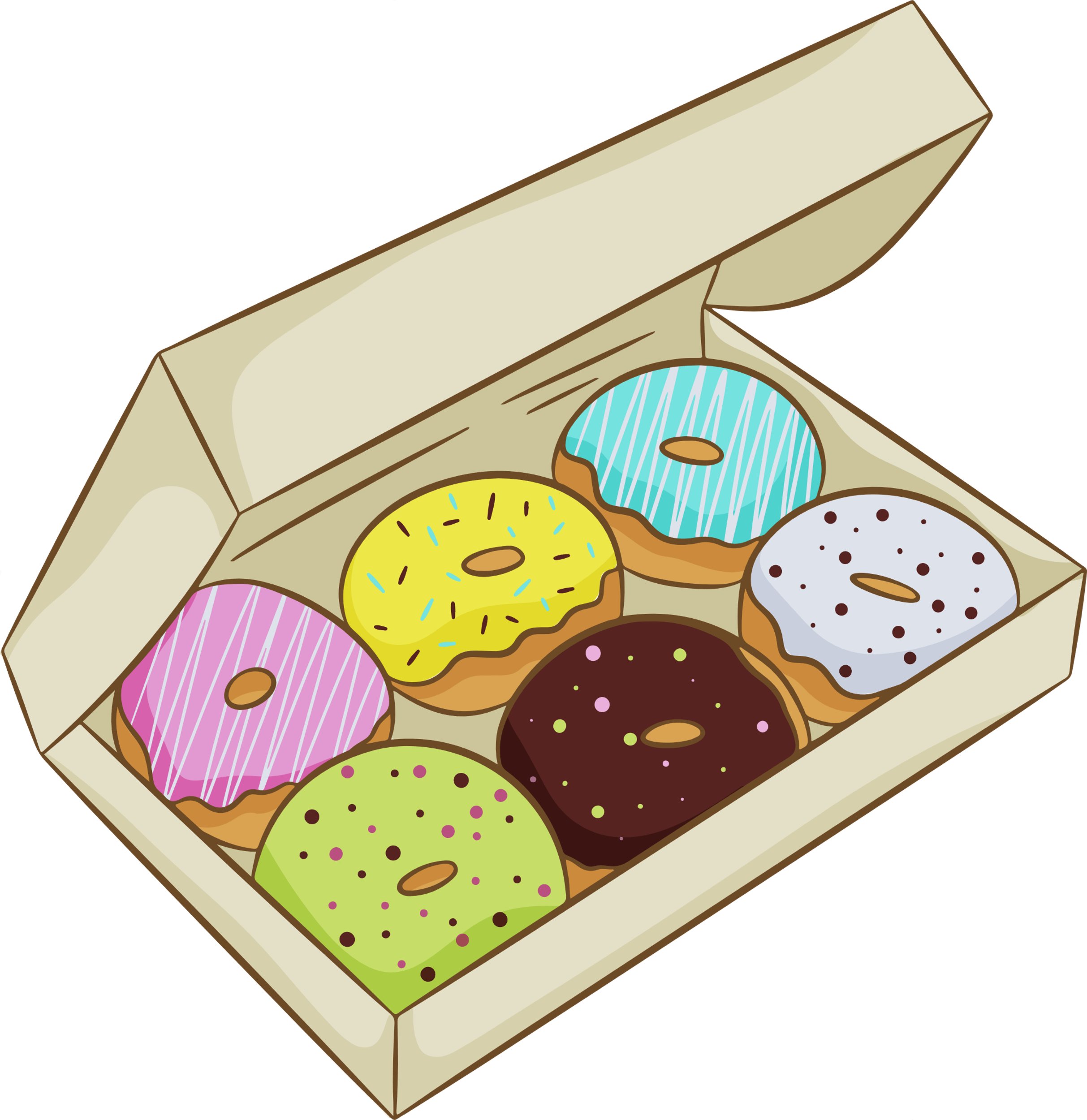 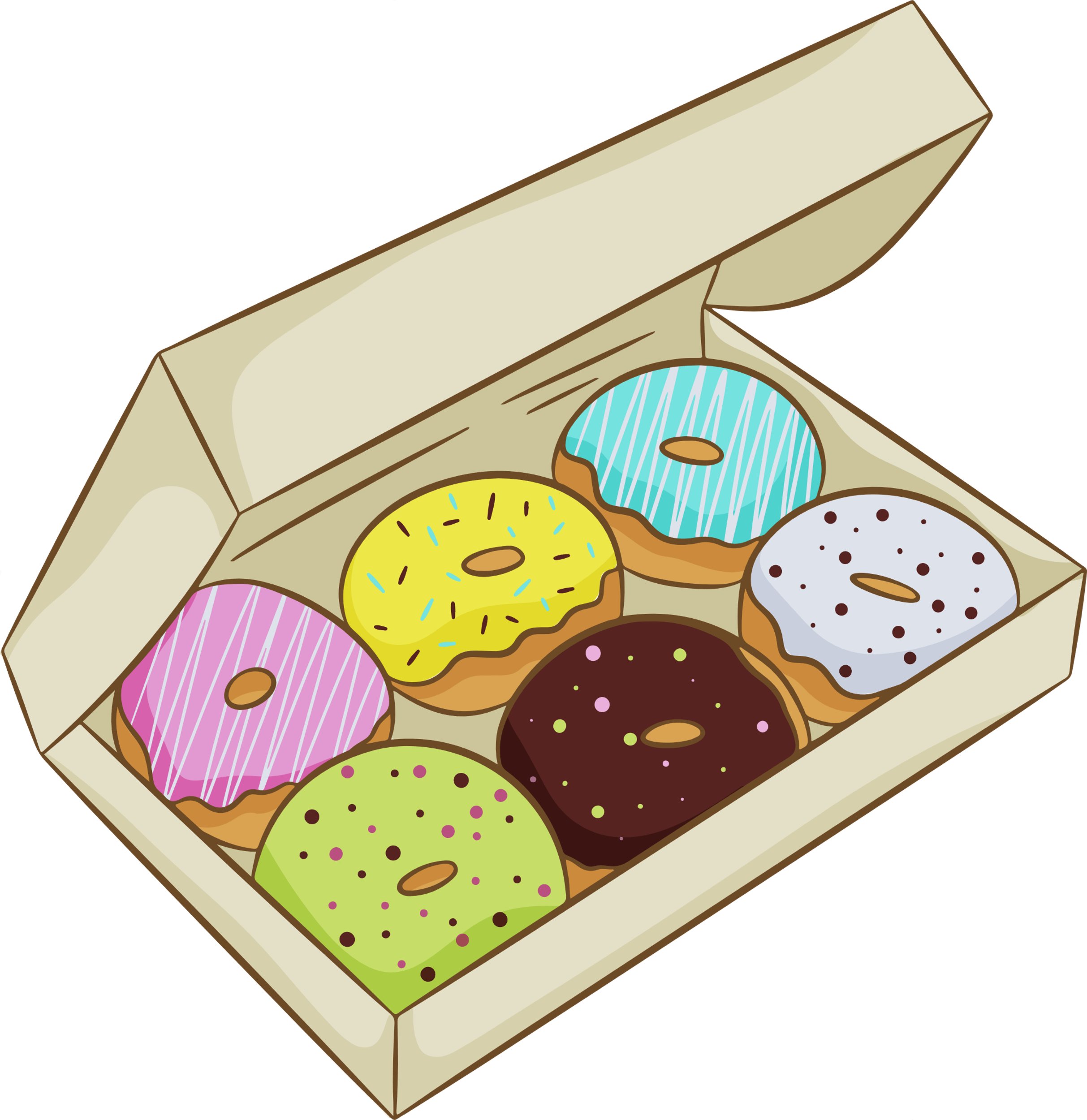 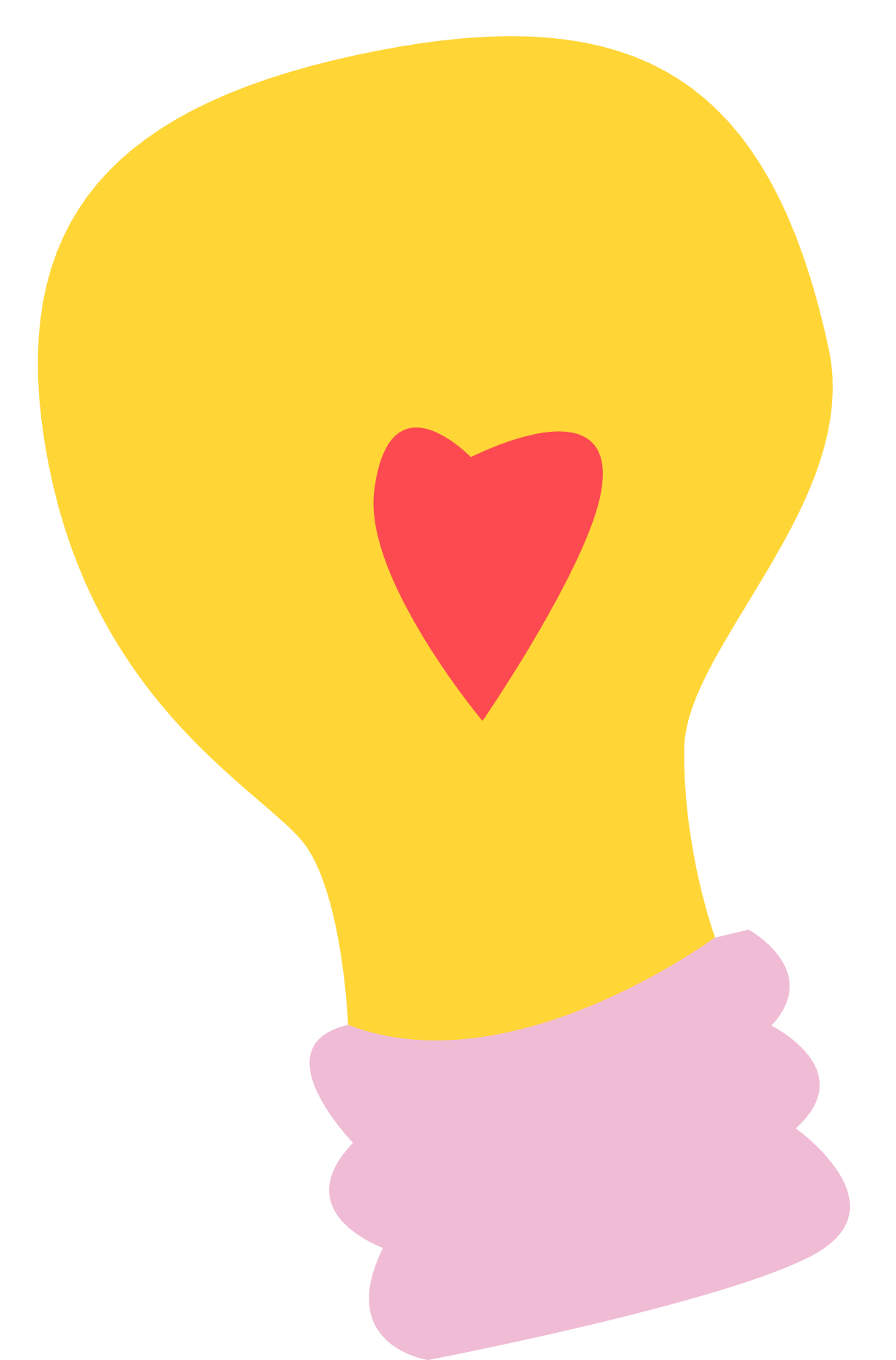 Mẹ Mi lấy 3 hộp bánh, mỗi hộp có 6 chiếc bánh.
Vậy ta có phép nhân như thế nào?
Ta có phép nhân 6 x 3
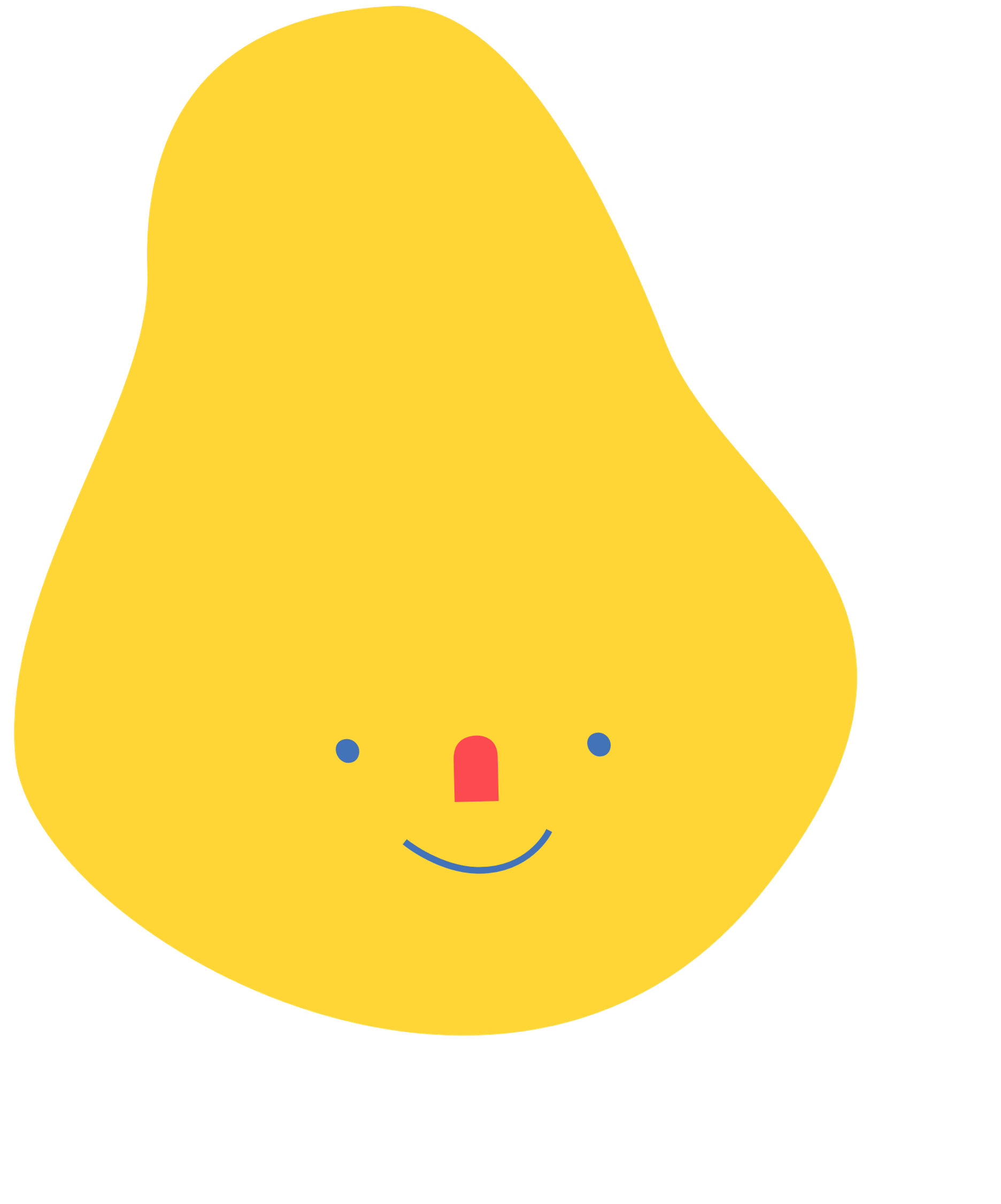 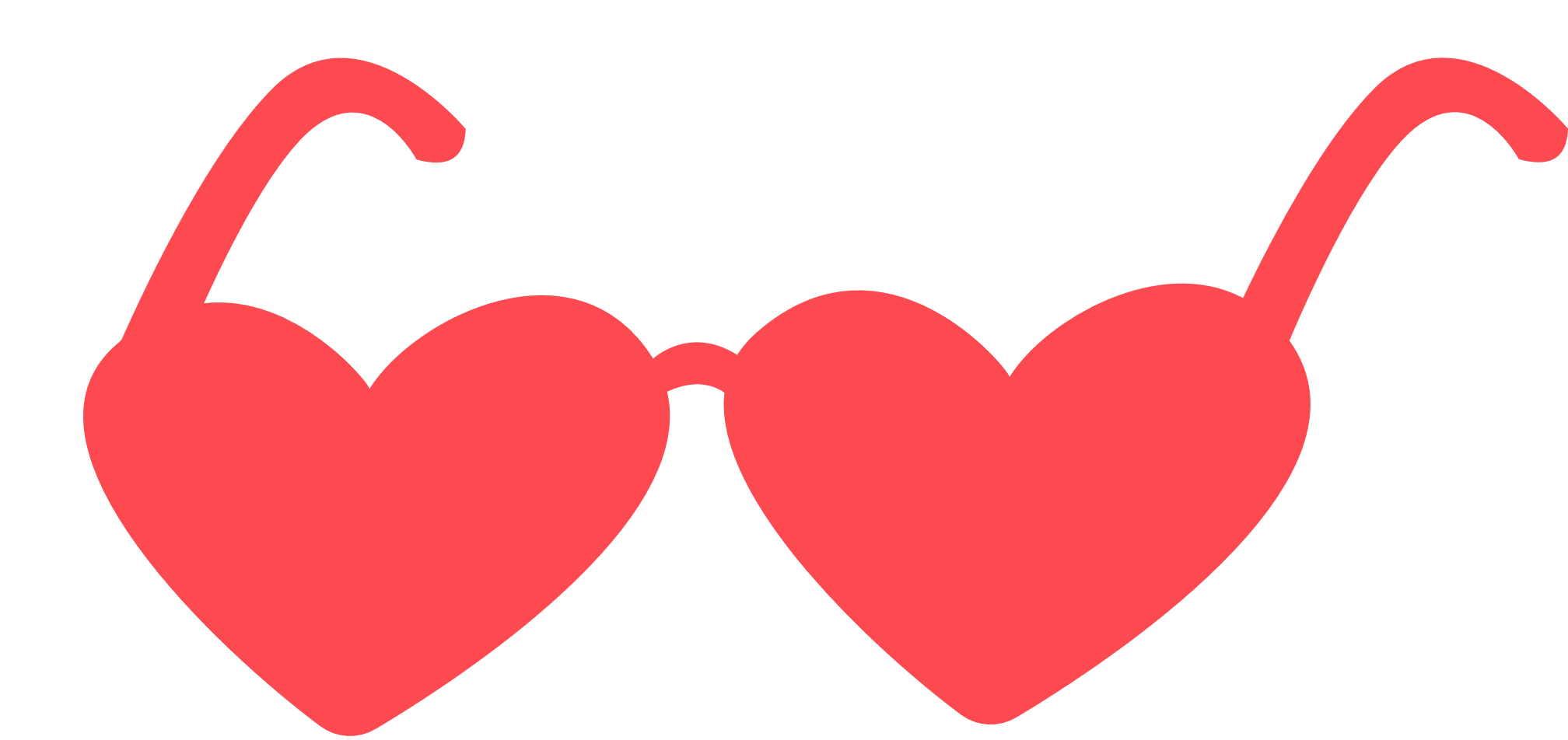 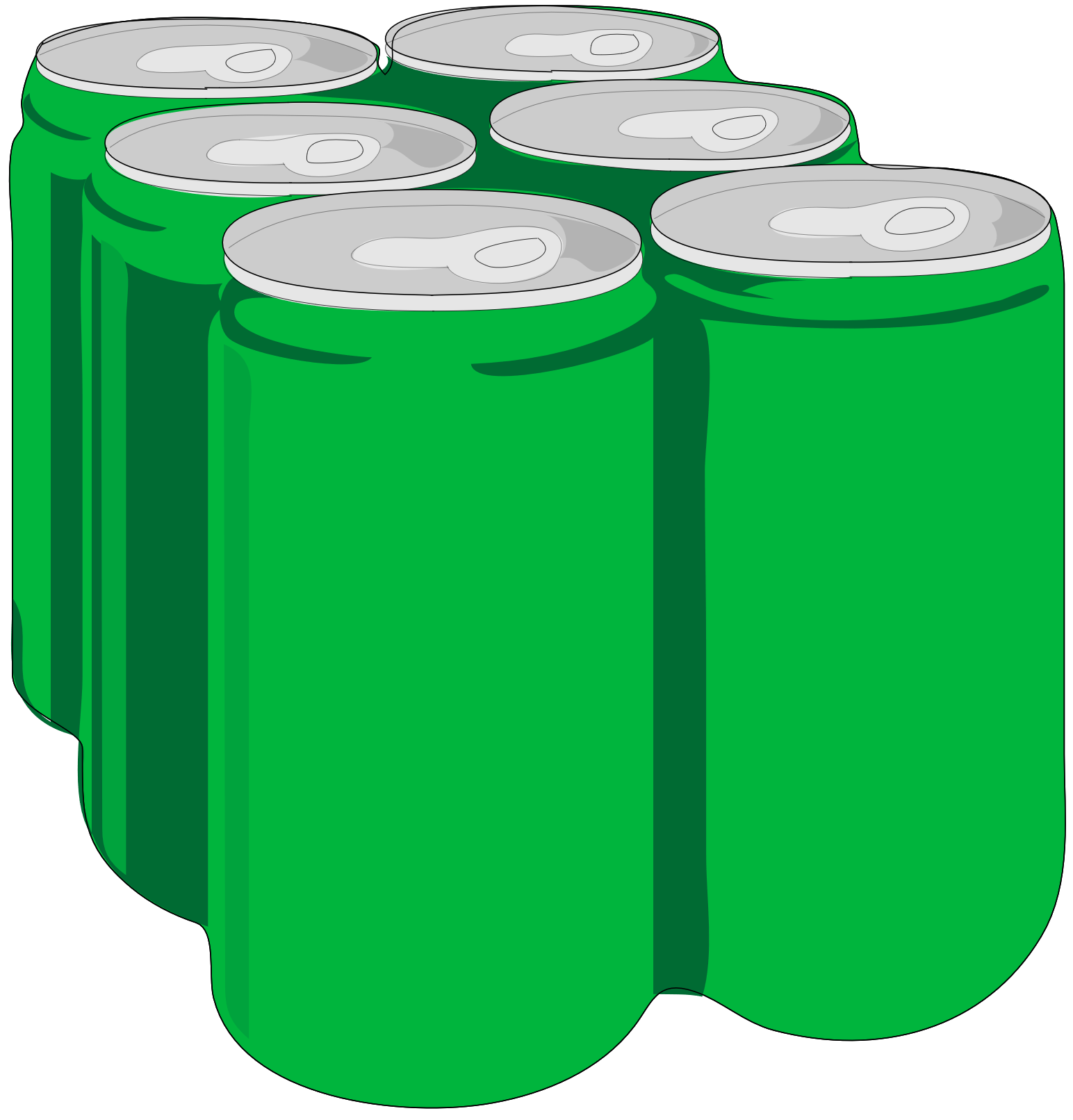 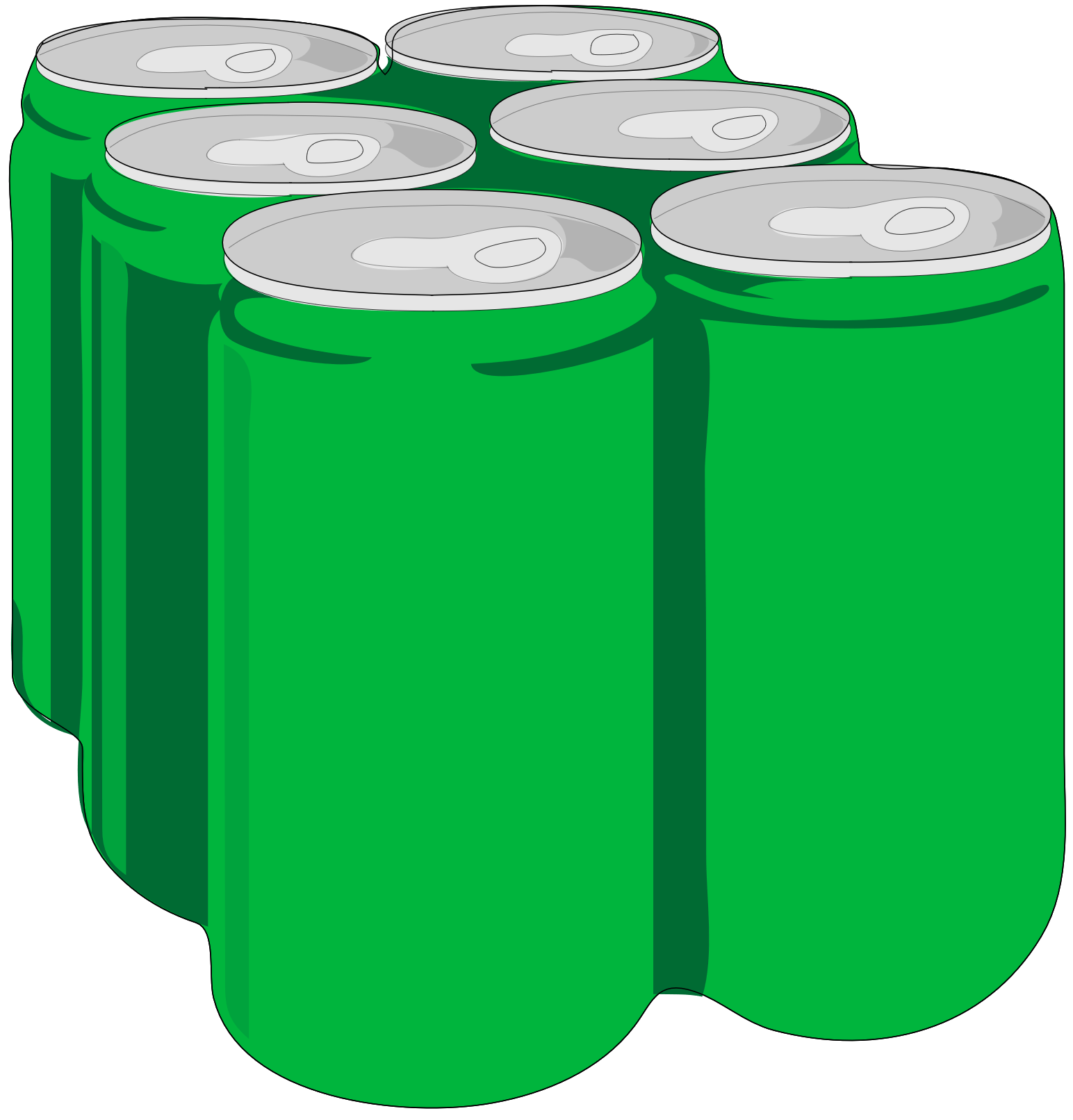 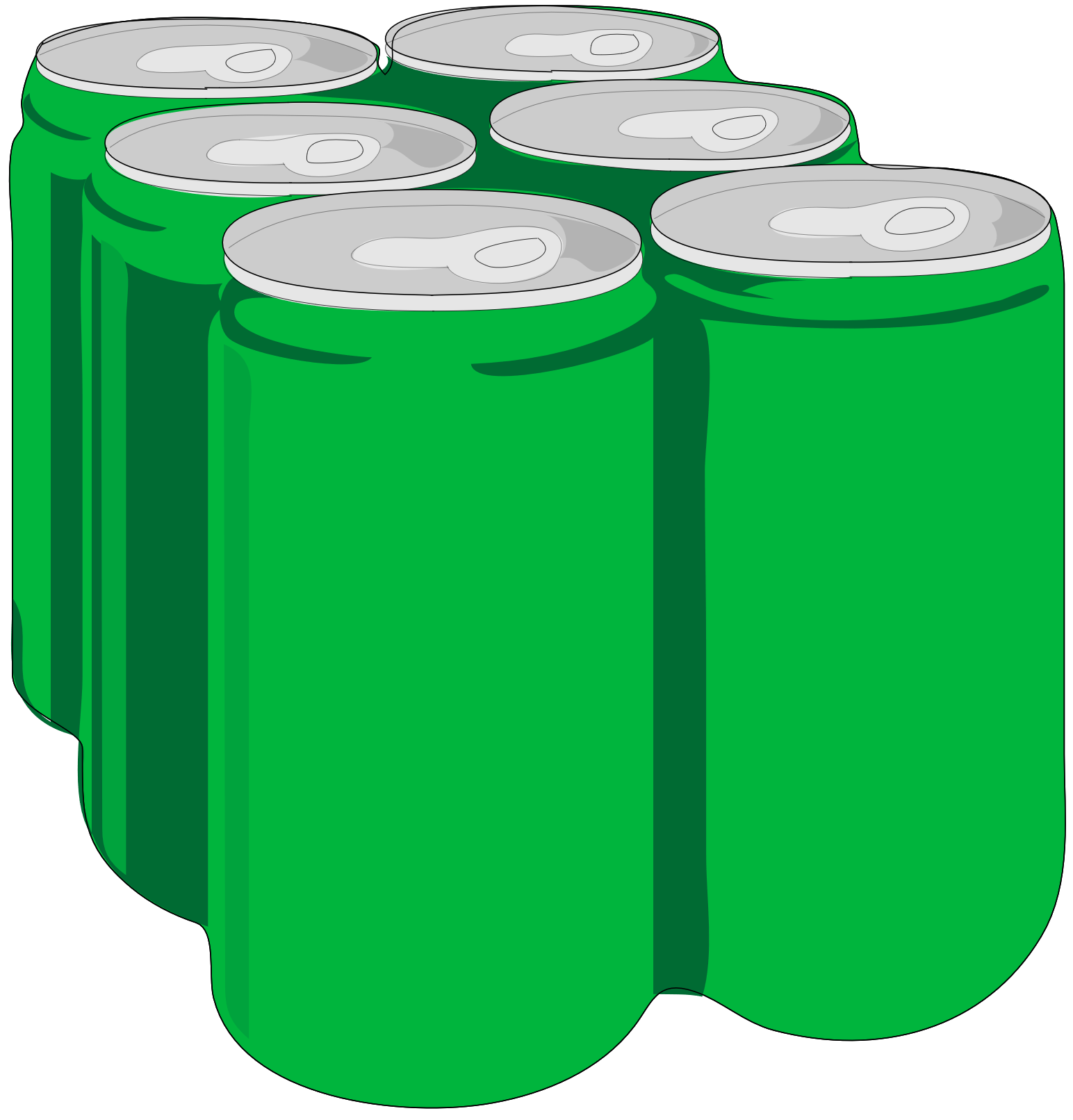 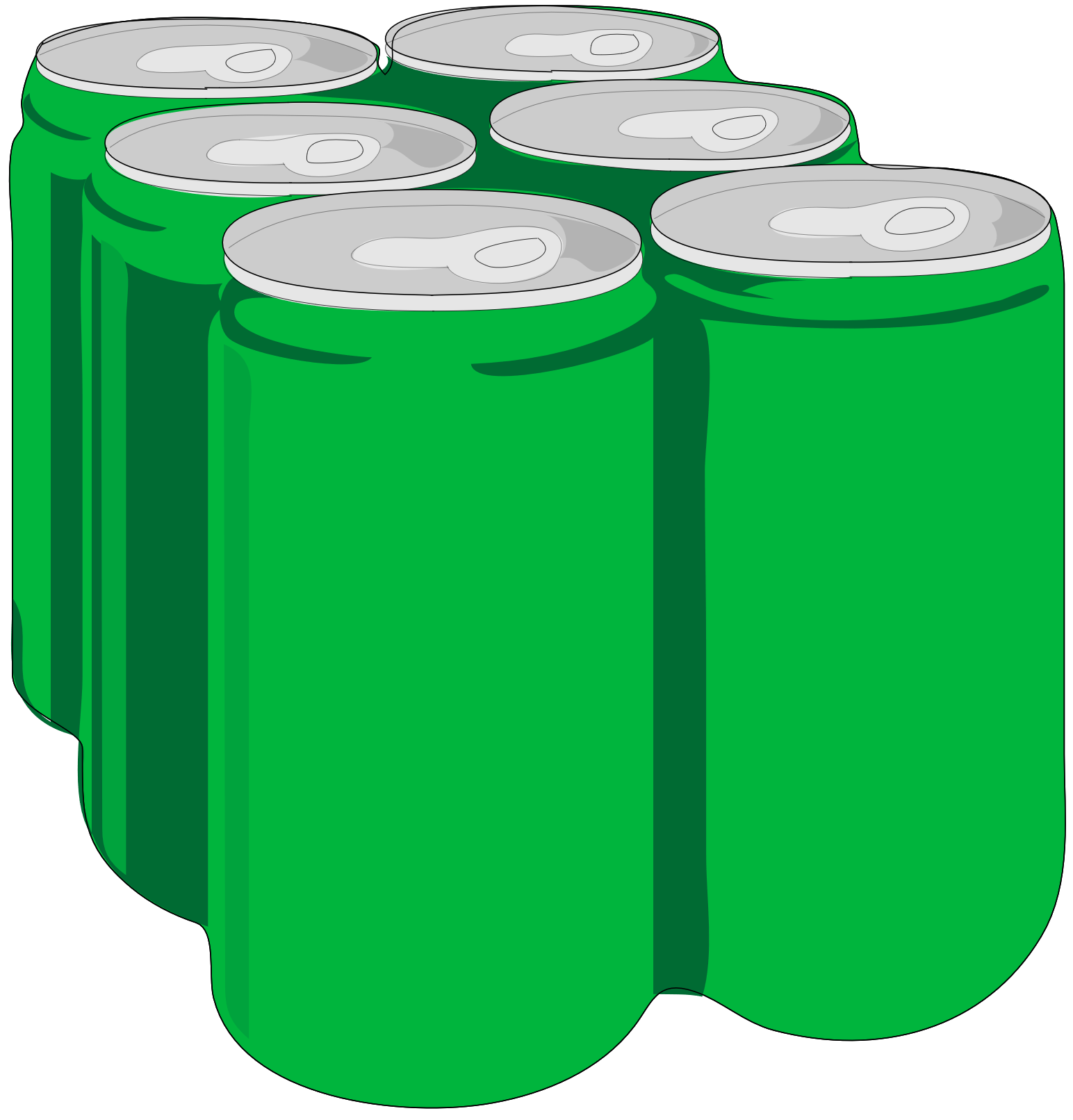 Mẹ Mi lấy 4 lốc nước ngọt, mỗi lốc có 6 lon.
Vậy ta có phép nhân như thế nào?
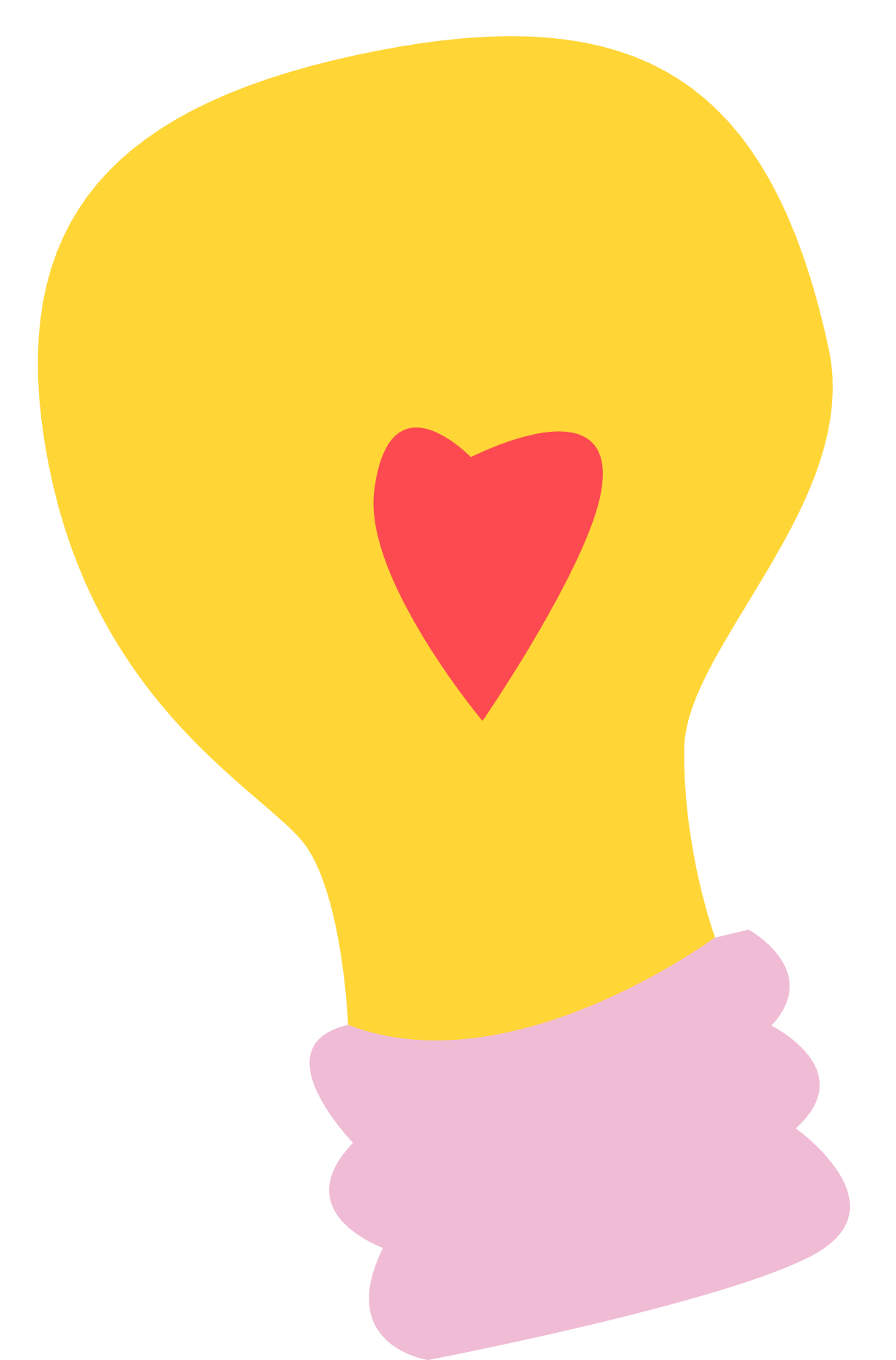 Ta có phép nhân 6 x 4
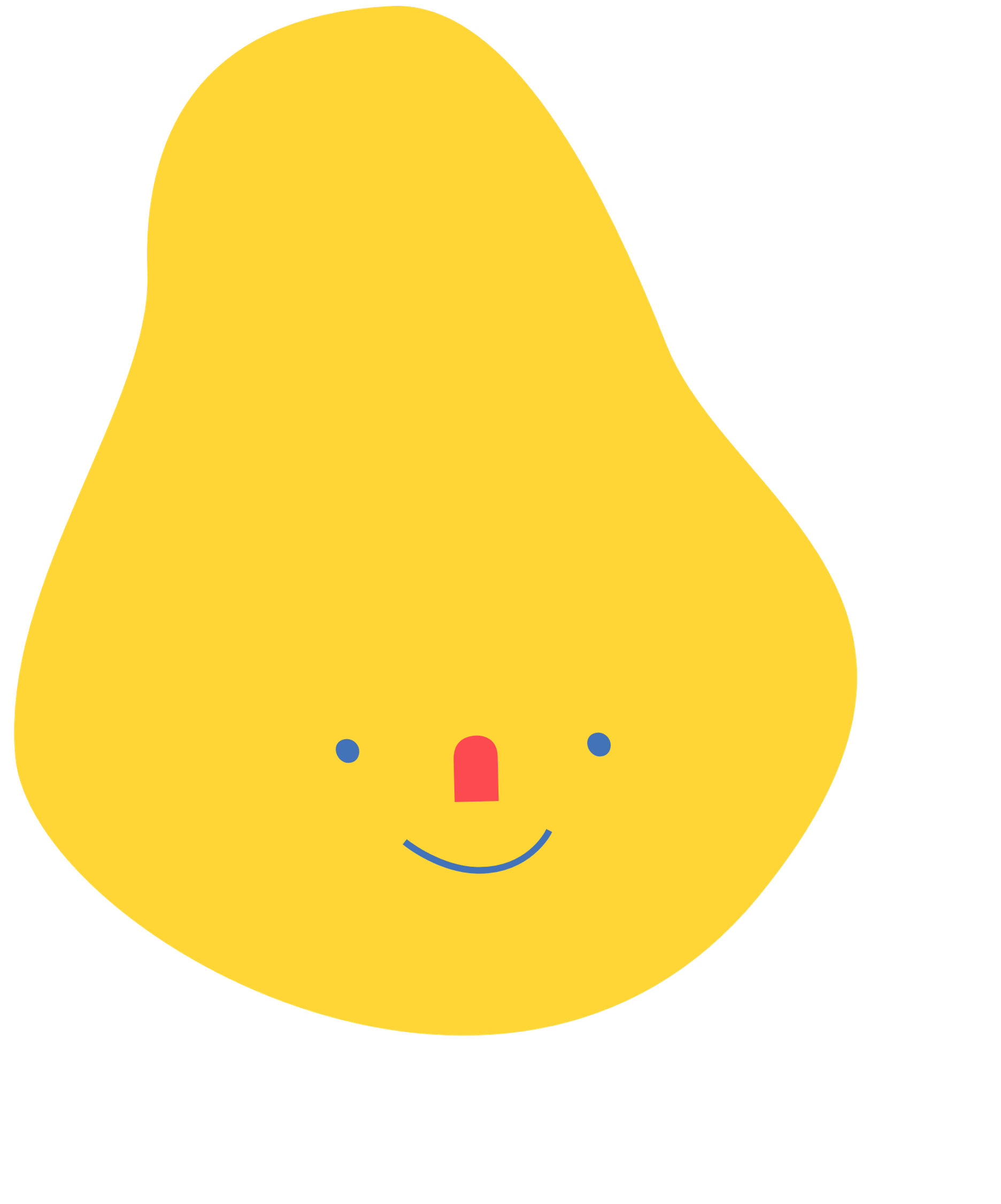 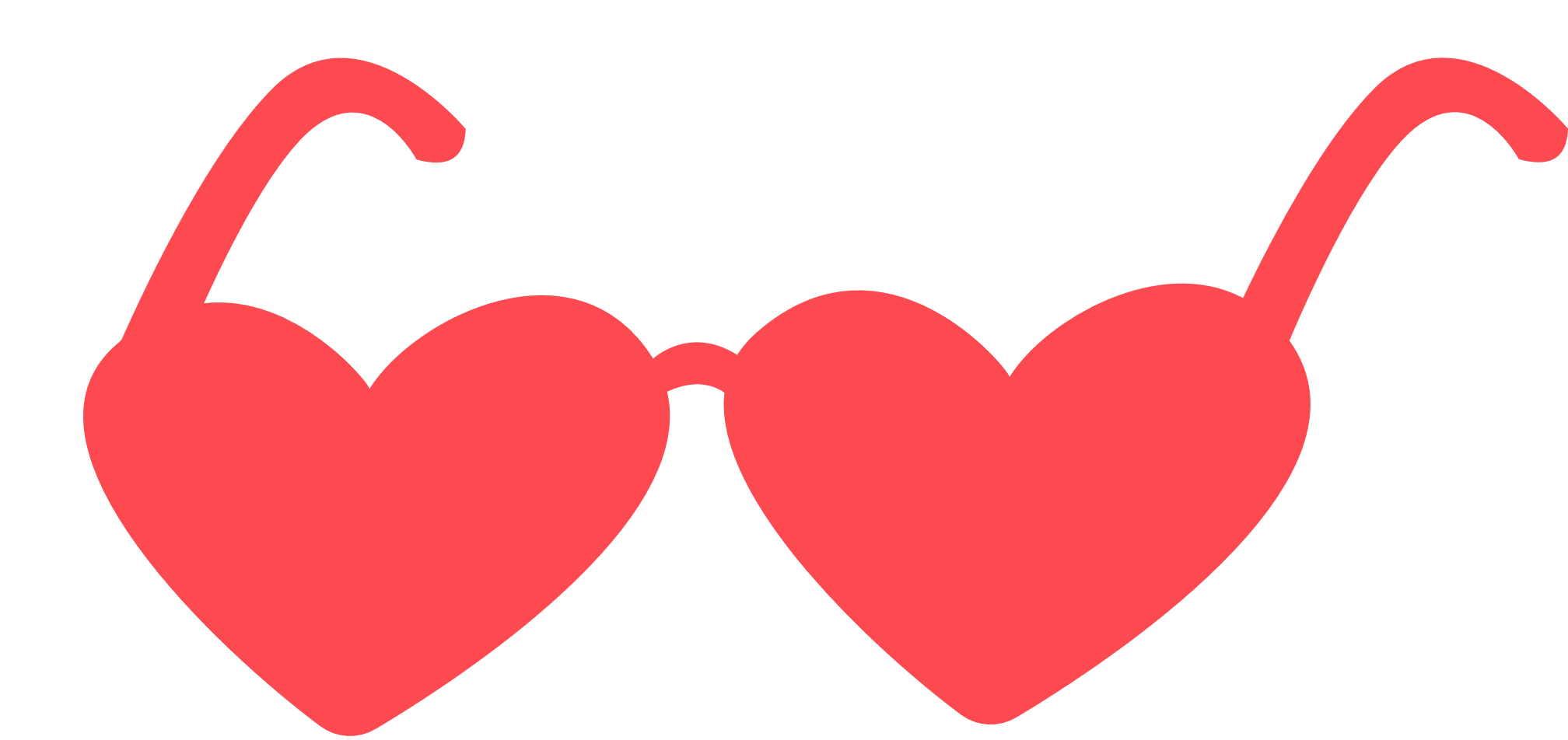 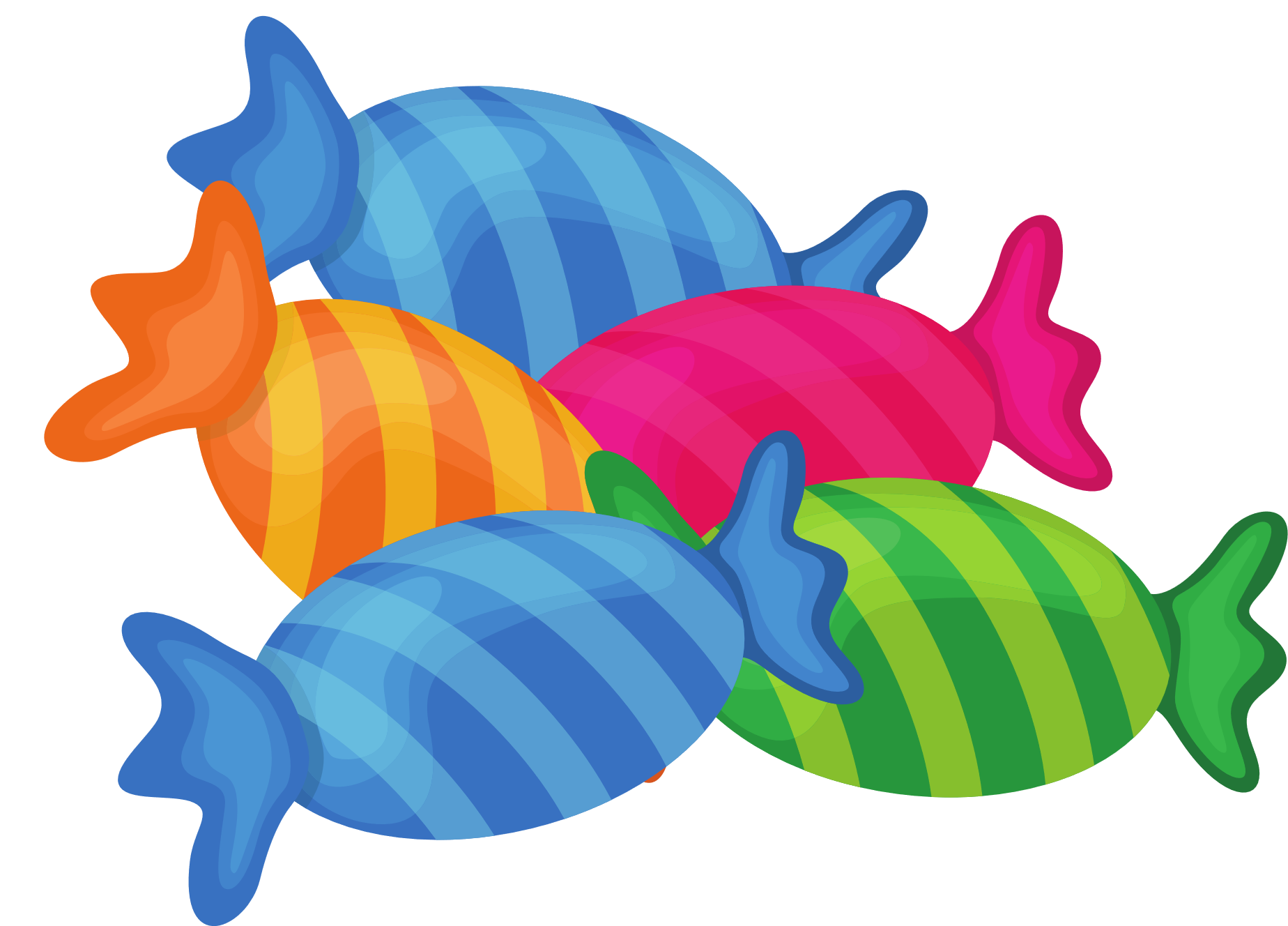 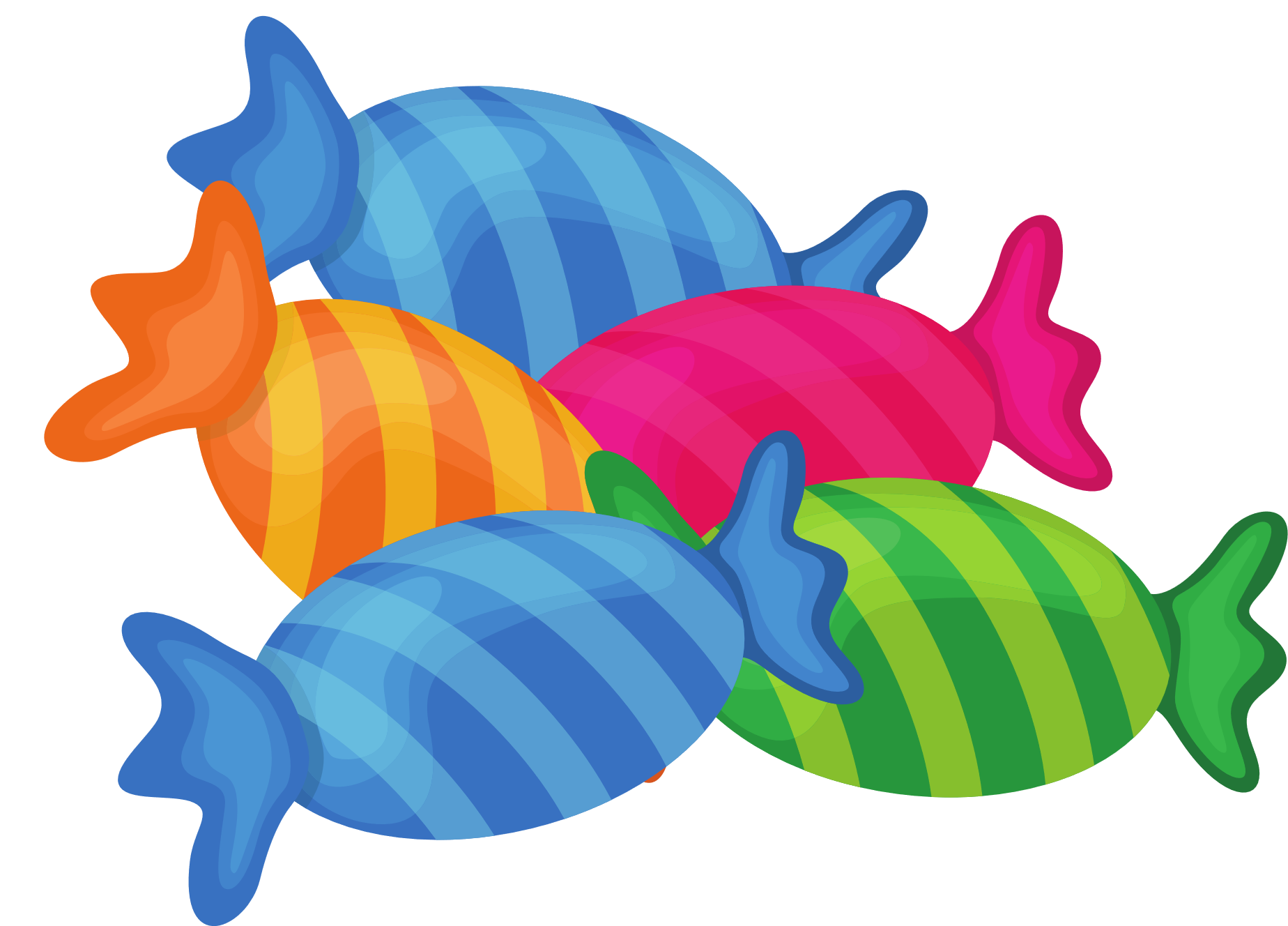 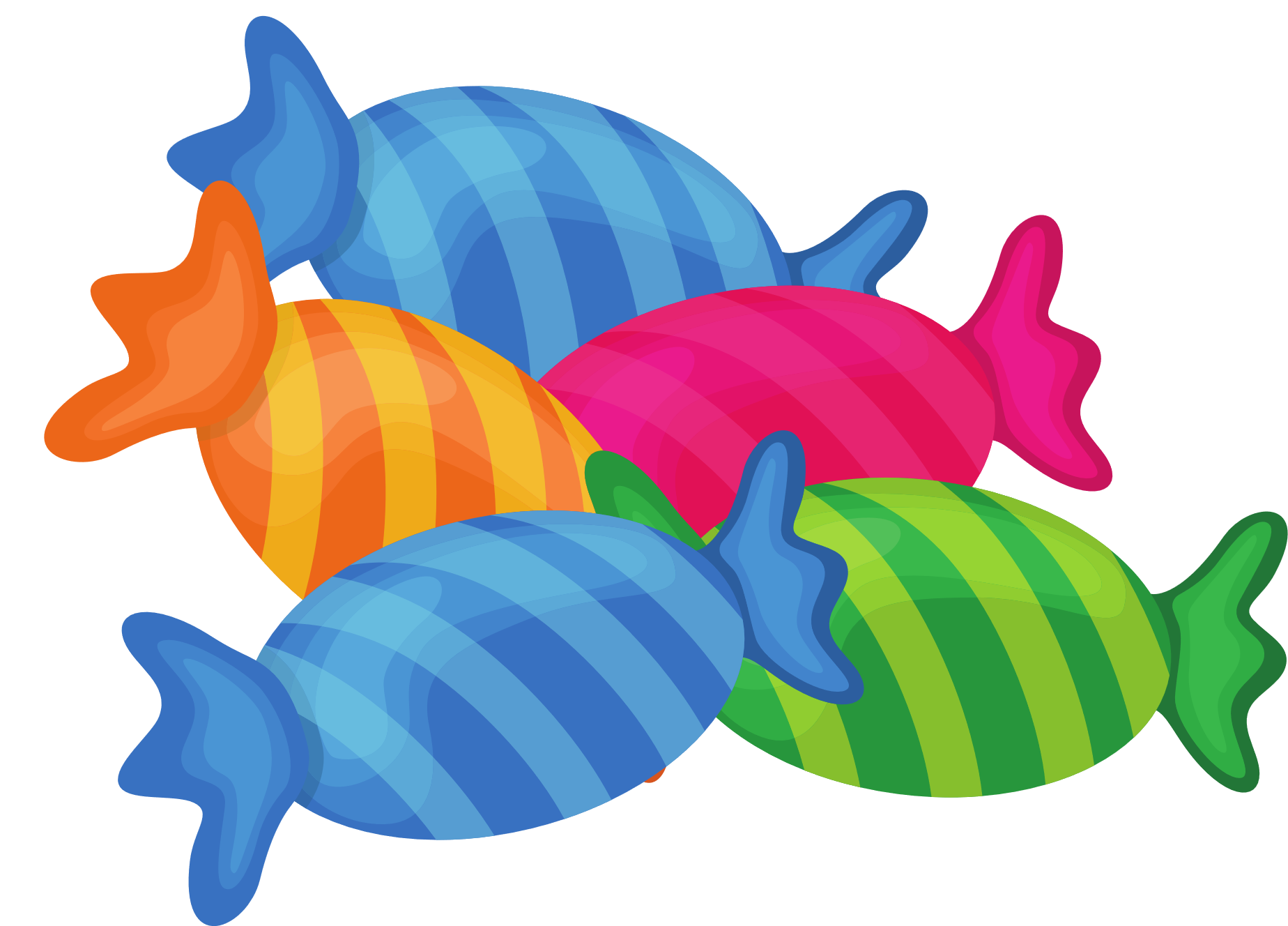 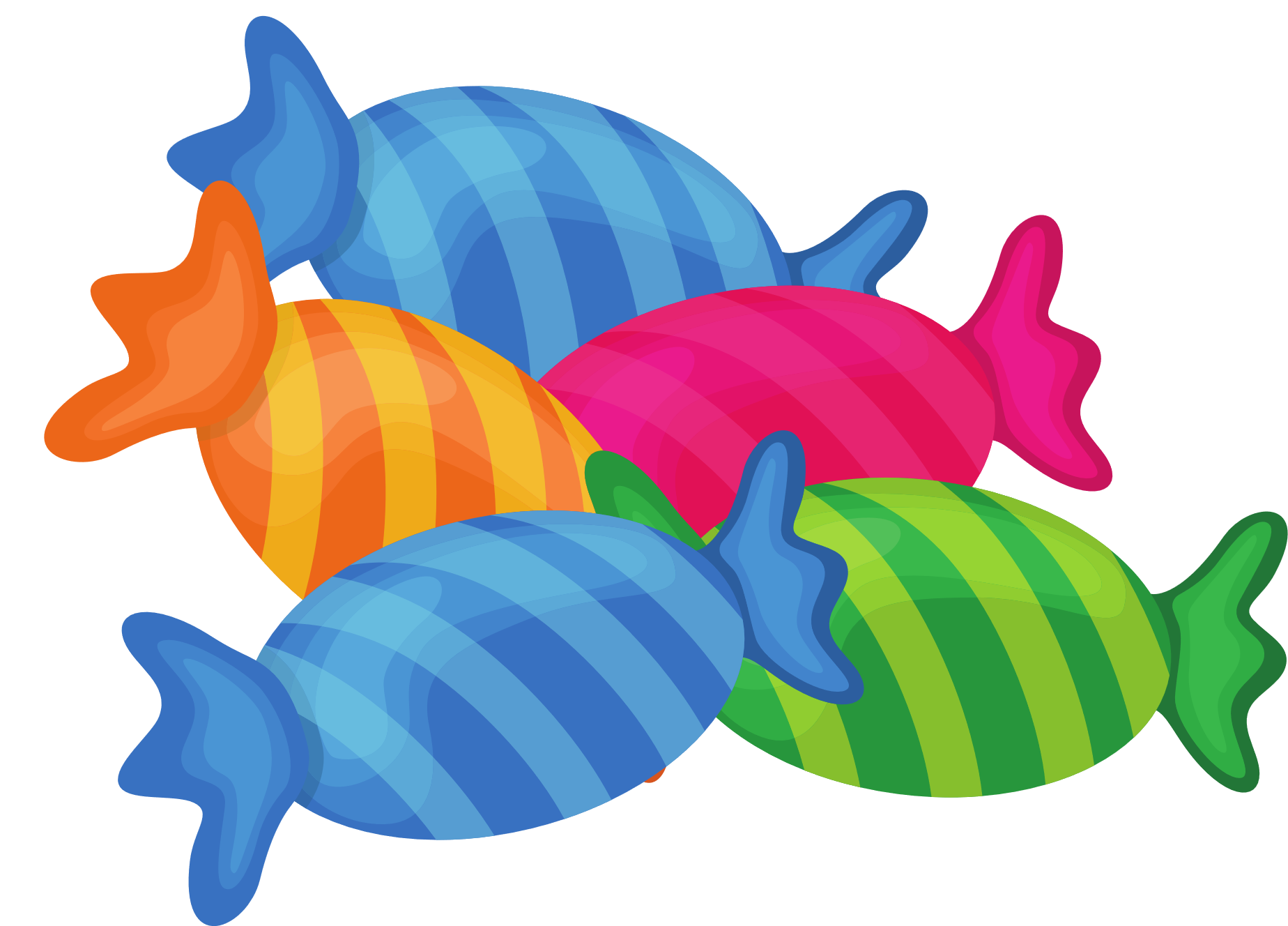 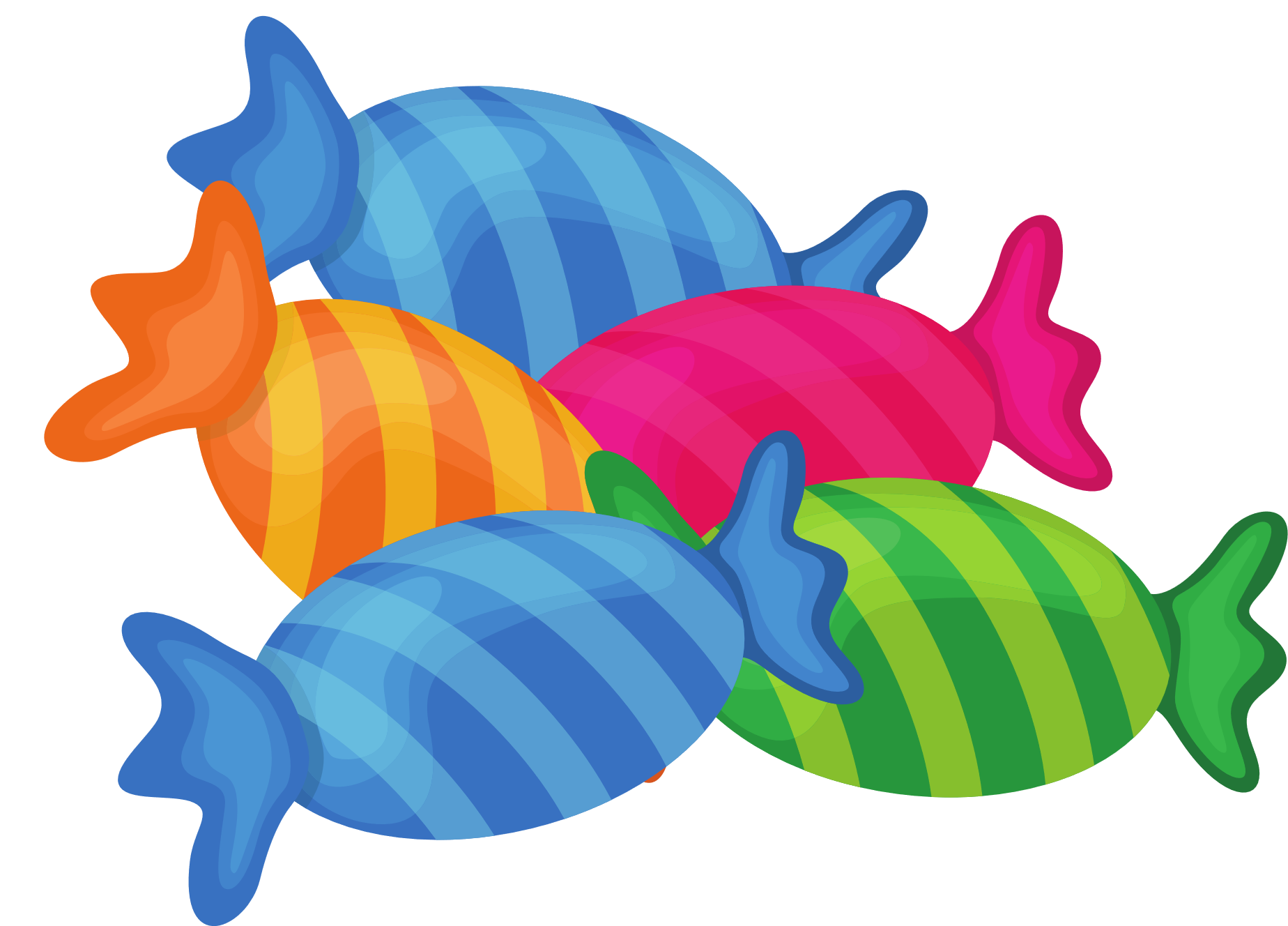 Mẹ Mi lấy 5 túi kẹo, mỗi túi có 5 viên kẹo.
Vậy ta có phép nhân như thế nào?
Ta có phép nhân 5 x 5
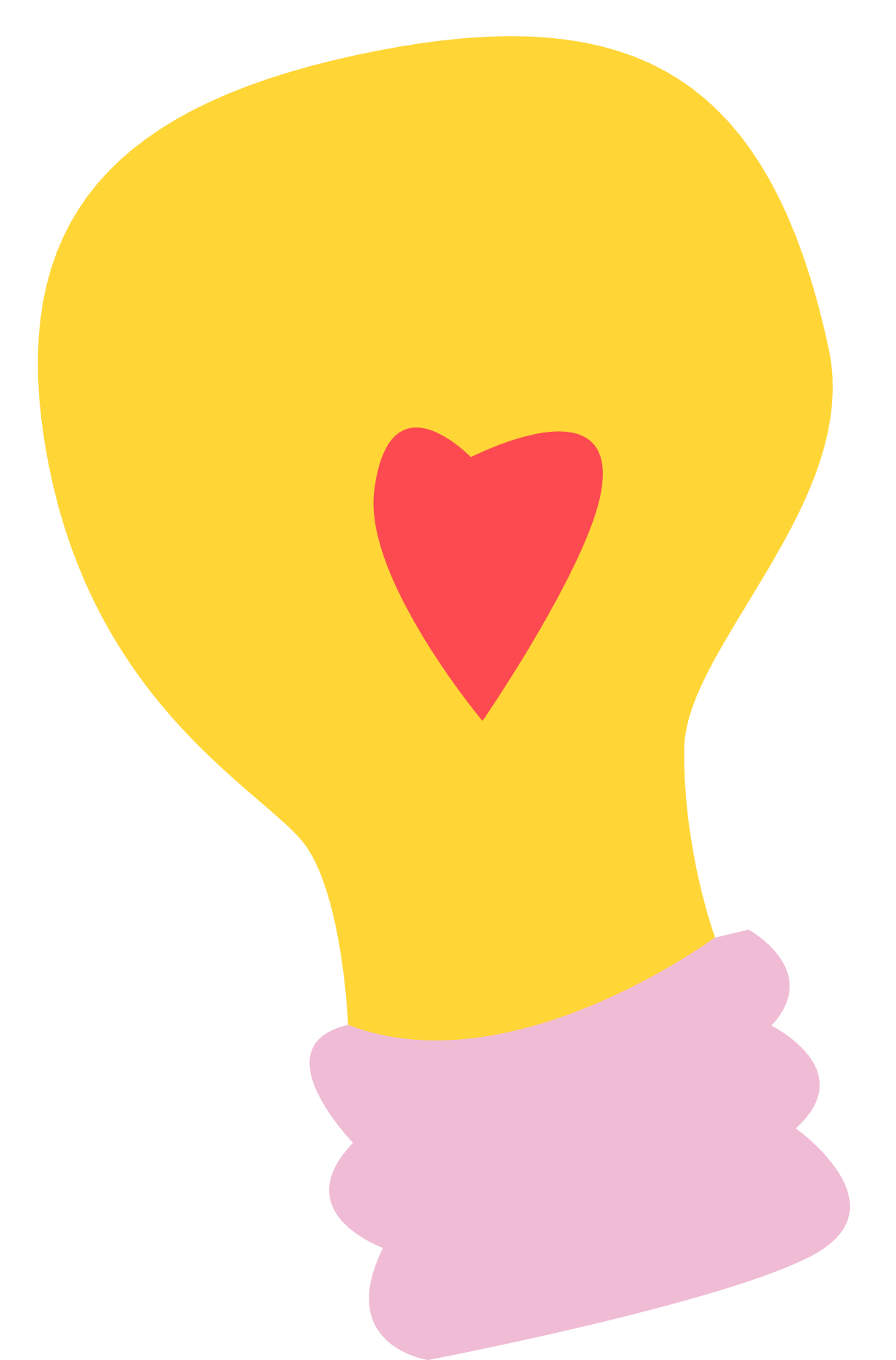 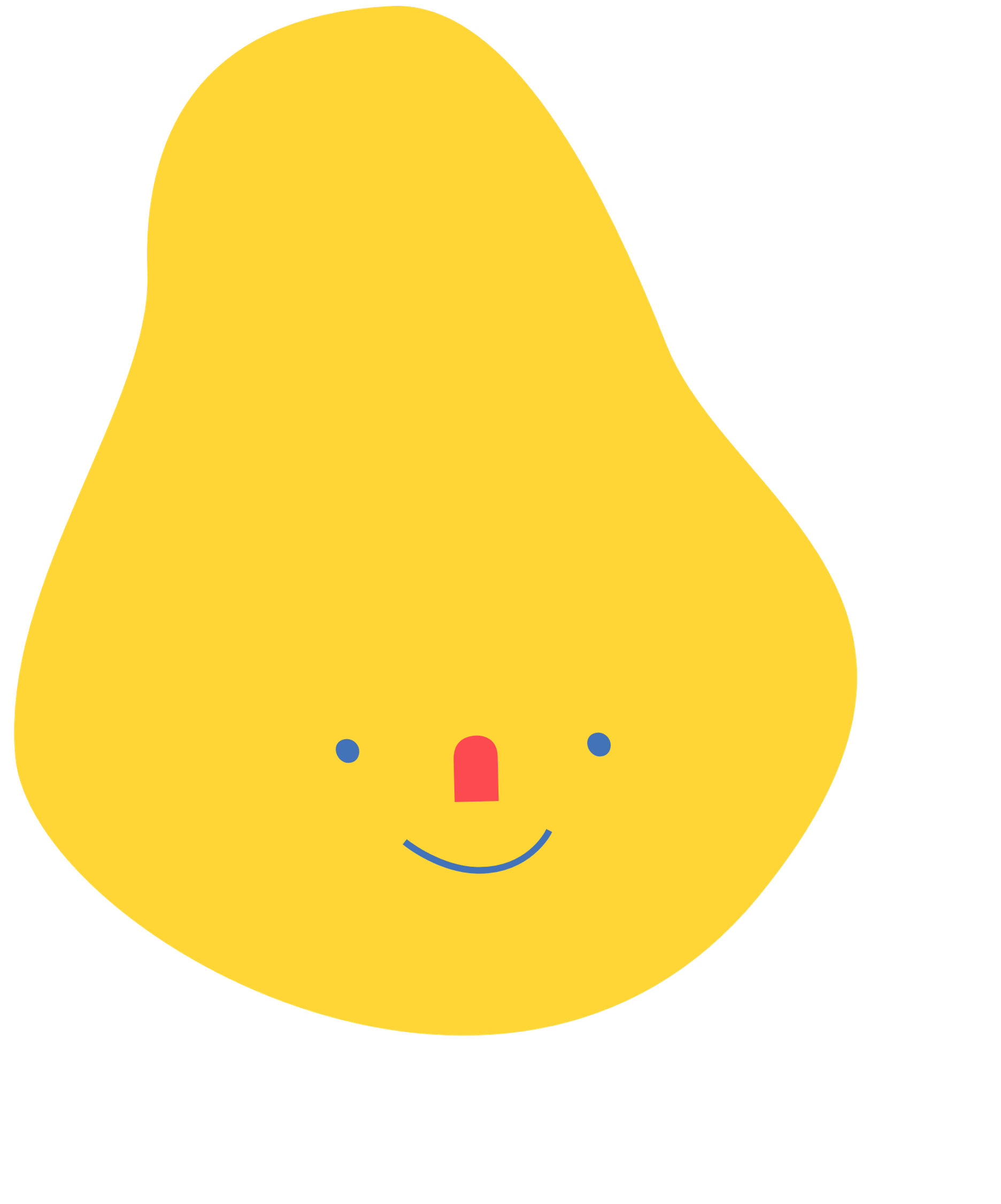 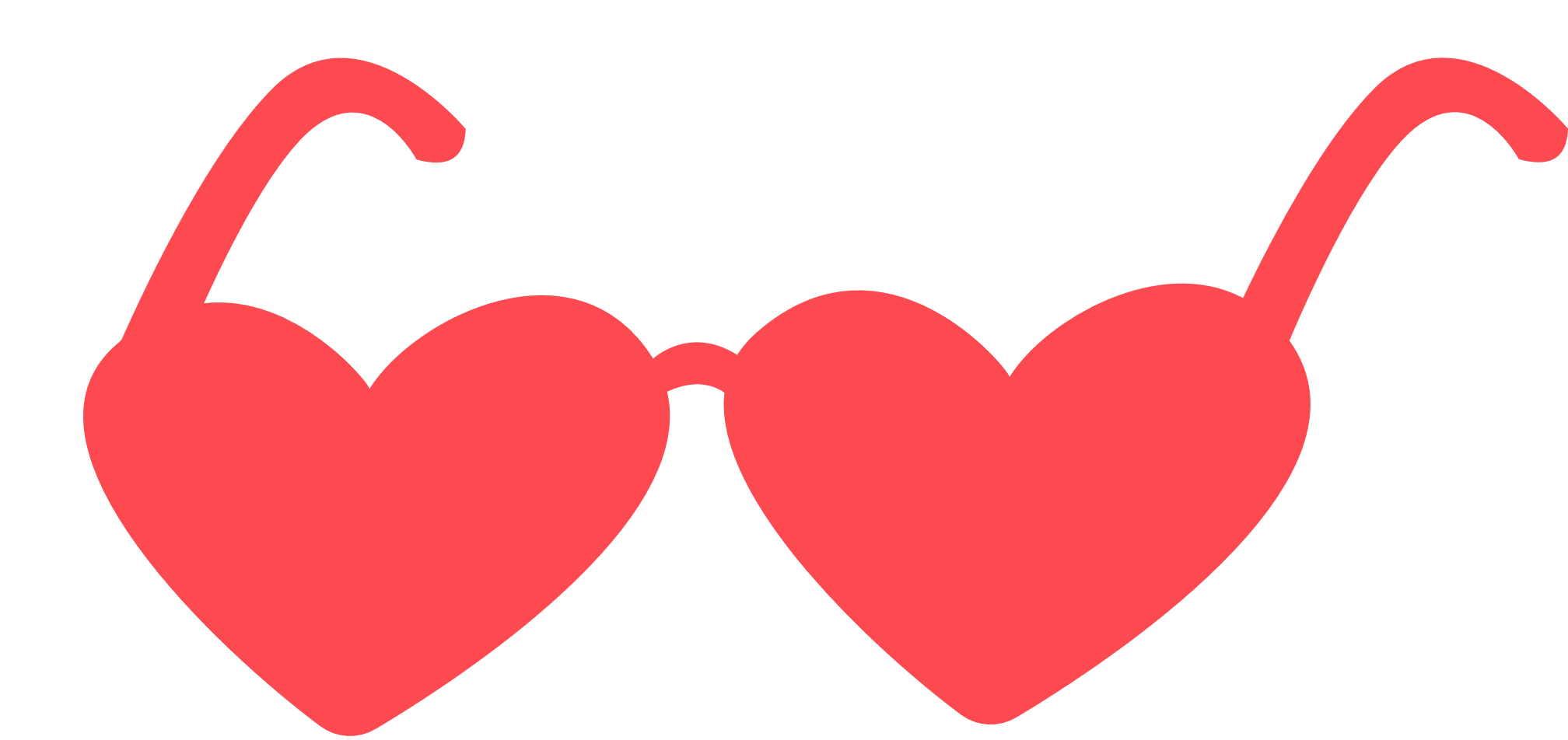 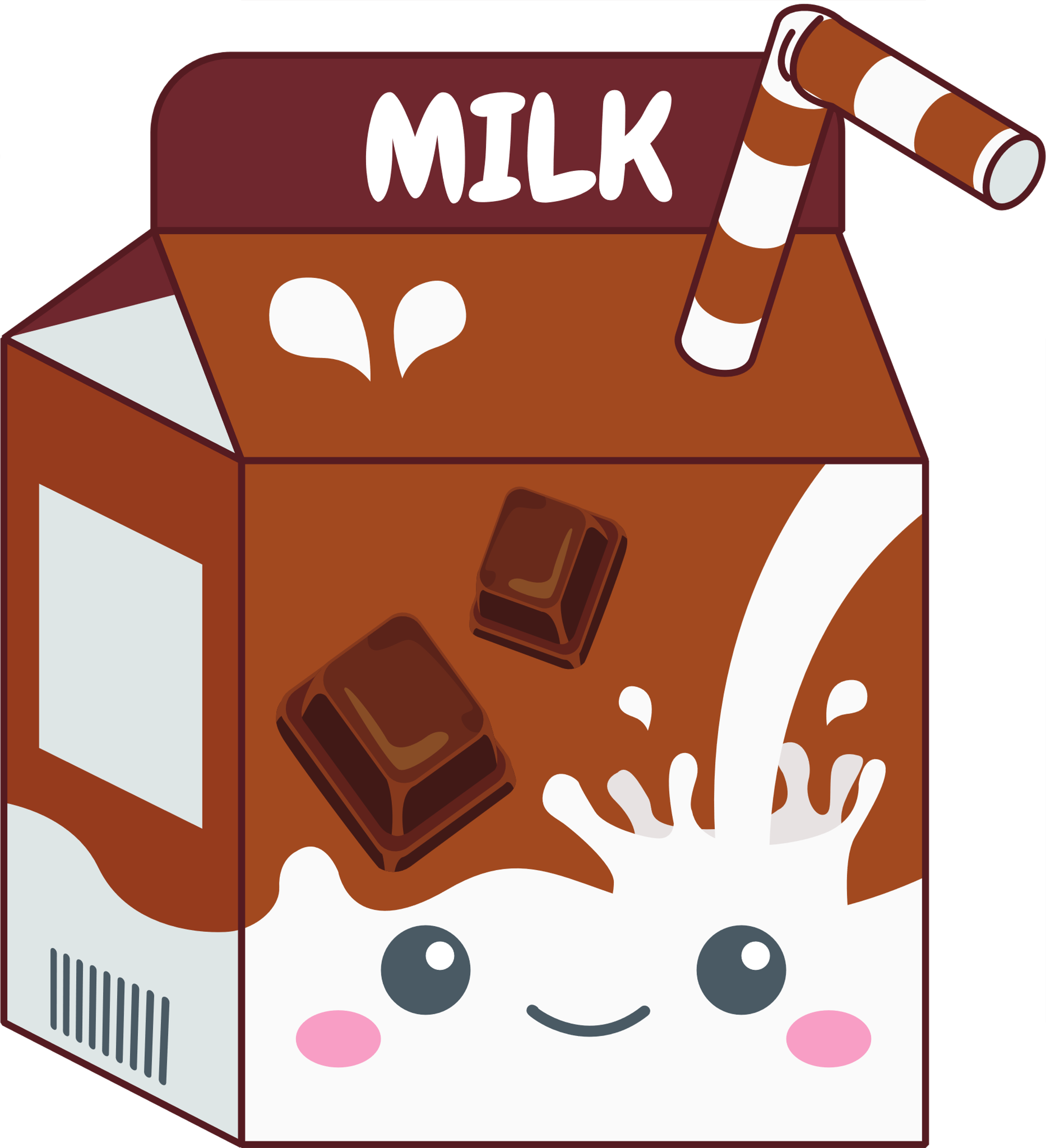 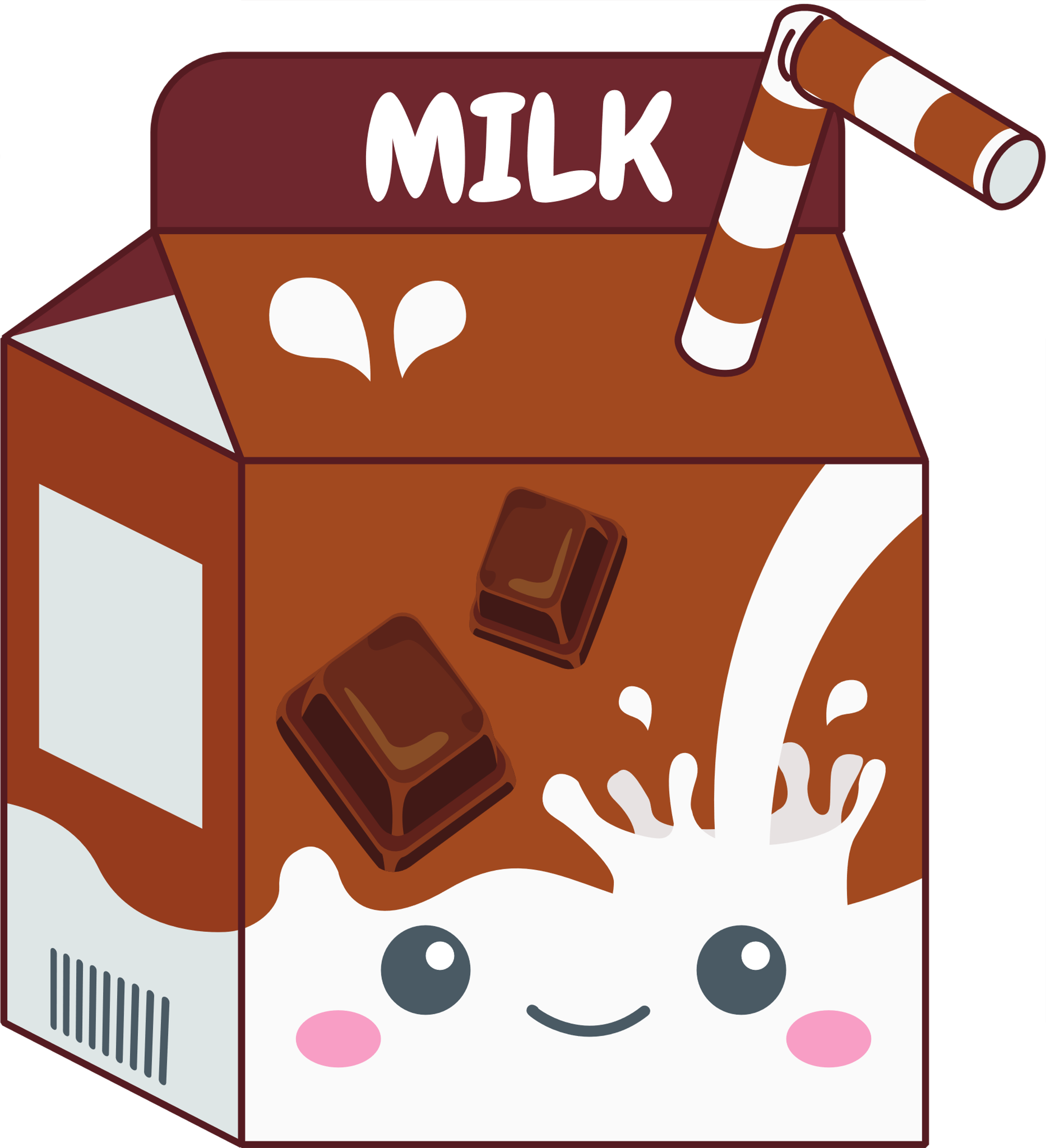 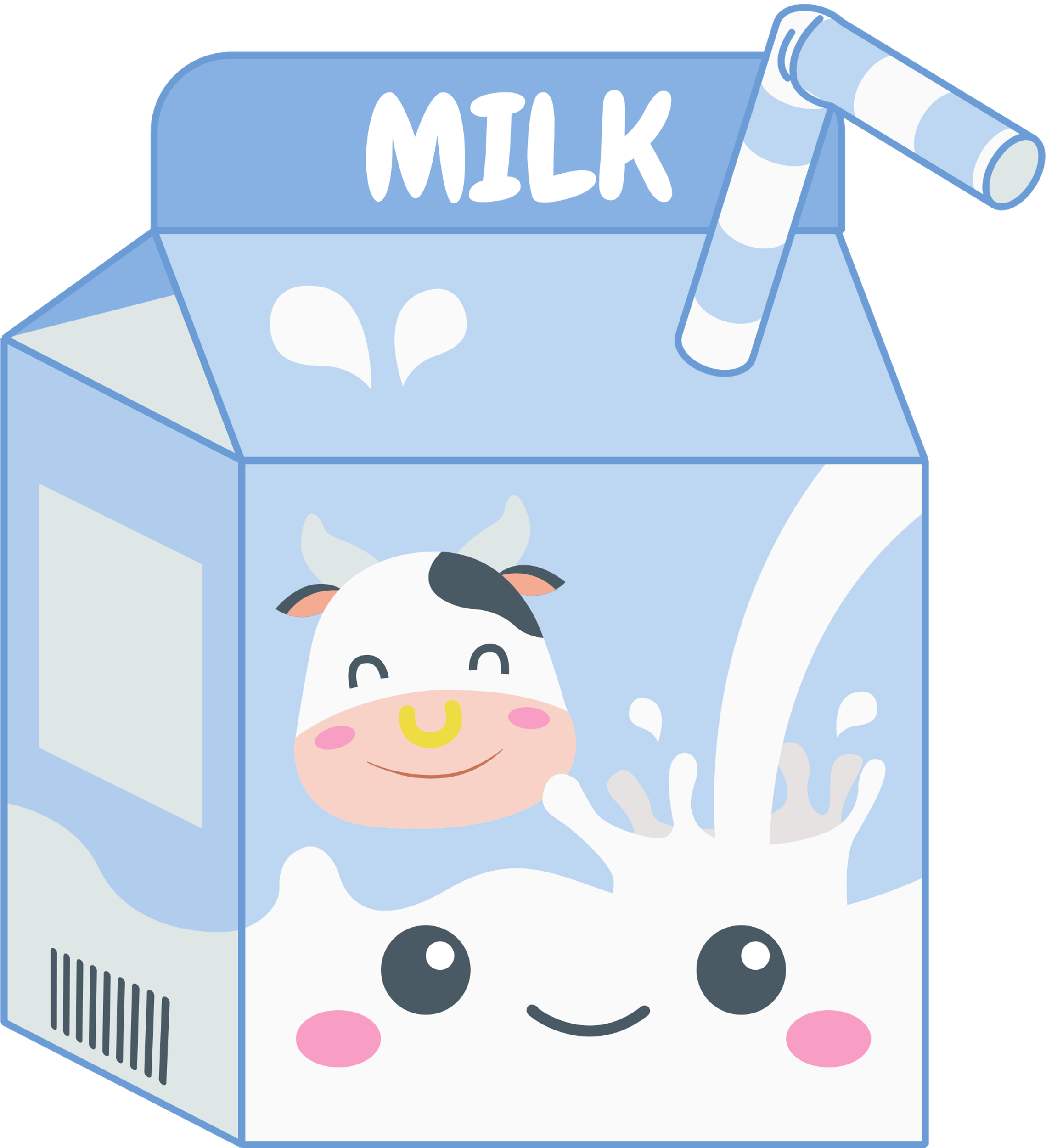 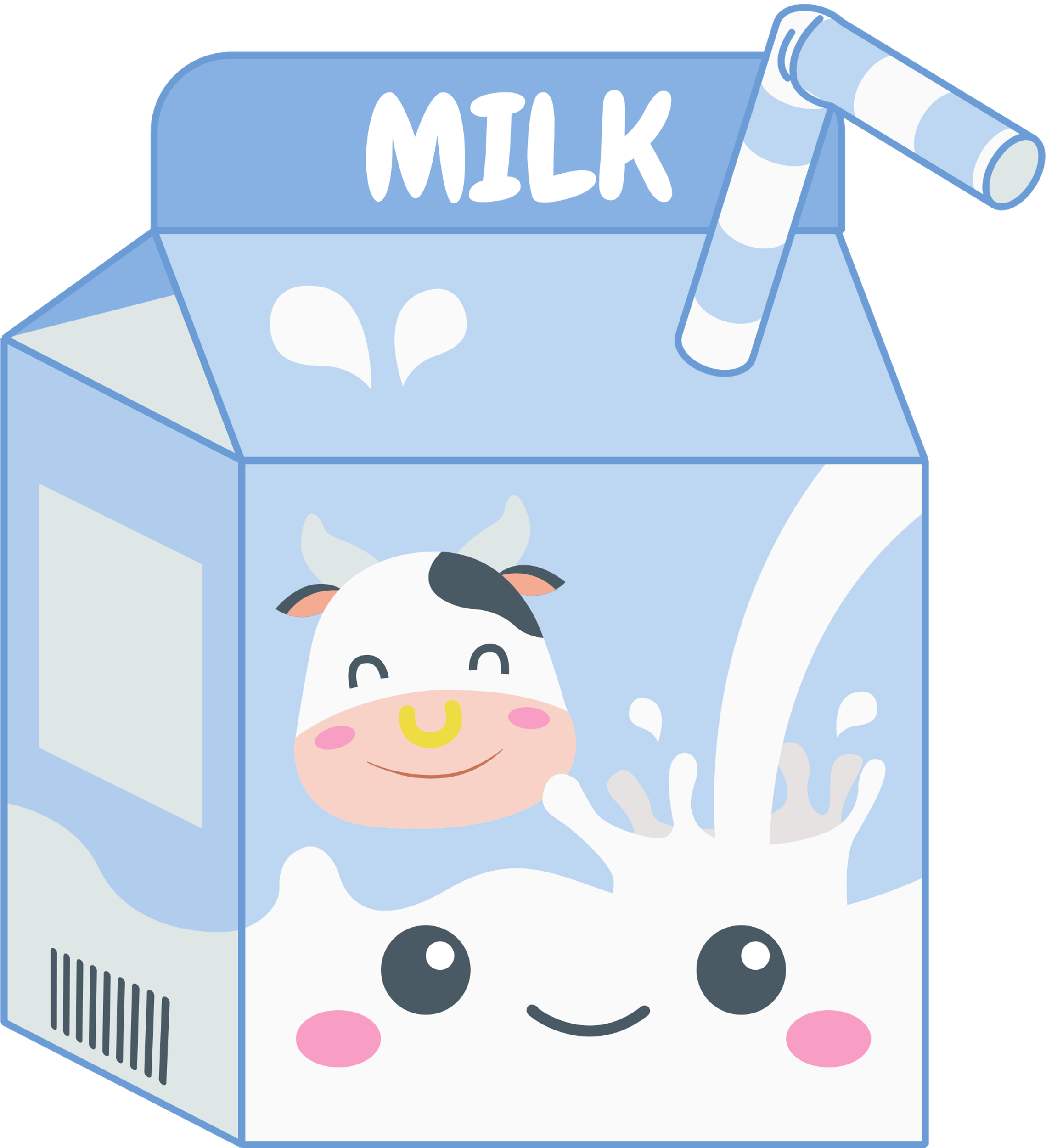 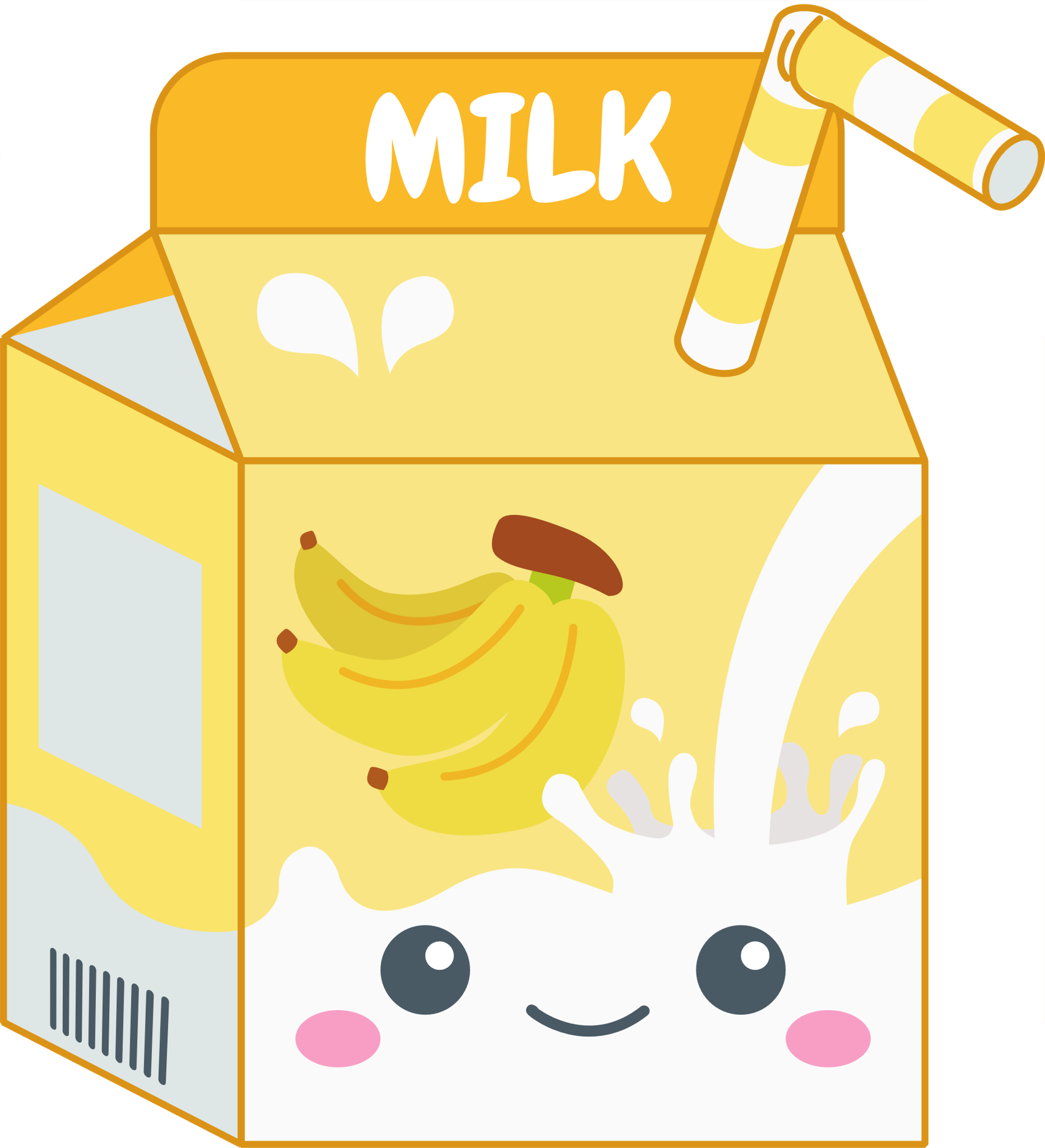 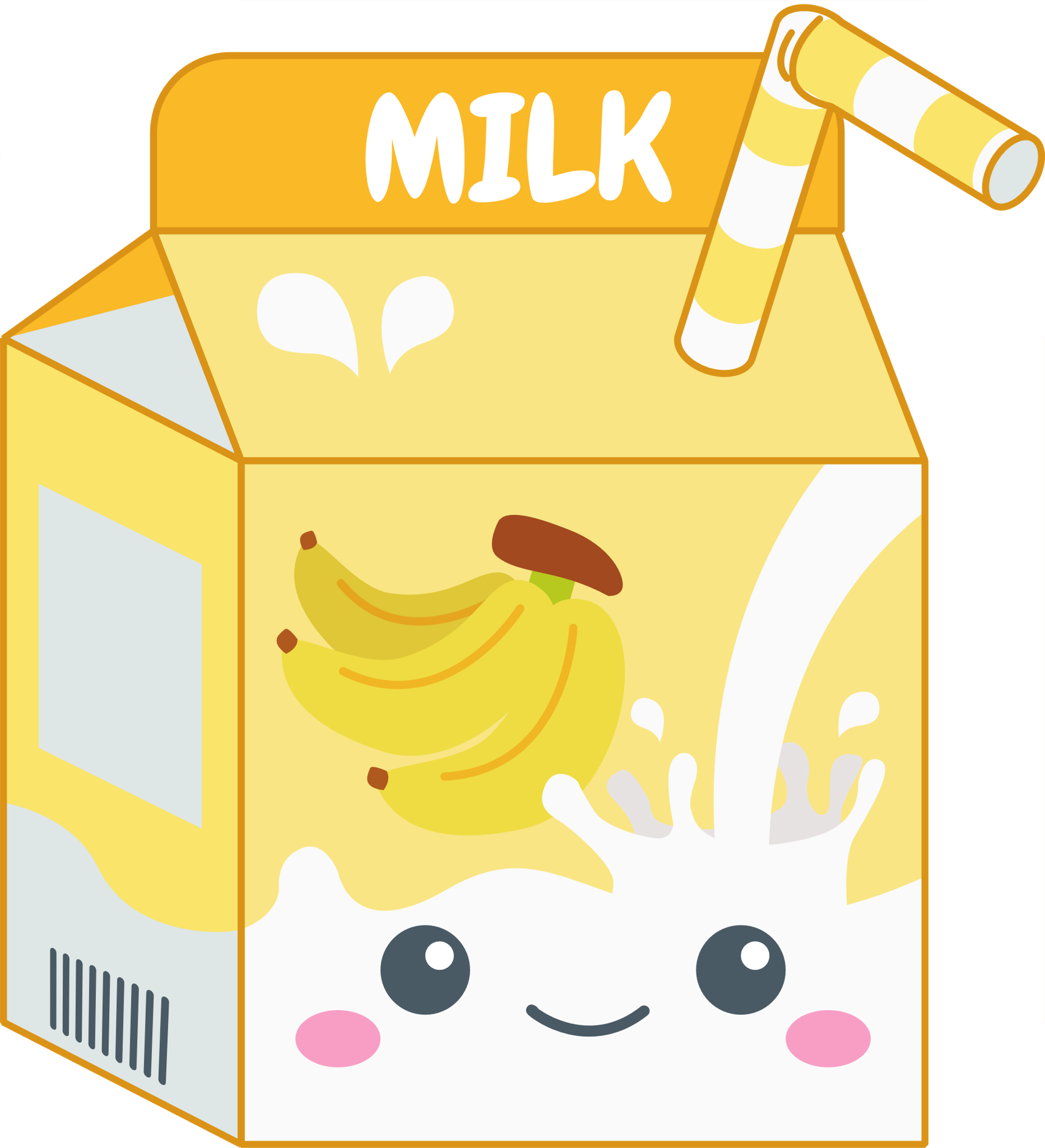 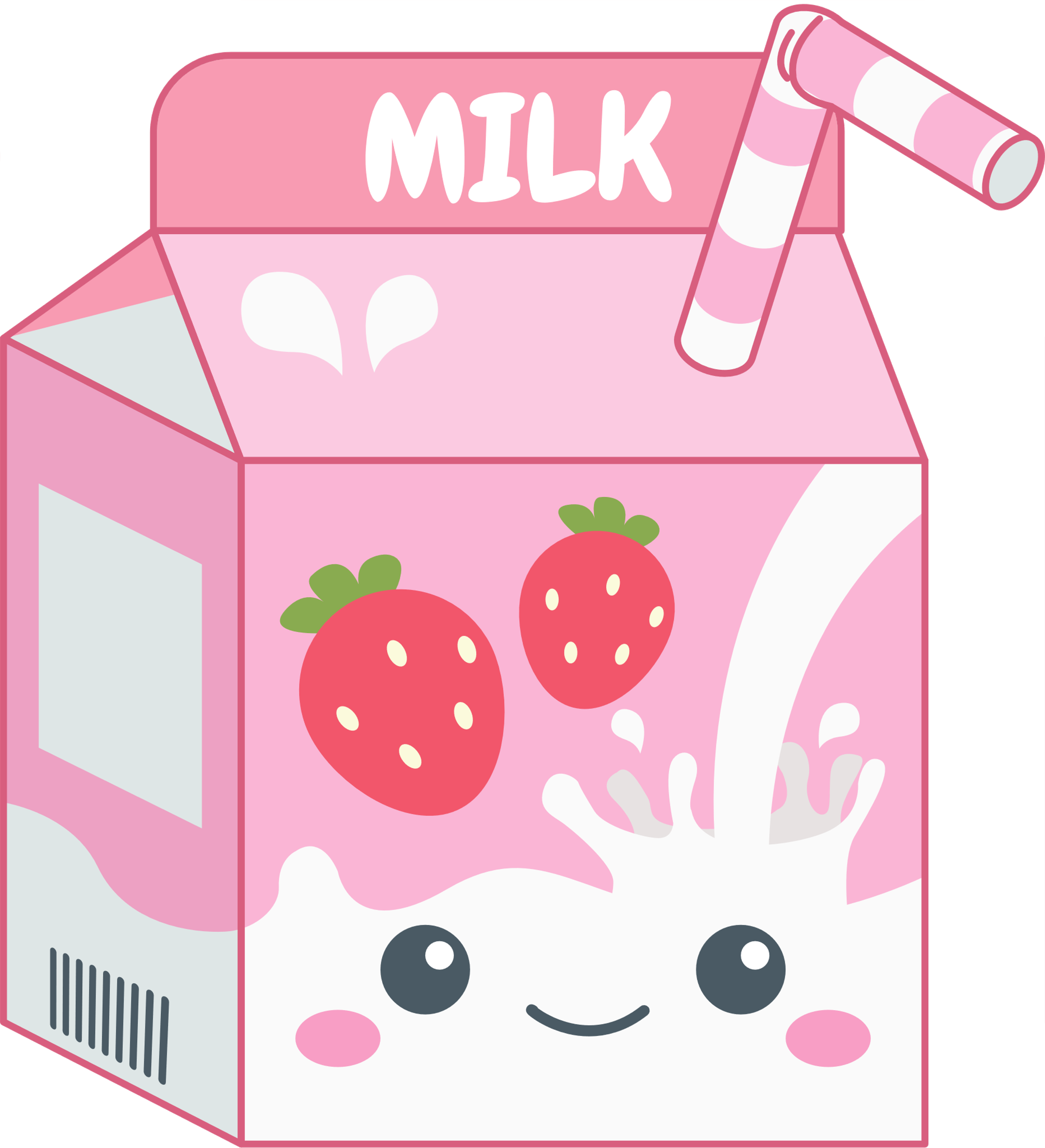 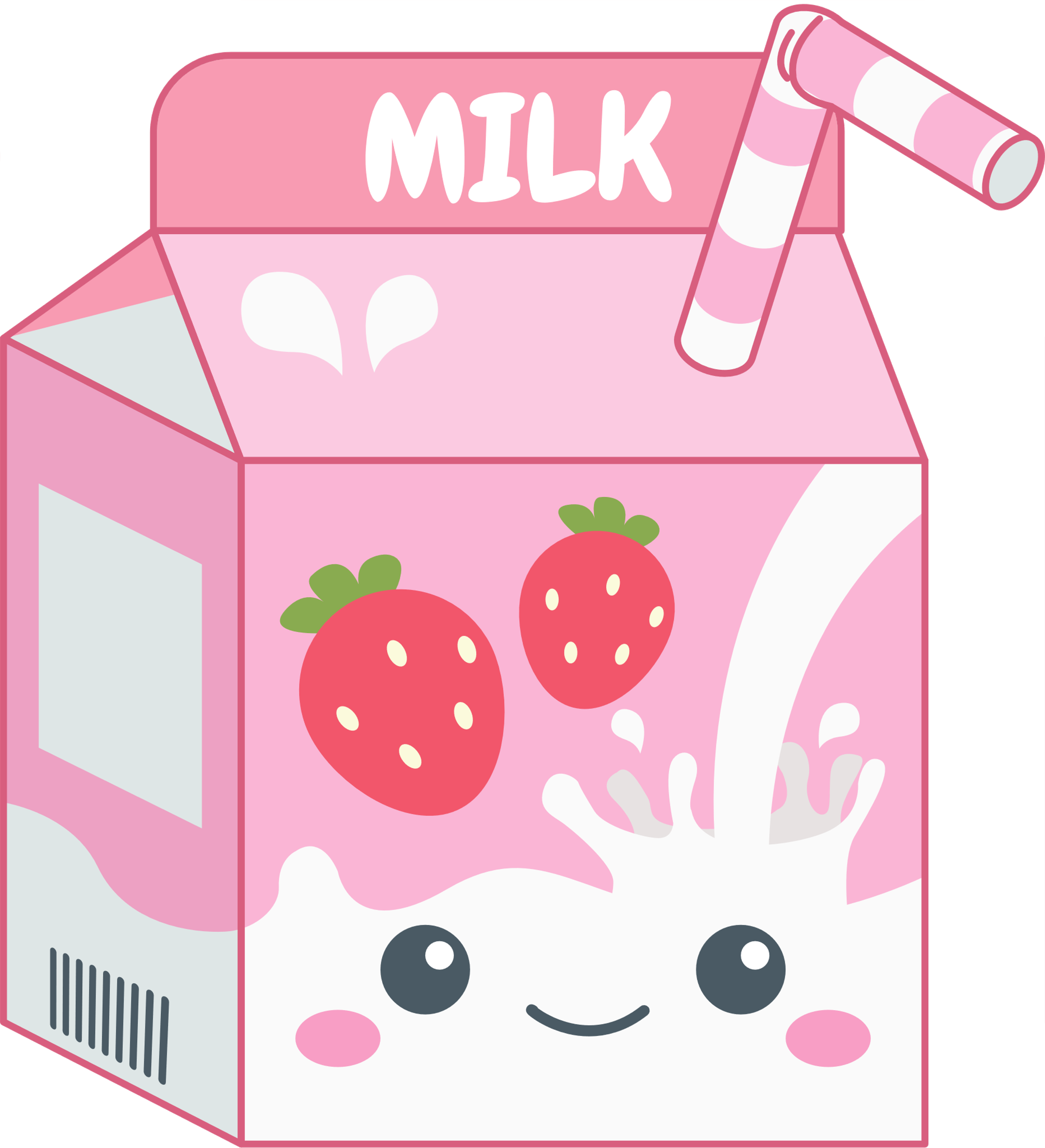 Mẹ Mi lấy 2 lốc sữa, mỗi lốc có 4 hộp sữa.
Vậy ta có phép nhân như thế nào?
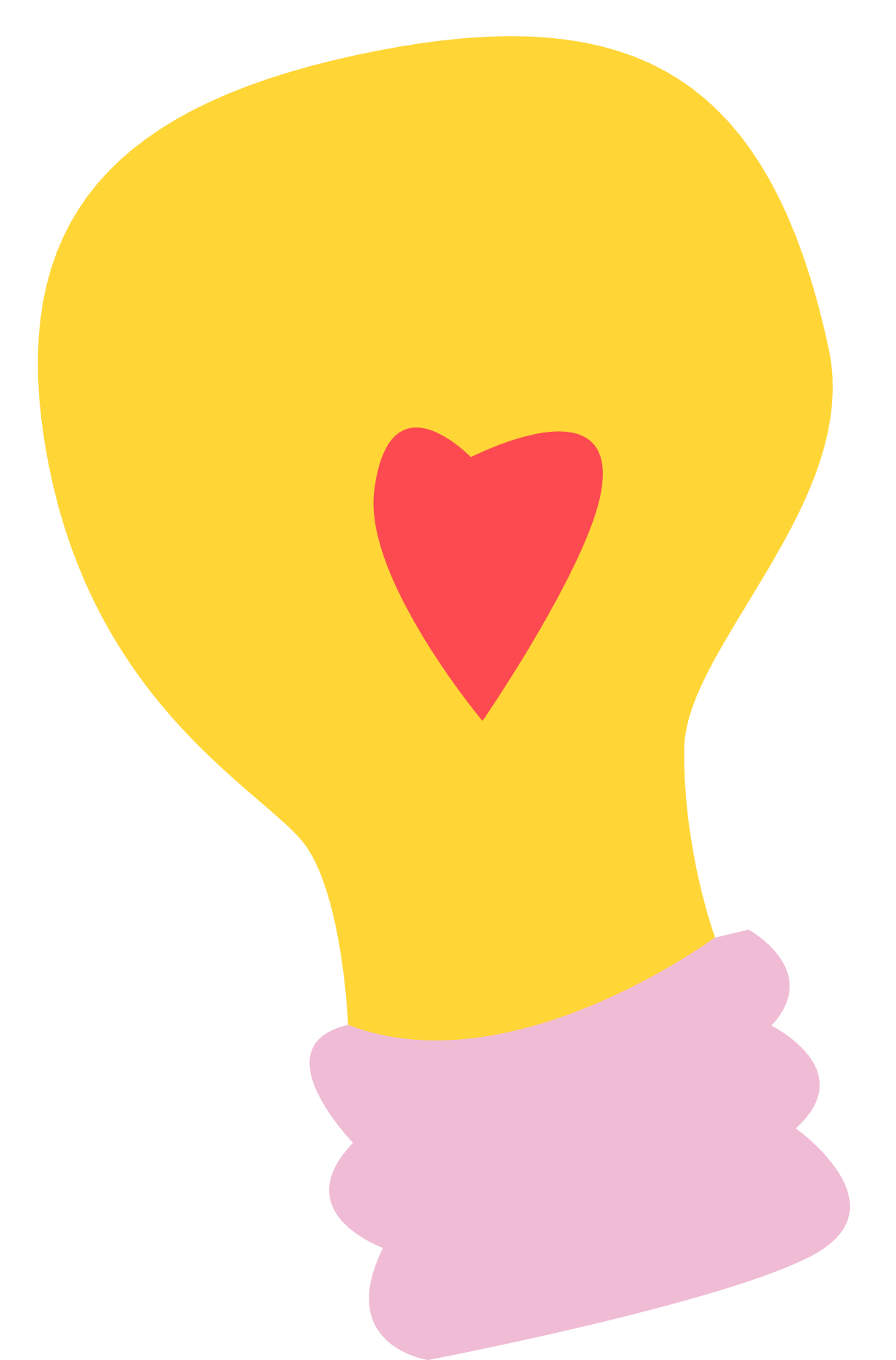 Ta có phép nhân 4 x 2
HƯỚNG DẪN VỀ NHÀ
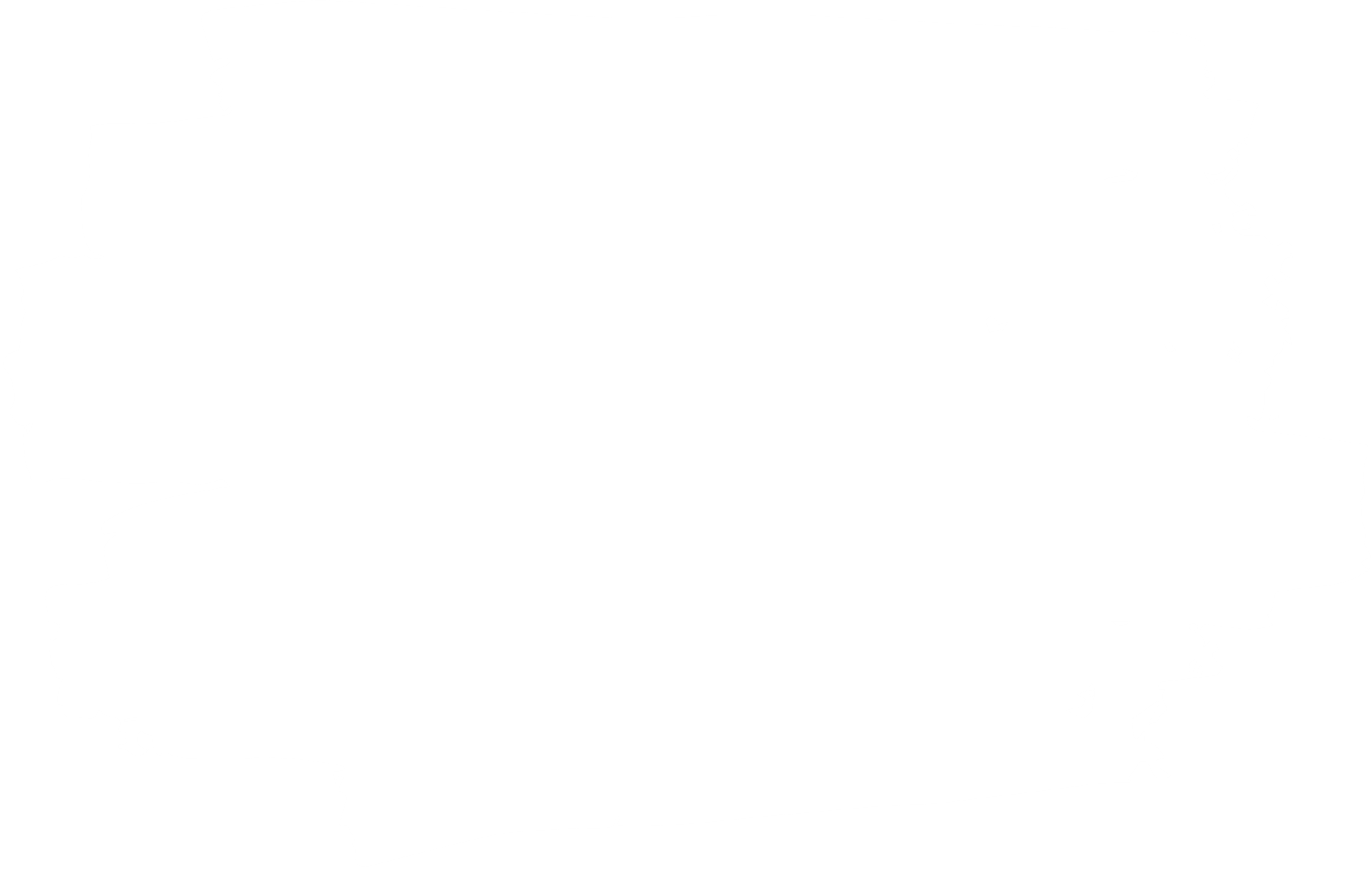 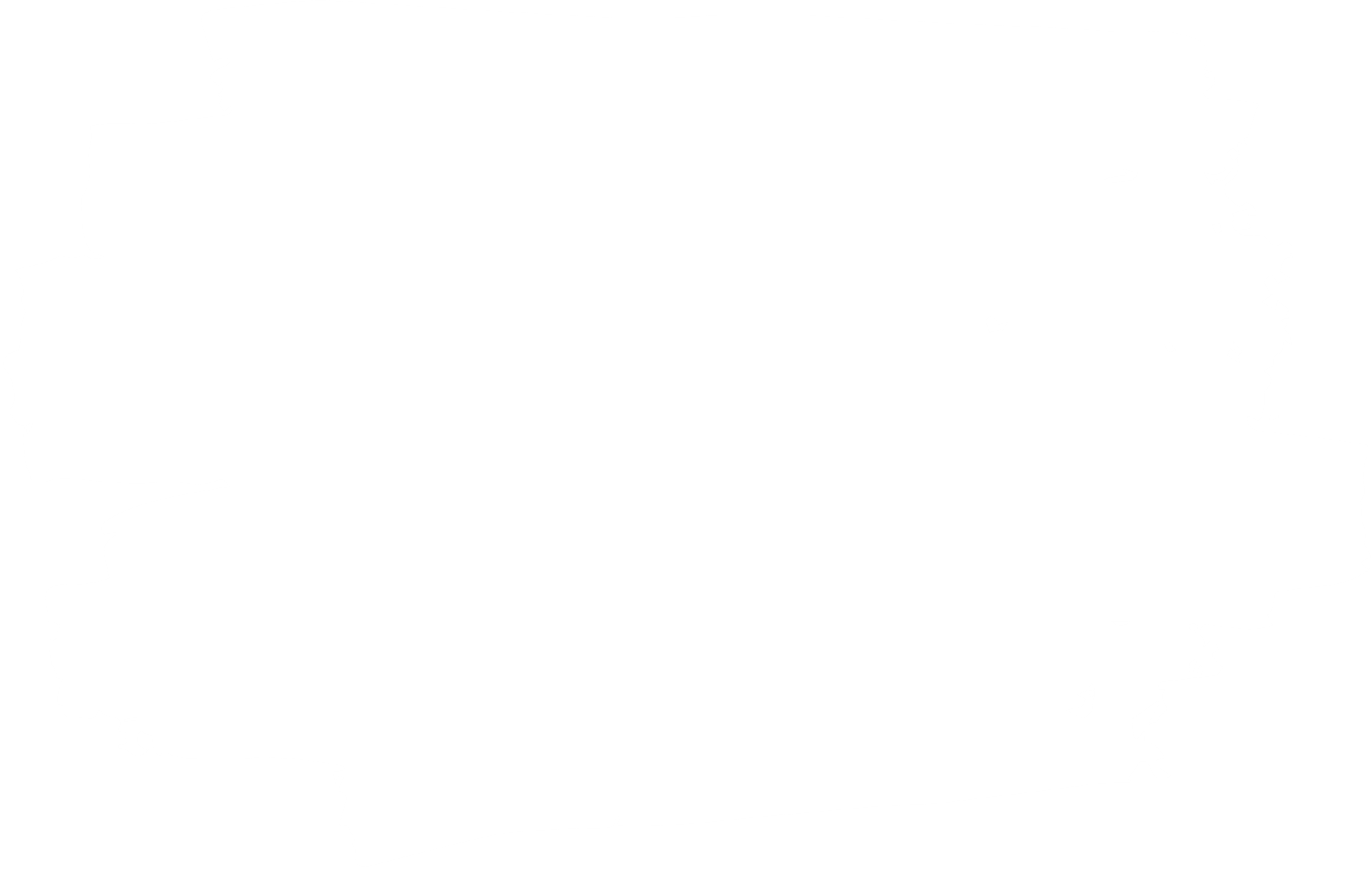 Đọc và chuẩn bị trước bài: Phép nhân
Hoàn thành các bài tập trong vở bài tập